ПОКАЗАТЕЛИ И РЕЗУЛЬТАТЫ ДЕЯТЕЛЬНОСТИ МБДОУ №285
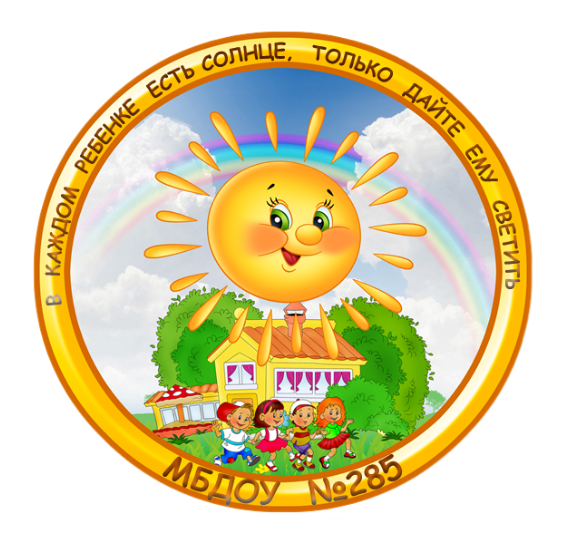 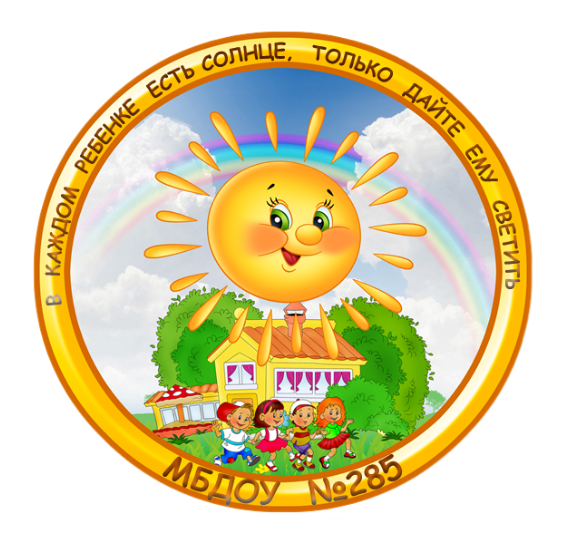 МБДОУ №285
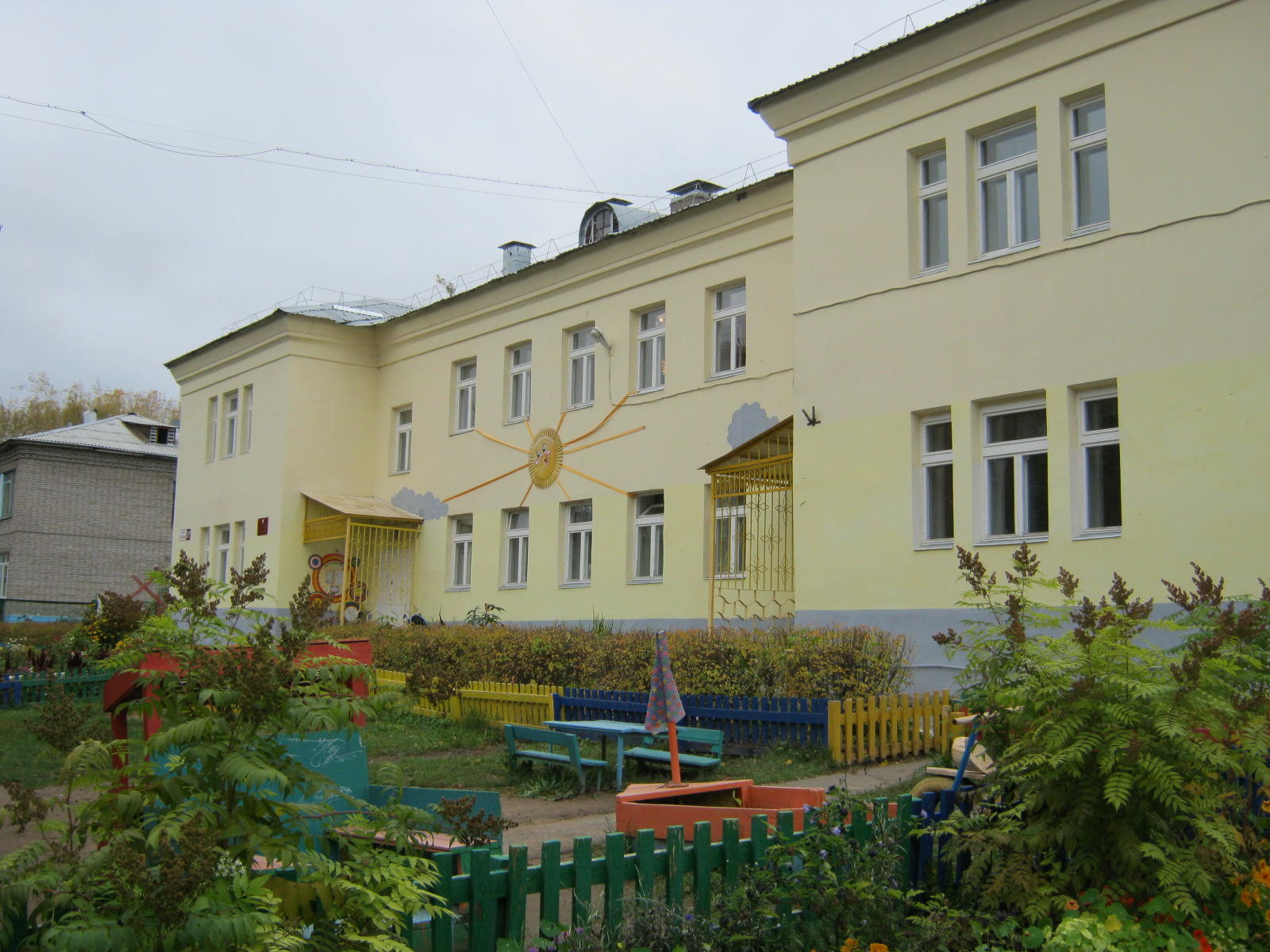 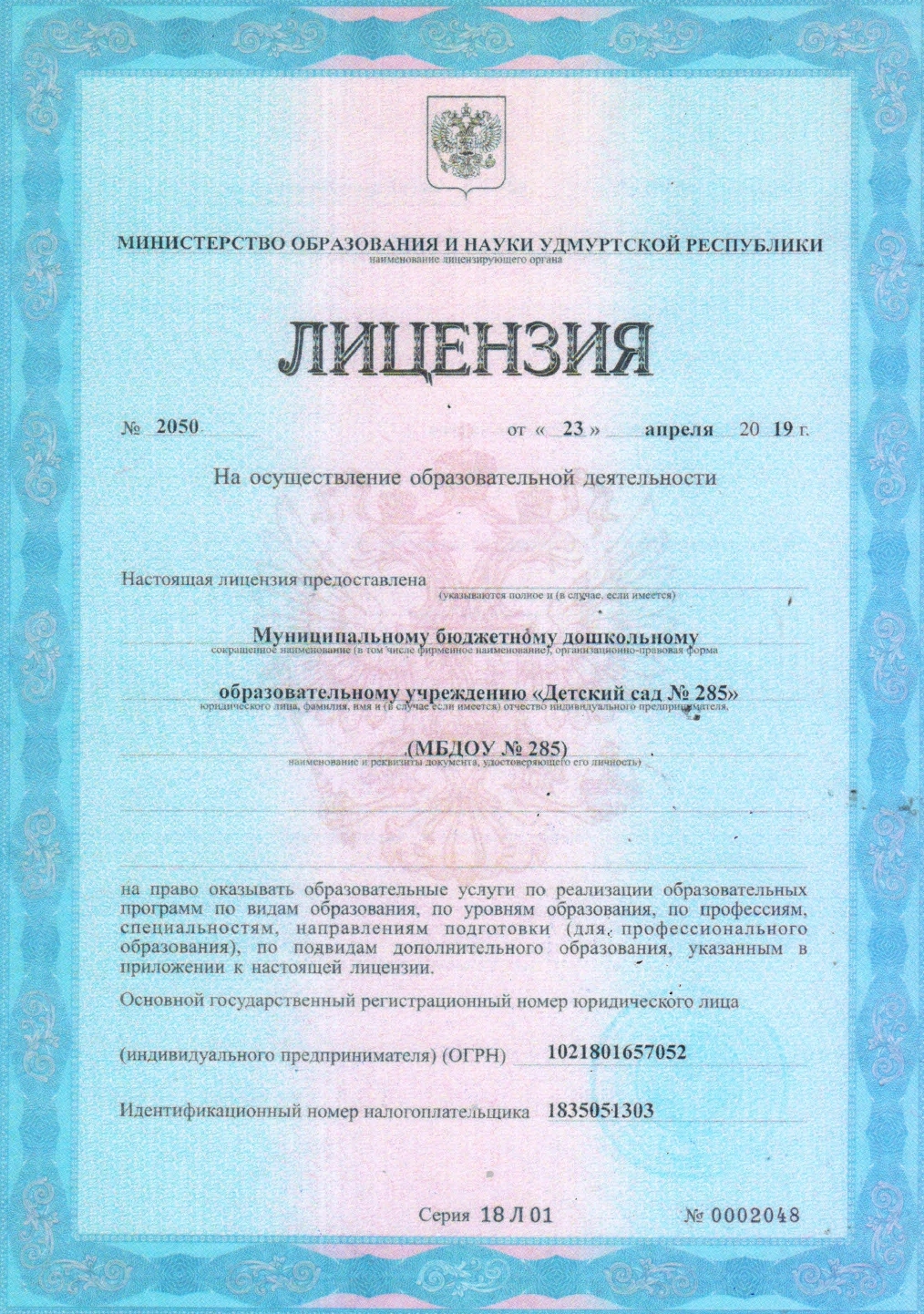 УКРЕПЛЕНИЯ
ЗДОРОВЬЯ
ИНТЕЛЛЕКТУАЛЬНОГО РАЗВИТИЯ
ПОКАЗАТЕЛИРЕЗУЛЬТАТЫ
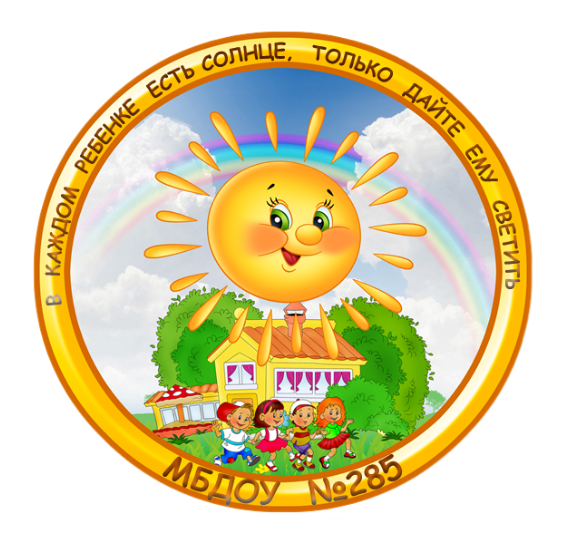 ПОЗНОВАТЕЛЬНЫХ 
И ТВОРЧЕСКИХ СПОСОБНОСТЕЙ
ВЗАИМОДЕЙСТВИЯ
С СЕМЬЕЙ
СОЦИАЛЬНО-ЛИЧНОСТНЫХ ЦЕННОСТЯМ
ОБЩЕЧЕЛО-ВЕЧЕСКИХ ЦЕННОСТЕЙ
ХУДОЖЕСТВЕННО-ЭСТЕТИЧЕСКОГО 
ВОСПИТАНИЯ У ДЕТЕЙ
НАШ КОЛЛЕКТИВ
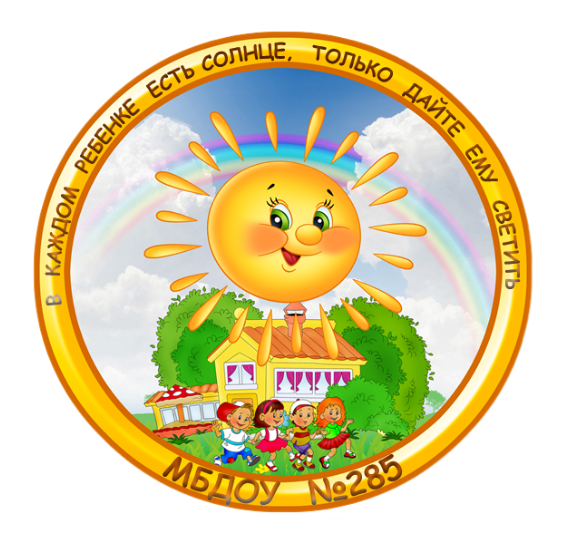 В течение года проводилась систематическая работа, направленная на сохранение и 
укрепление физического, психического и эмоционального здоровья  детей, 
по профилактике нарушений осанки и плоскостопия у детей. Педагоги ежегодно 
при организации образовательного процесса учитывают уровень здоровья детей и строят образовательную деятельность с учетом здоровья и индивидуальных особенностей детей. 
Оздоровительный процесс включает в себя:
Лечебно-оздоровительные мероприятия для повышения иммунитета: организация рационного питания; санитарно-гигиенические  и противоэпидемиологические мероприятия; двигательная активность; комплекс закаливающих мероприятий; комплексы оздоровительных гимнастик; режим проветривания и кварцевания; оздоровительный массаж для детей с нарушением осанки; кислородный коктейль. Комплекс мероприятий способствует формированию устойчивости организма к факторам внешней среды и условиям для правильного развития.
Заболеваемость детей в ДОУ №285 за 2024 год
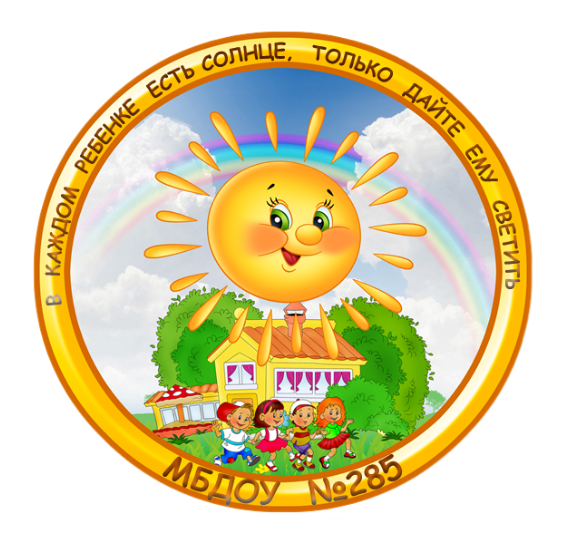 ПОКАЗАТЕЛИ И РЕЗУЛЬТАТЫ ДЕЯТЕЛЬНОСТИ В ЧАСТИ УКРЕПЛЕНИЯ ЗДОРОВЬЯ
Результаты мониторинга физического развития детей выявили положительную динамику физического развития.
Но, несмотря на проводимые мероприятия число дней, пропущенных одним ребенком 
по болезни, достаточно высокий. Показатель заболеваемости складывается из длительного отсутствия одних и тех же детей, обусловлен возрастными особенностями детей младшего дошкольного возраста, первый год посещающих детский сад, увеличением числа детей с хроническими заболеваниями.
Вывод: воспитательно-образовательный процесс в детском саду строится с учетом требований санитарно-гигиенического режима в дошкольных учреждениях. Выполнение детьми программы осуществляется на хорошем уровне. Годовые задачи реализованы в полном объеме. В детском саду систематически организуются и проводятся различные тематические мероприятия. Содержание воспитательно-образовательной работы соответствует требованиям социального заказа (родителей), обеспечивает развитие детей за счет использования образовательной программы. Организация педагогического процесса отмечается гибкостью, ориентированностью 
на возрастные и индивидуальные особенности детей, что позволяет осуществить личностно-ориентированный подход к детям.
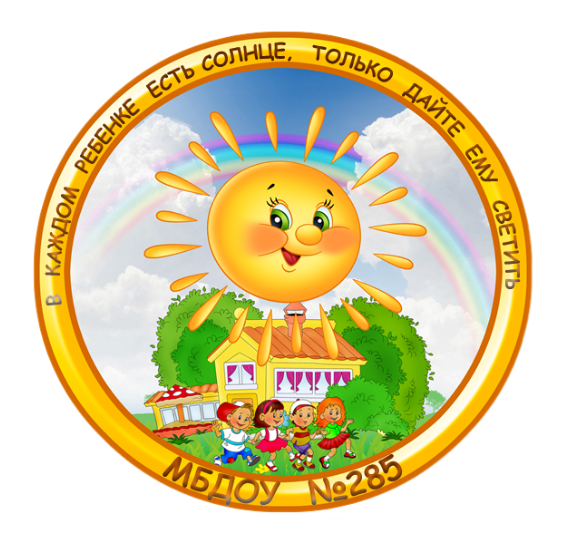 ПОКАЗАТЕЛИ И РЕЗУЛЬТАТЫ ДЕЯТЕЛЬНОСТИ В ЧАСТИ УКРЕПЛЕНИЯ ЗДОРОВЬЯ
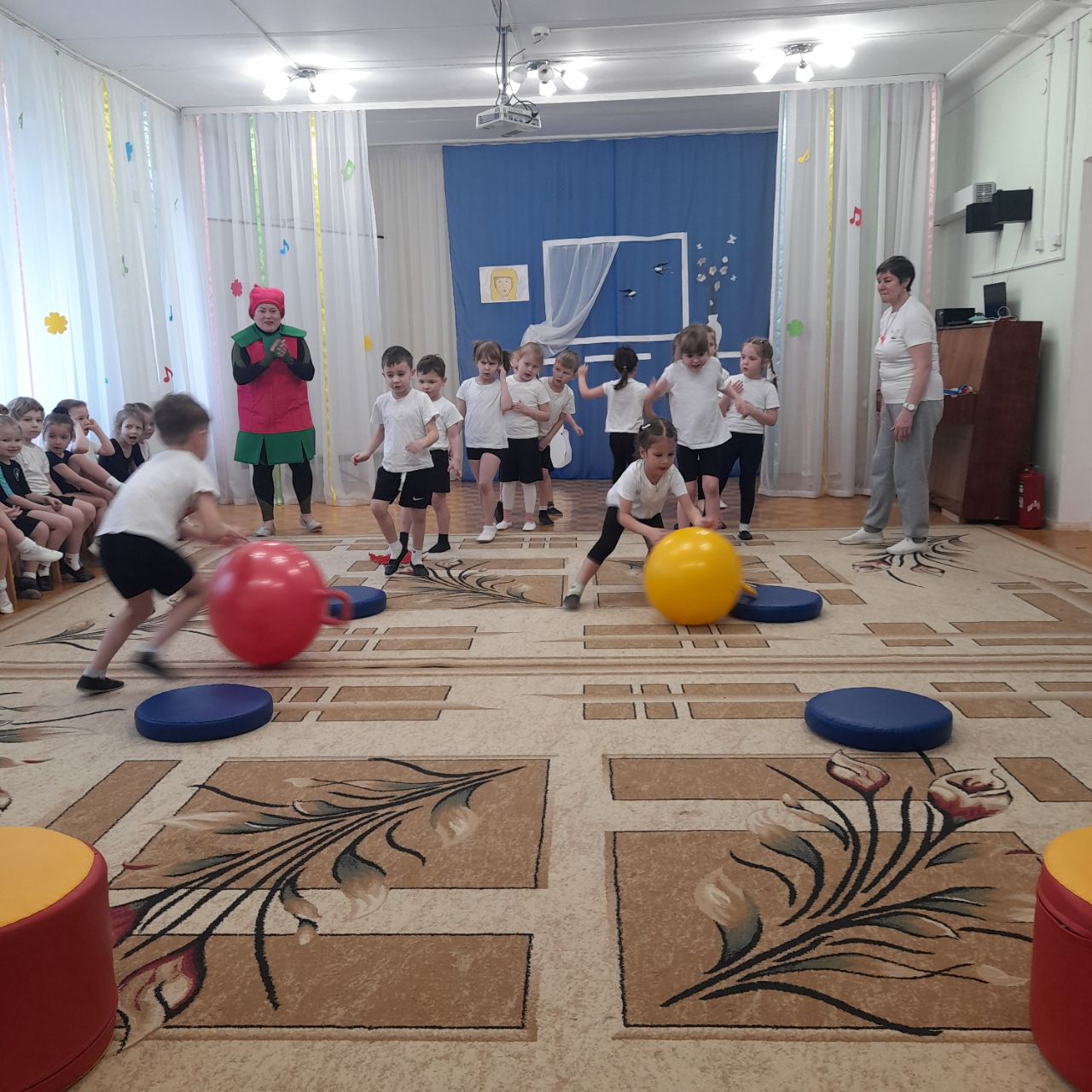 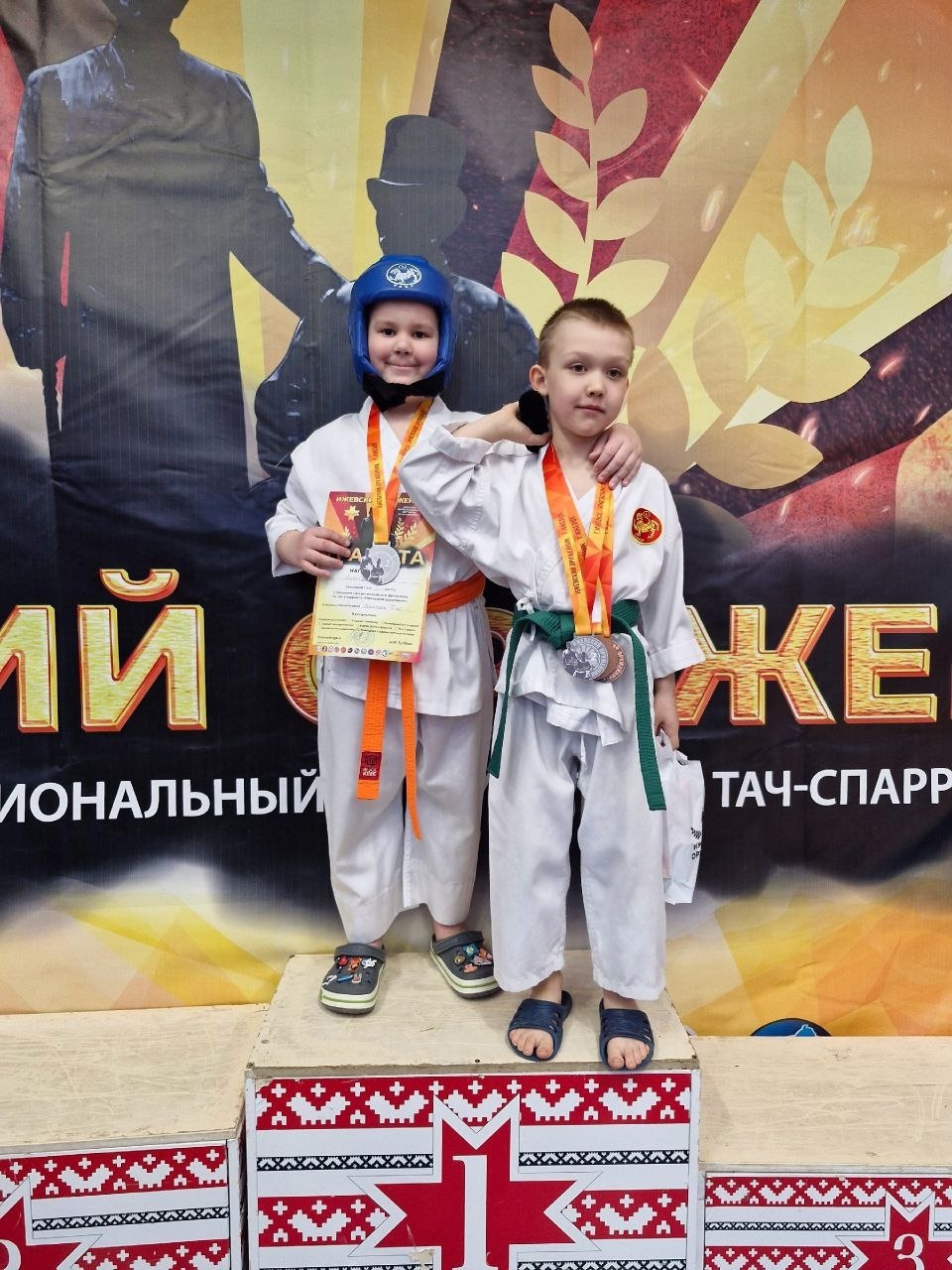 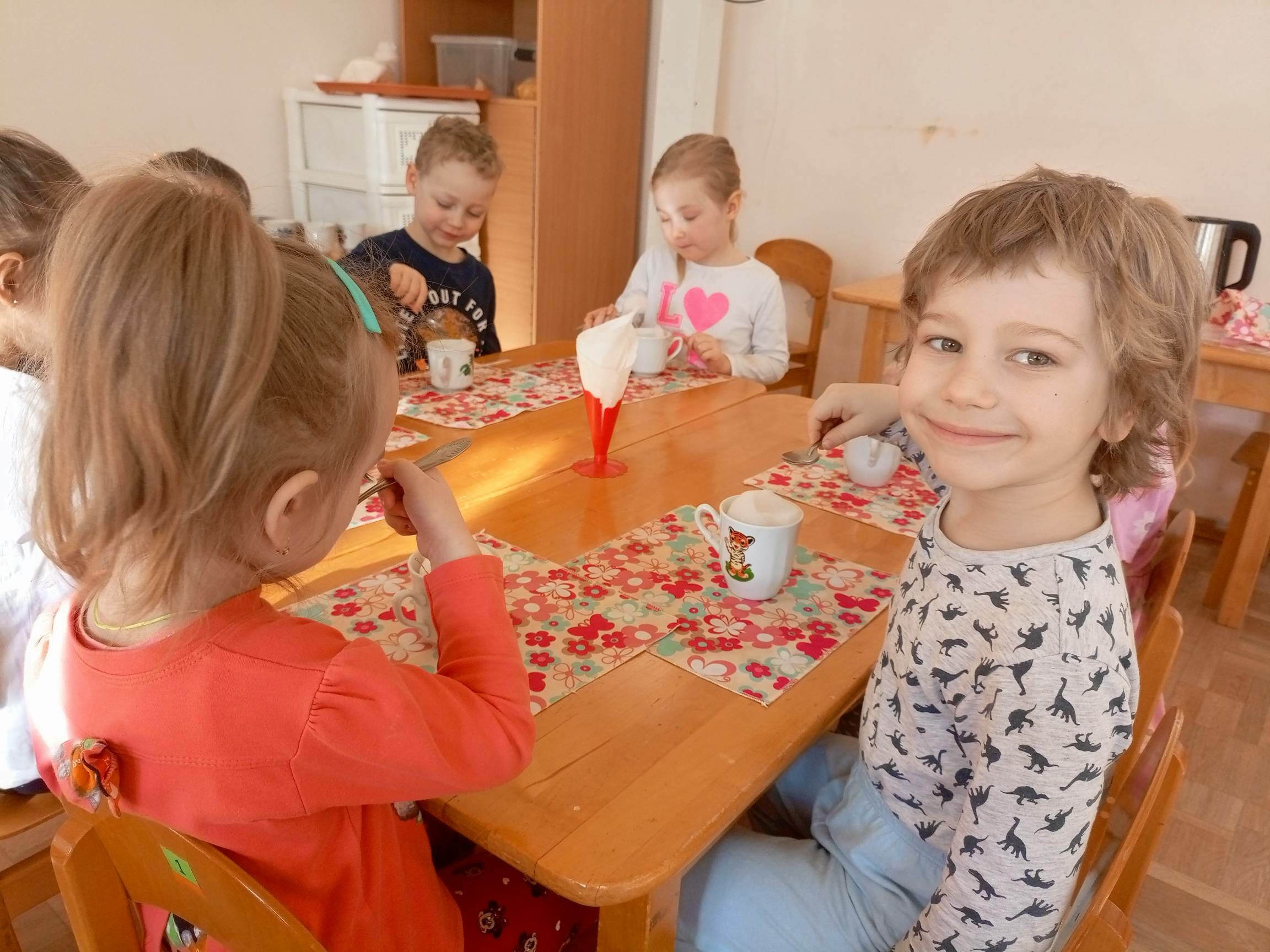 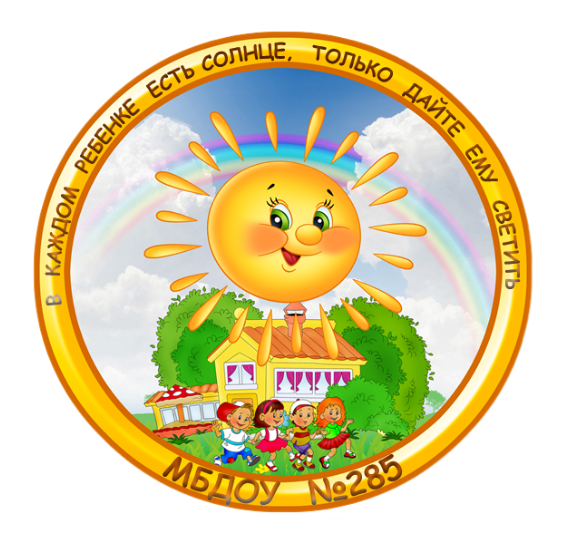 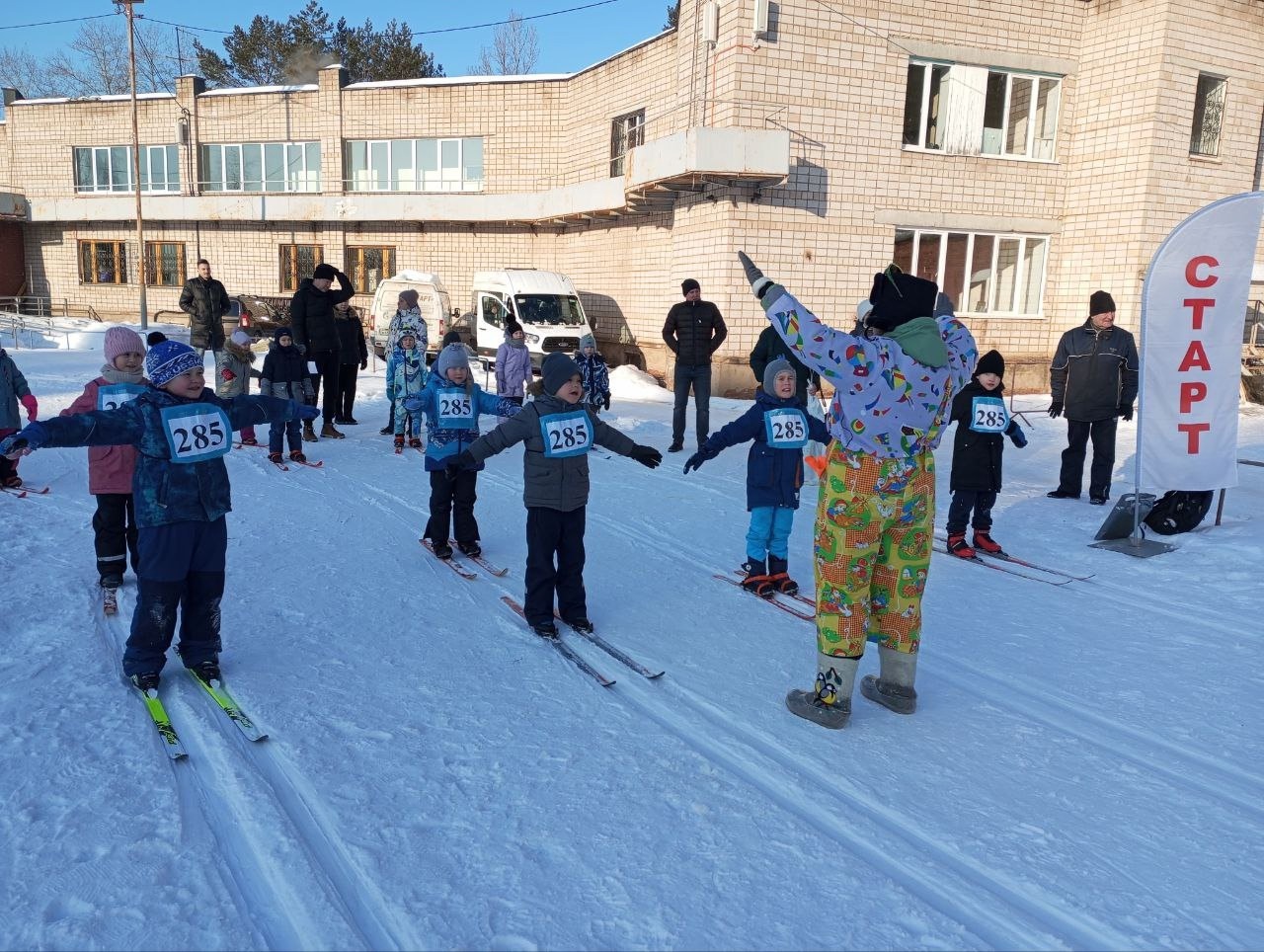 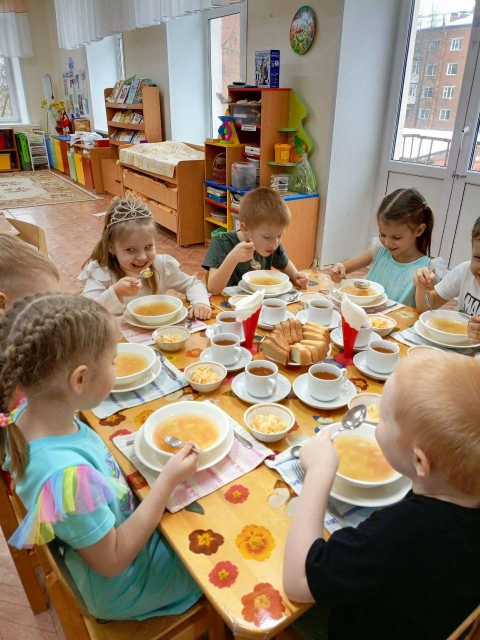 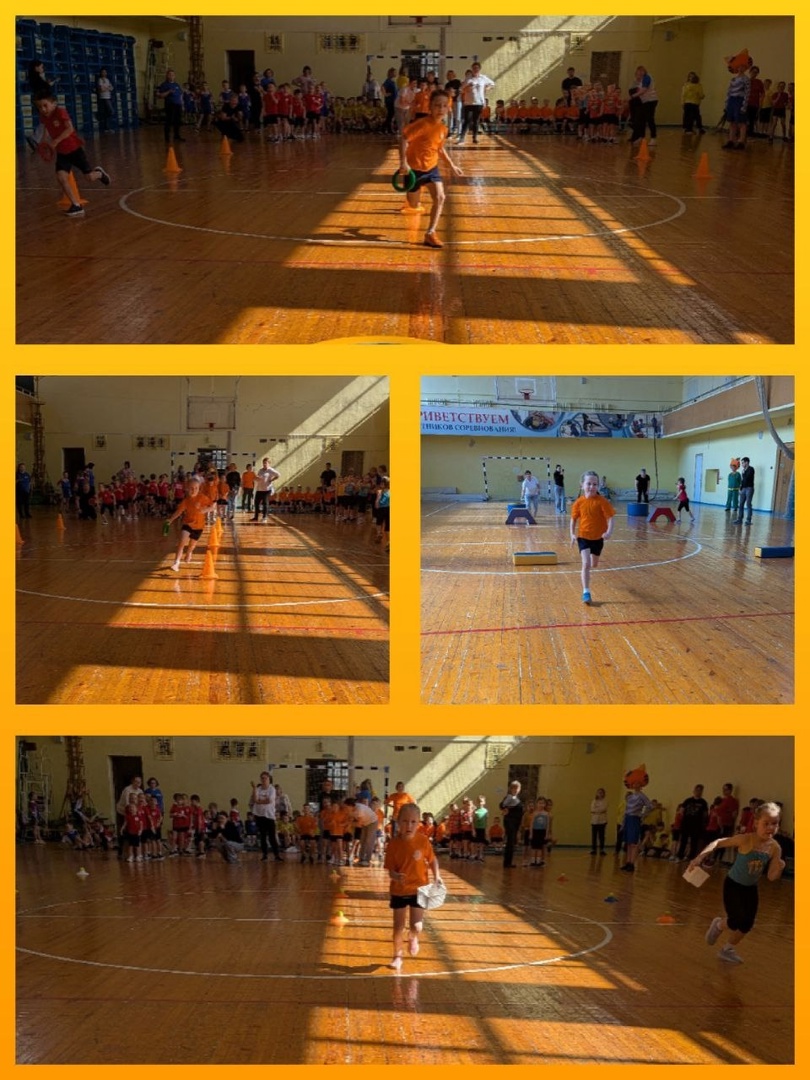 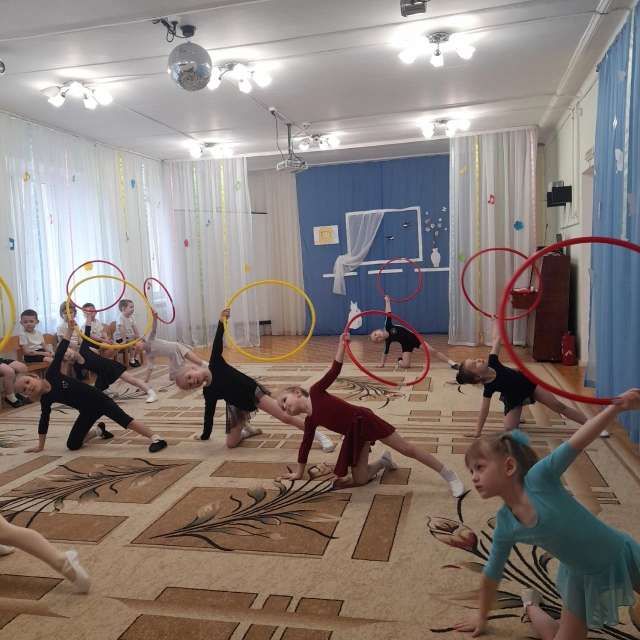 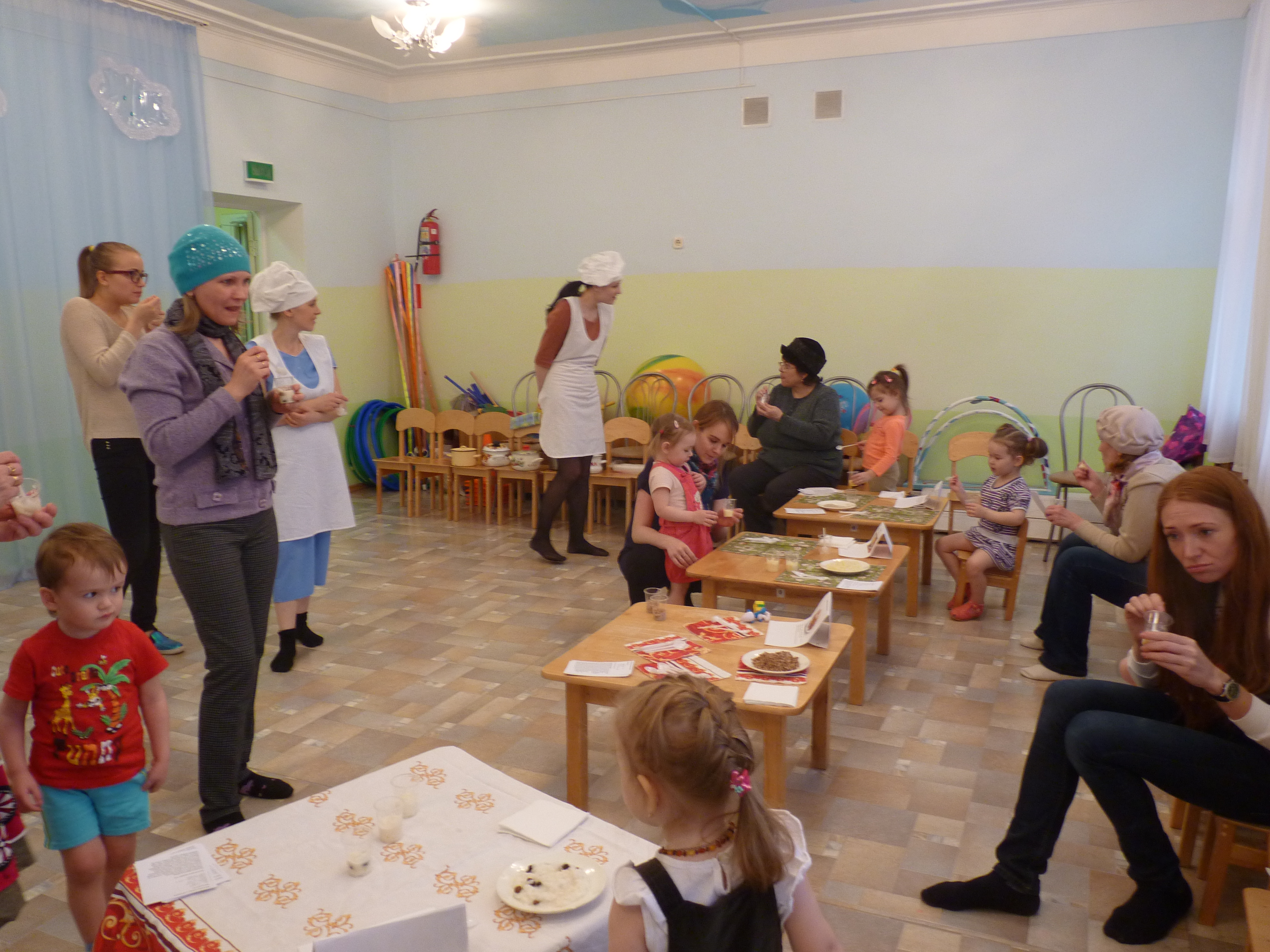 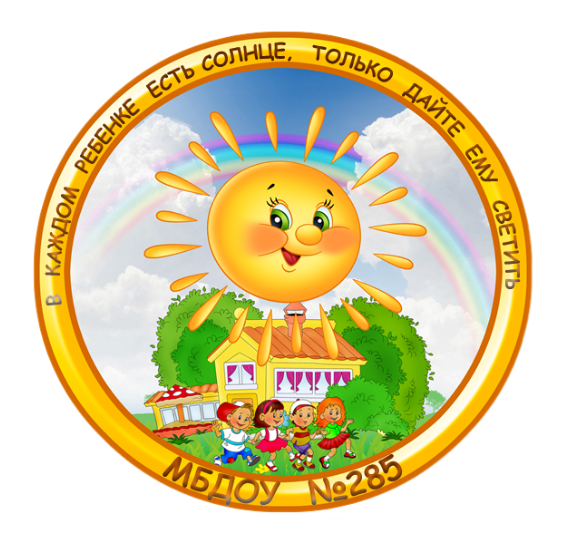 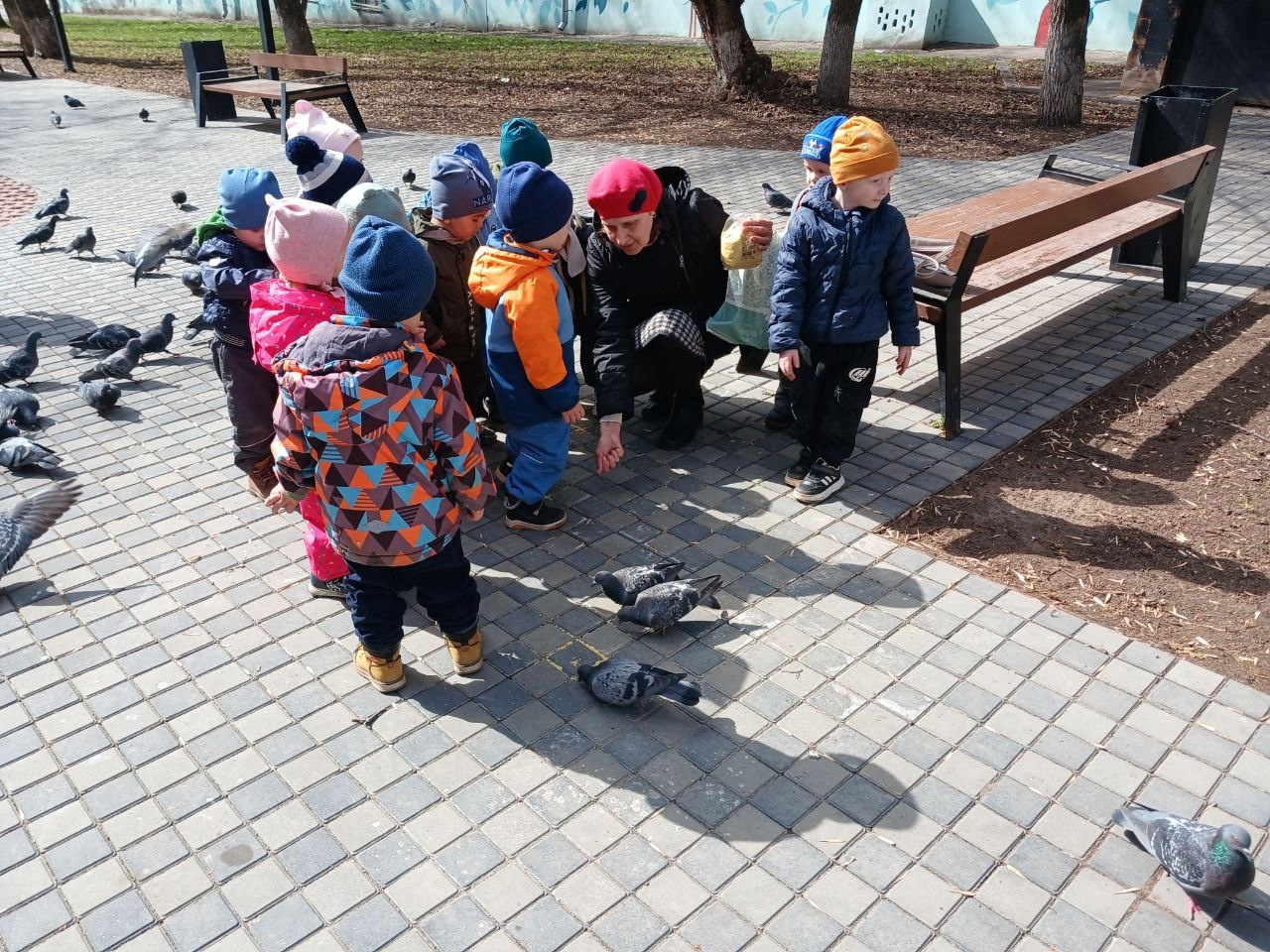 ПОКАЗАТЕЛИ И РЕЗУЛЬТАТЫ ДЕЯТЕЛЬНОСТИ ДЕТЕЙ К ОБЩЕЧЕЛОВЕЧЕСКИМ ЦЕННОСТЯМ
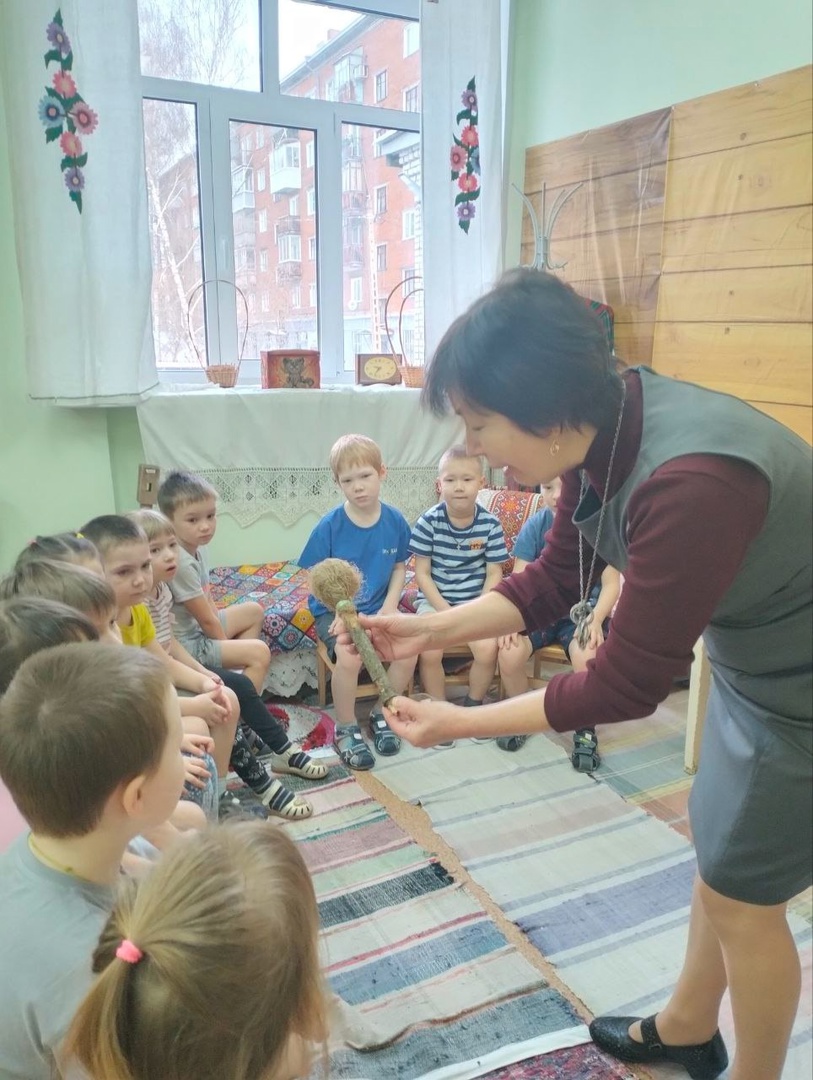 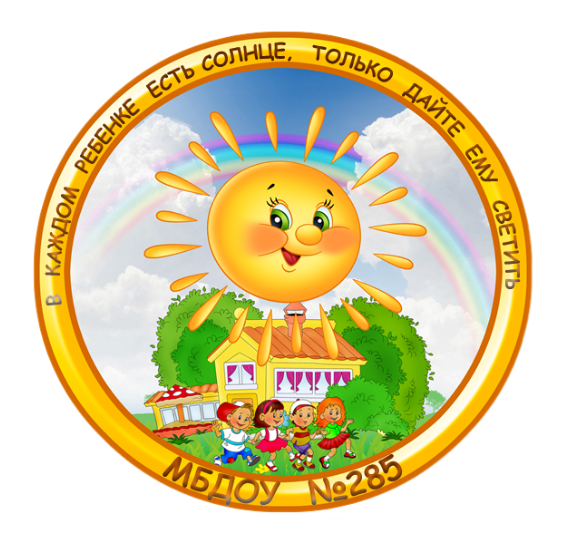 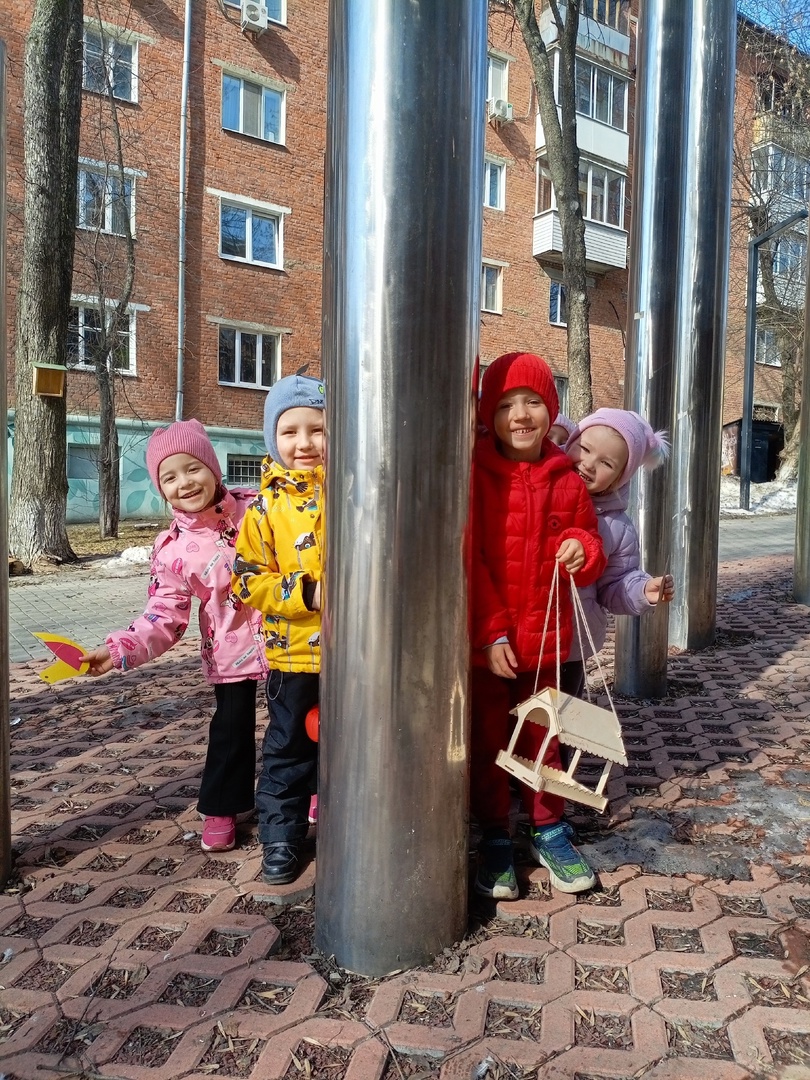 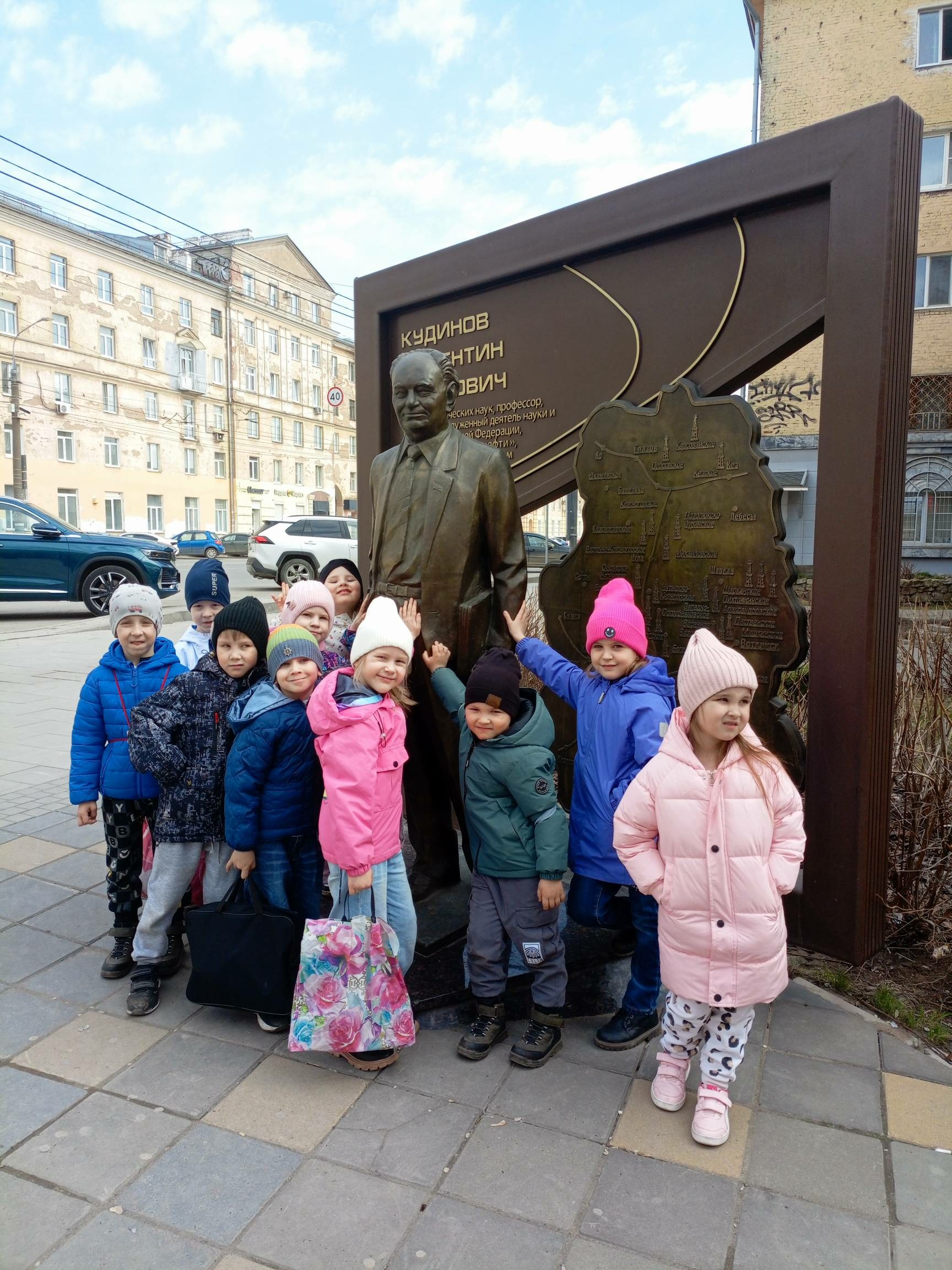 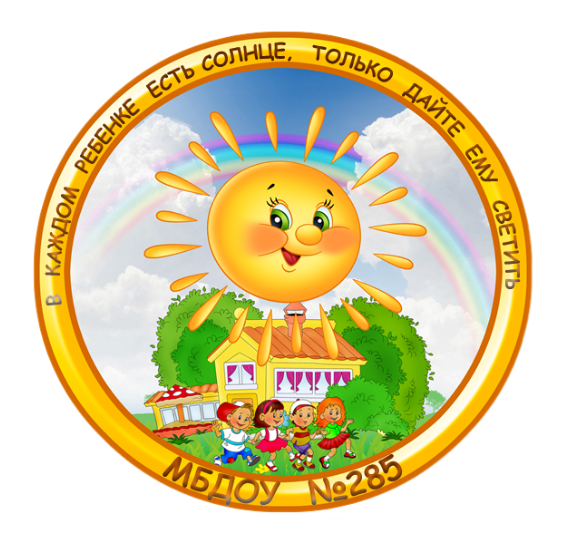 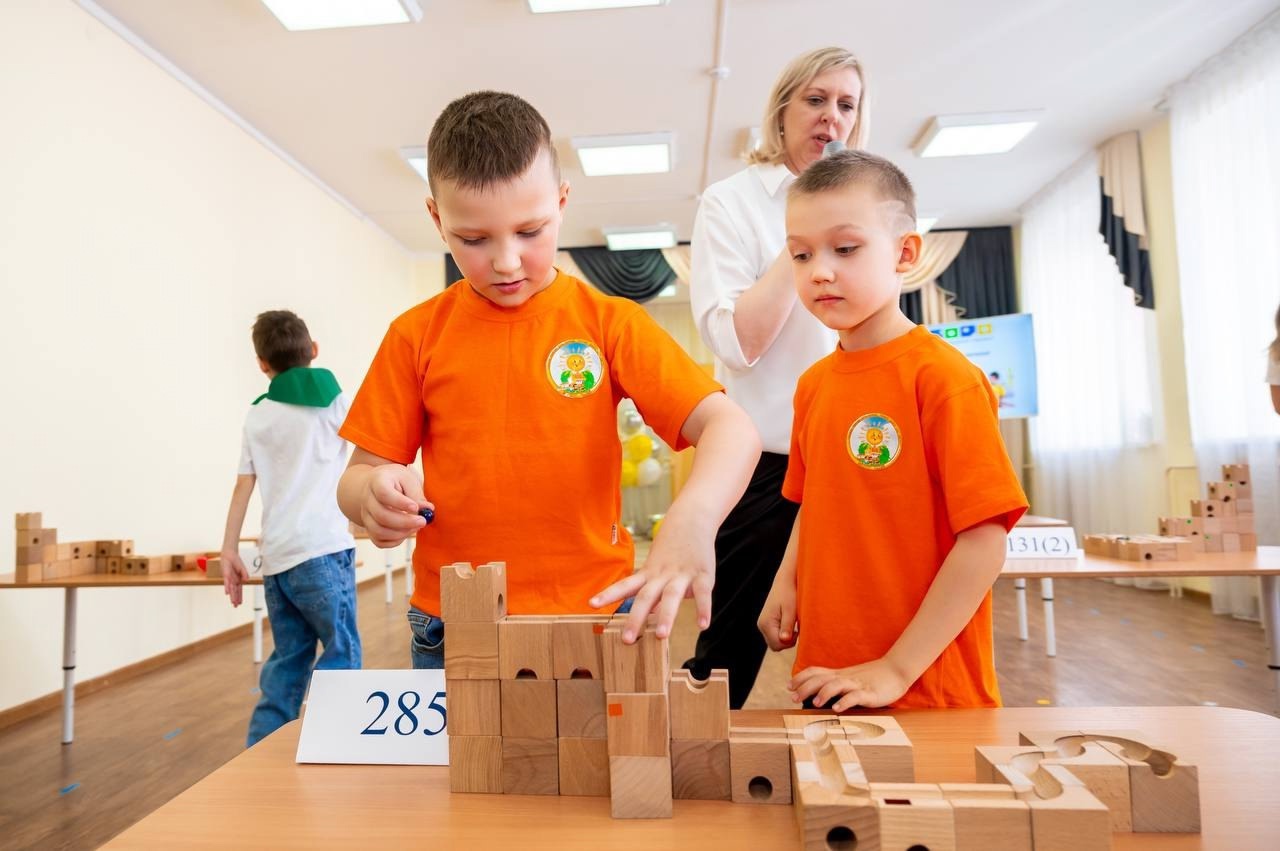 ПОКАЗАТЕЛИ И РЕЗУЛЬТАТЫ ИНТЕЛЛЕКТУАЛЬНОГО РАЗВИТИЯ ДЕТЕЙ
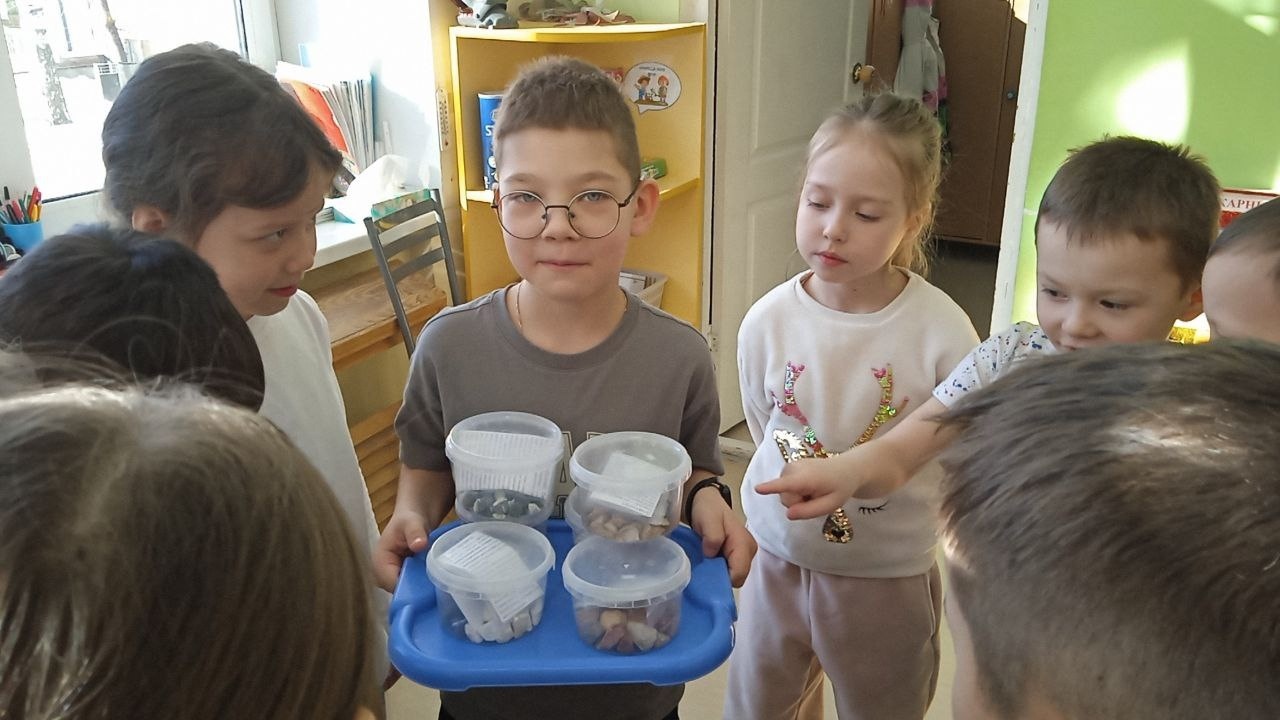 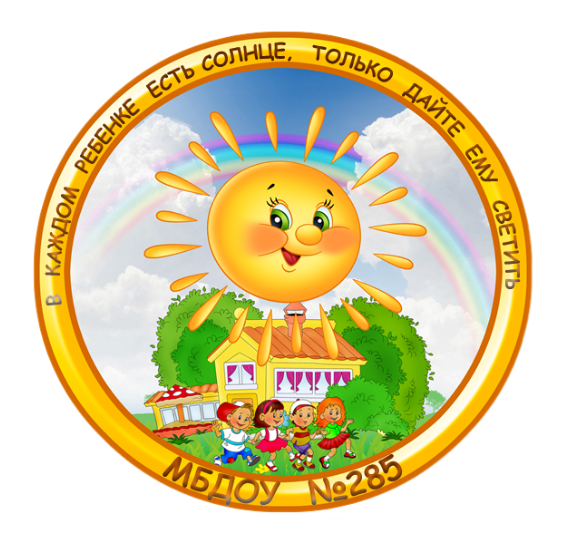 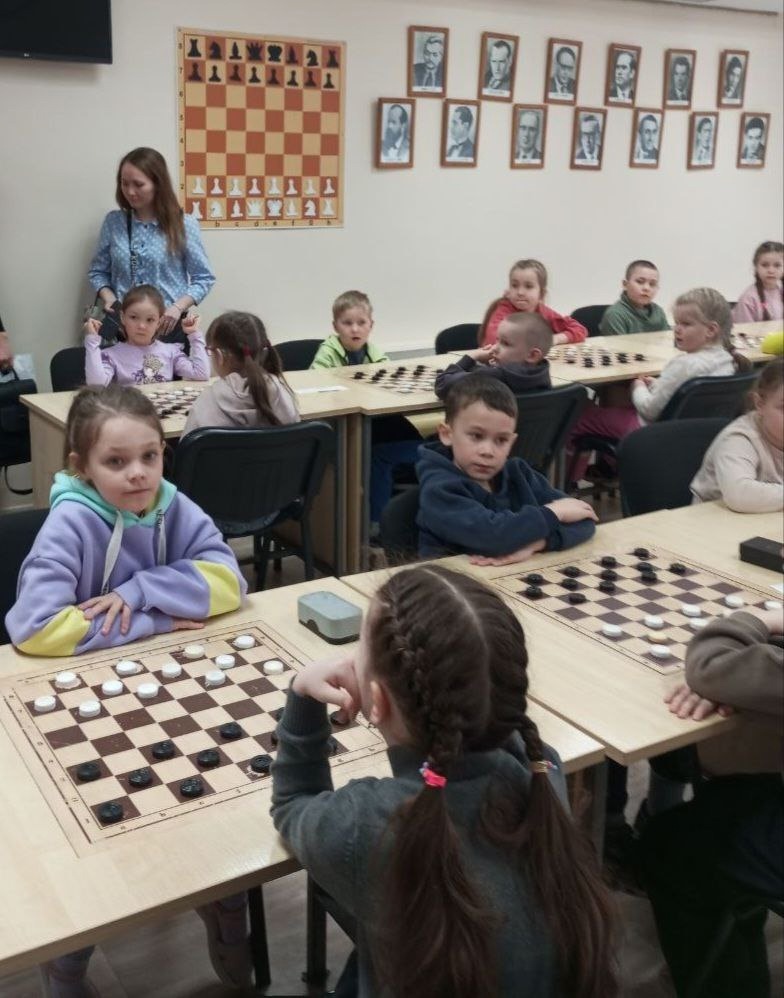 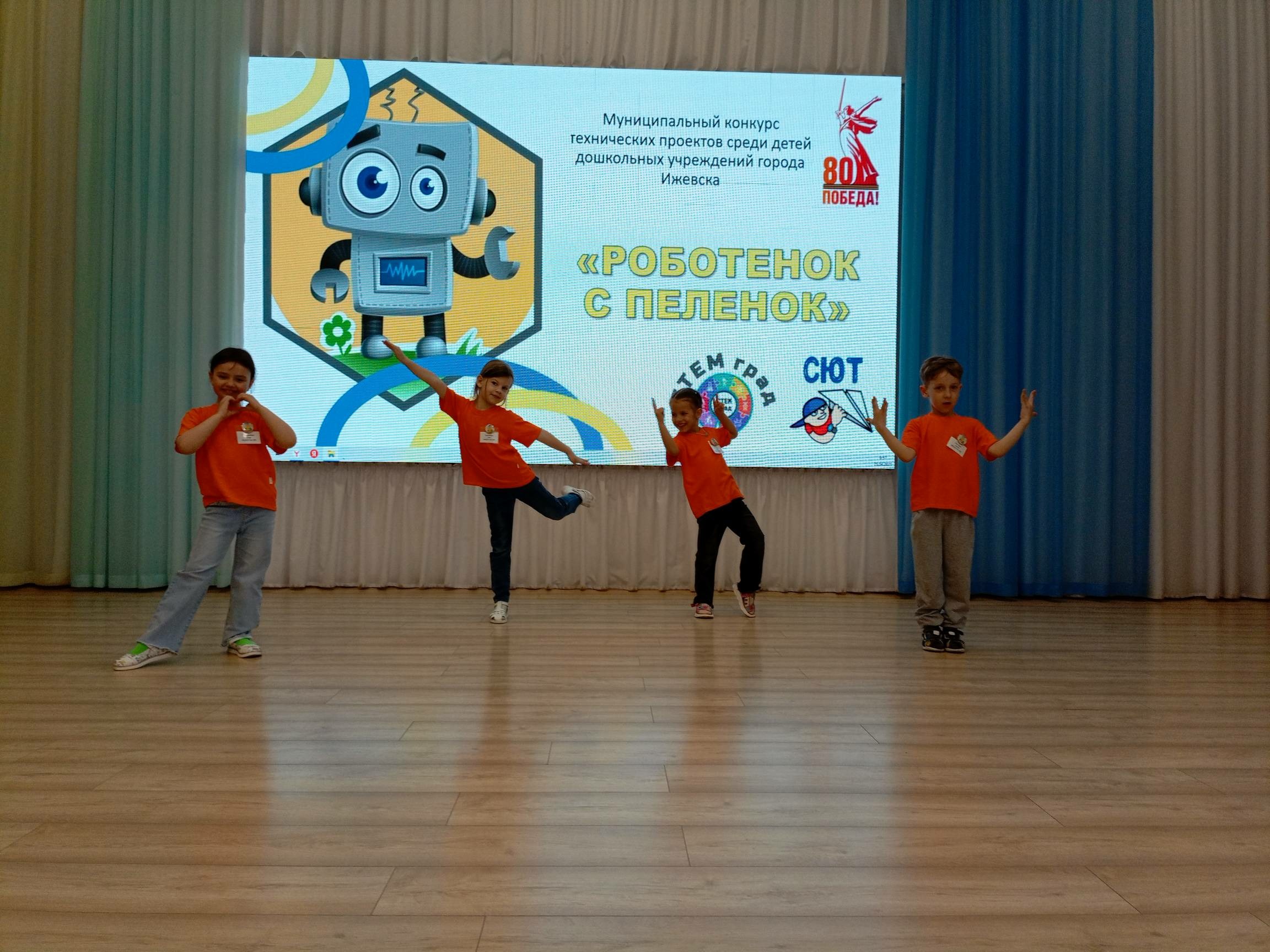 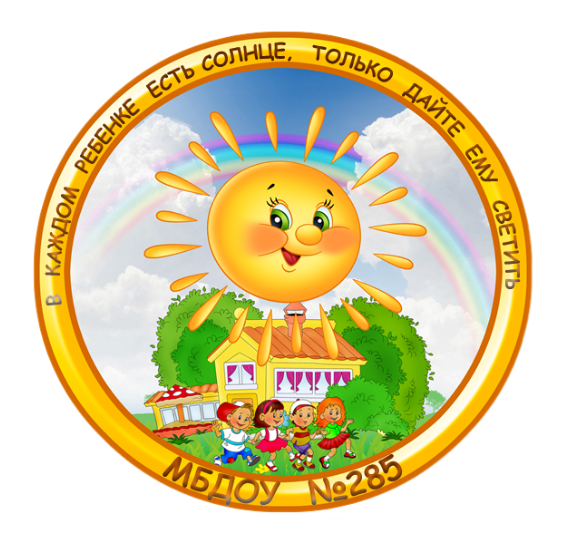 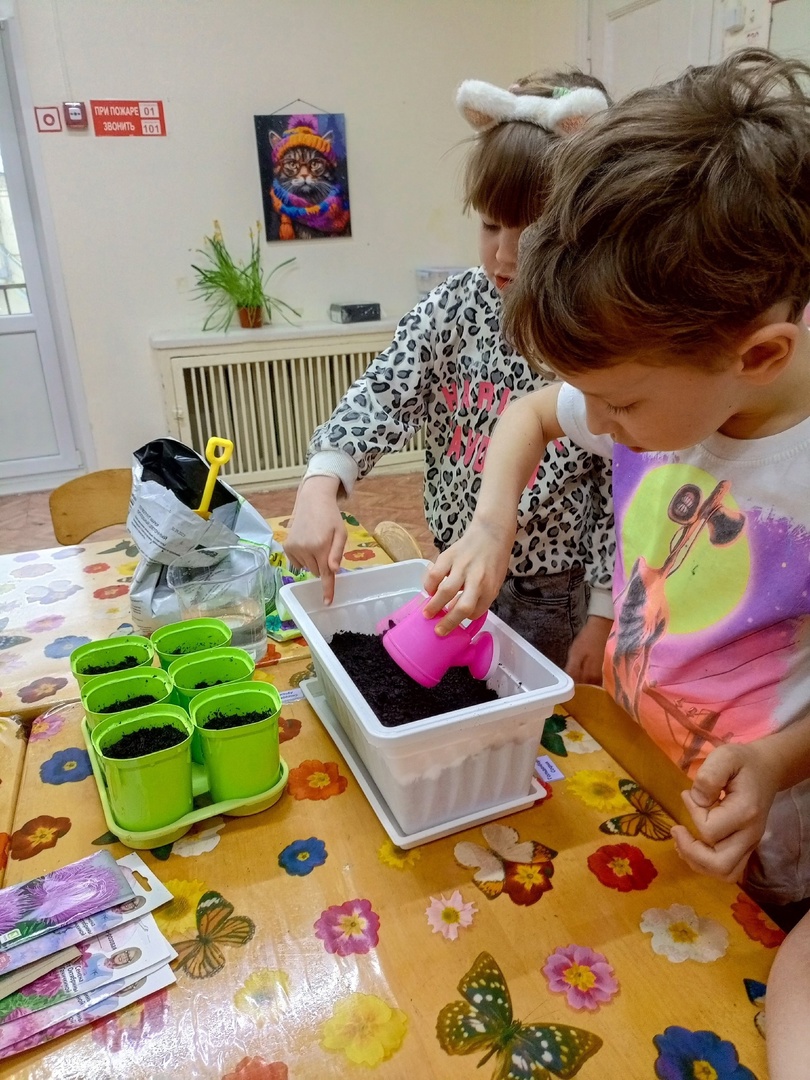 ПОКАЗАТЕЛИ И РЕЗУЛЬТАТЫ ДЕЯТЕЛЬНОСТИ В ЧАСТИ РАЗВИТИЯ ПОЗНОВАТЕЛЬНЫХ И ТВОРЧЕСКИХ СПОСОБНОСТЕЙ ДЕТЕЙ
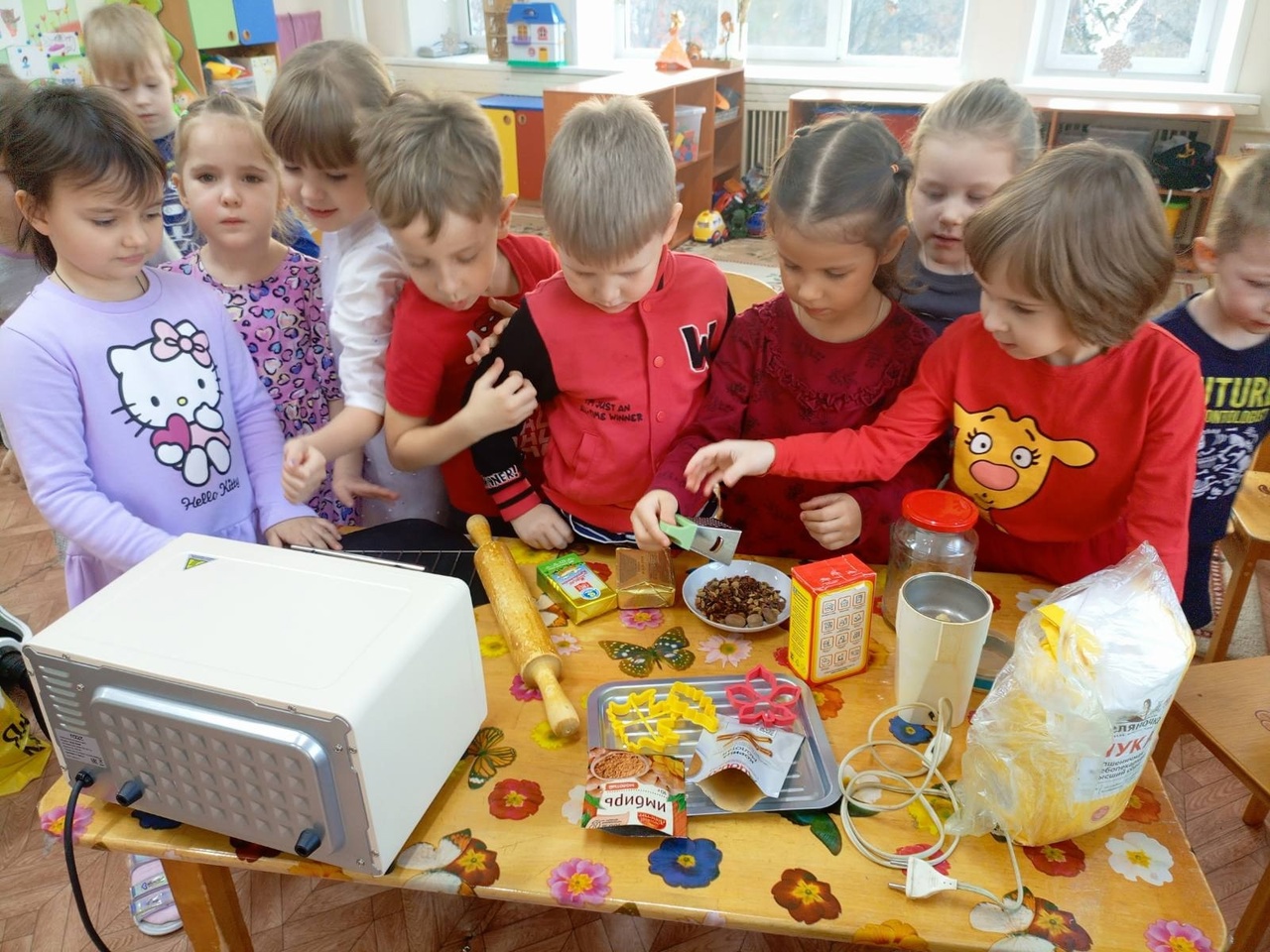 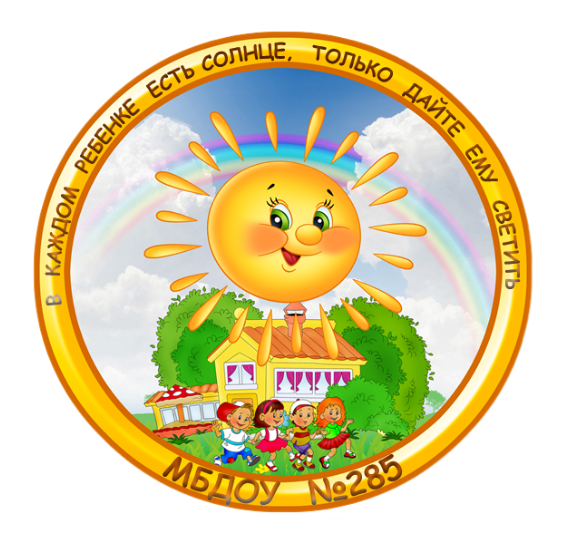 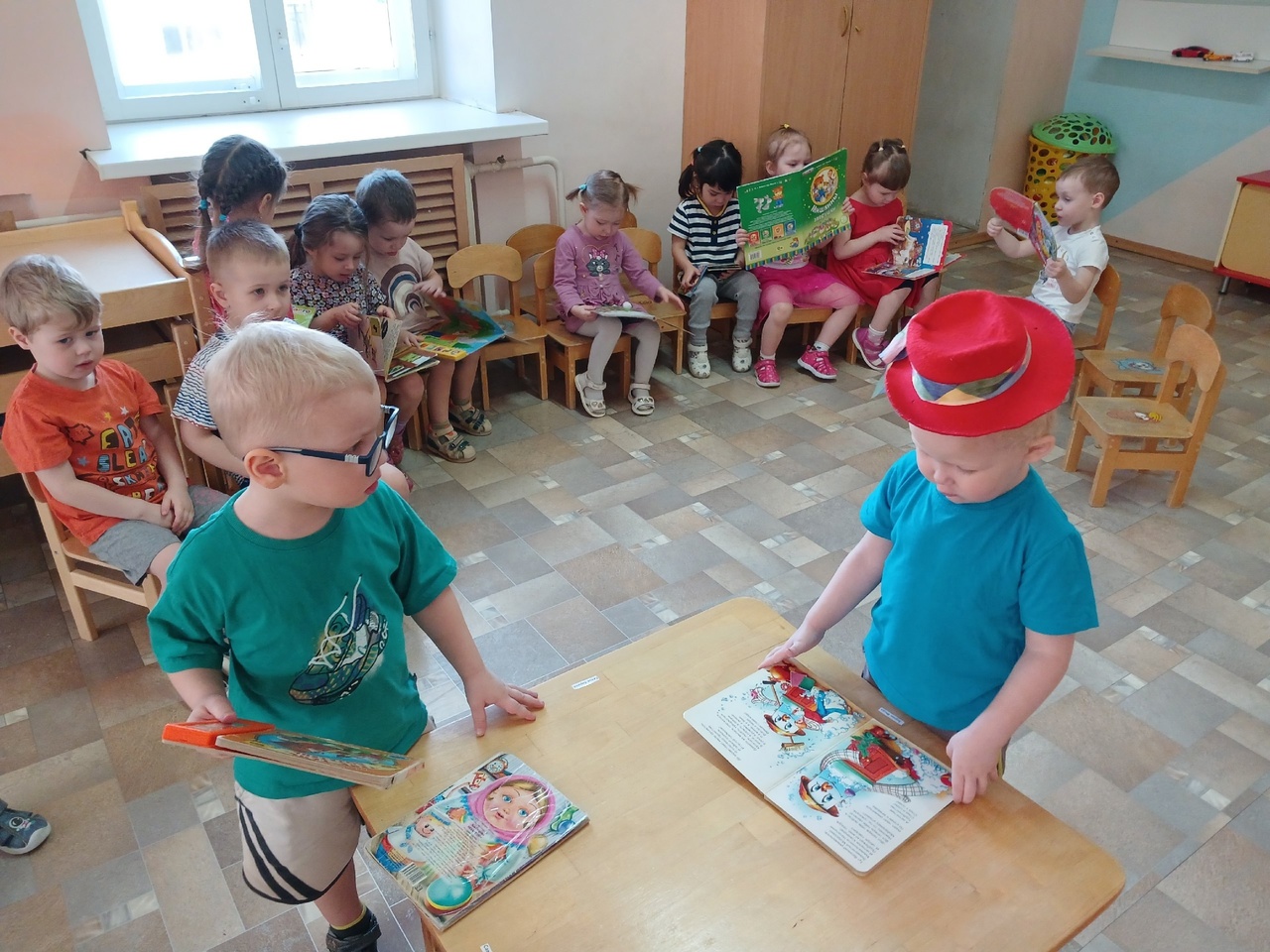 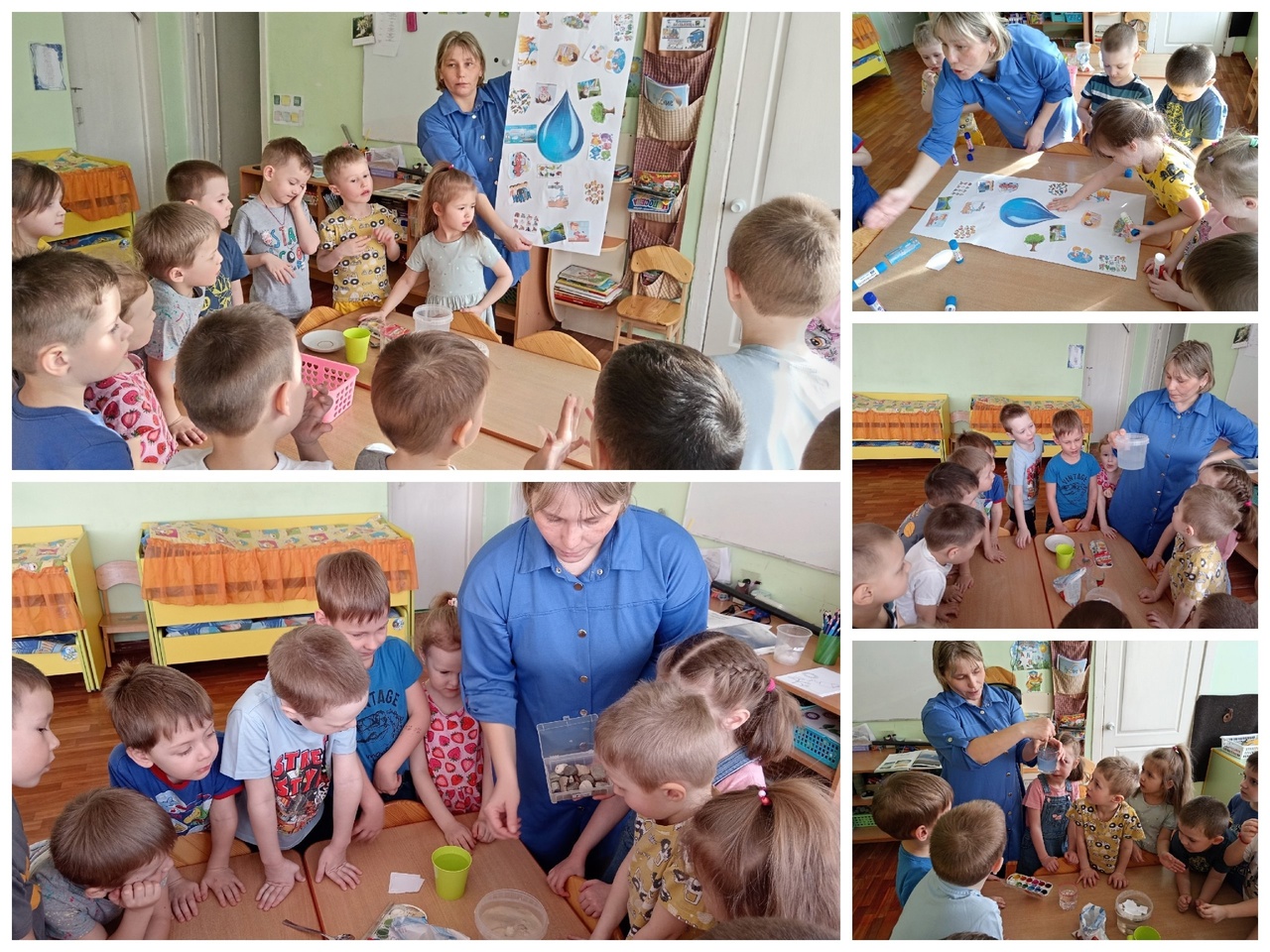 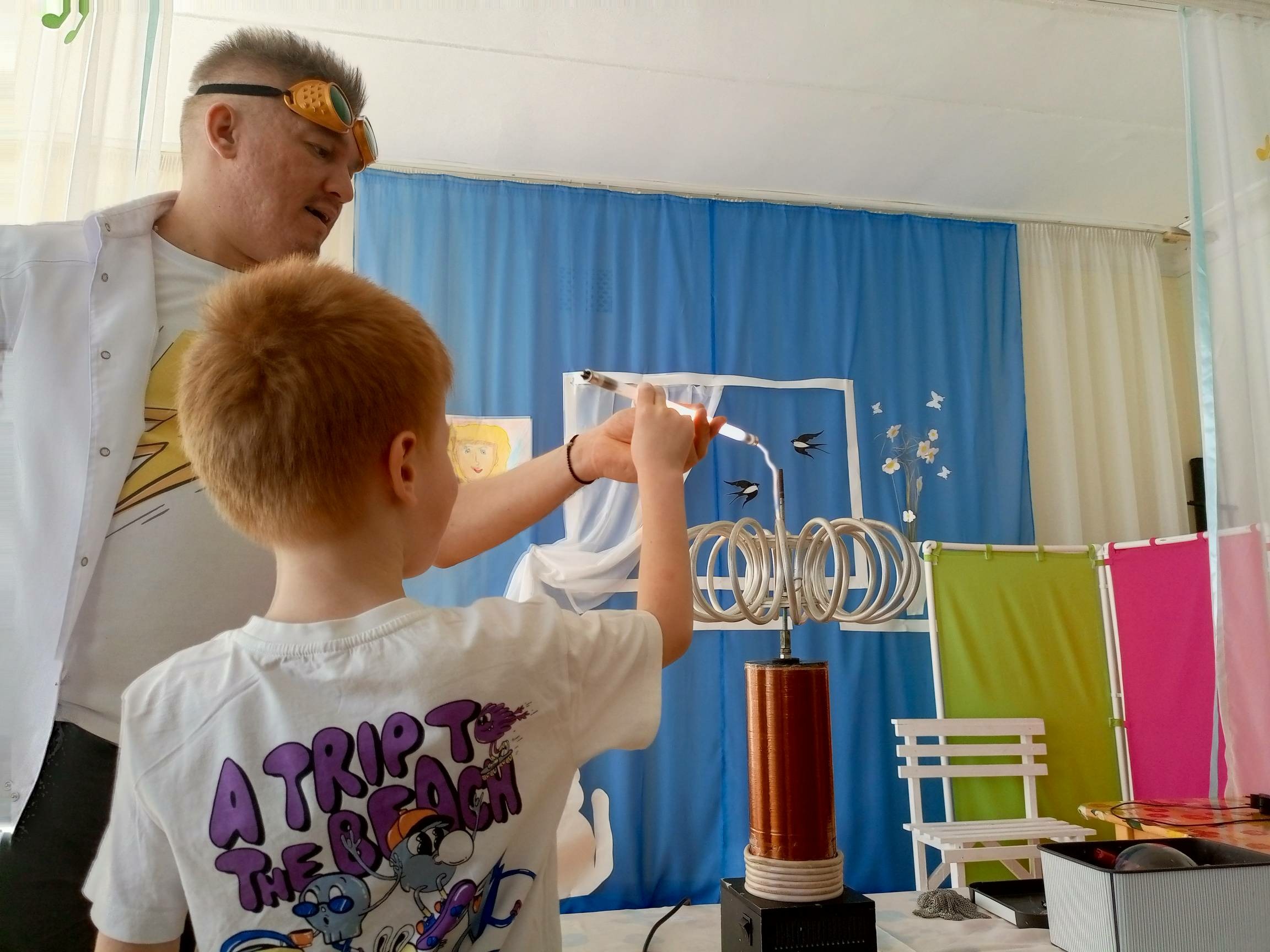 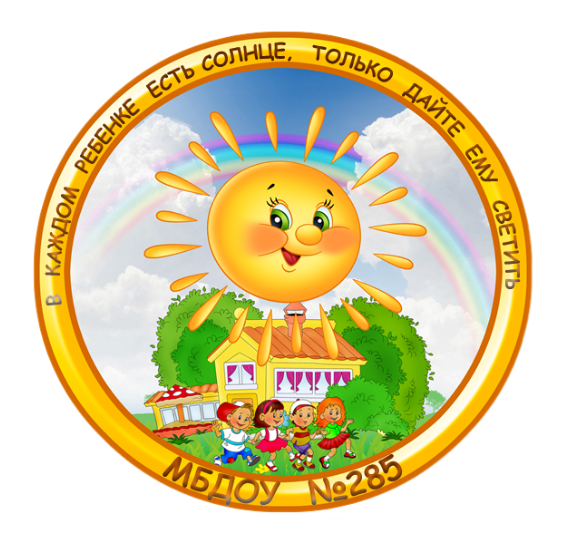 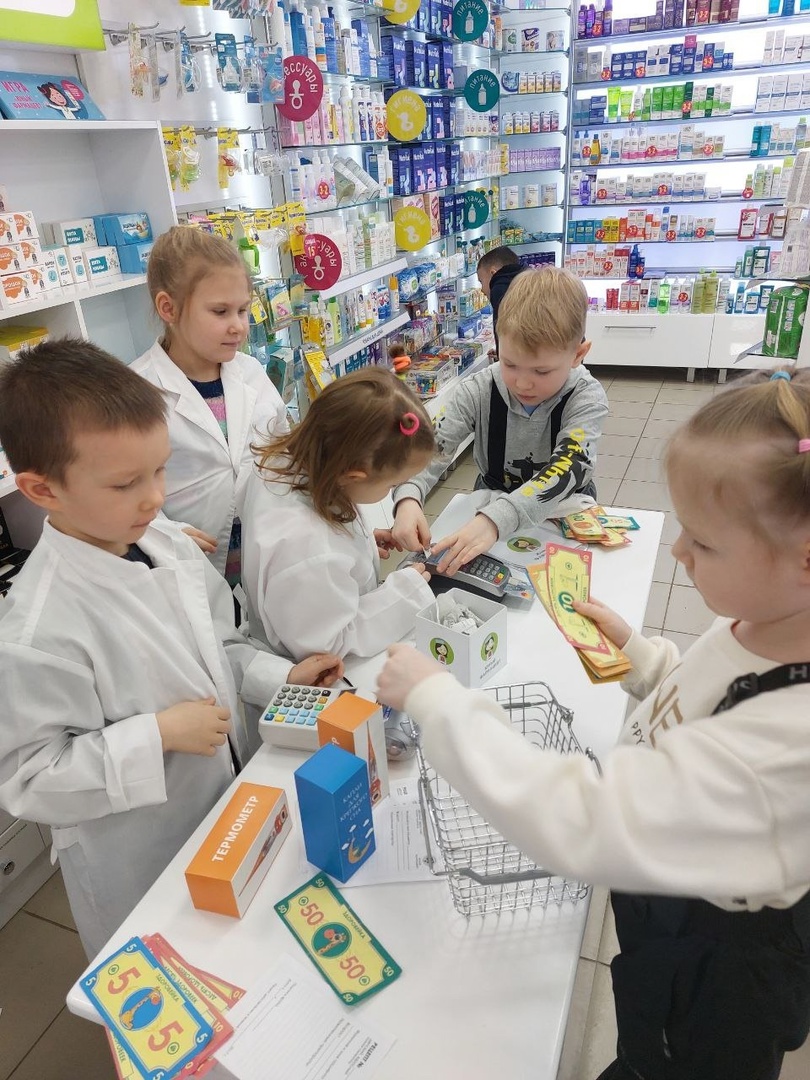 ПОКАЗАТЕЛИ И РЕЗУЛЬТАТЫ ДЕЯТЕЛЬНОСТИ В ЧАСТИ РАЗВИТИЯ У ДЕТЕЙ СОЦИАЛЬНО-ЛИЧНОСТНЫХ КАЧЕСТВ
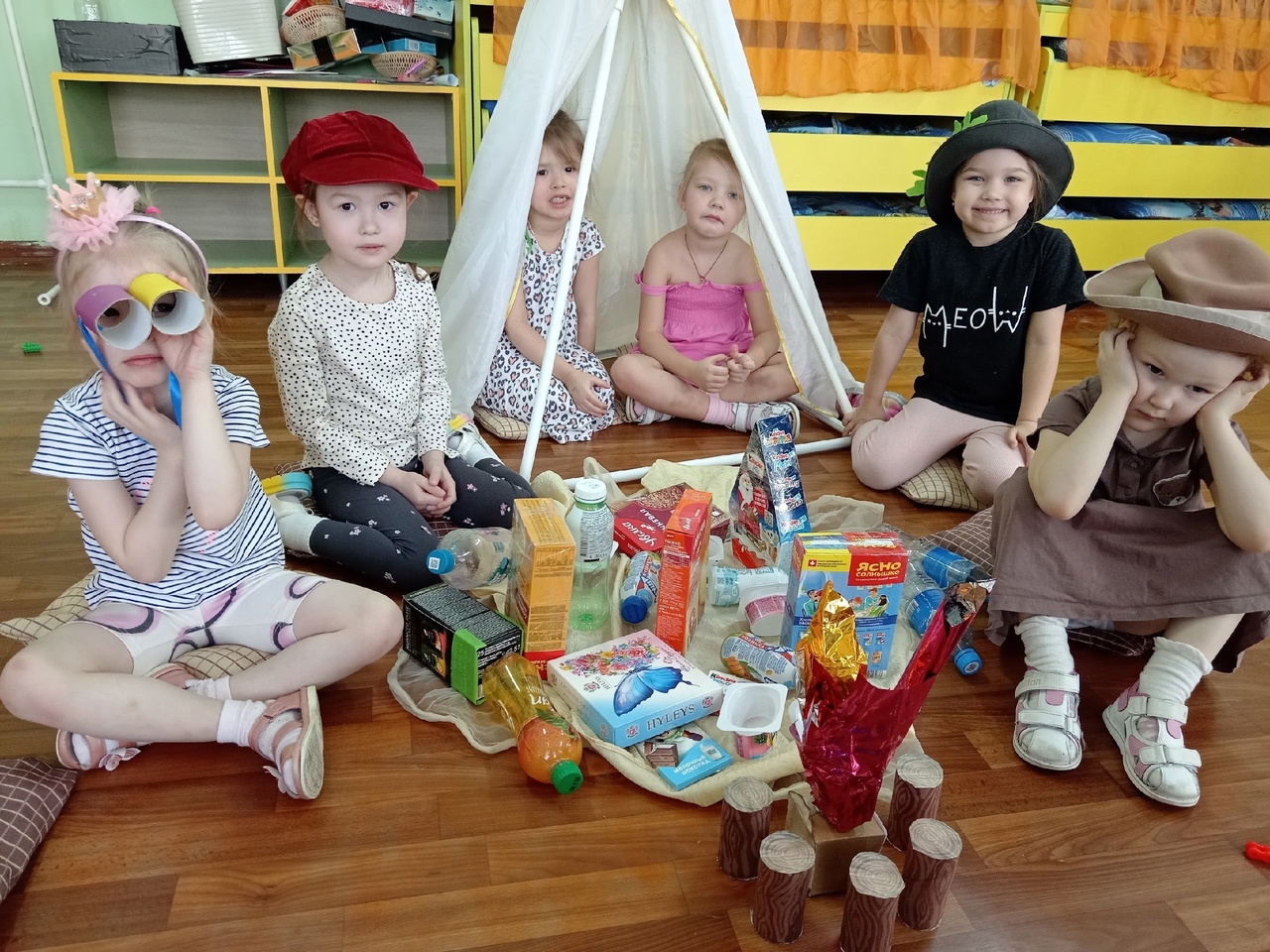 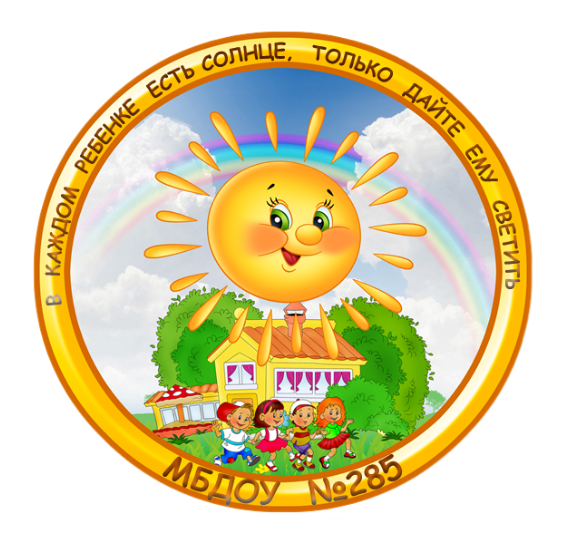 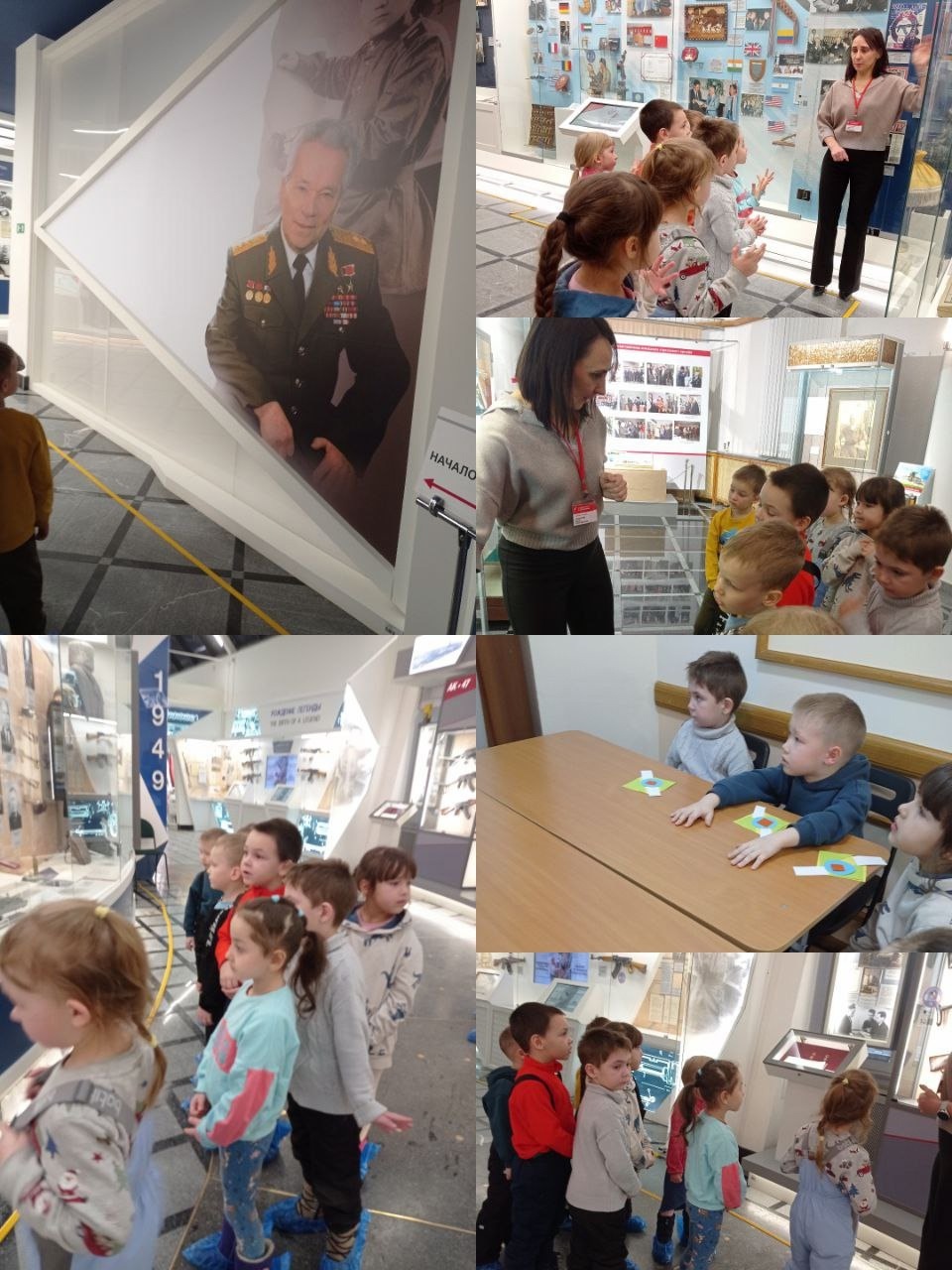 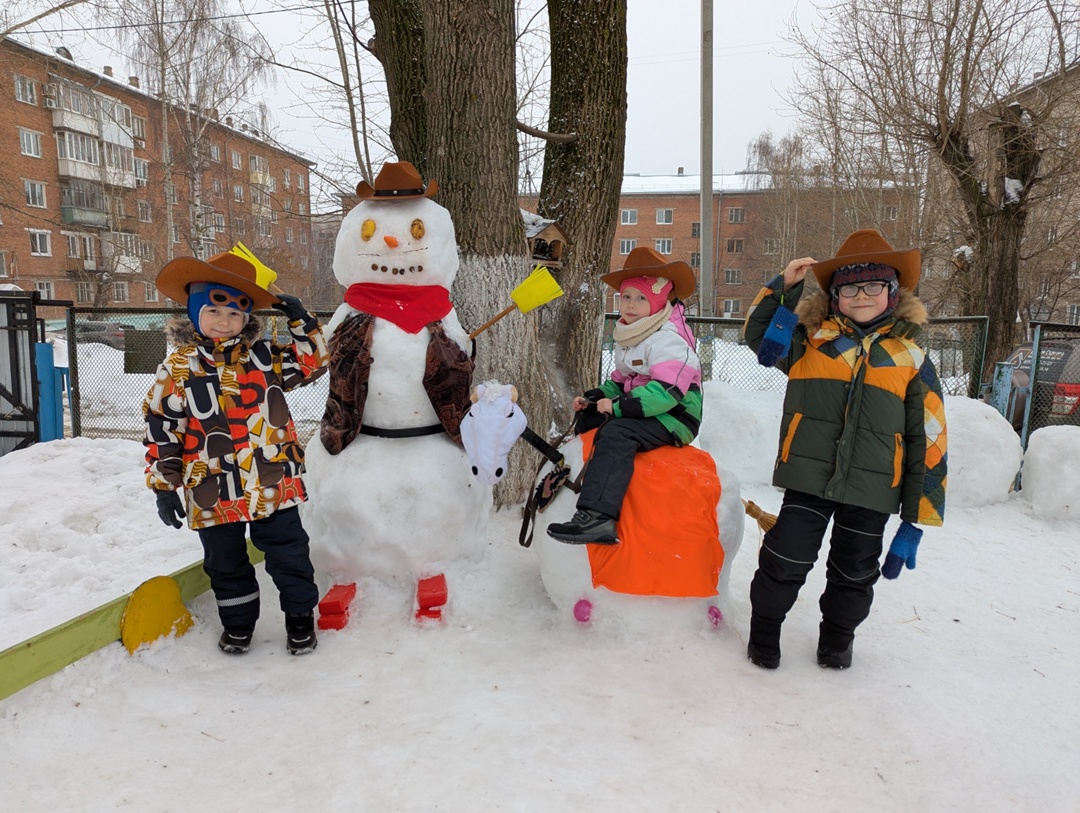 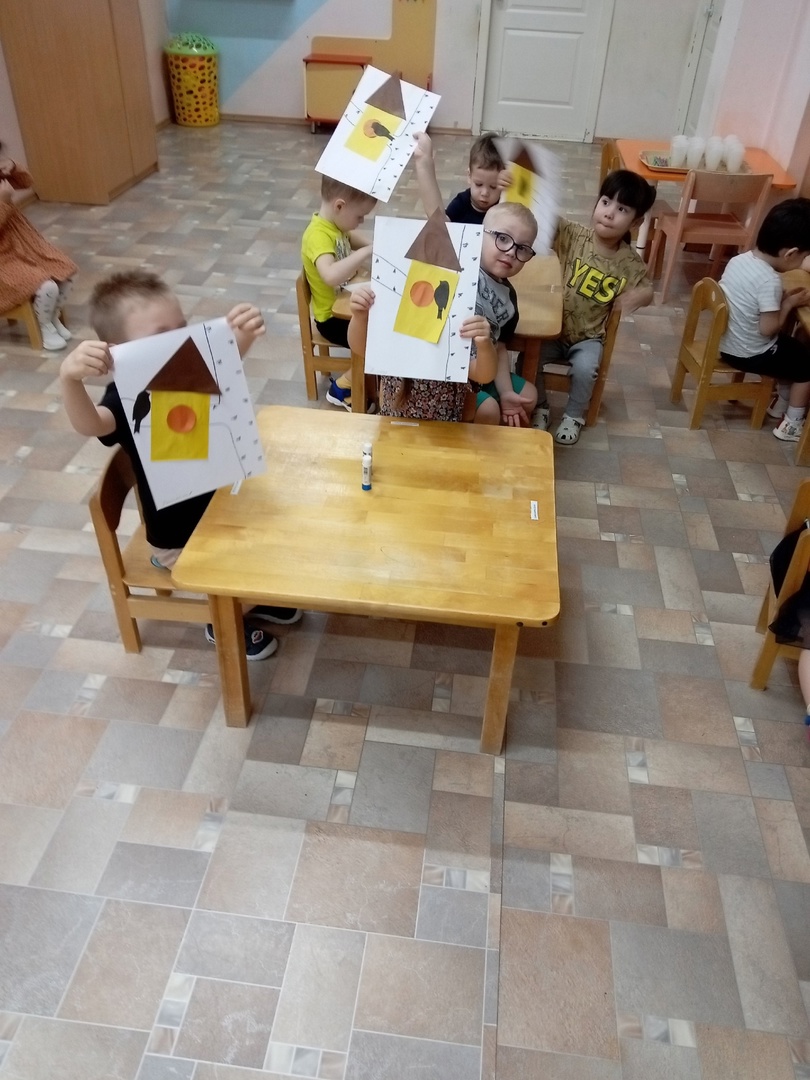 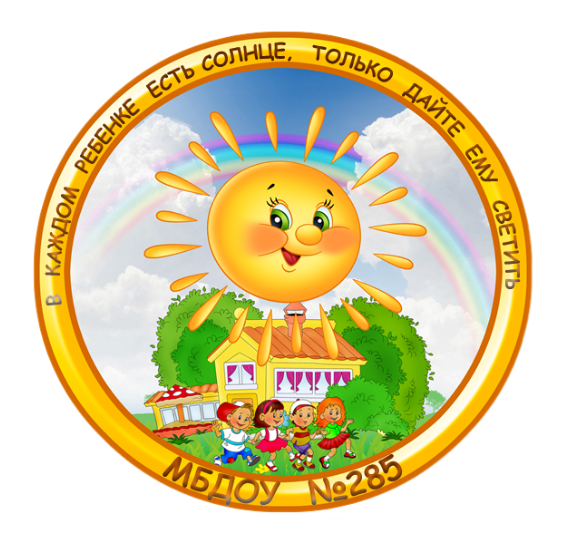 ПОКАЗАТЕЛИ И РЕЗУЛЬТАТЫ ДЕЯТЕЛЬНОСТИ В ЧАСТИ РАЗВИТИЯ ХУДОЖЕСТВЕННО-ЭСТЕТИЧЕСКОГО ВОСПИТАНИЯ У ДЕТЕЙ
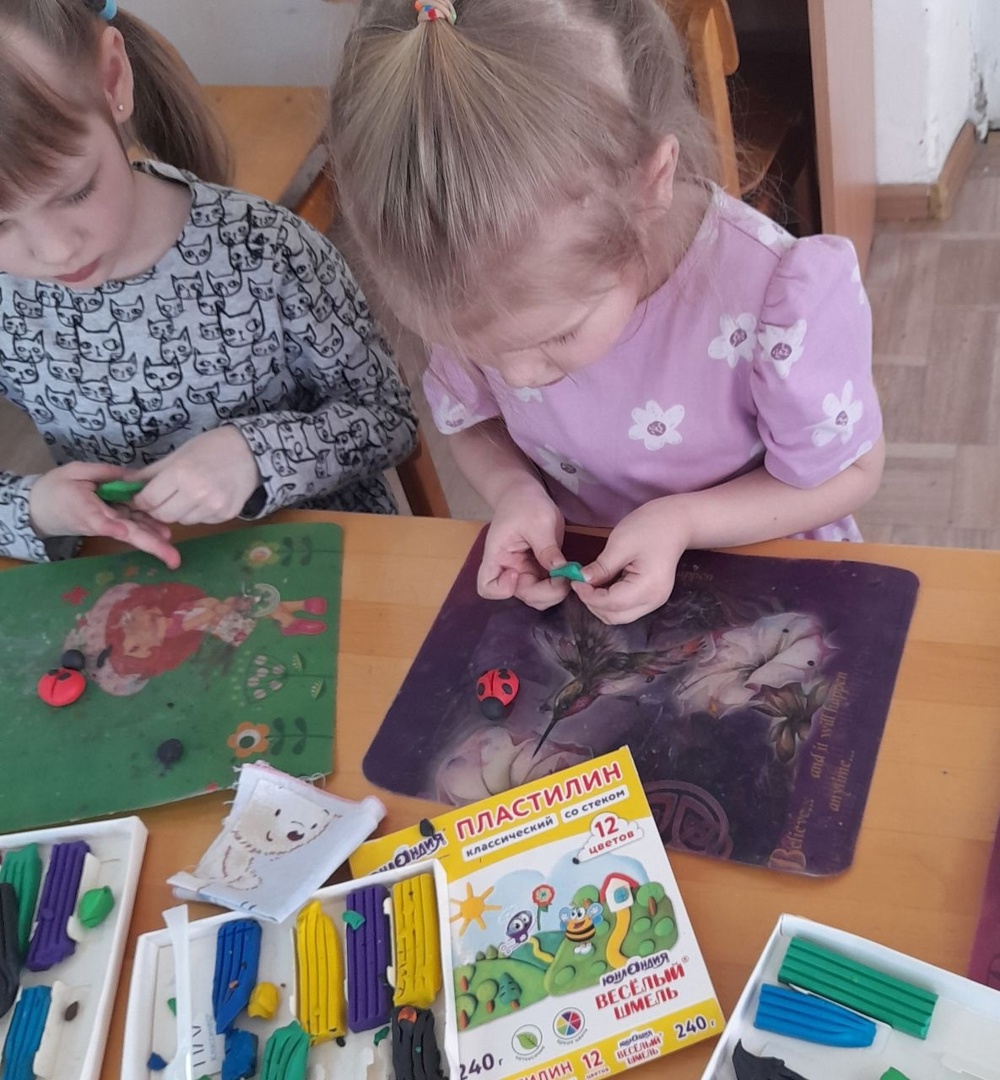 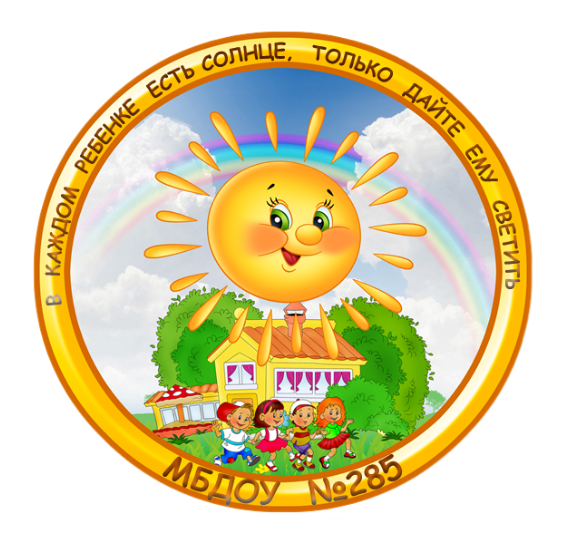 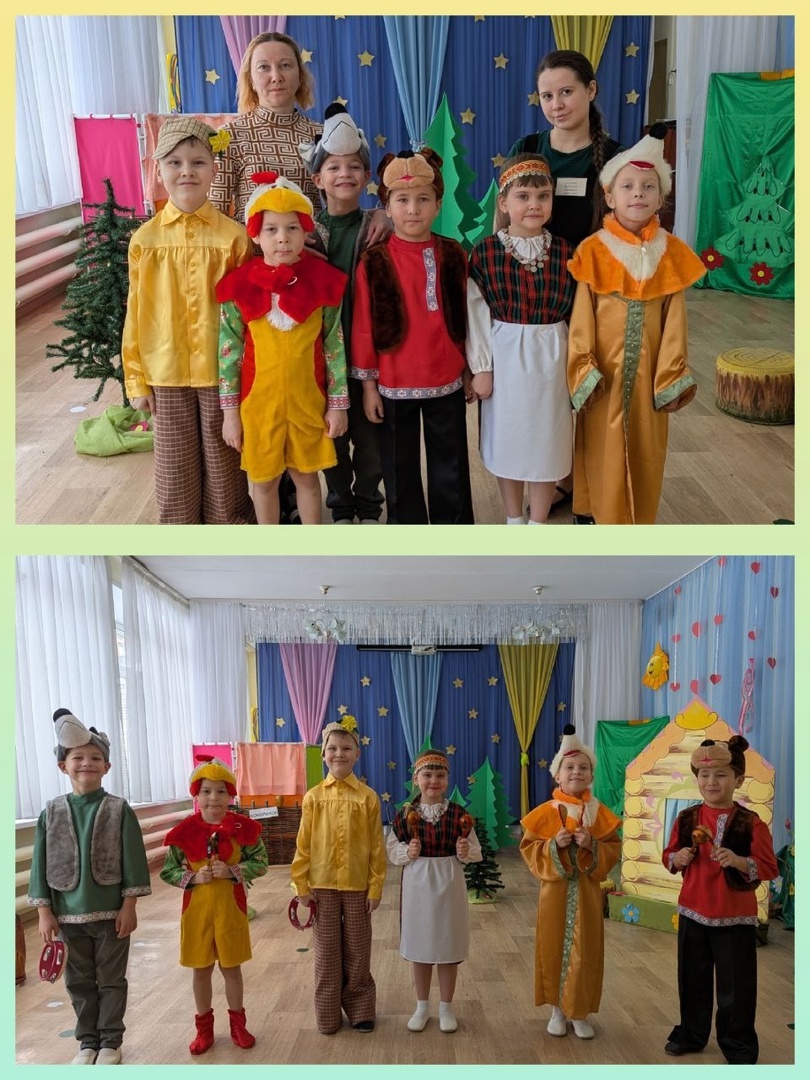 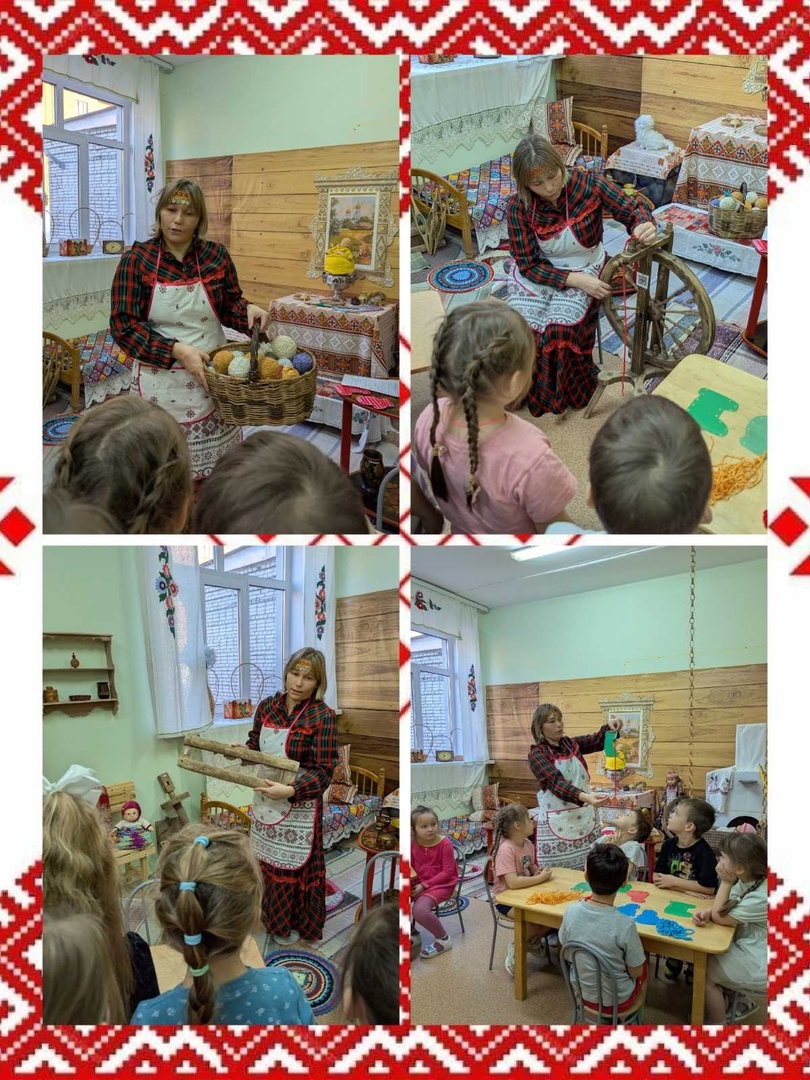 Данные за 2023-2024 учебный год
Собрания - 33
Групповые консультации - 90
Дни добрых дел - 60
Тренинги -16
Родительские гостиные – 8
Телефон,  почта доверия - ежедневно в течении года
Совместное создание предметно-развивающей среды - ежедневно в течении года
Участие родителей в подготовке и проведении совместных праздников, досугов, - 40
Утренние приветствия – ежедневно в течении года
Тематические выставки - 4
Встречи с администрацией детского сада - в течении года
Дни открытых дверей - 2
Выпуск газет- в течении года
Оформление групп - в течении года
Благоустройство территории детского сада - в течении года
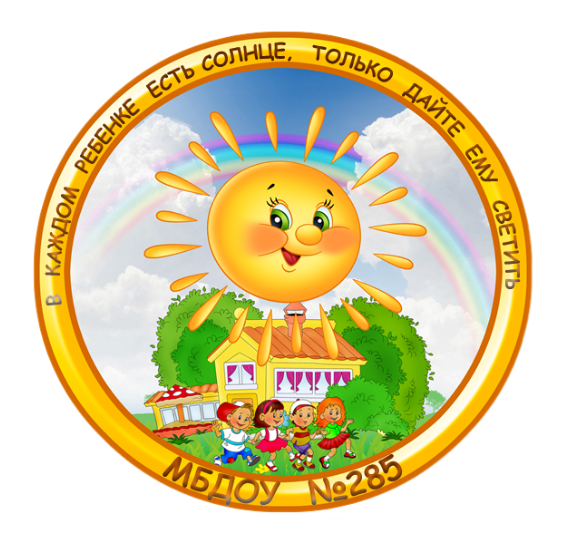 ПОКАЗАТЕЛИ И РЕЗУЛЬТАТЫ ДЕЯТЕЛЬНОСТИ В ЧАСТИ ВЗАИМОДЕЙСТВИЯ ОБРАЗОВАТЕЛЬНОЙ ОРГАНИЗАЦИИ С СЕМЬЕЙ
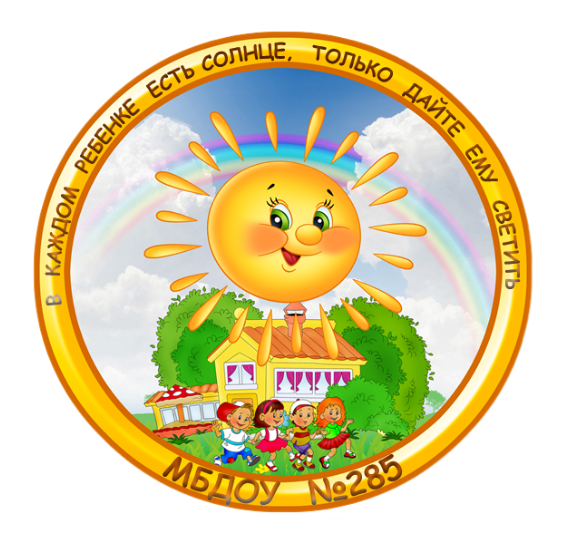 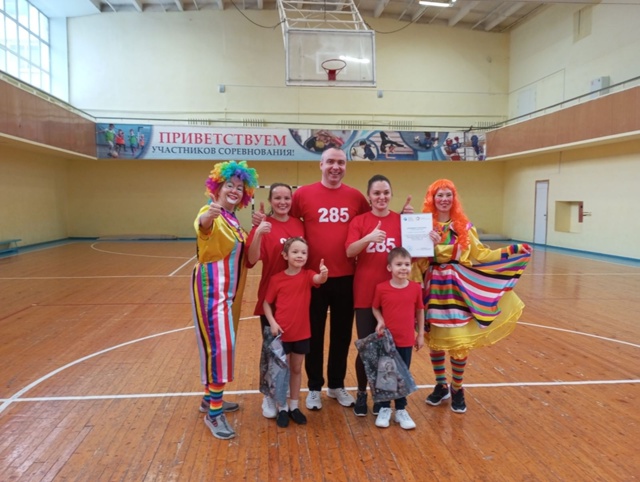 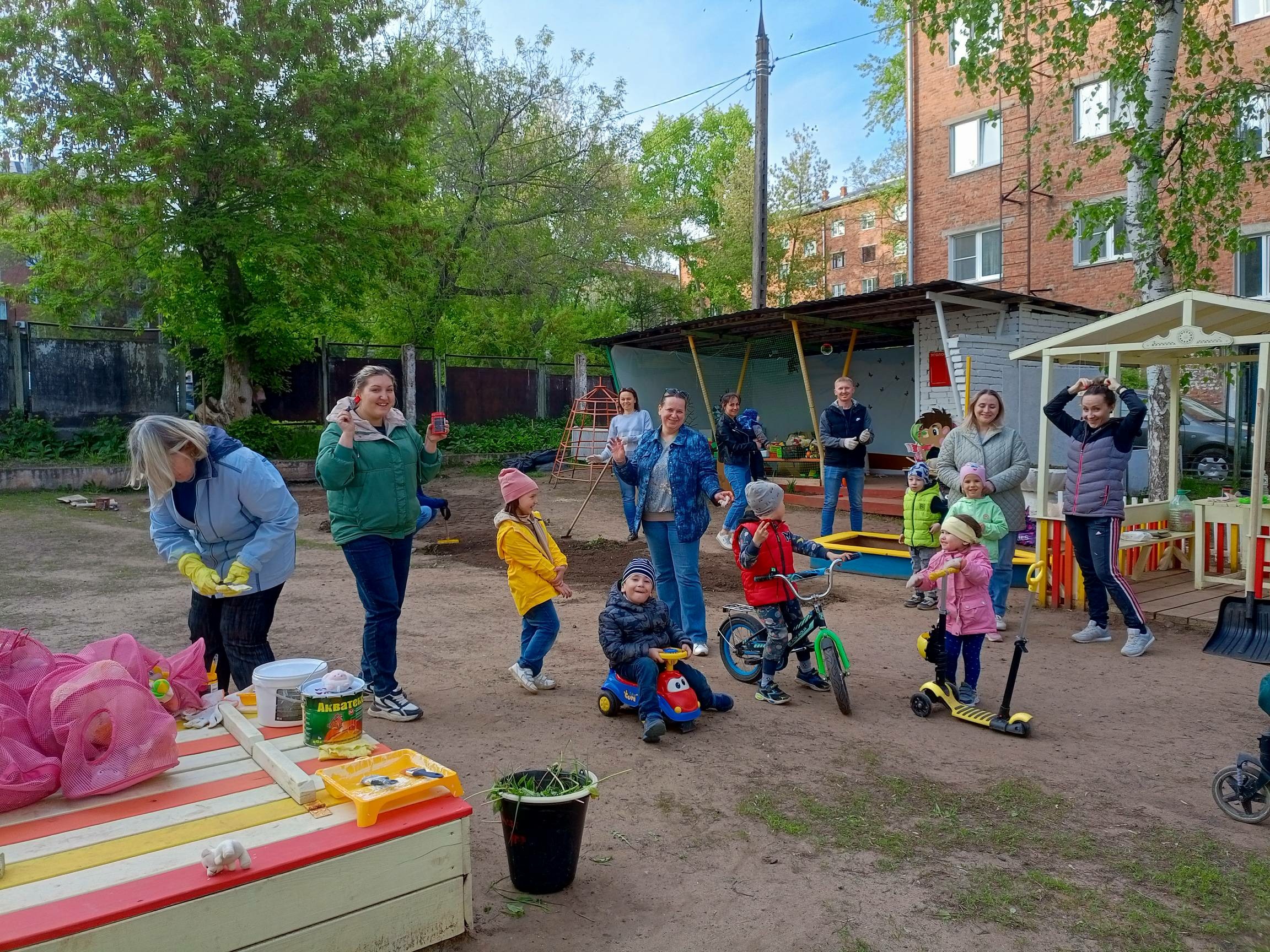 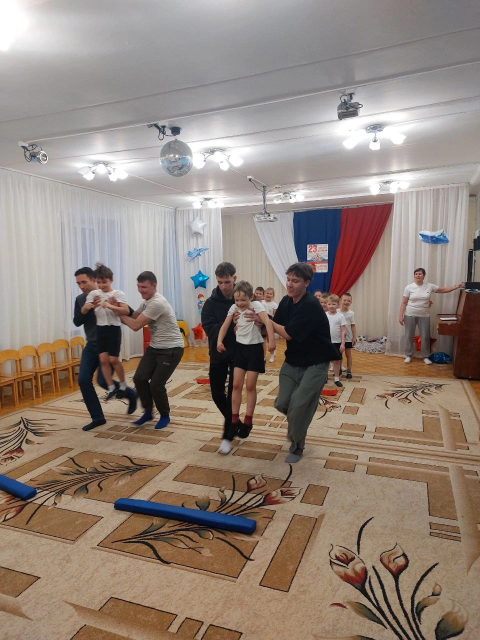 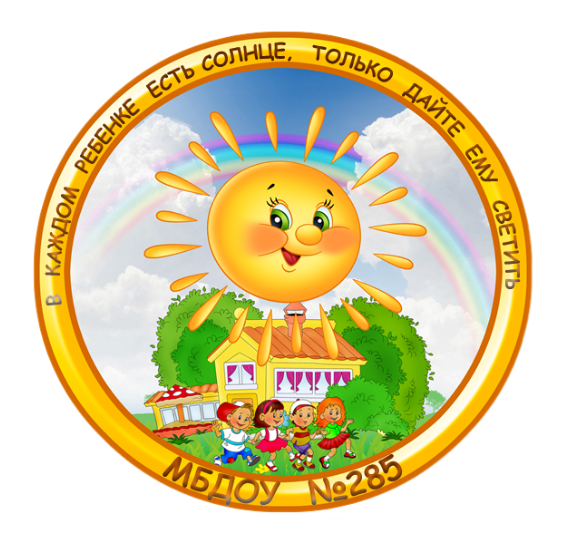 ДАННЫЕ О ПЕДАГОГИЧЕСКОМ КОЛЛЕКТИВЕ МБДОУ №285
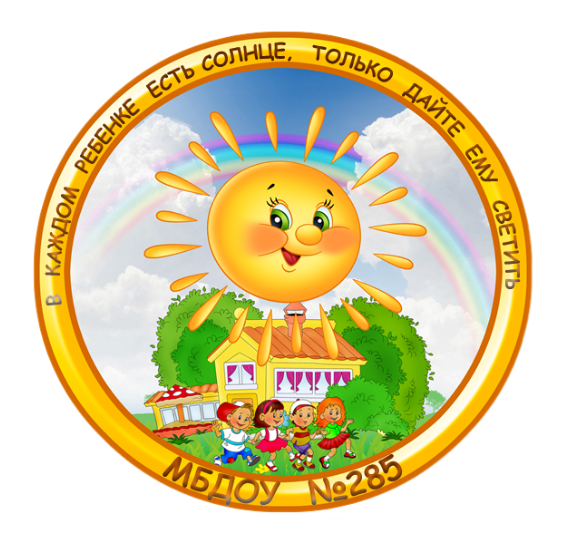 ДАННЫЕ О ПЕДАГОГИЧЕСКОМ КОЛЛЕКТИВЕ МБДОУ №285
20
ФОТО КОЛЛЕКТИВА
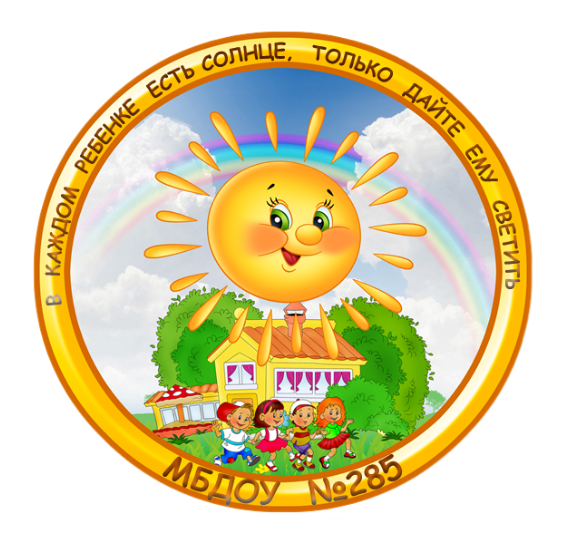 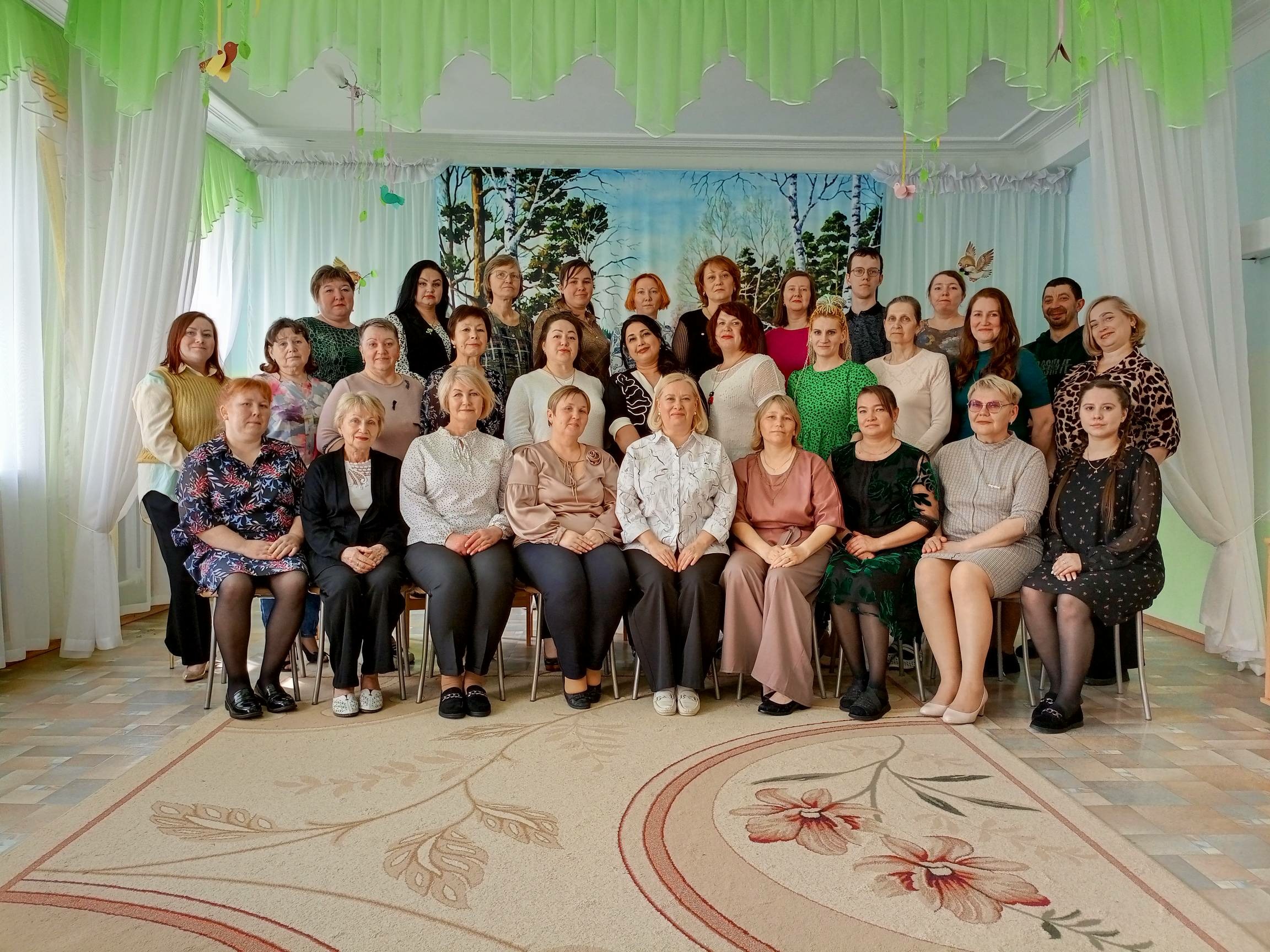 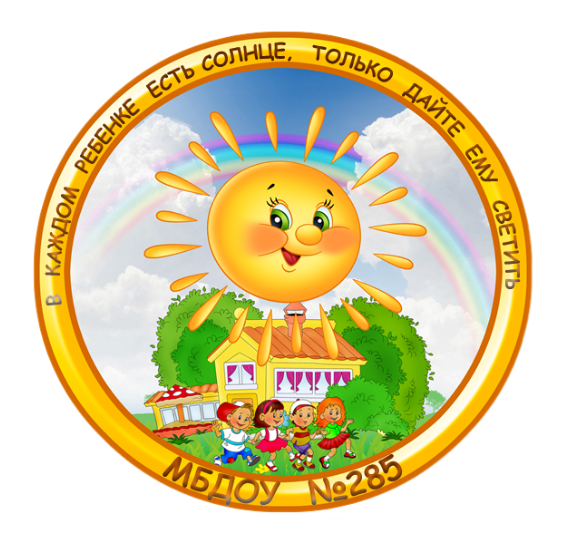 ПЕДАГОГИ
НАГРАДНЫЕ ДОКУМЕНТЫ
ВОСПИТАННИКИ
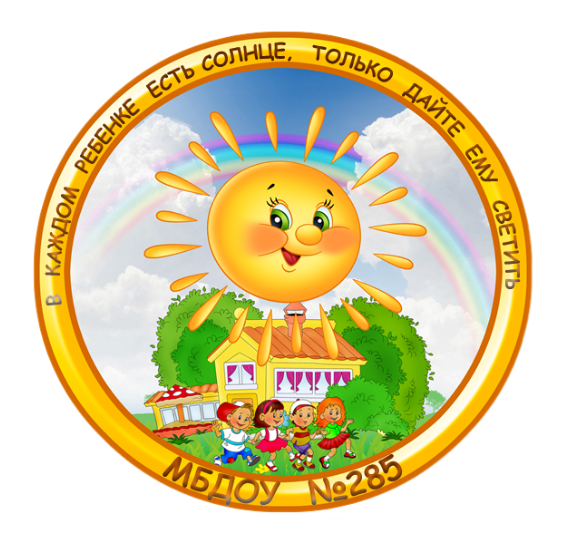 ДИПЛОМЫ
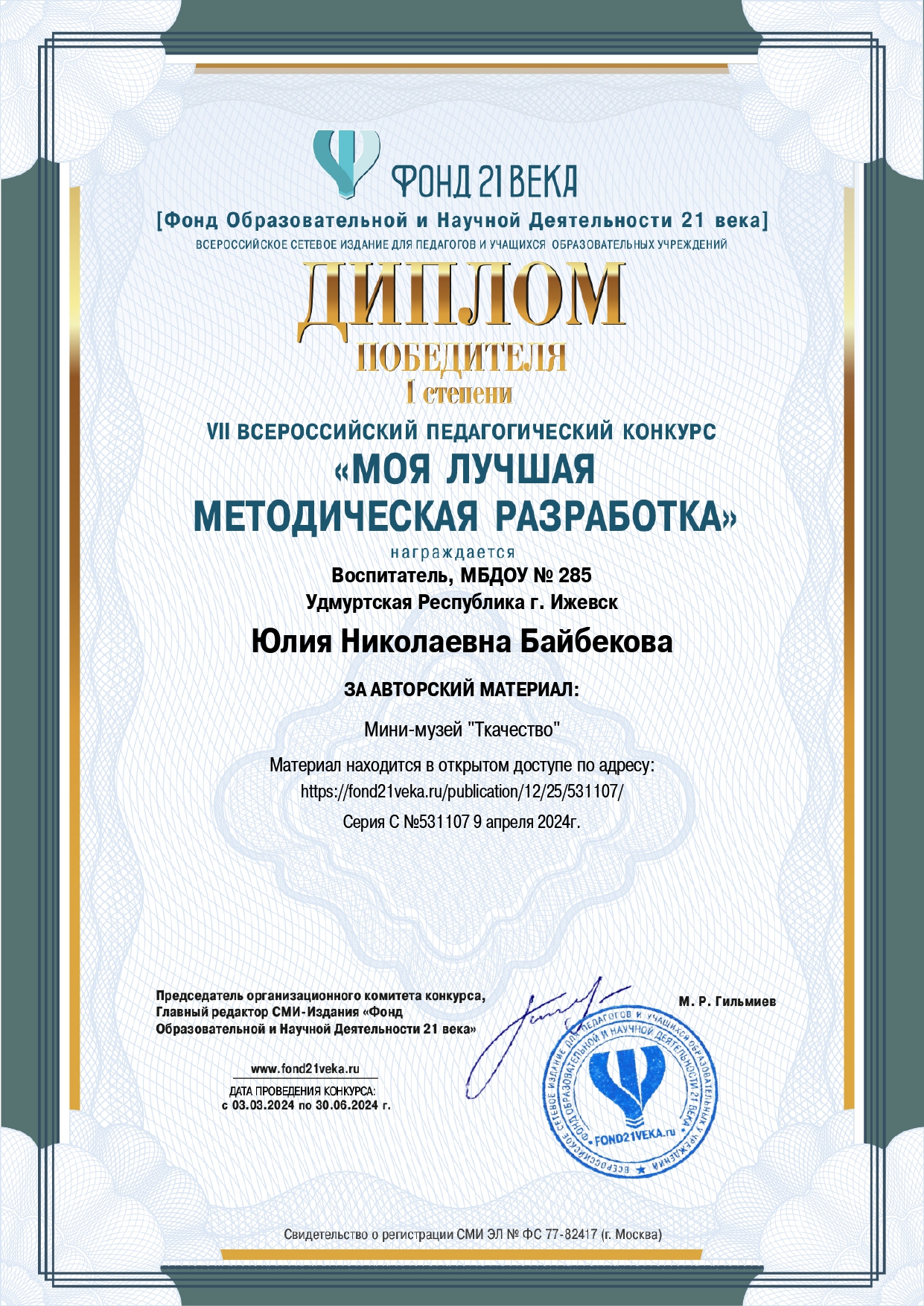 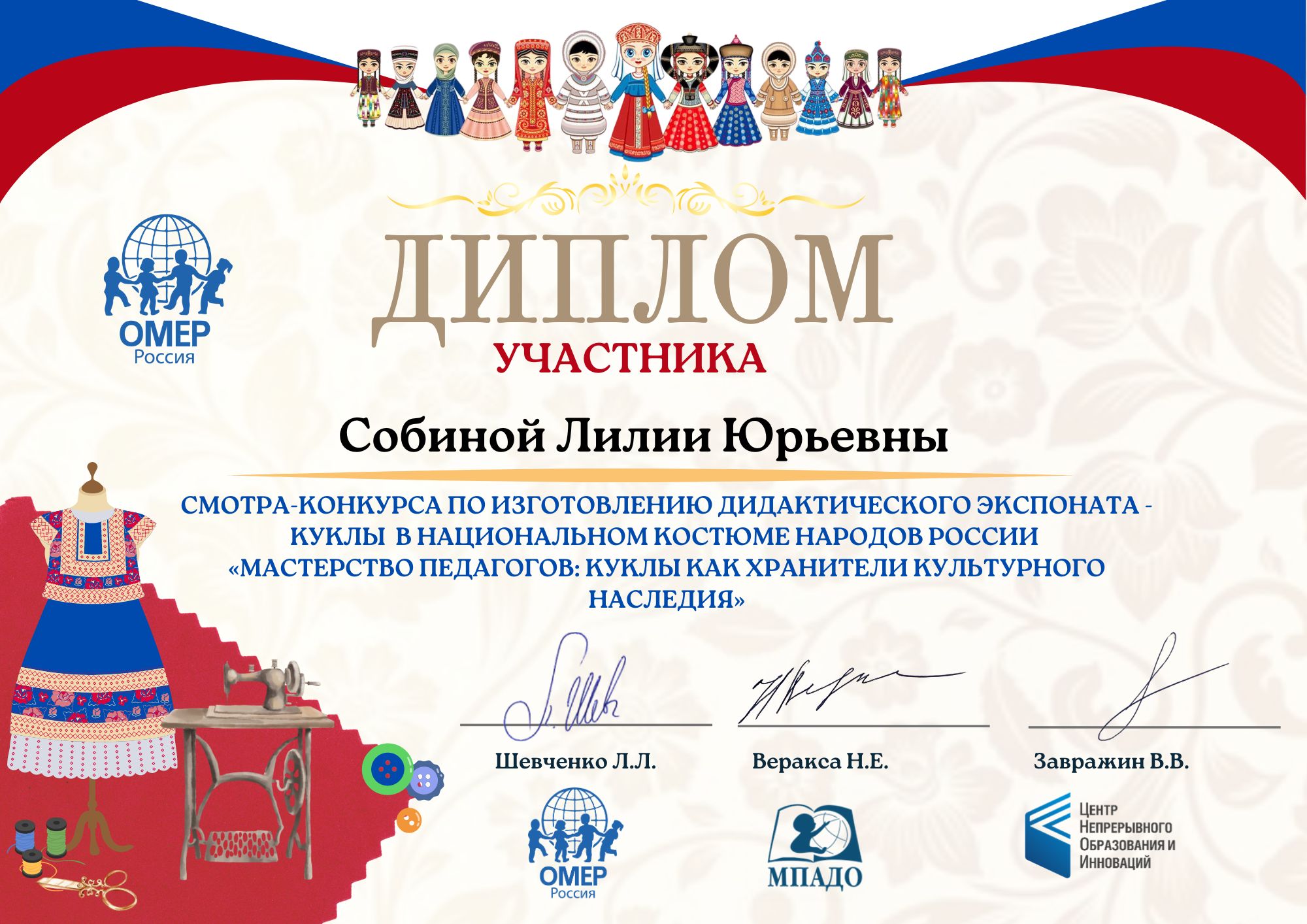 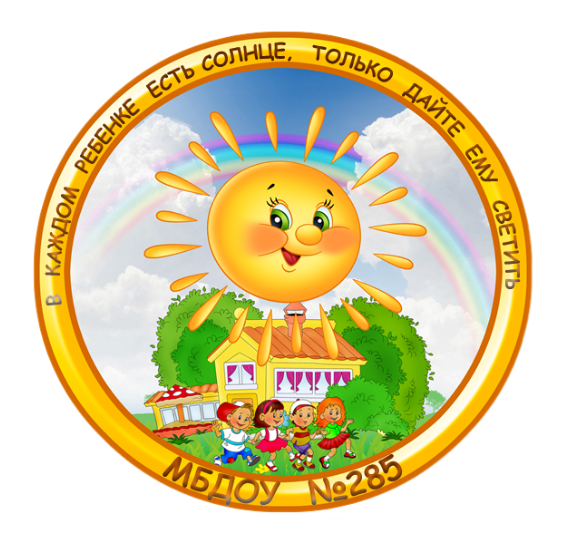 ДИПЛОМЫ
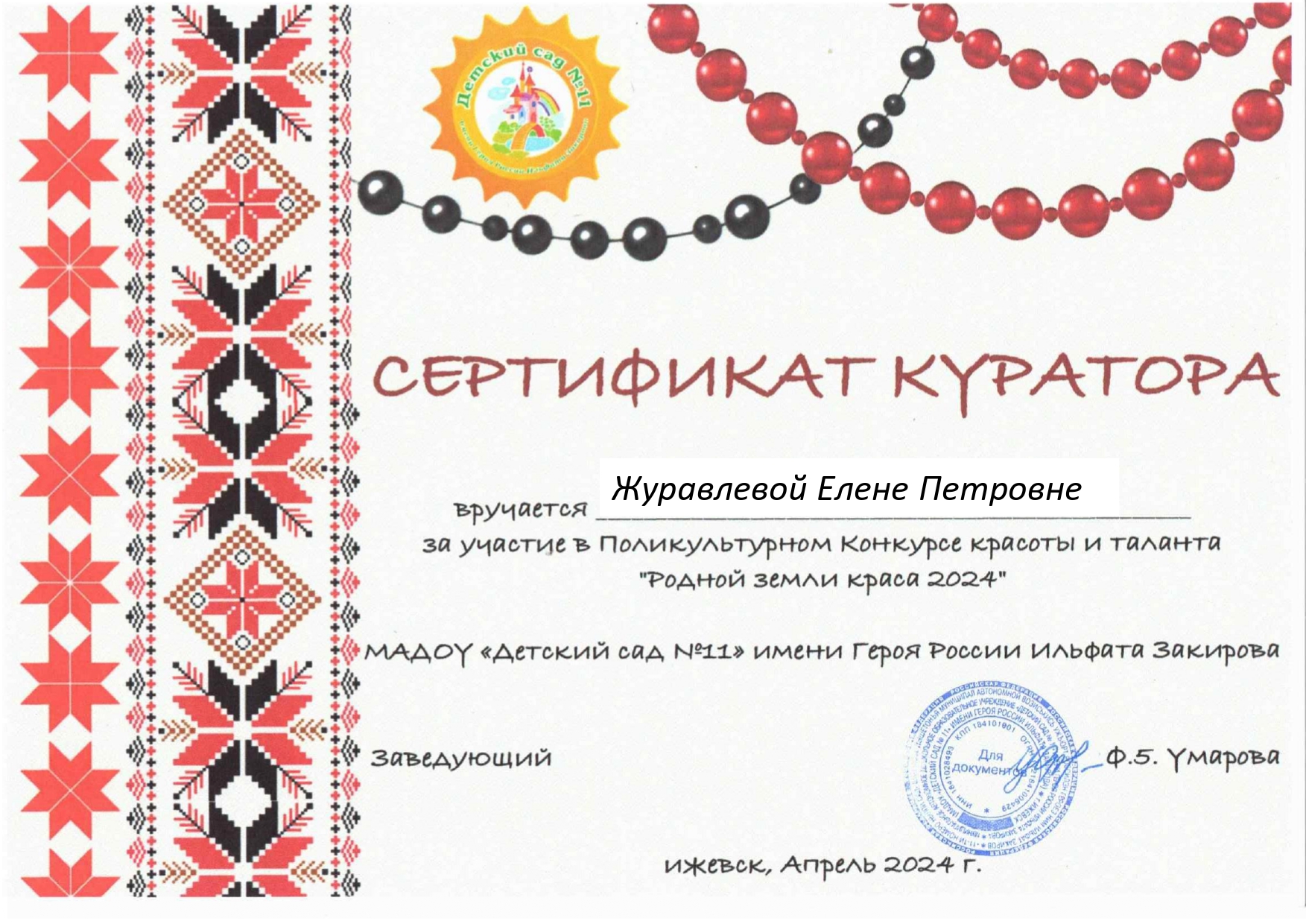 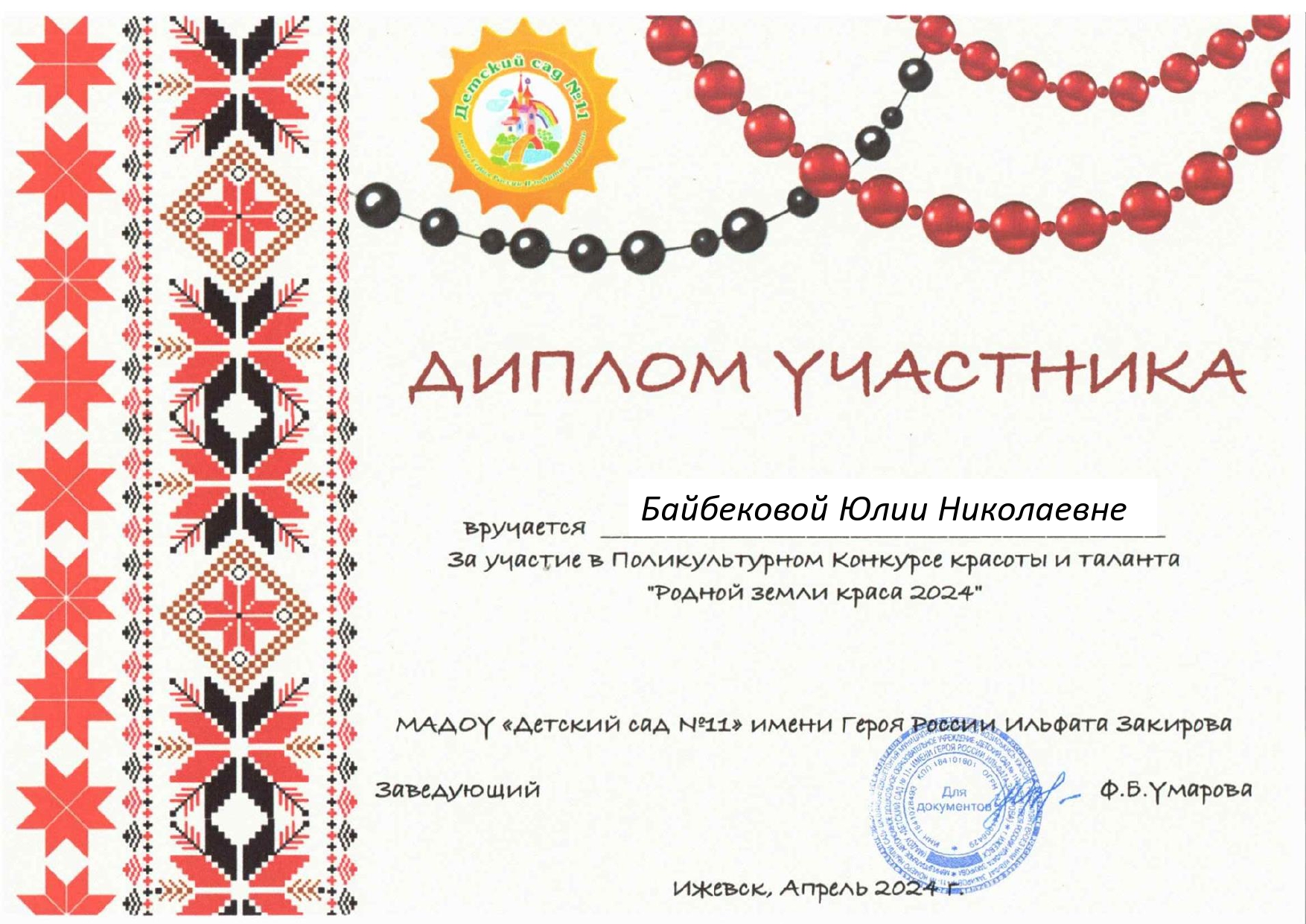 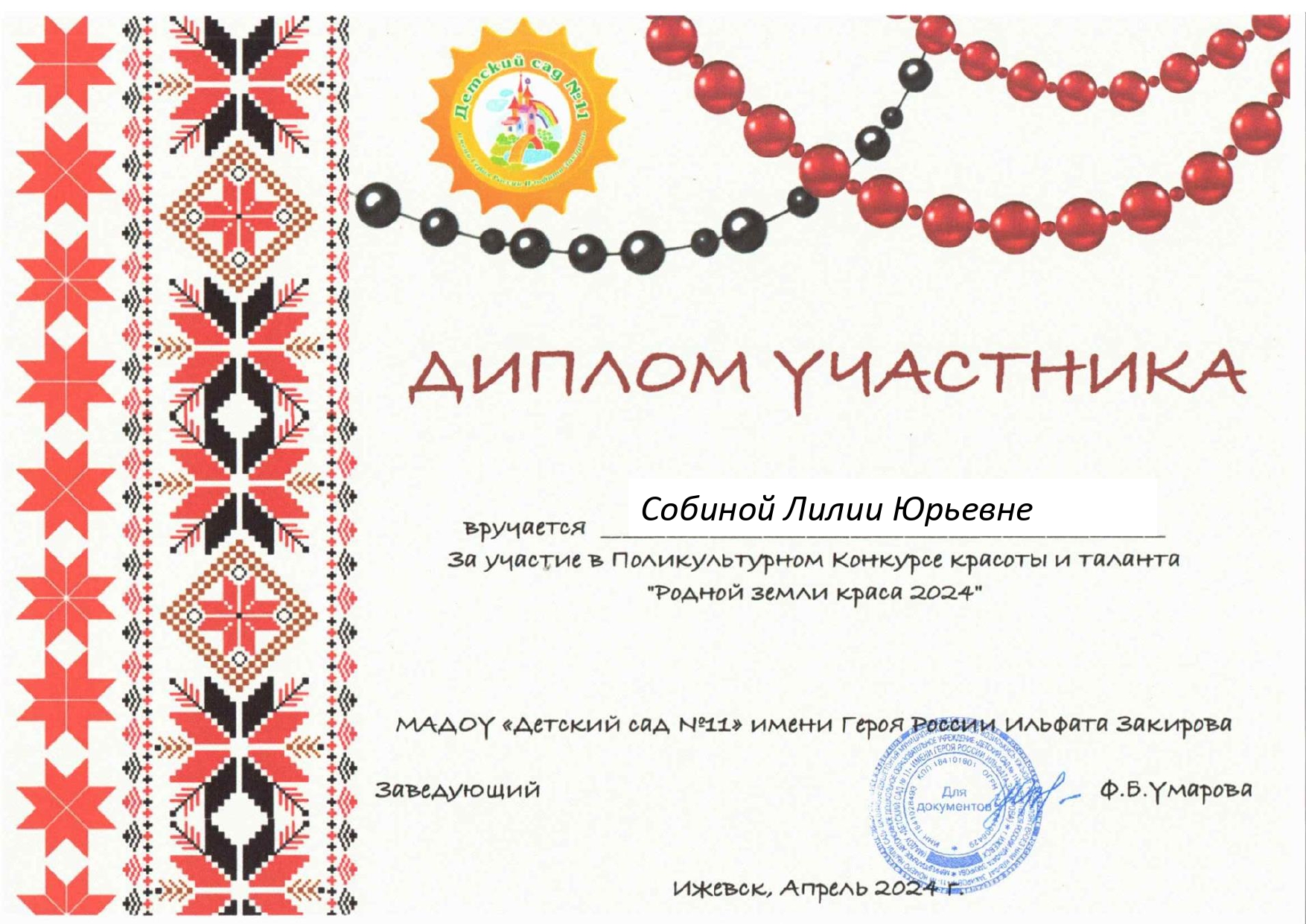 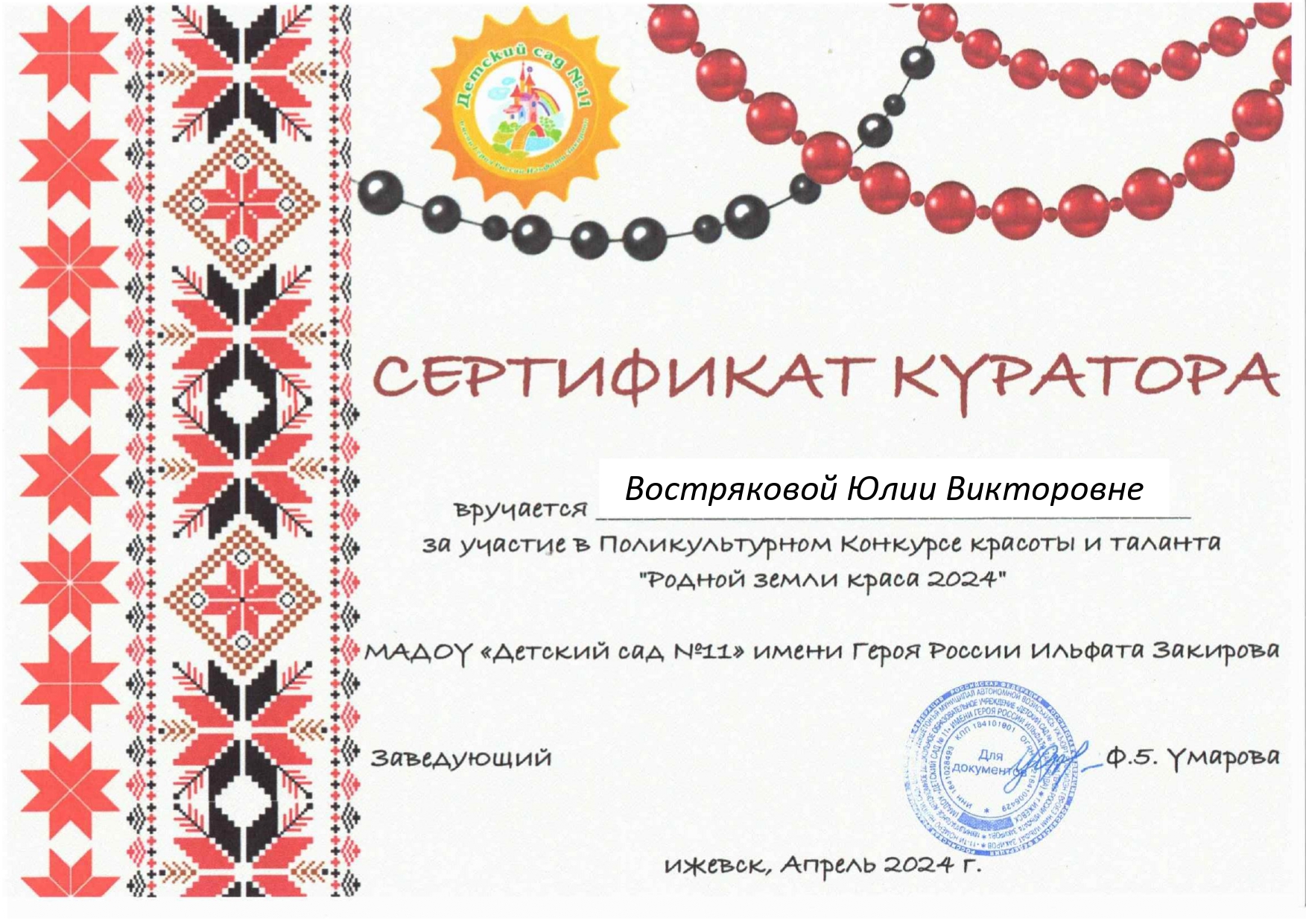 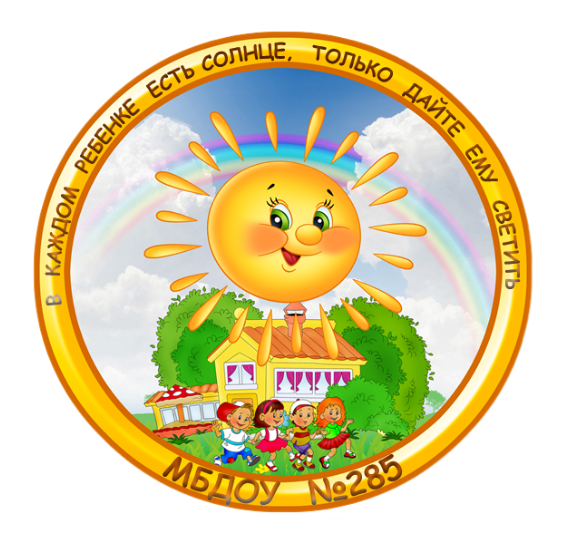 ДИПЛОМЫ
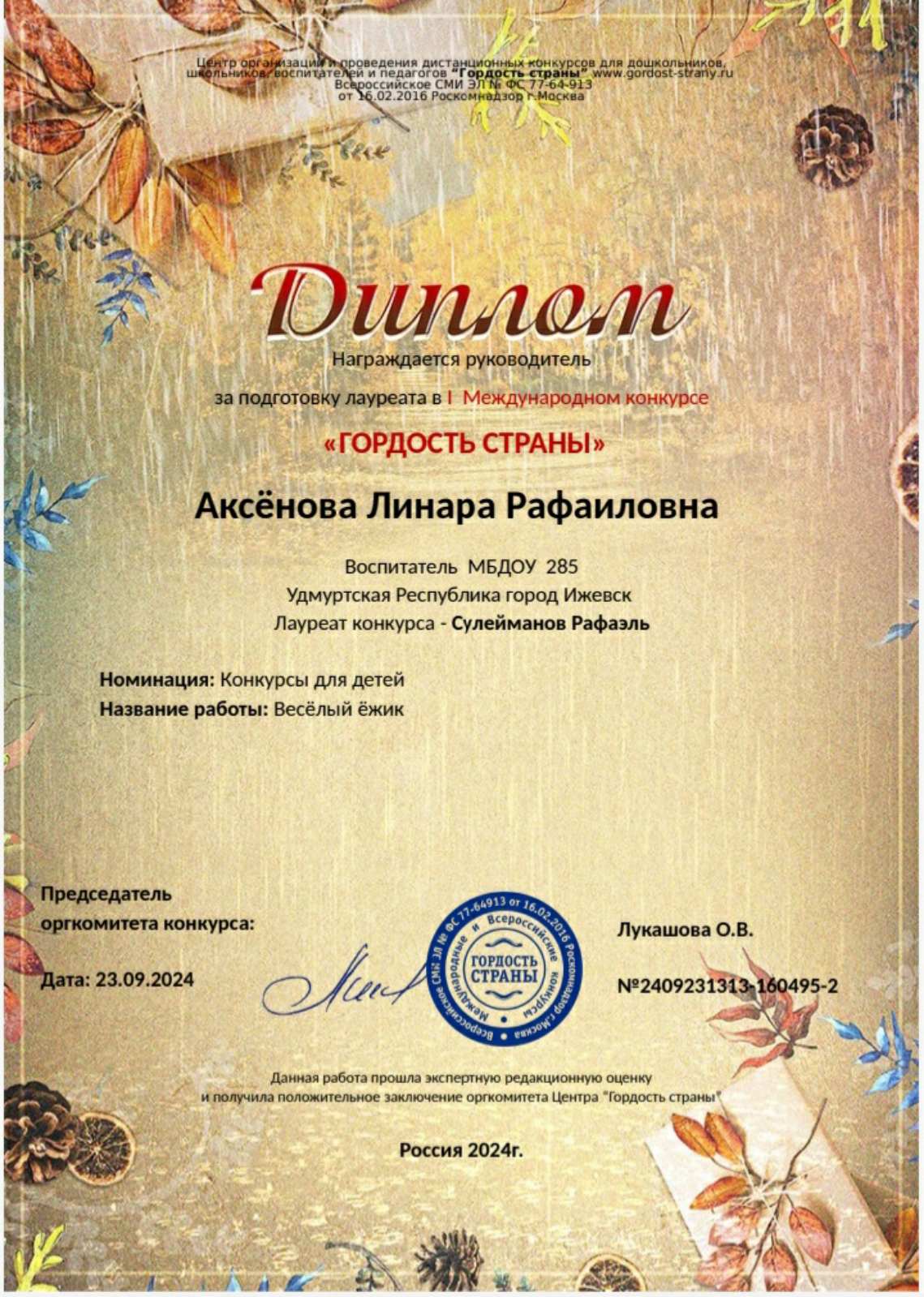 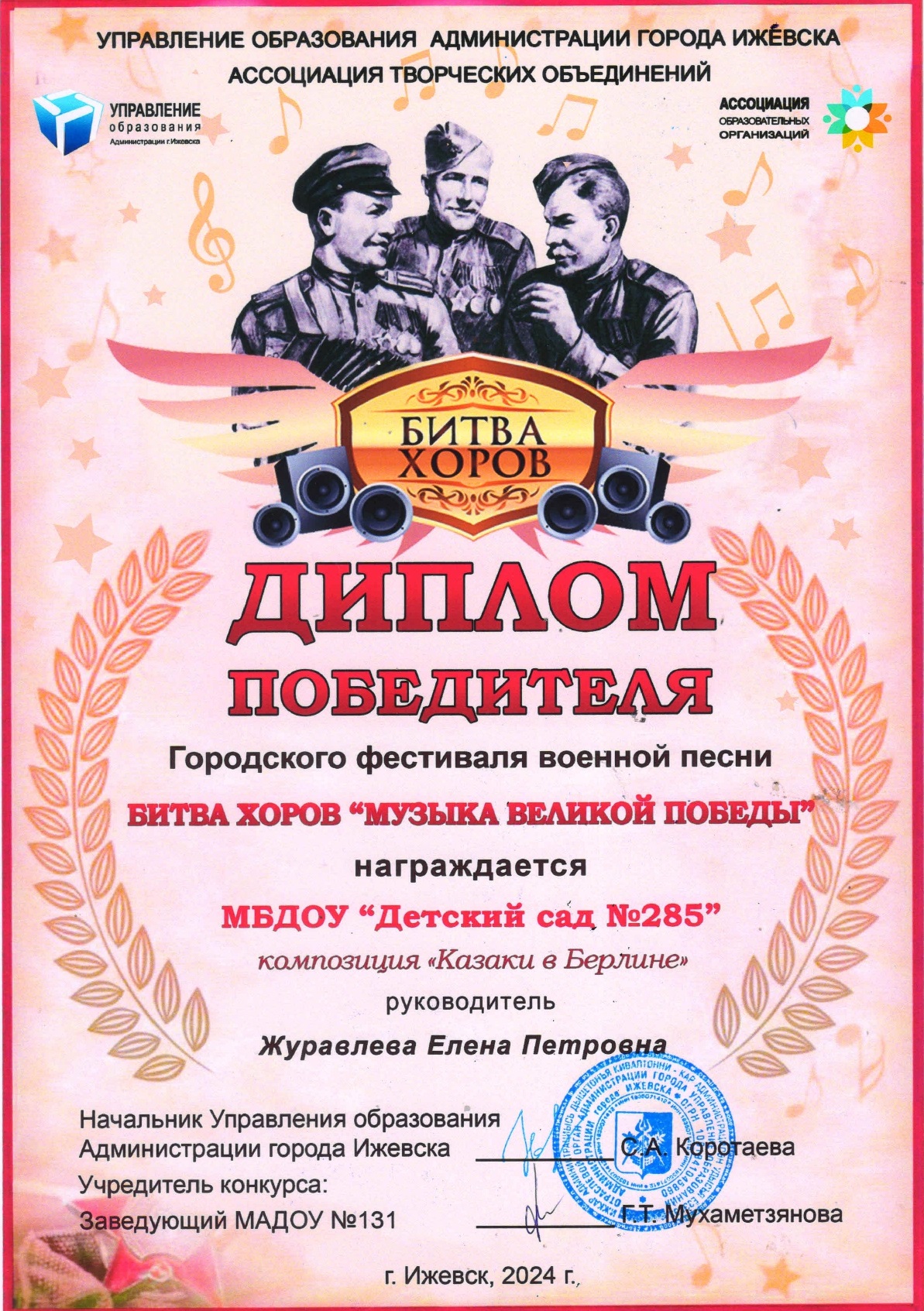 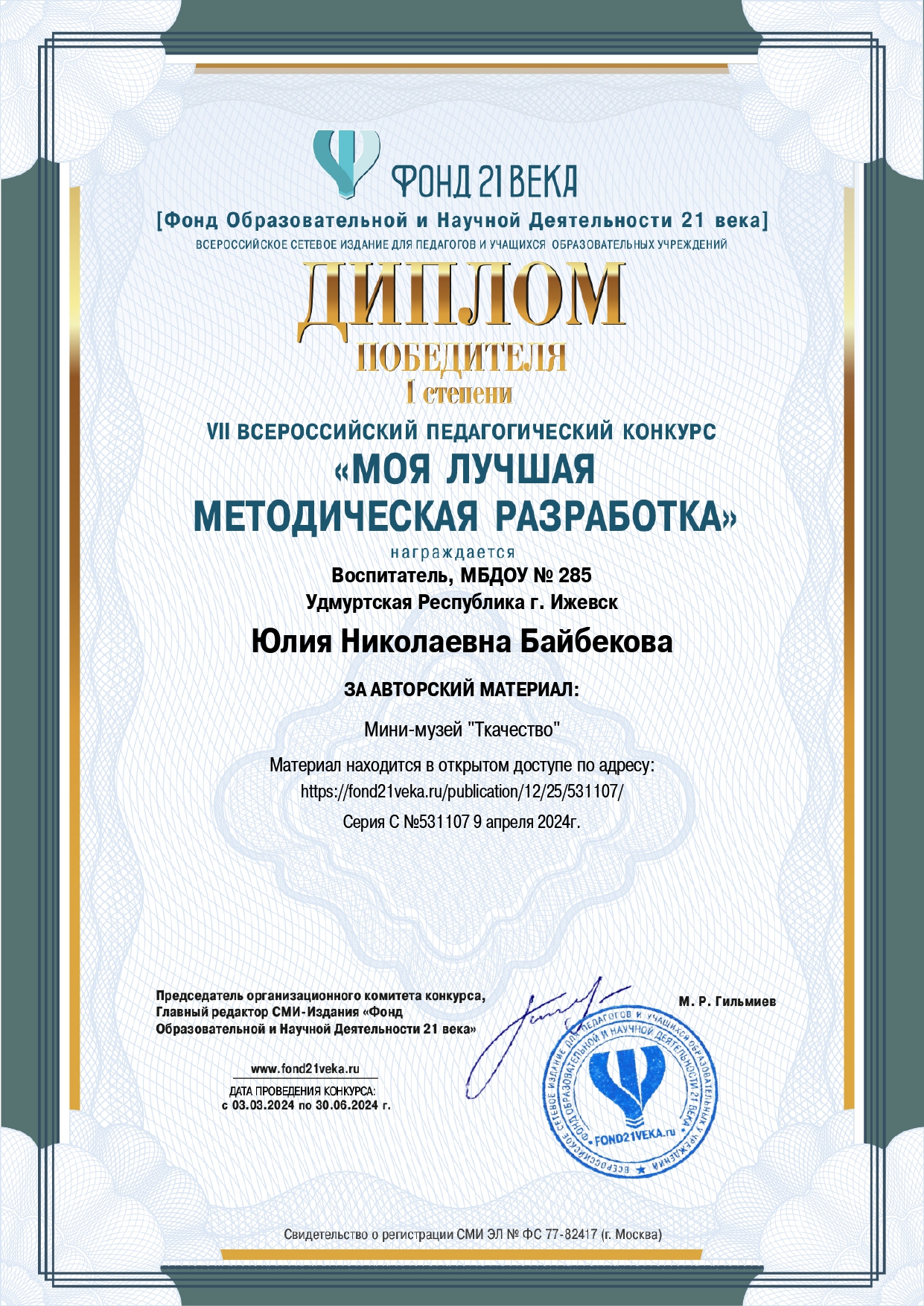 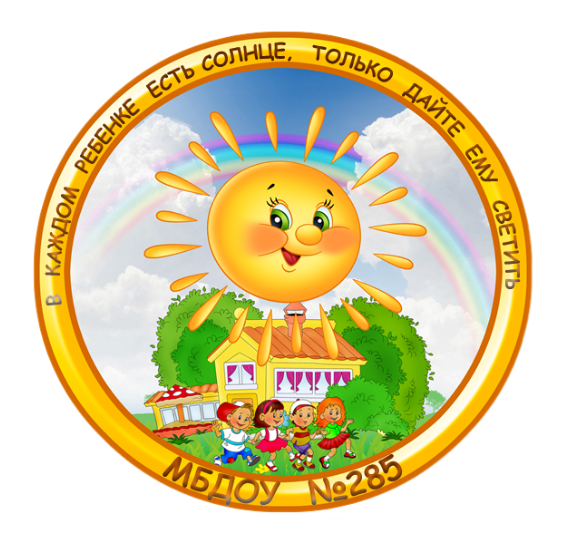 СЕРТИФИКАТЫ
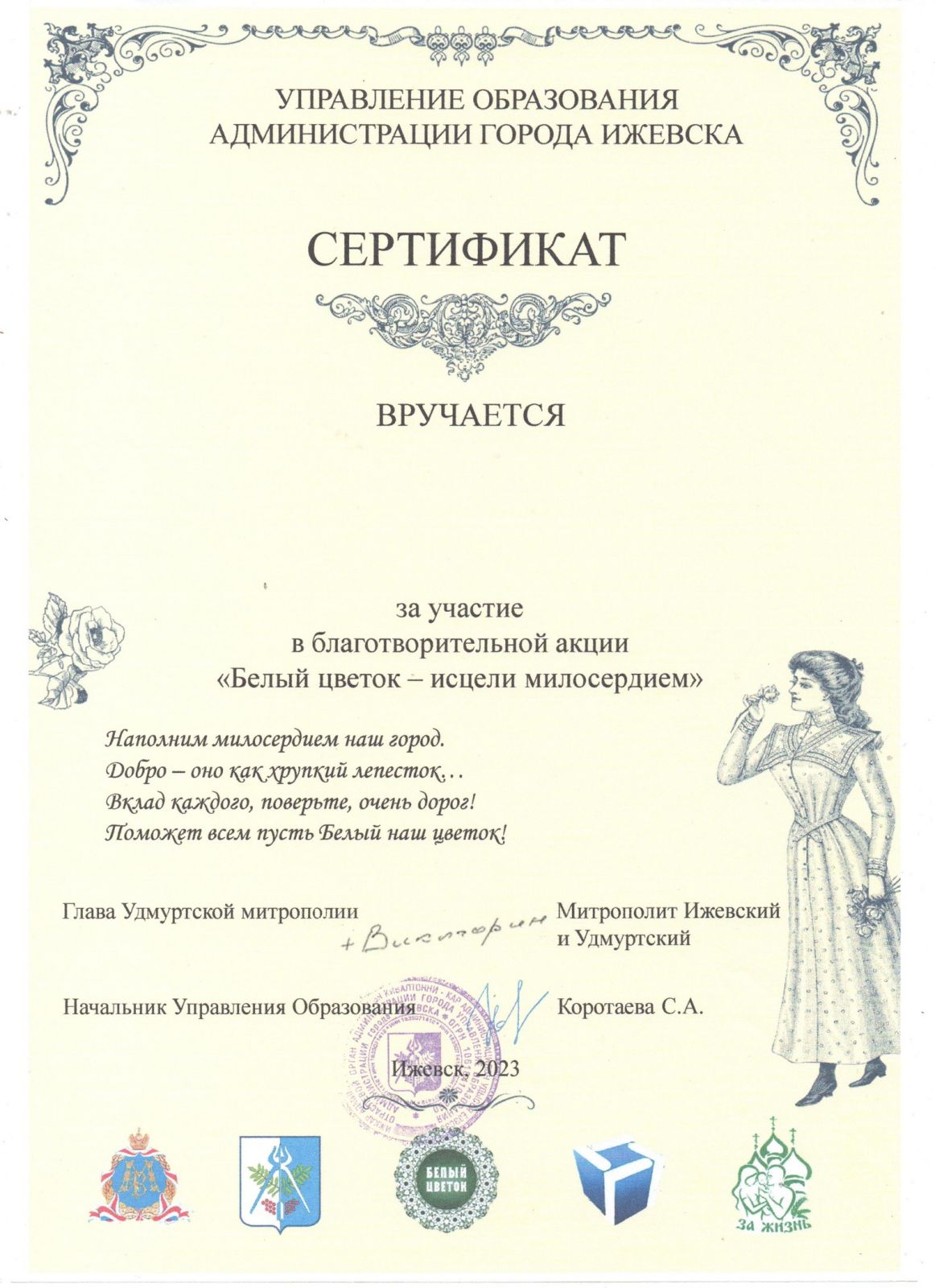 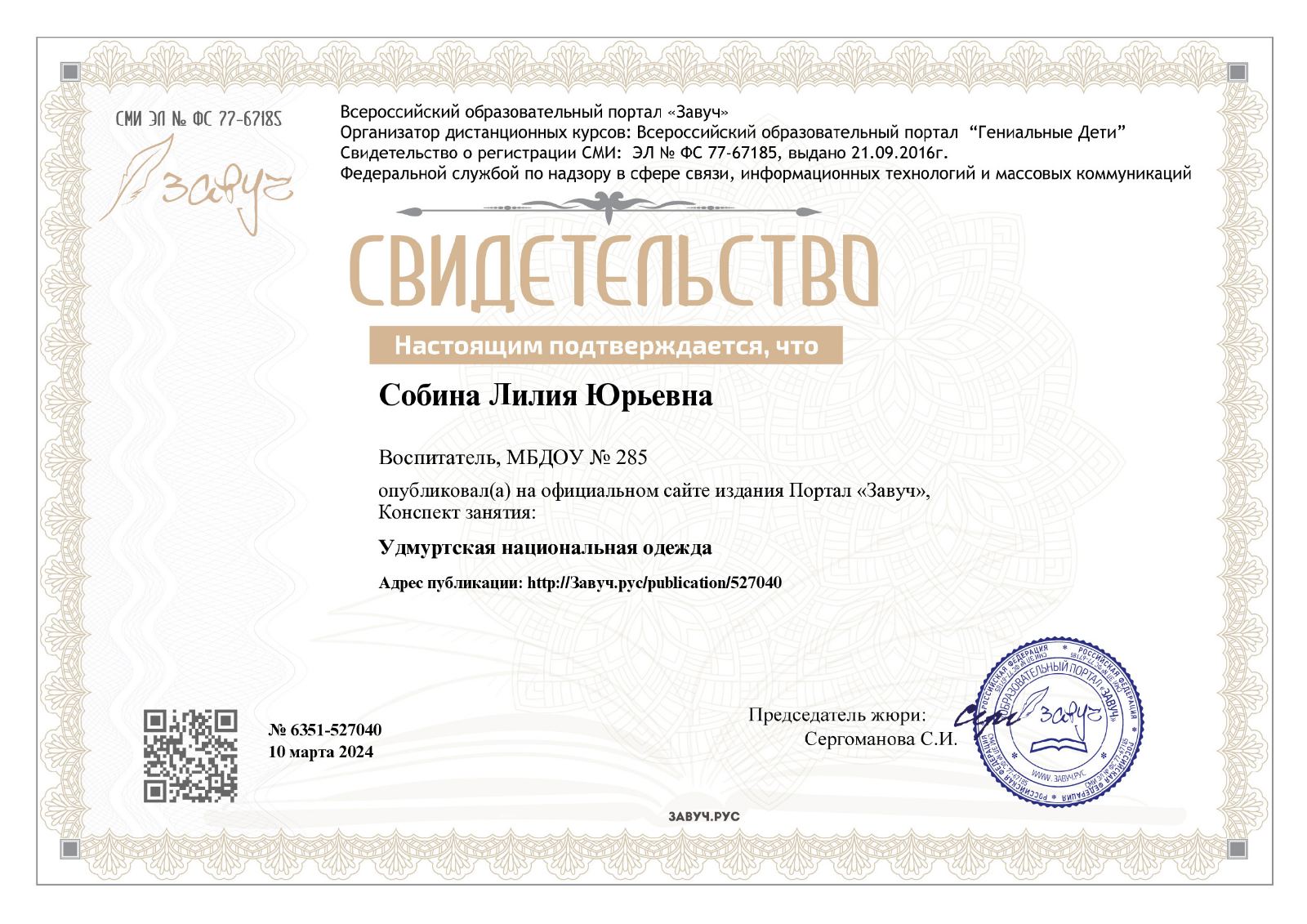 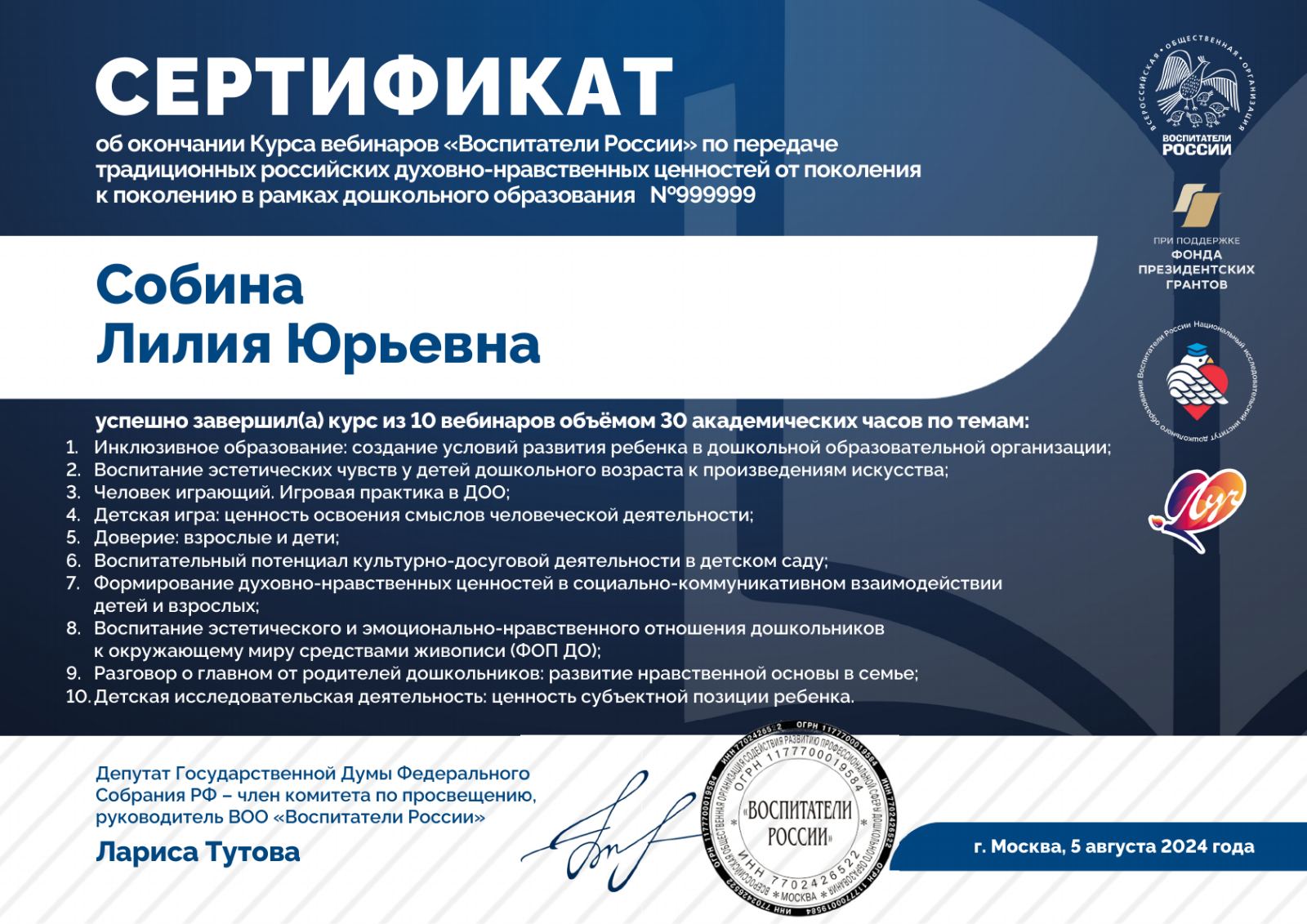 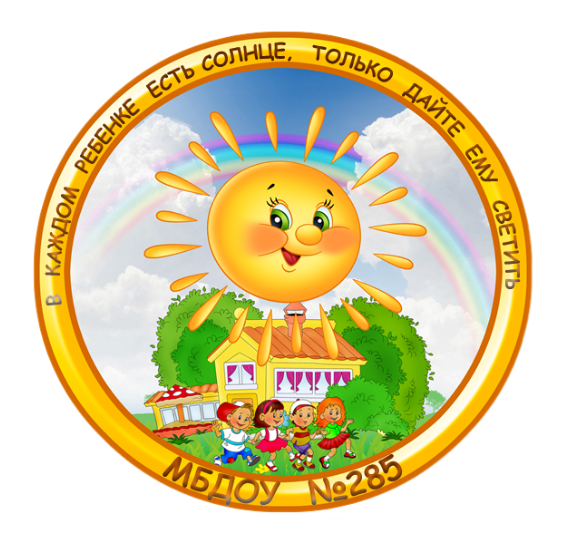 ДИПЛОМЫ
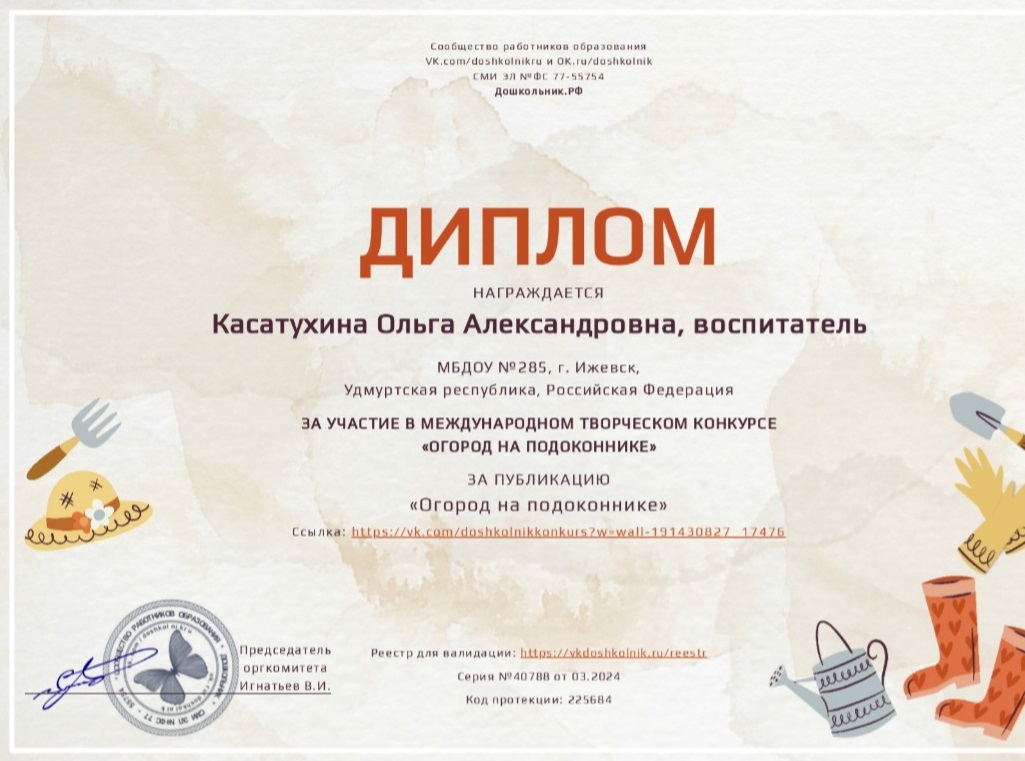 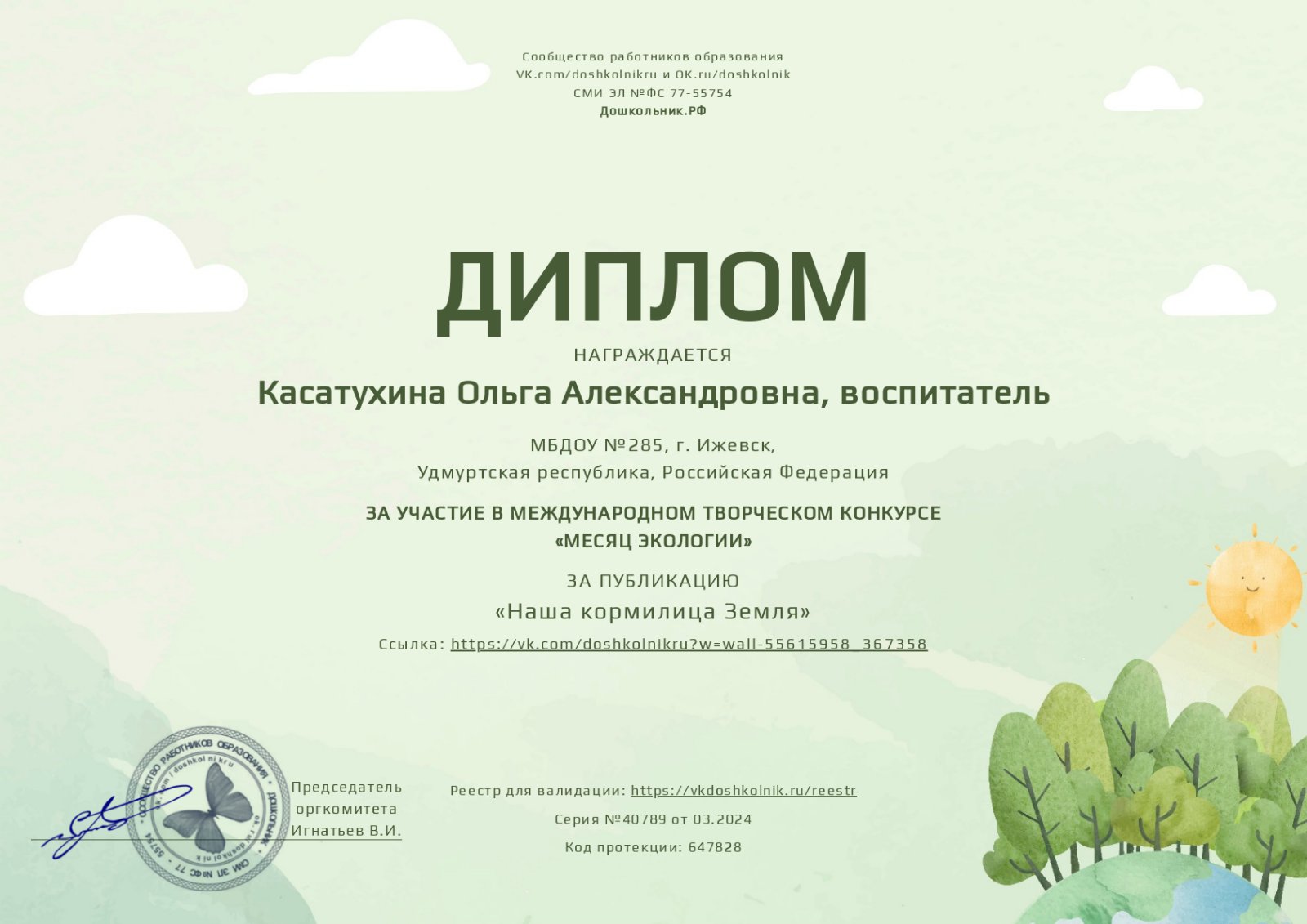 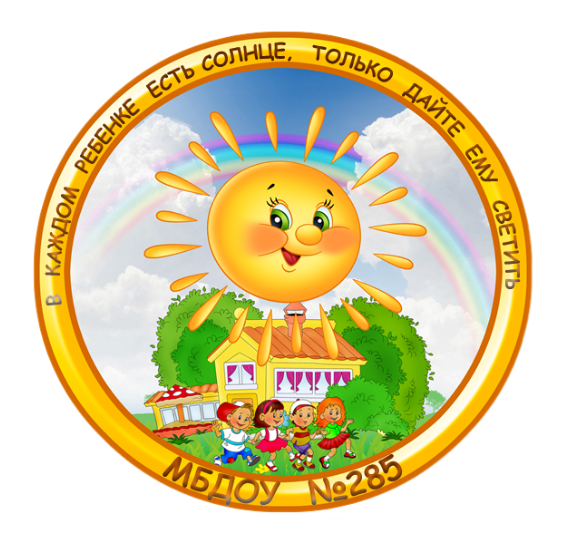 ДИПЛОМЫ
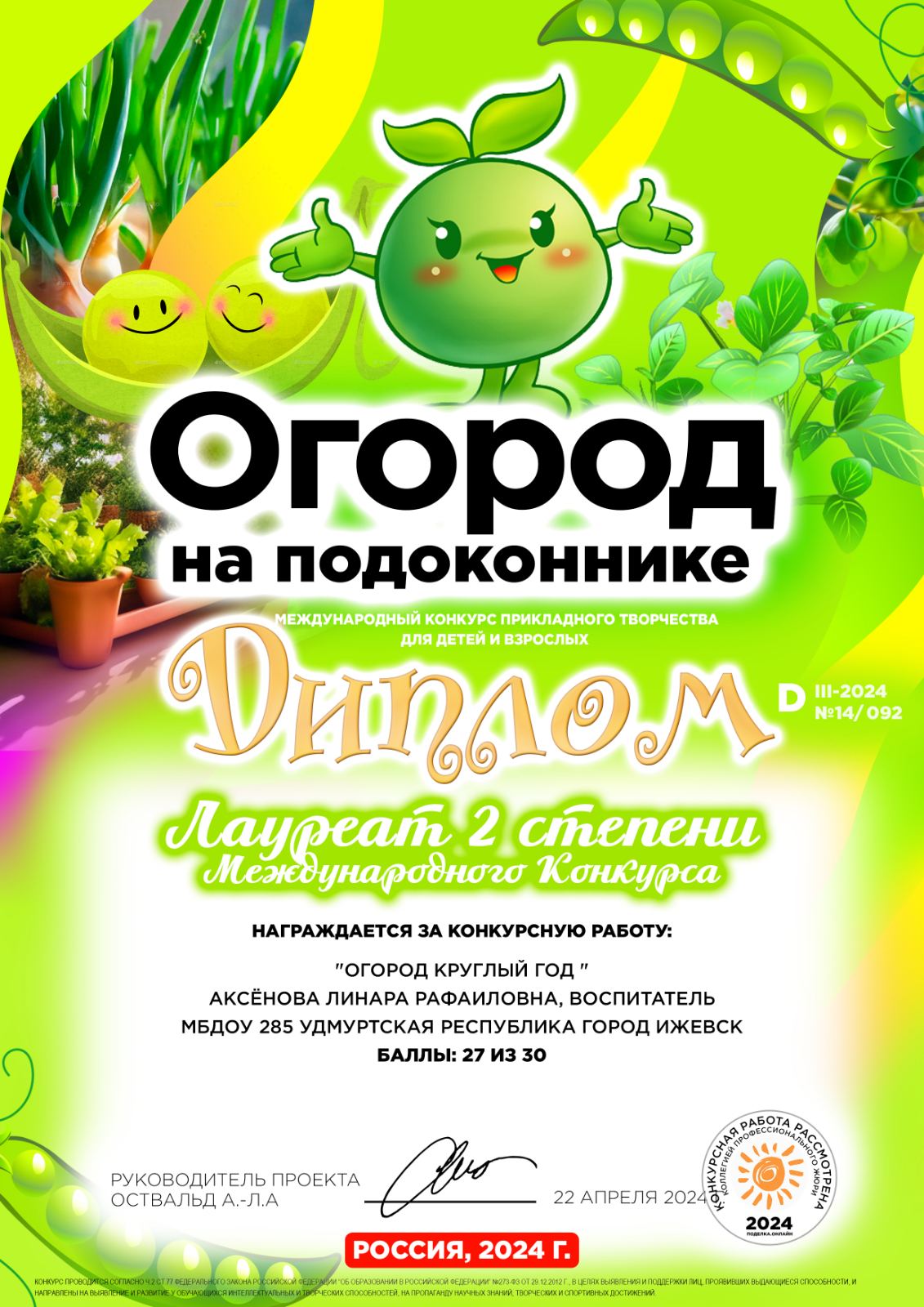 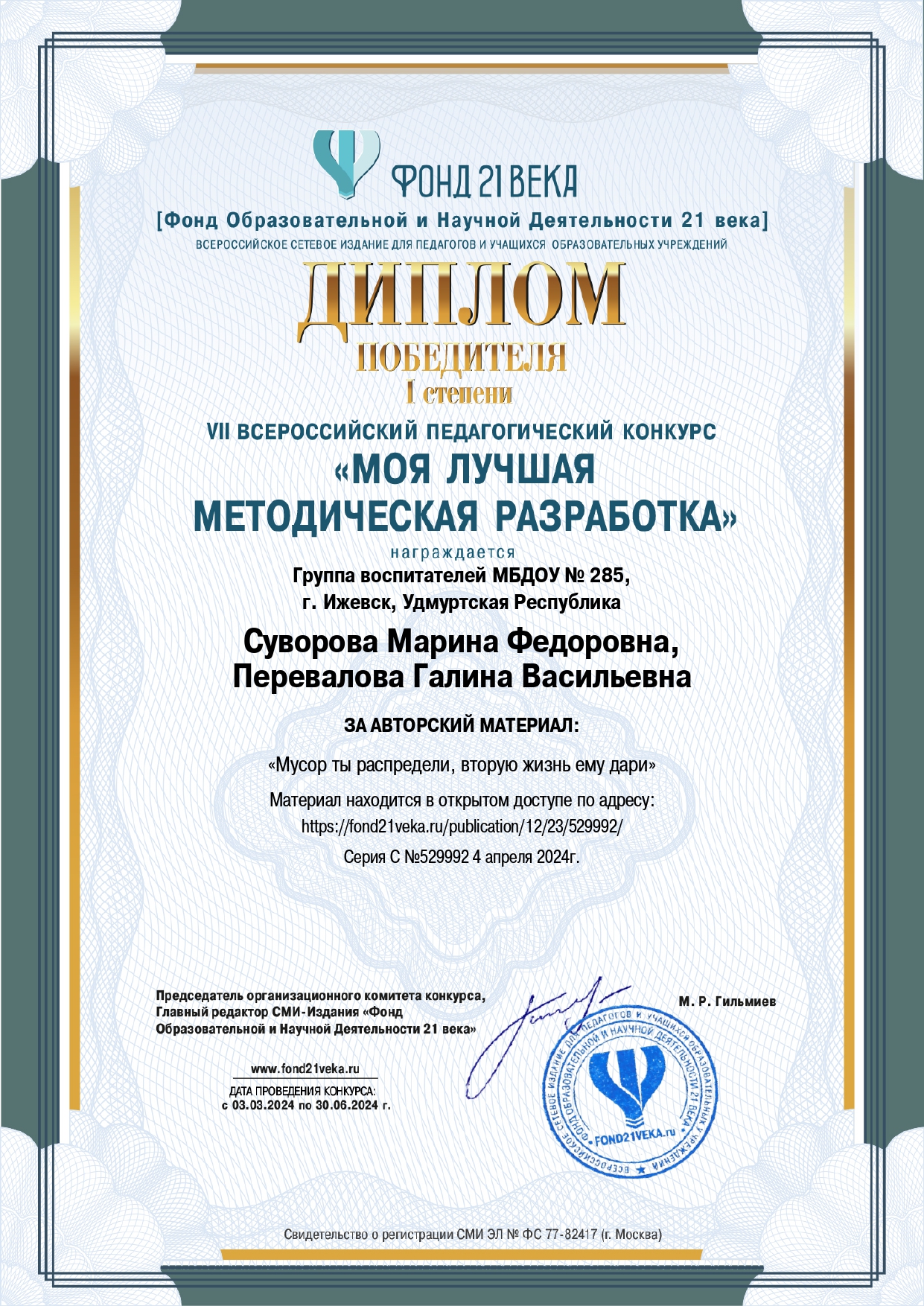 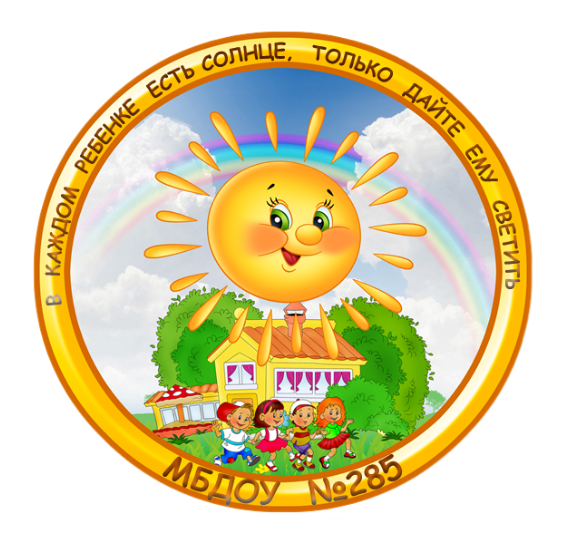 ДИПЛОМЫ
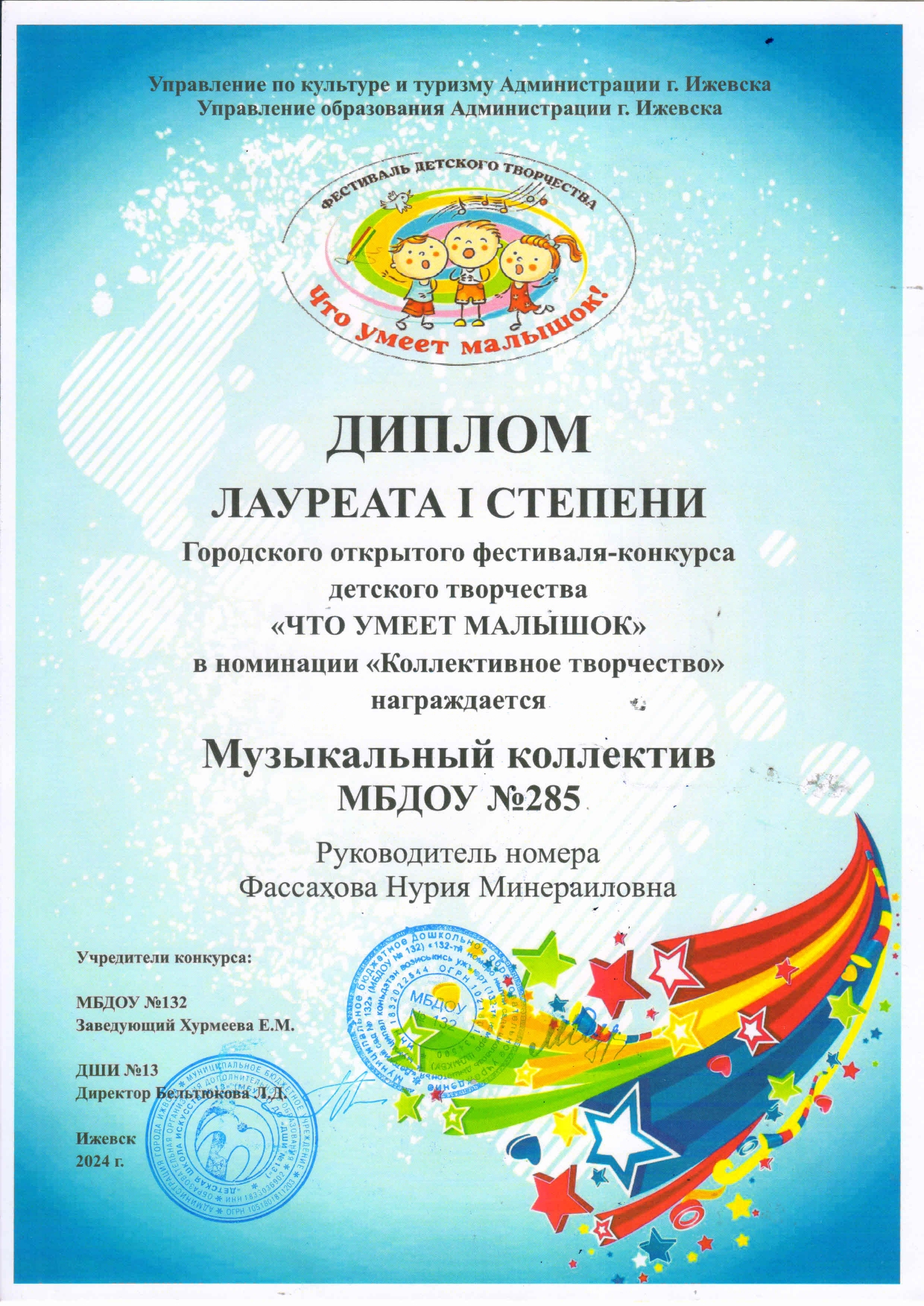 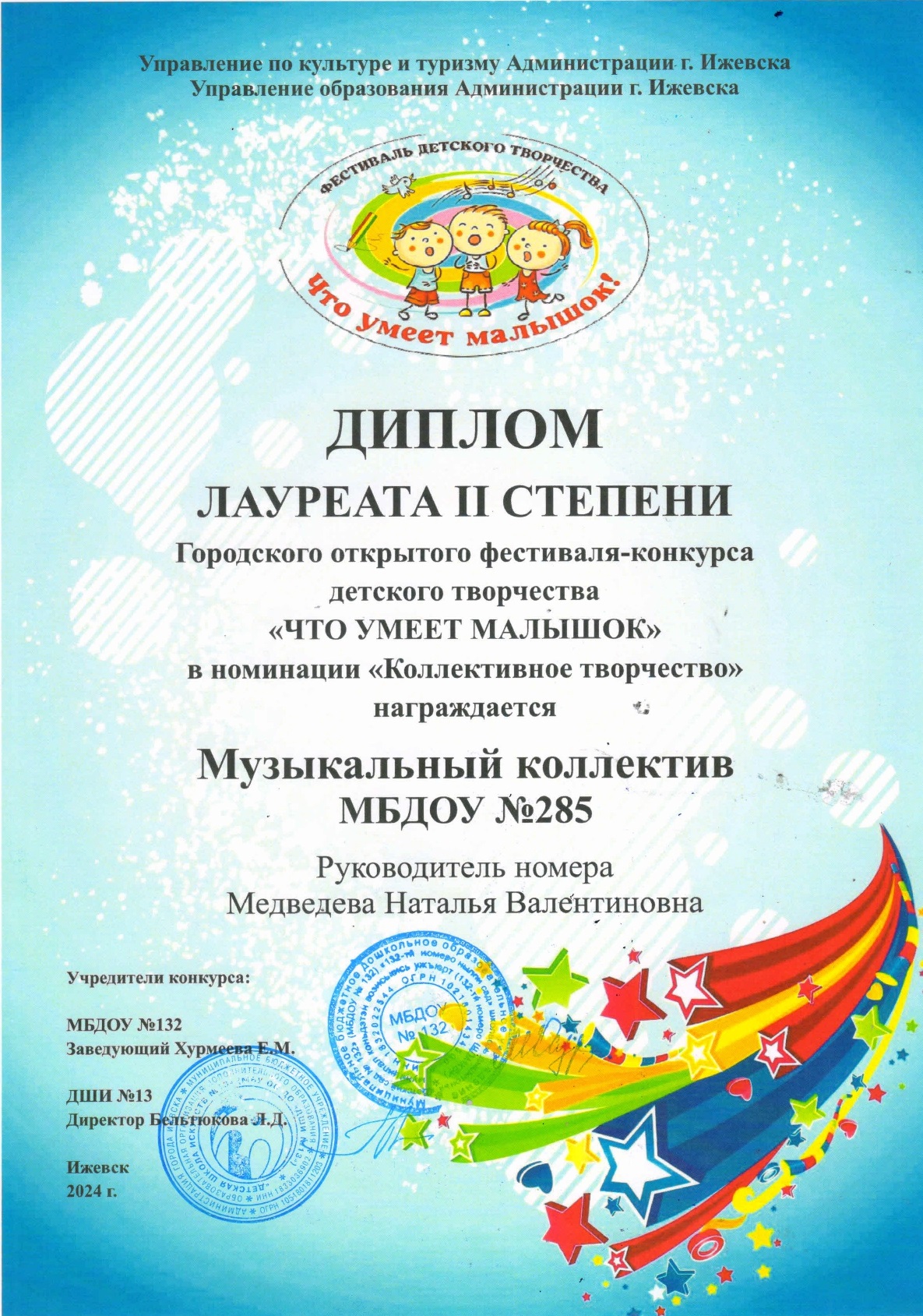 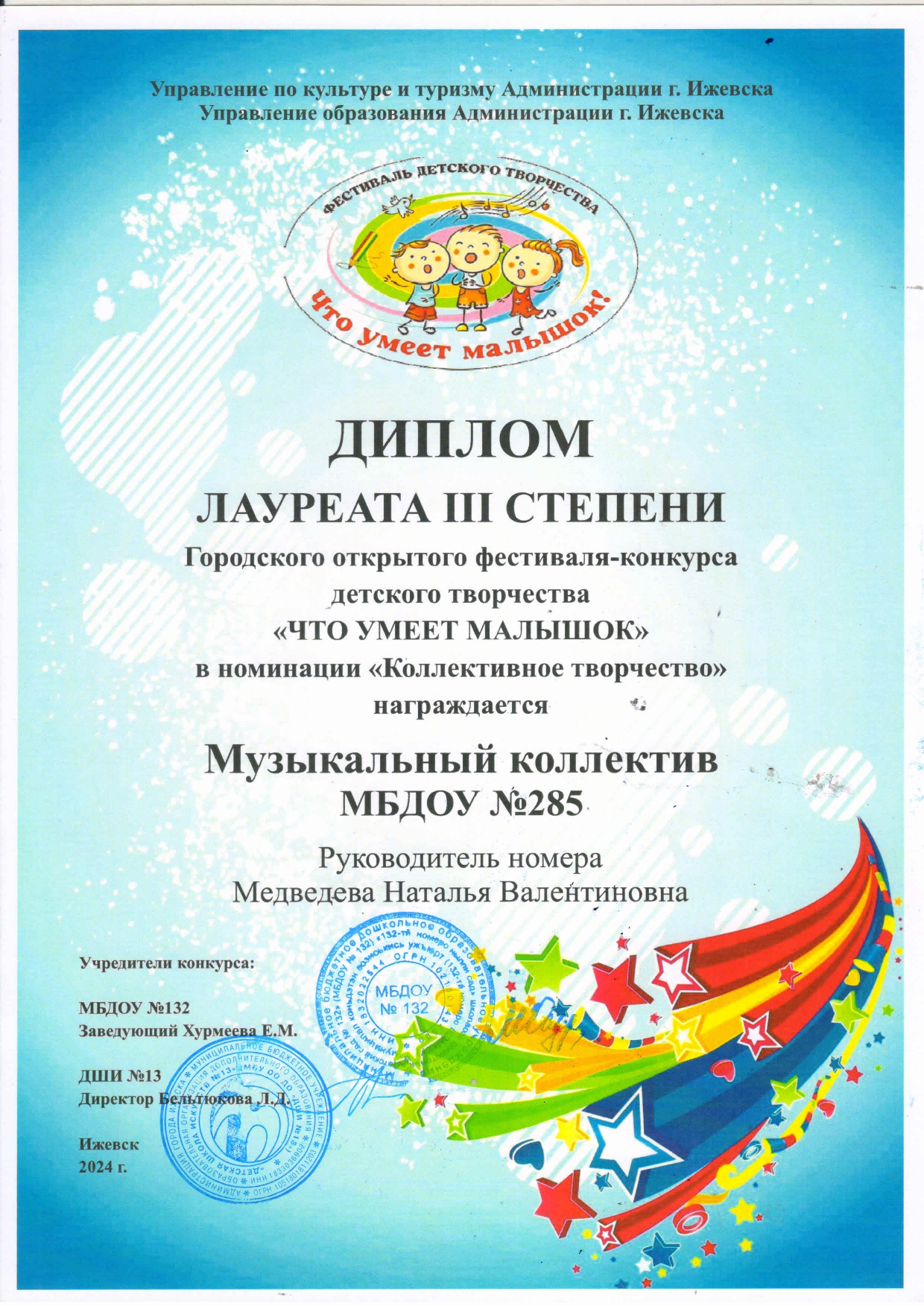 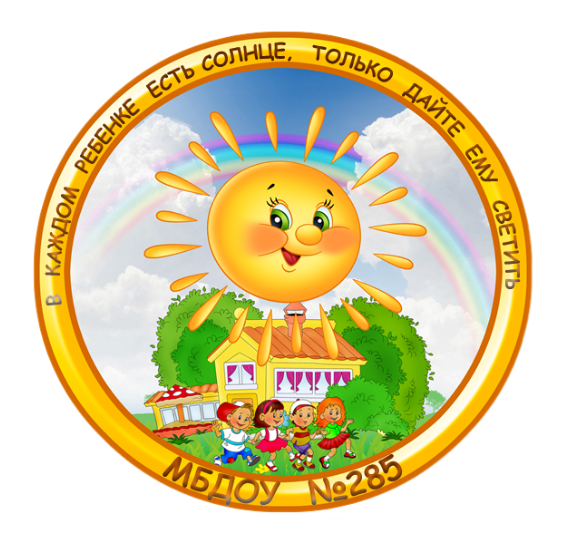 ДИПЛОМЫ
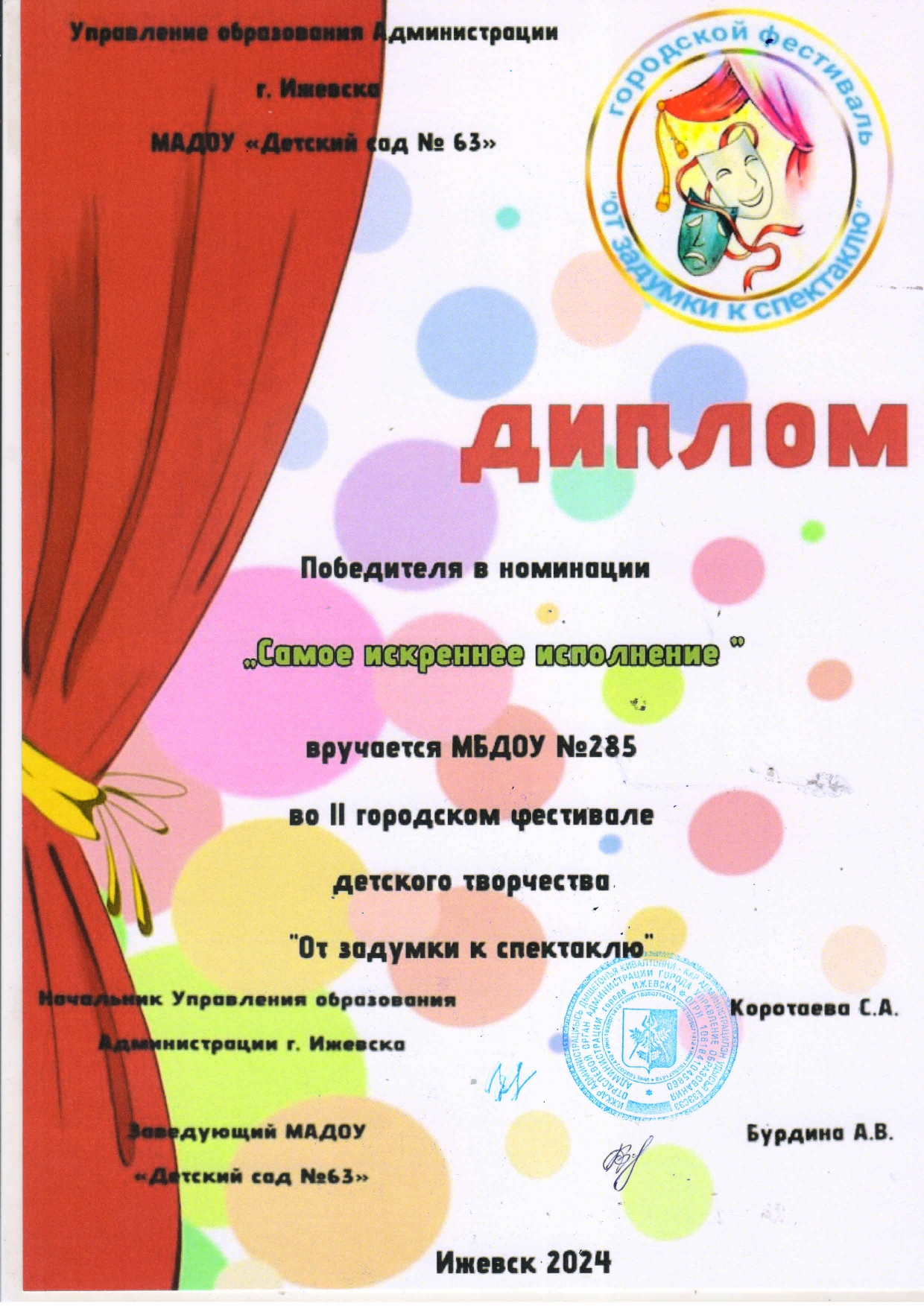 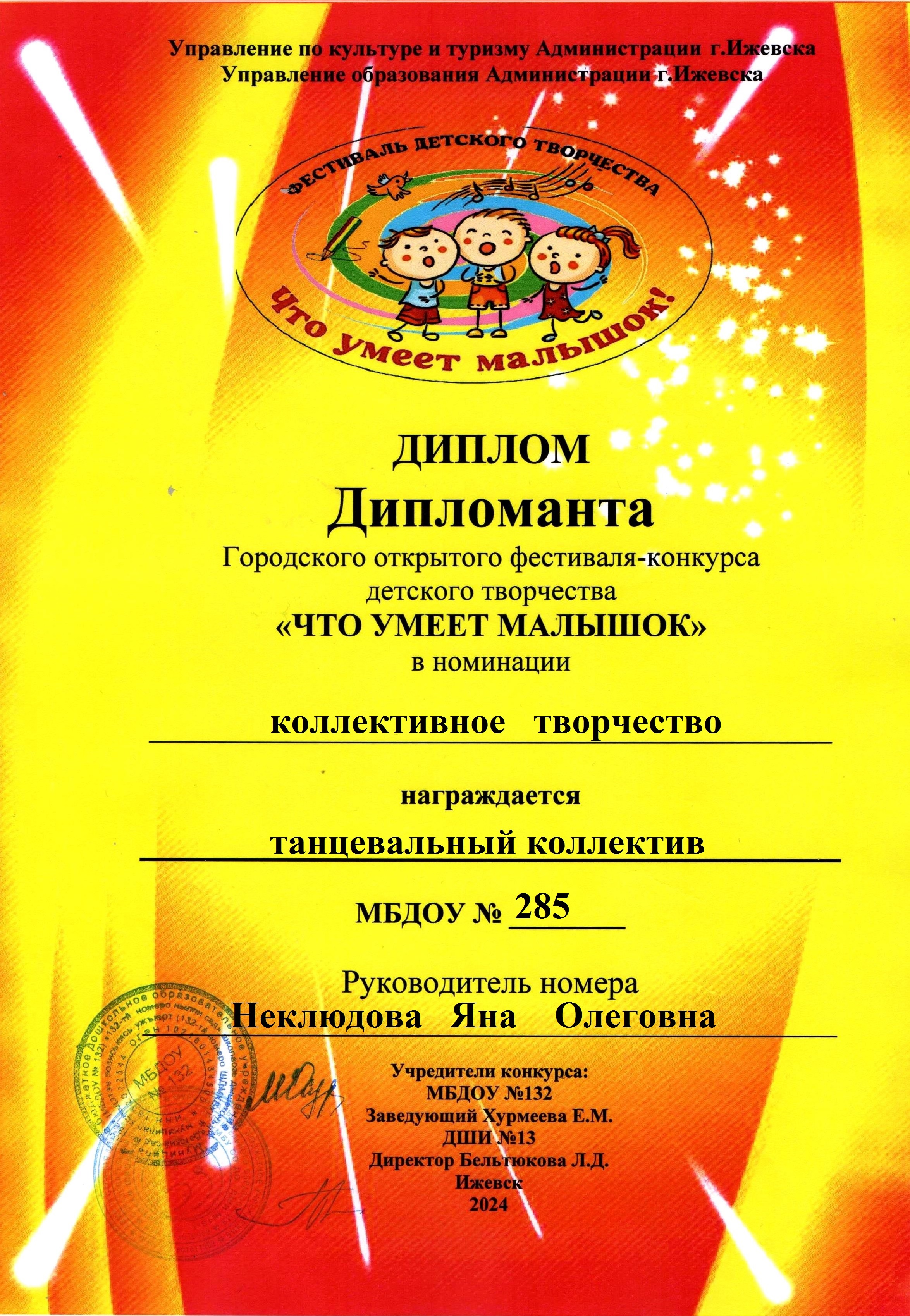 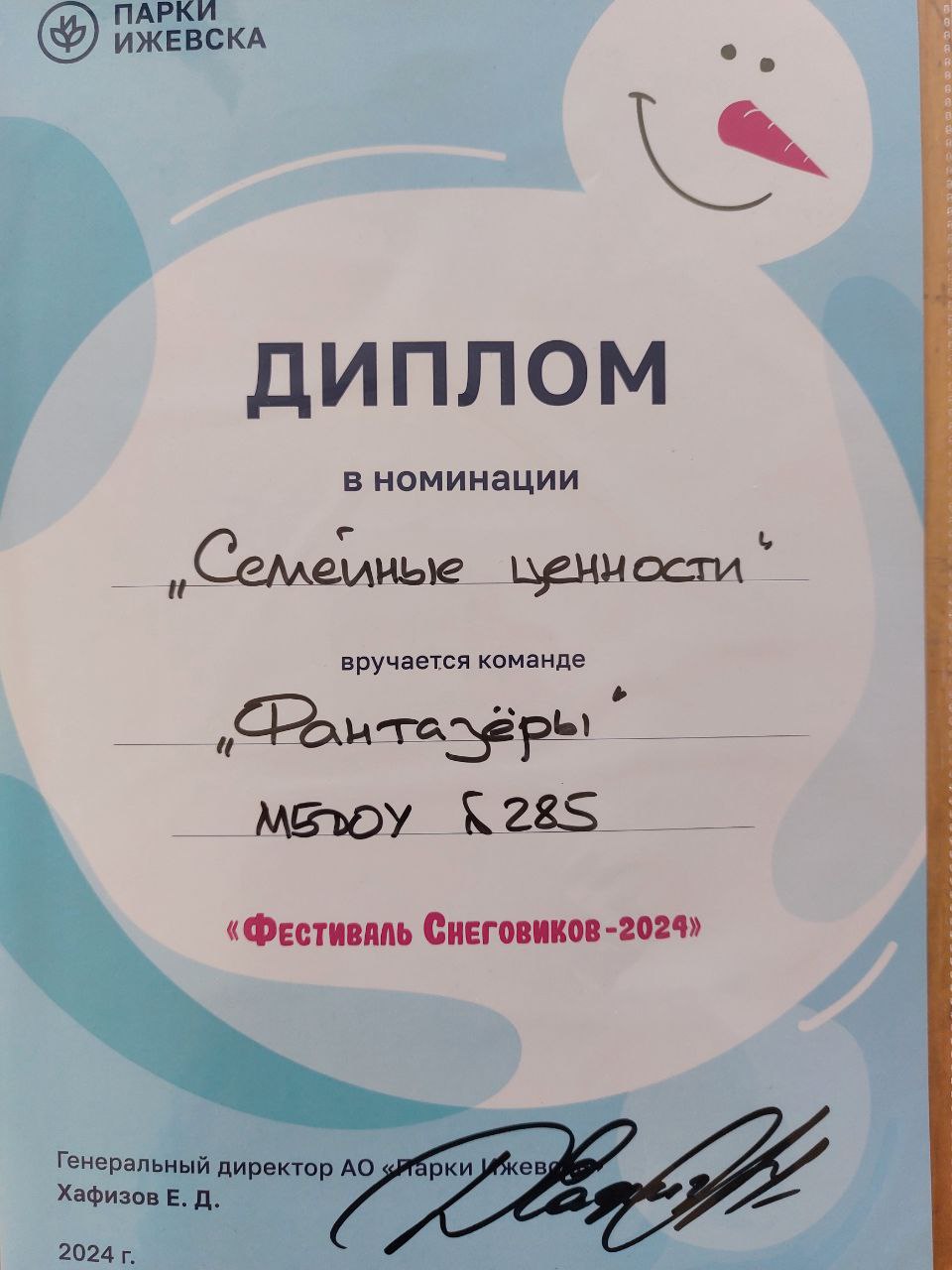 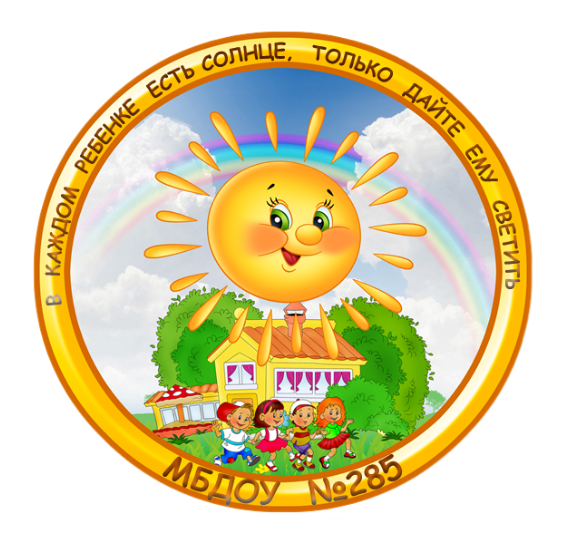 СЕРТИФИКАТЫ
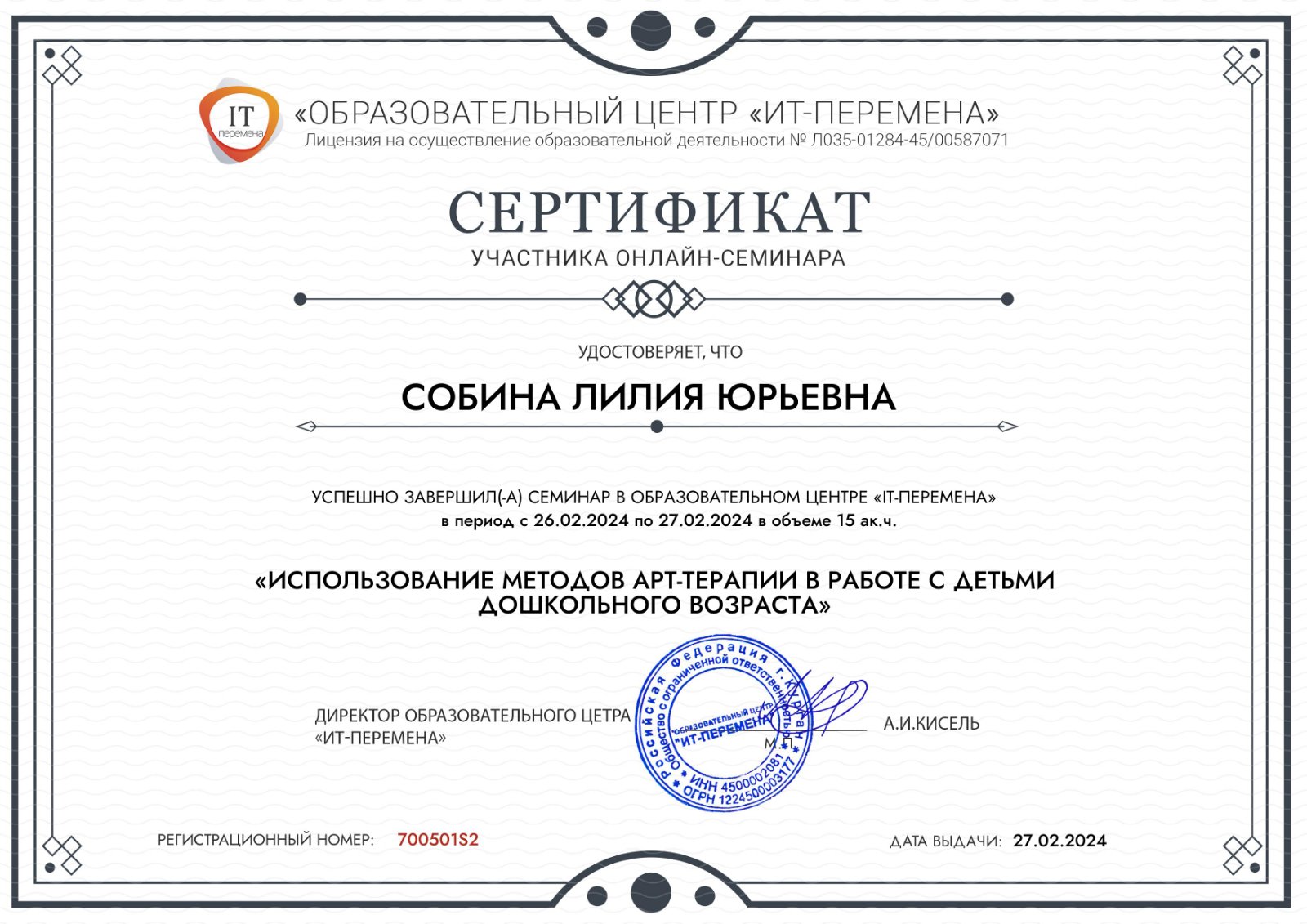 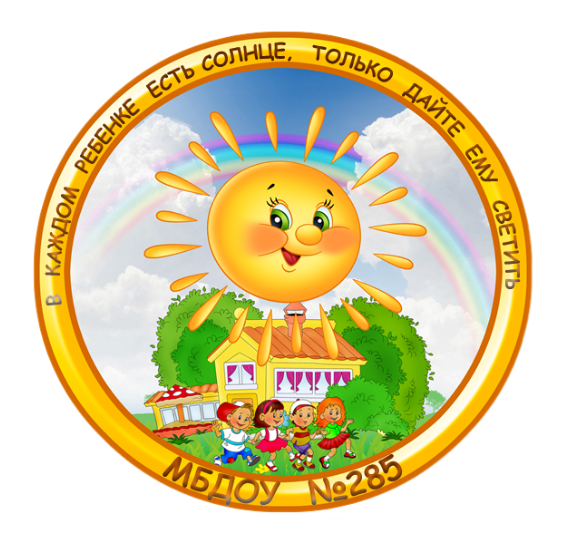 СЕРТИФИКАТЫ
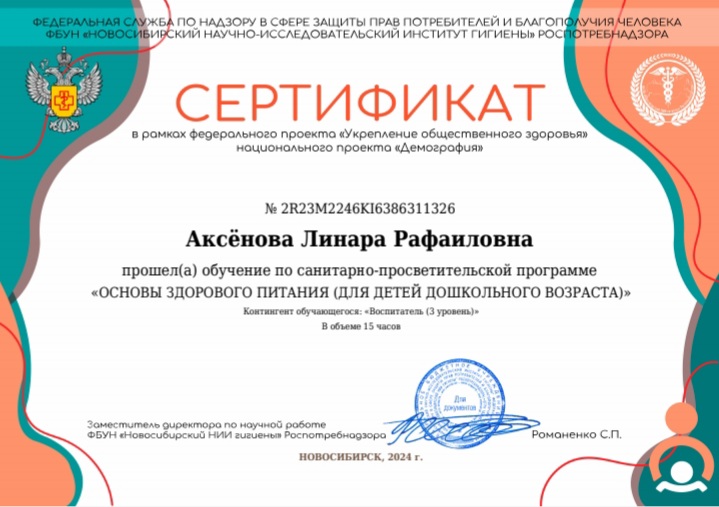 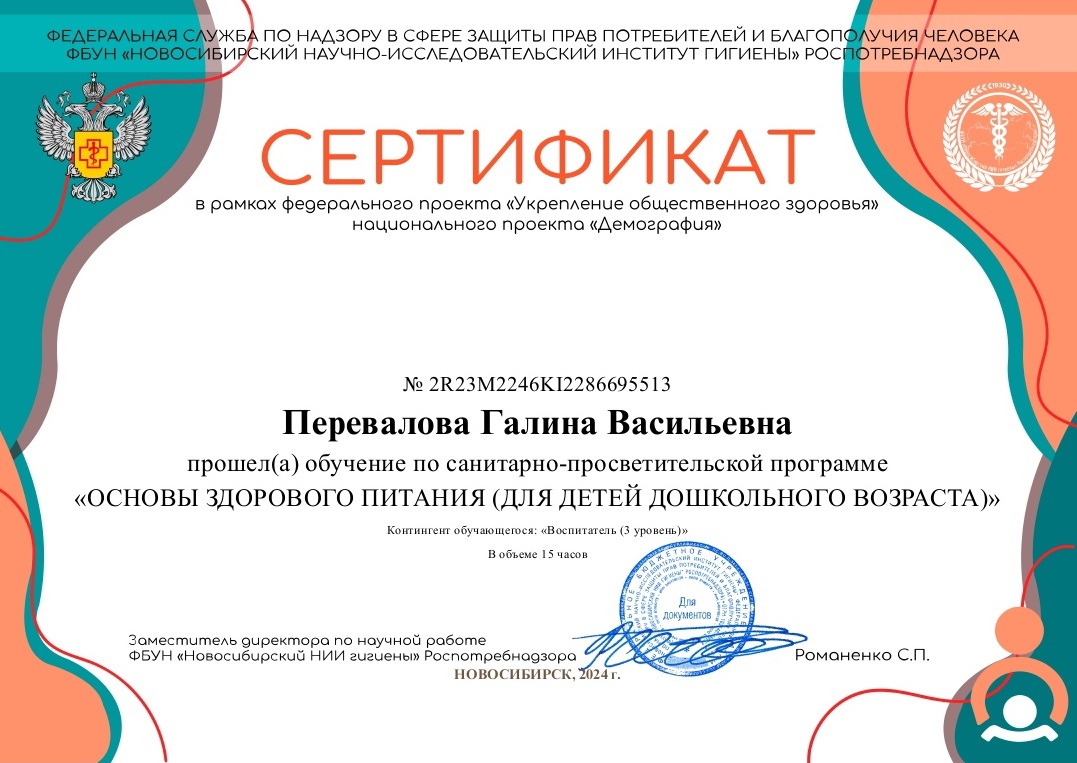 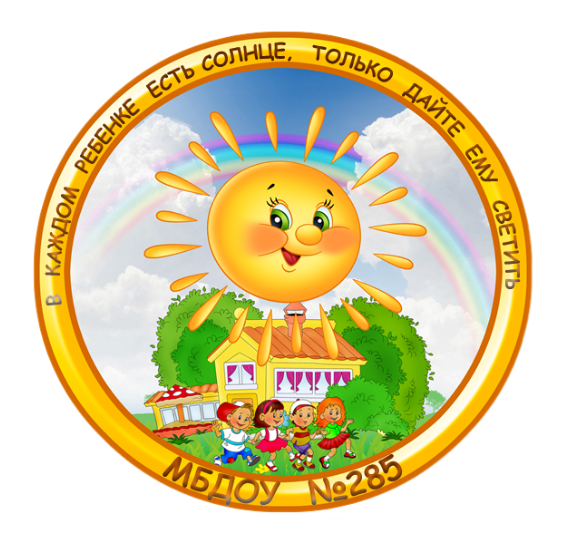 СВИДЕТЕЛЬСТВО
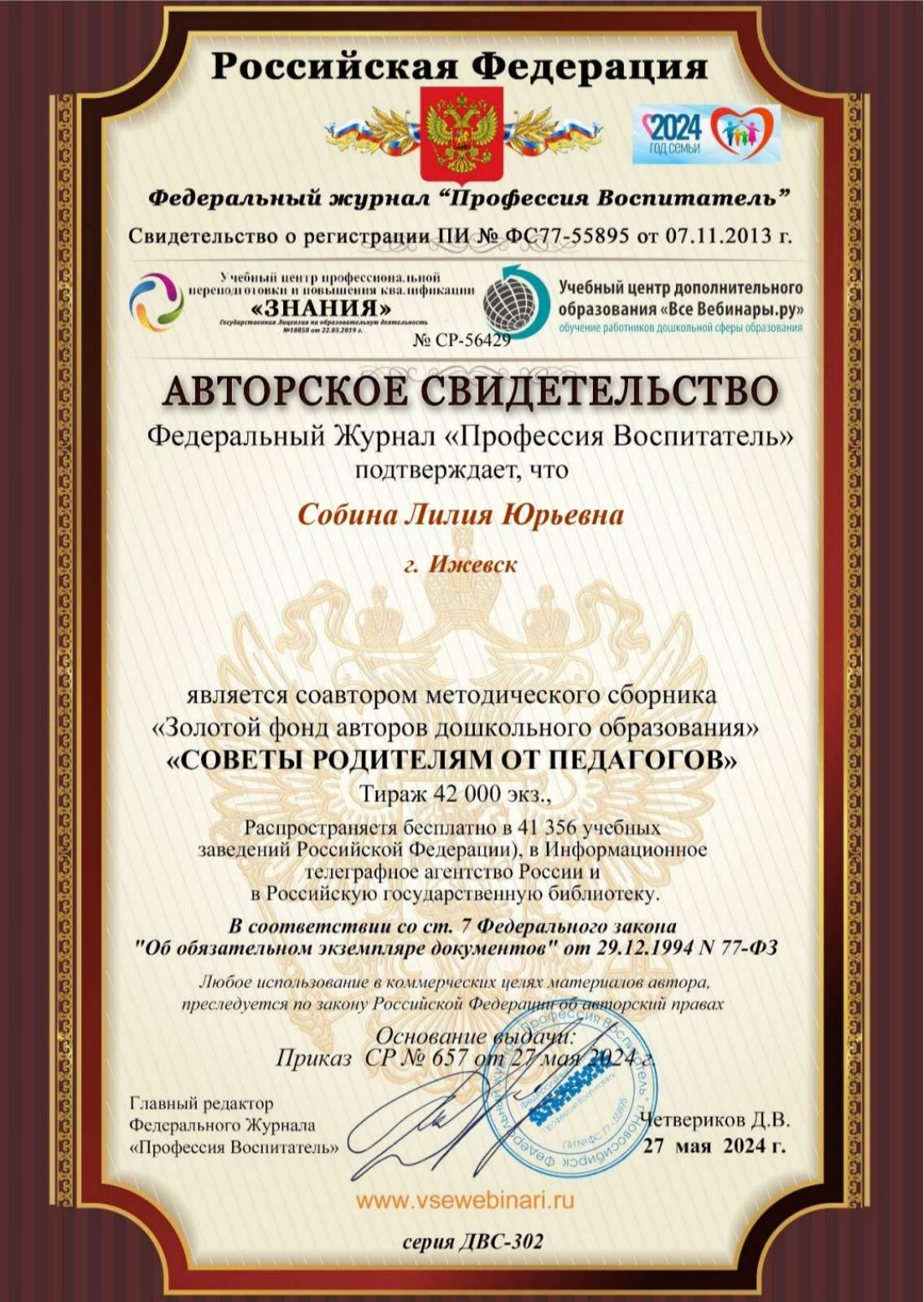 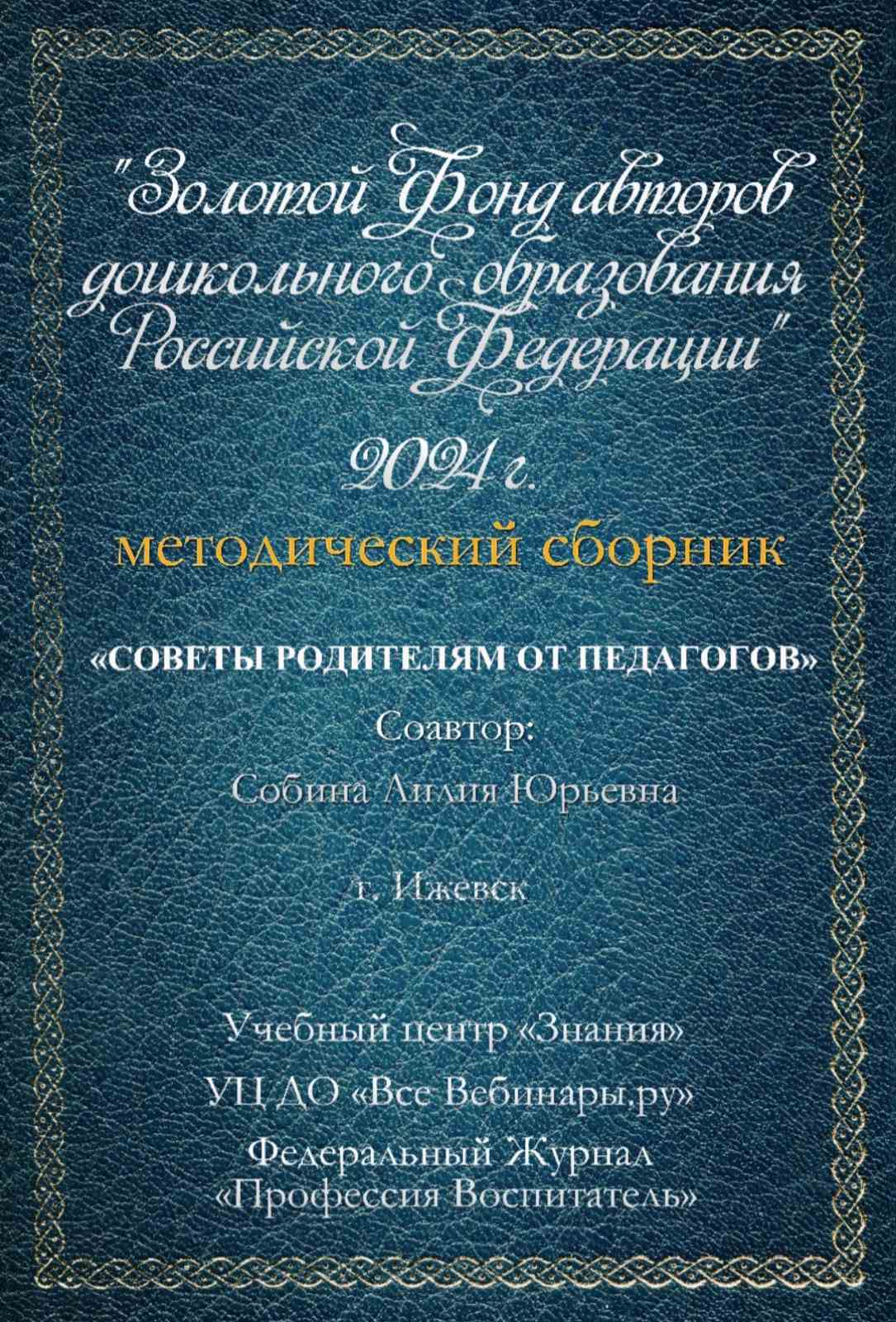 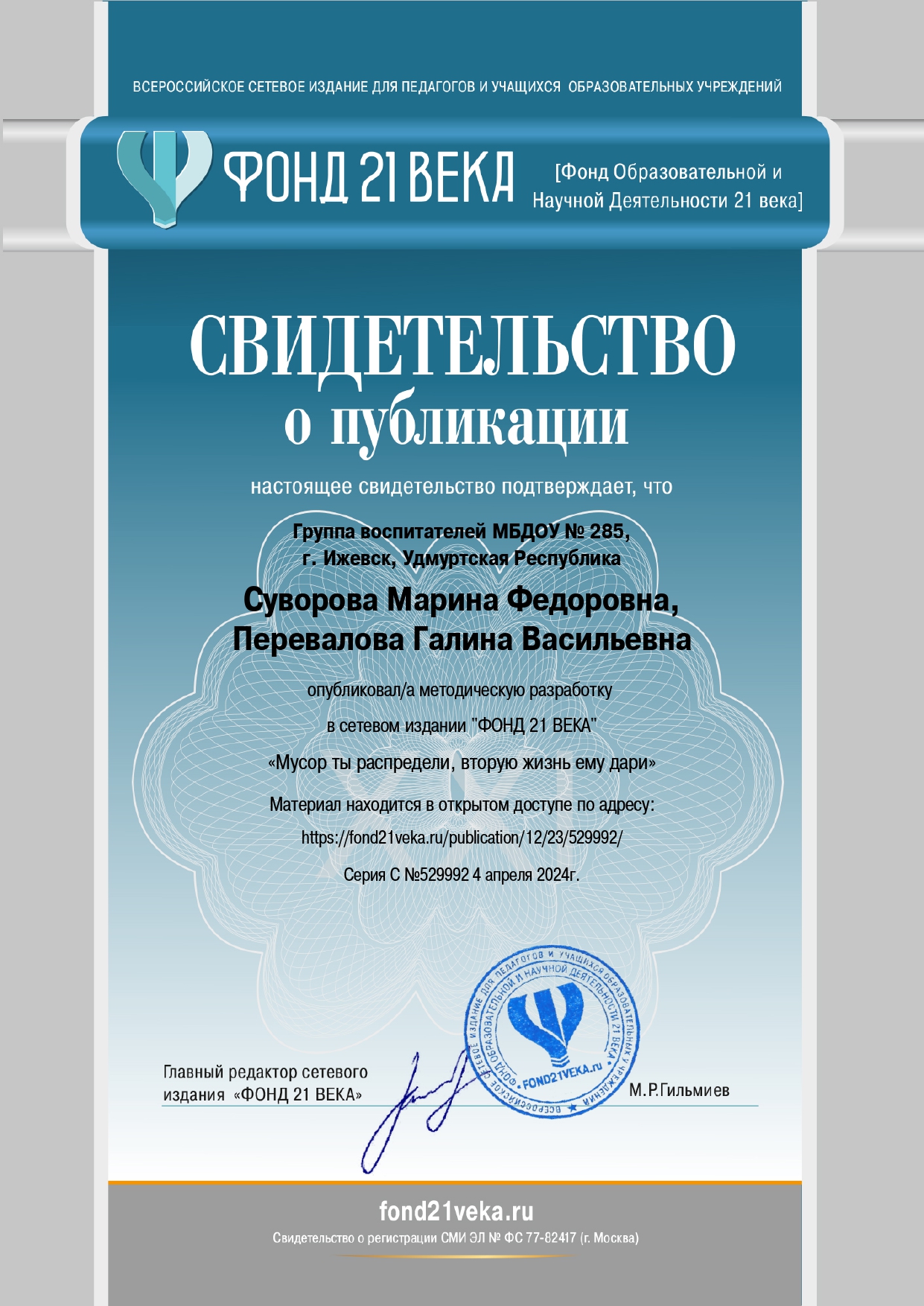 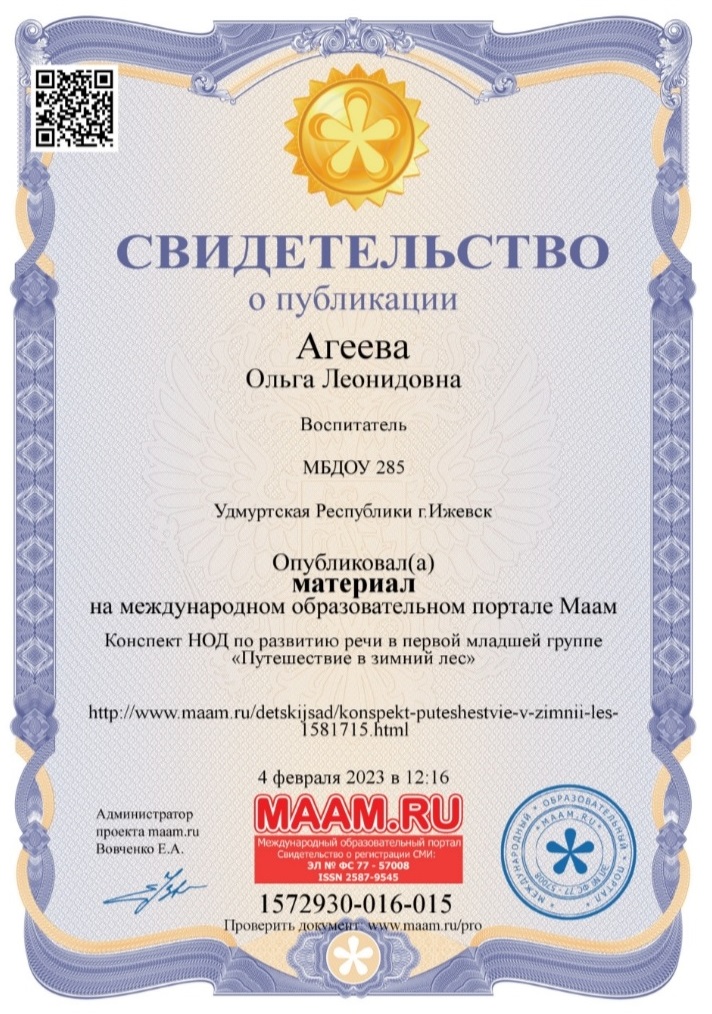 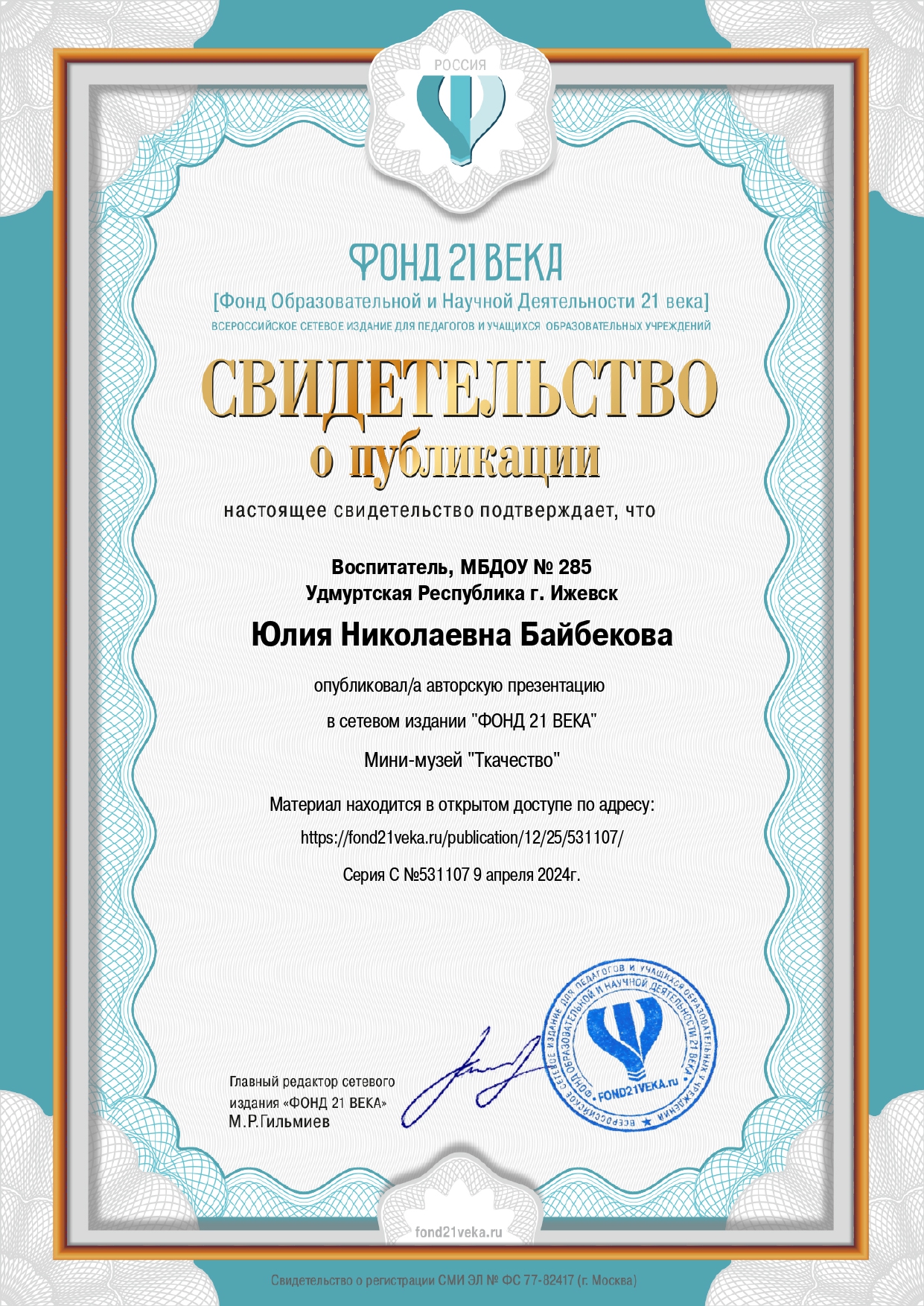 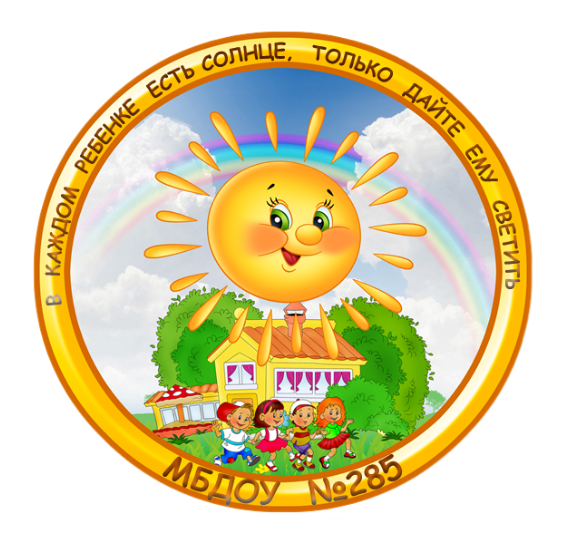 УДОСТОВЕРЕНИЯ
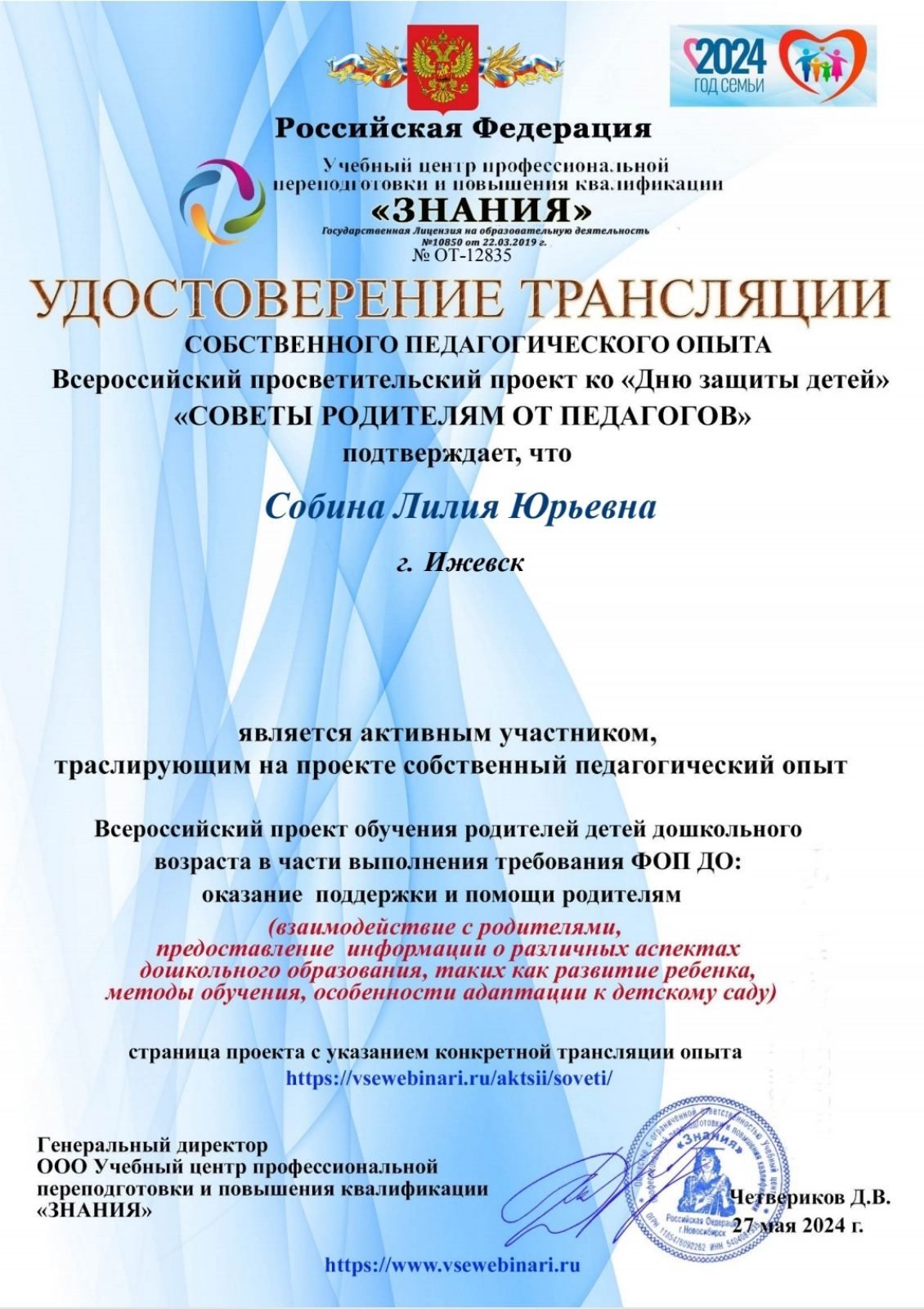 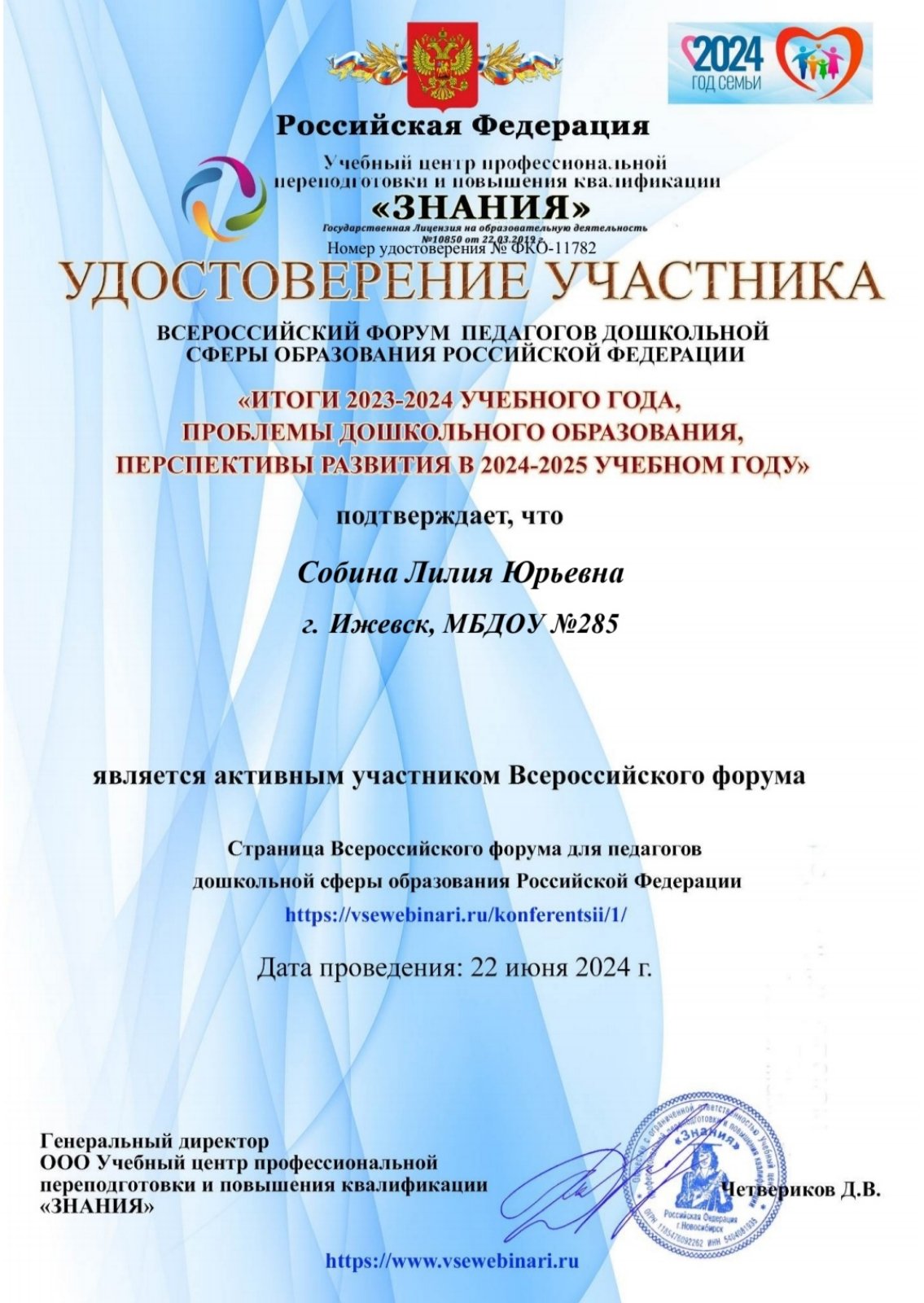 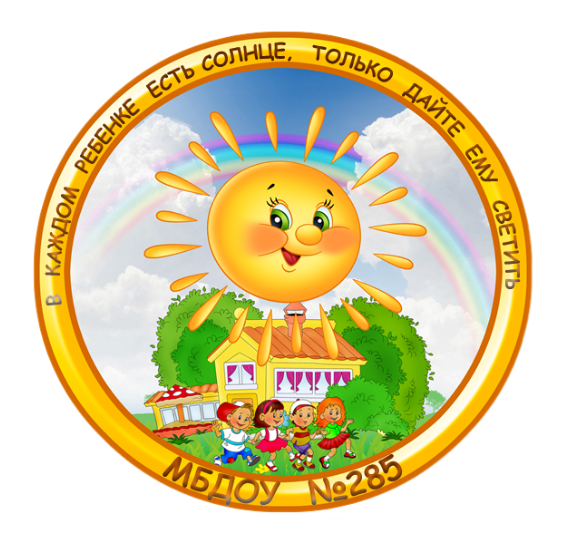 СЕРТИФИКАТЫ
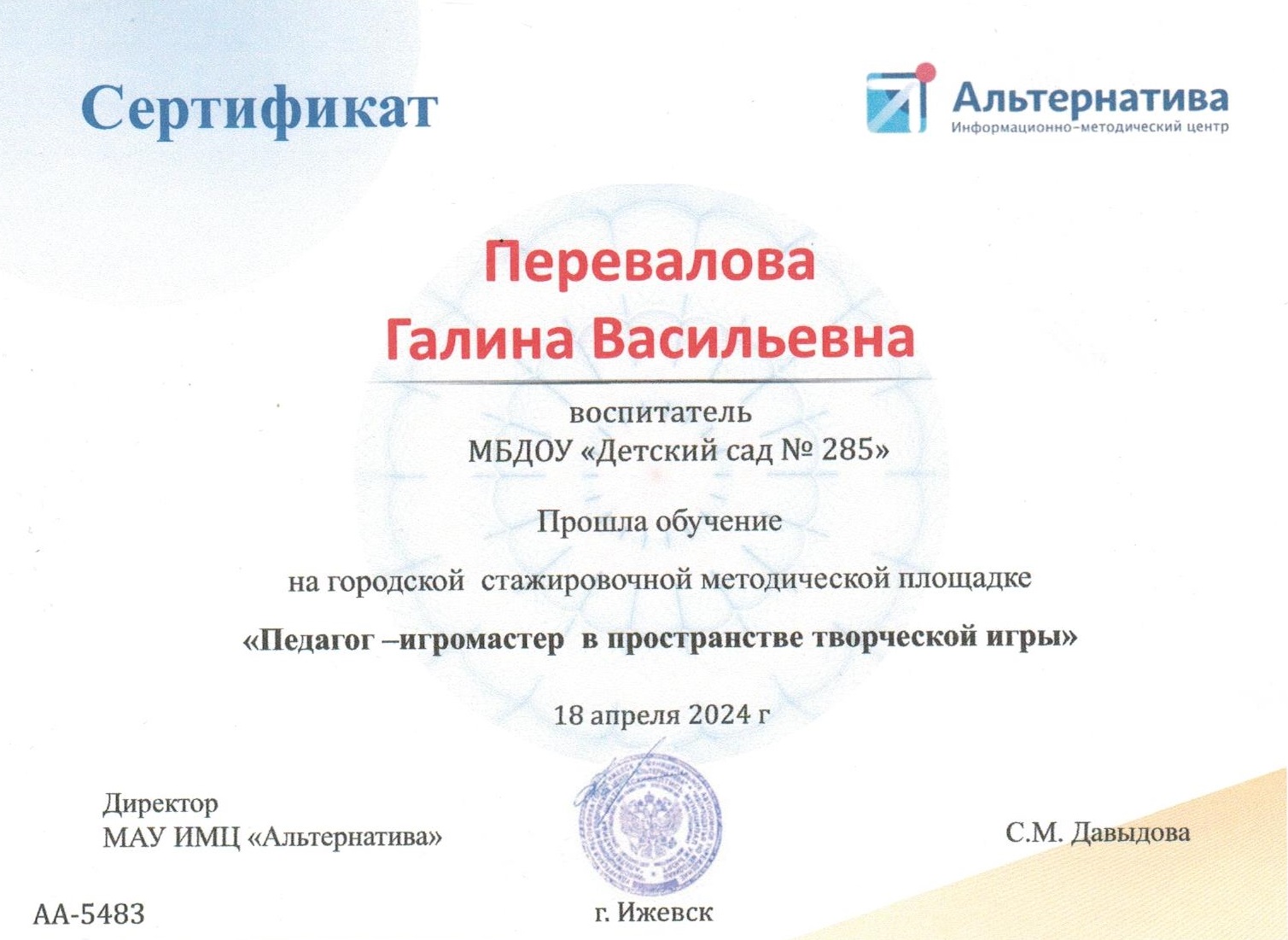 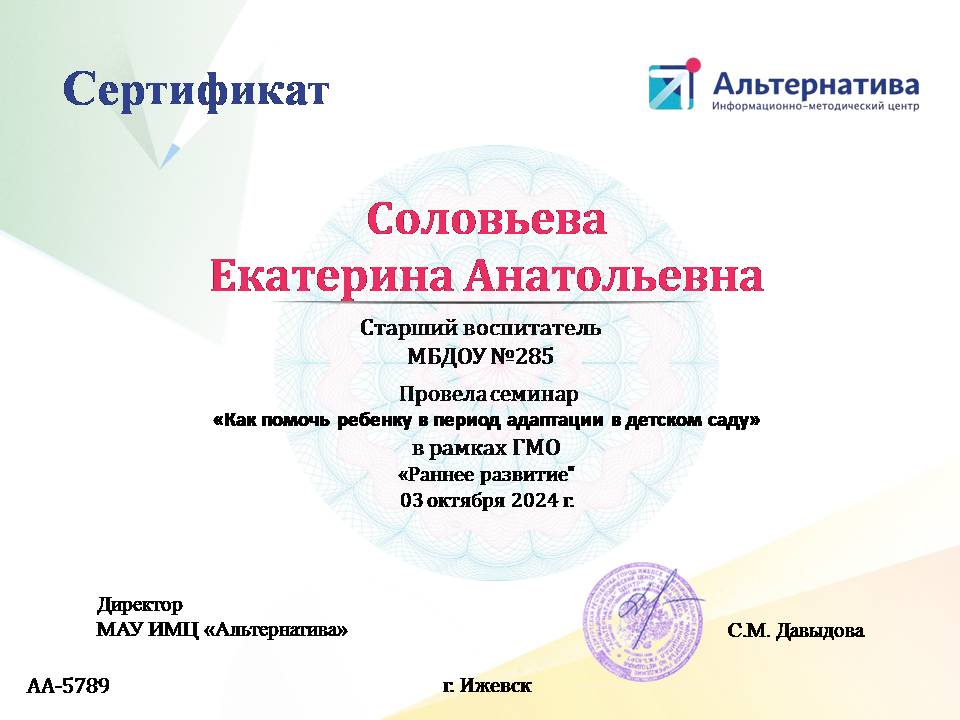 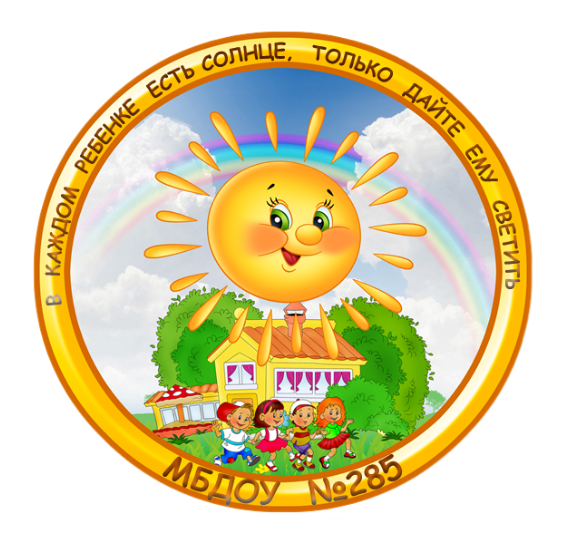 СЕРТИФИКАТЫ ВЗР
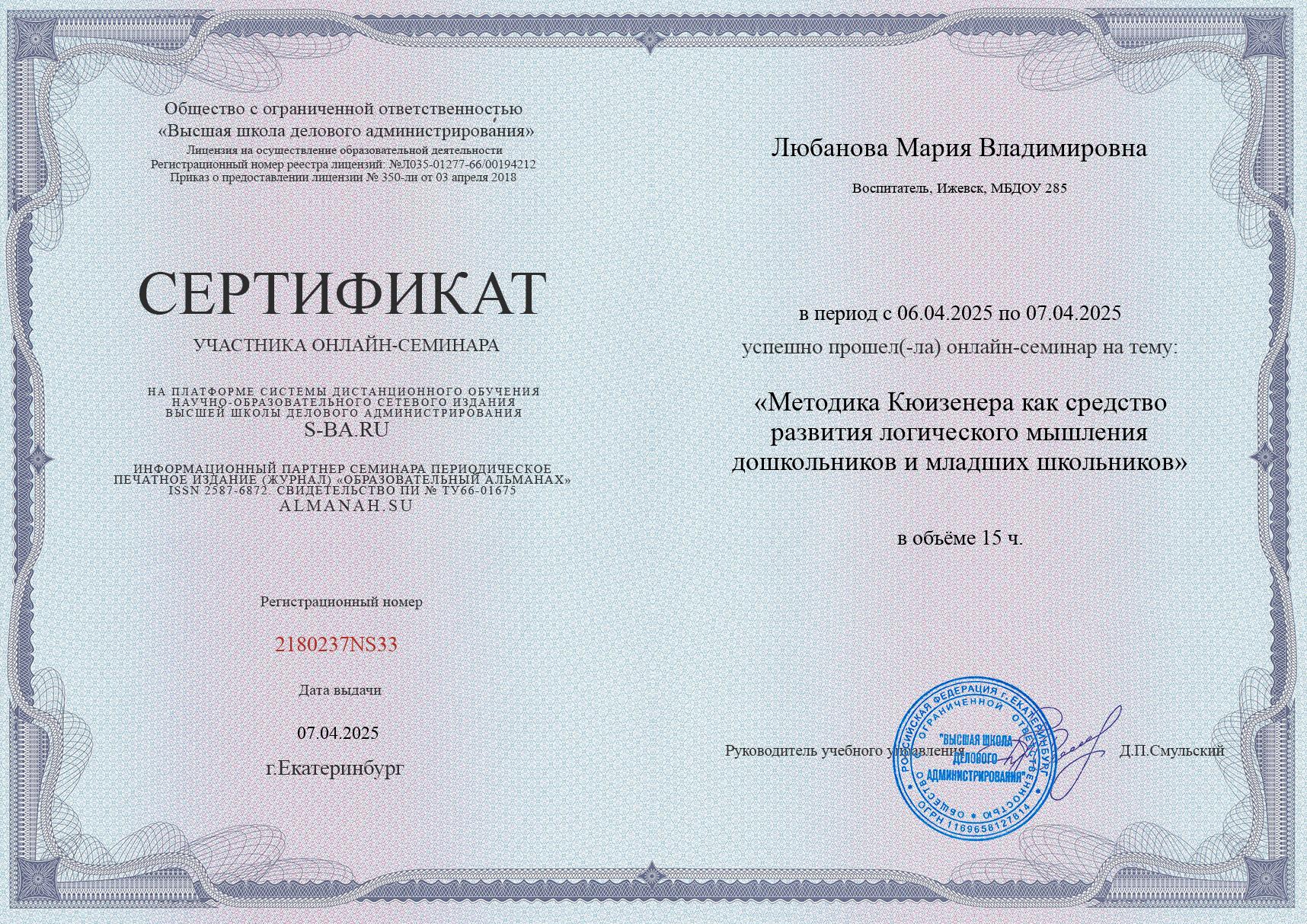 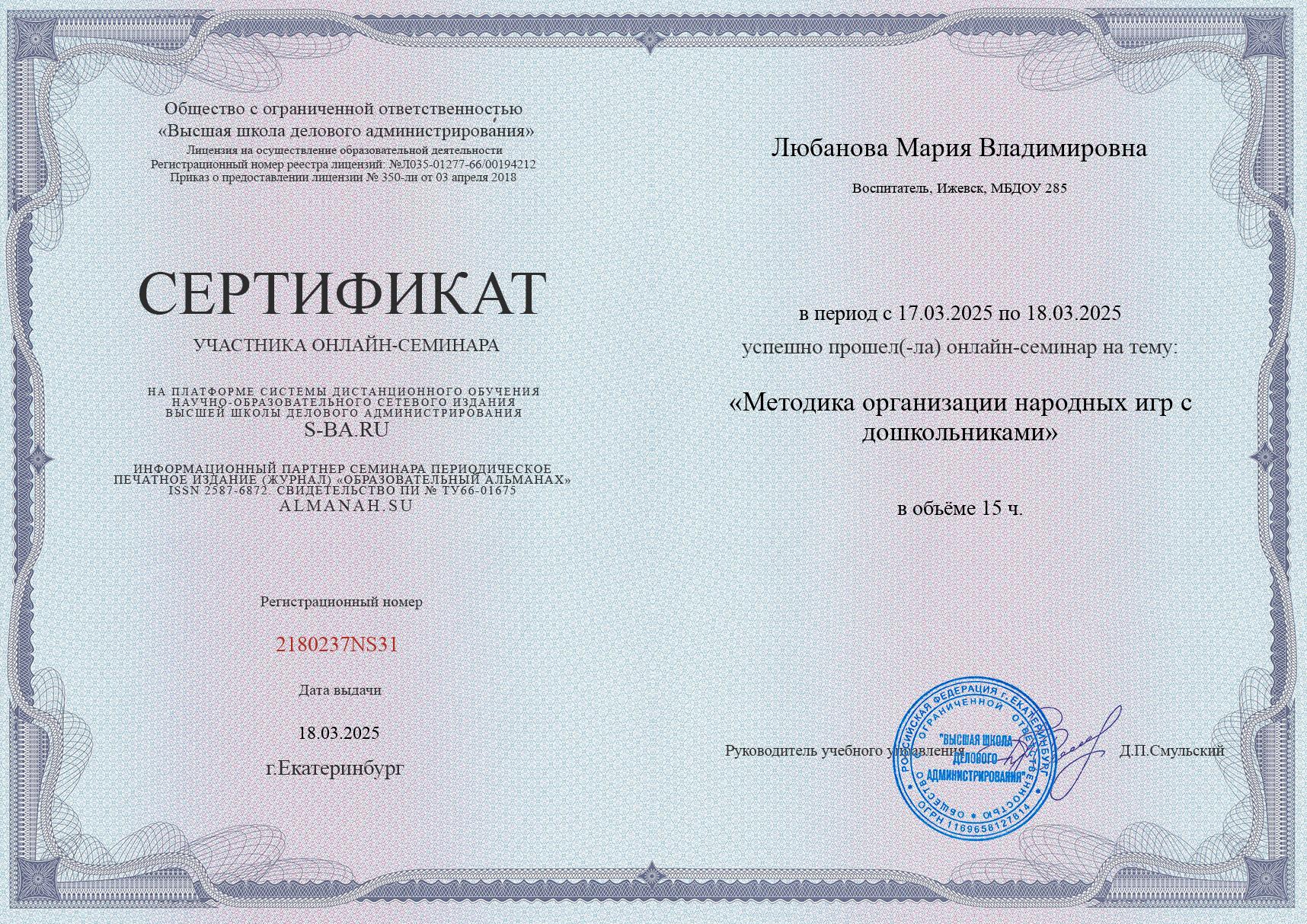 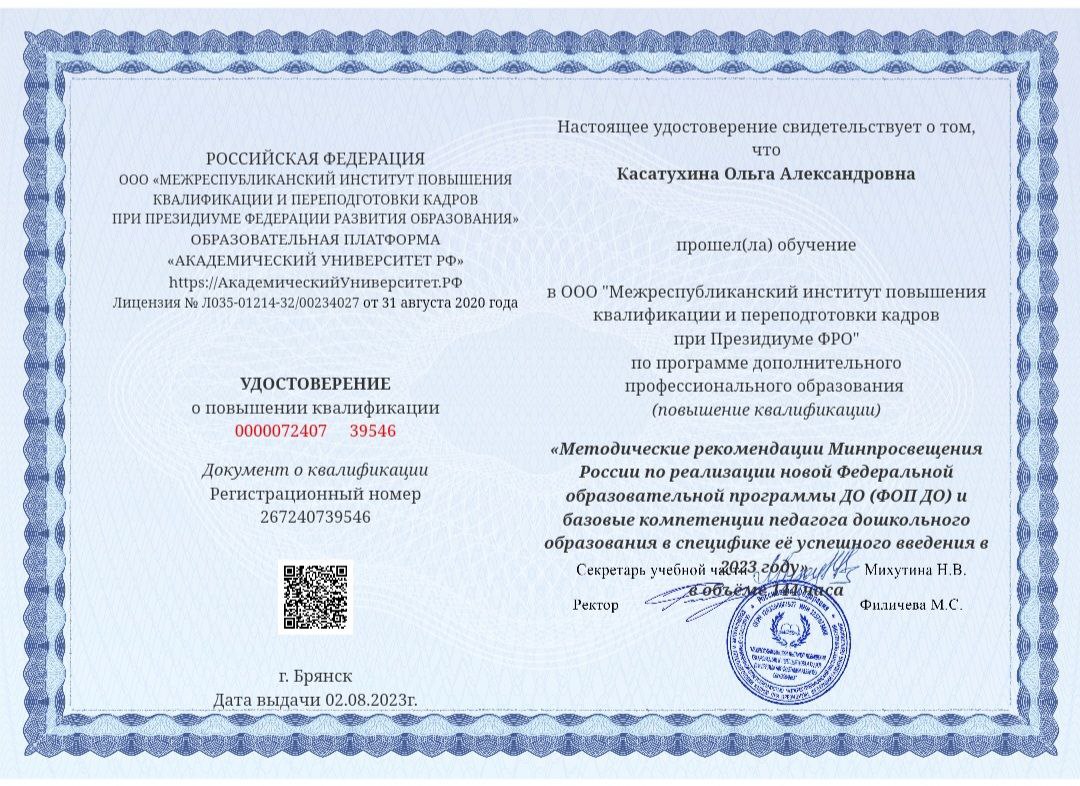 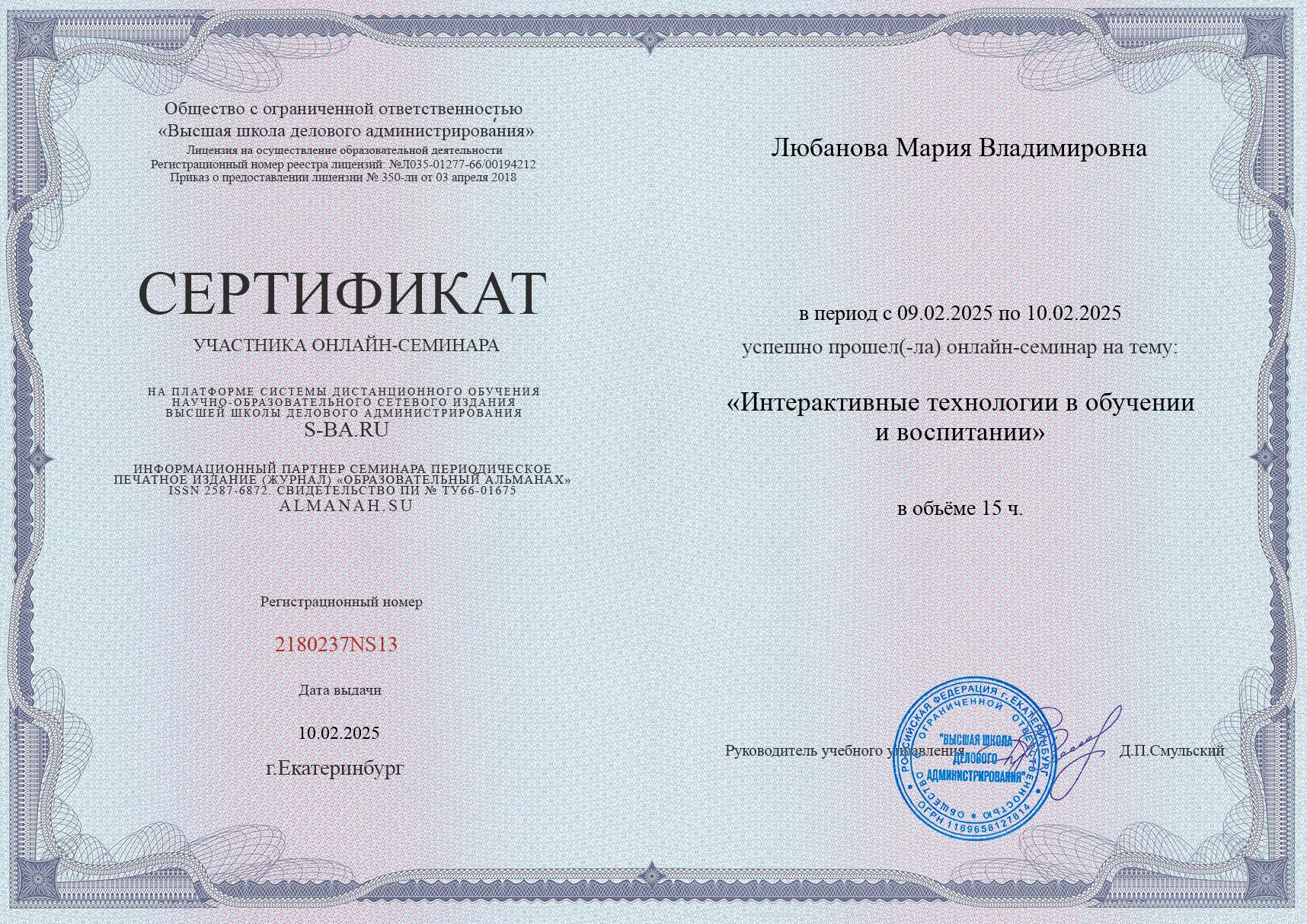 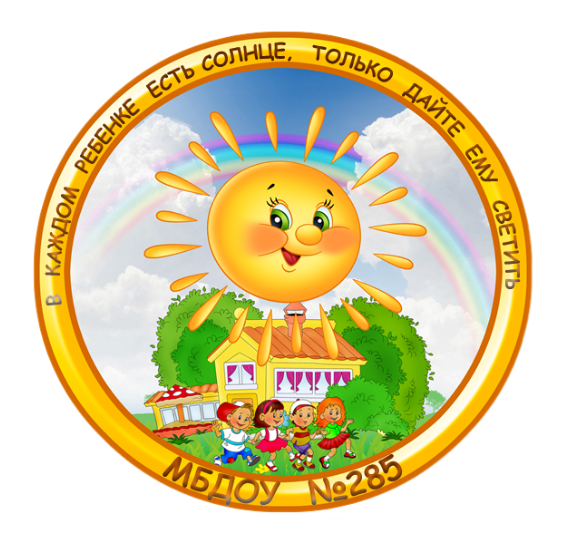 СЕРТИФИКАТЫ
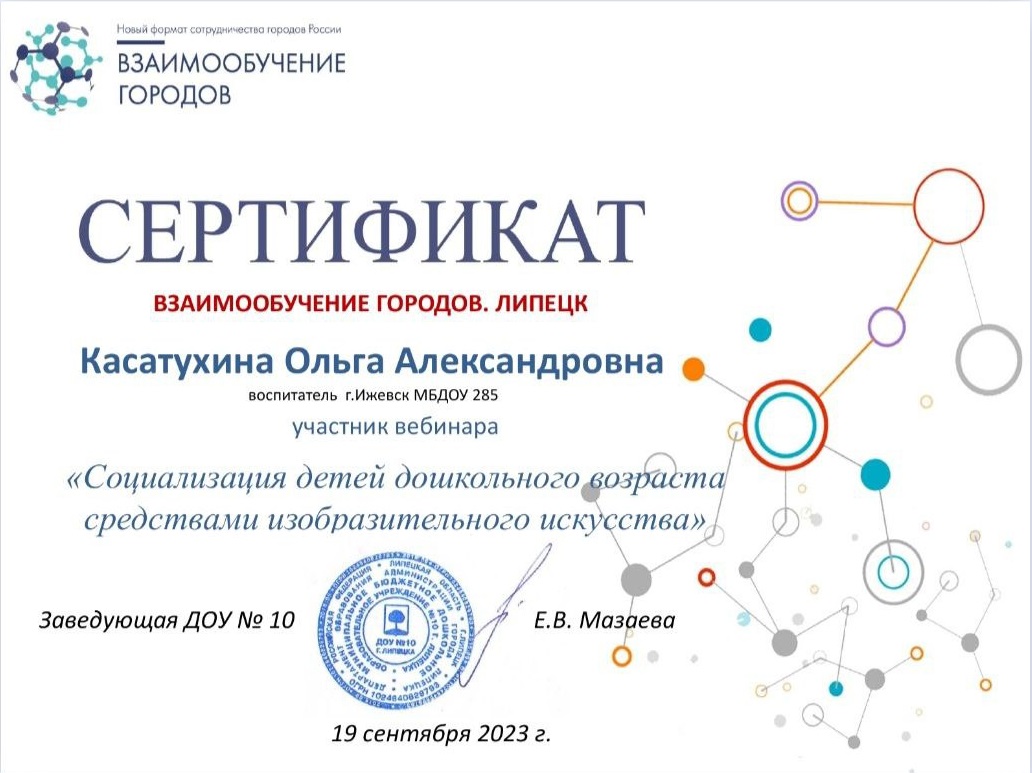 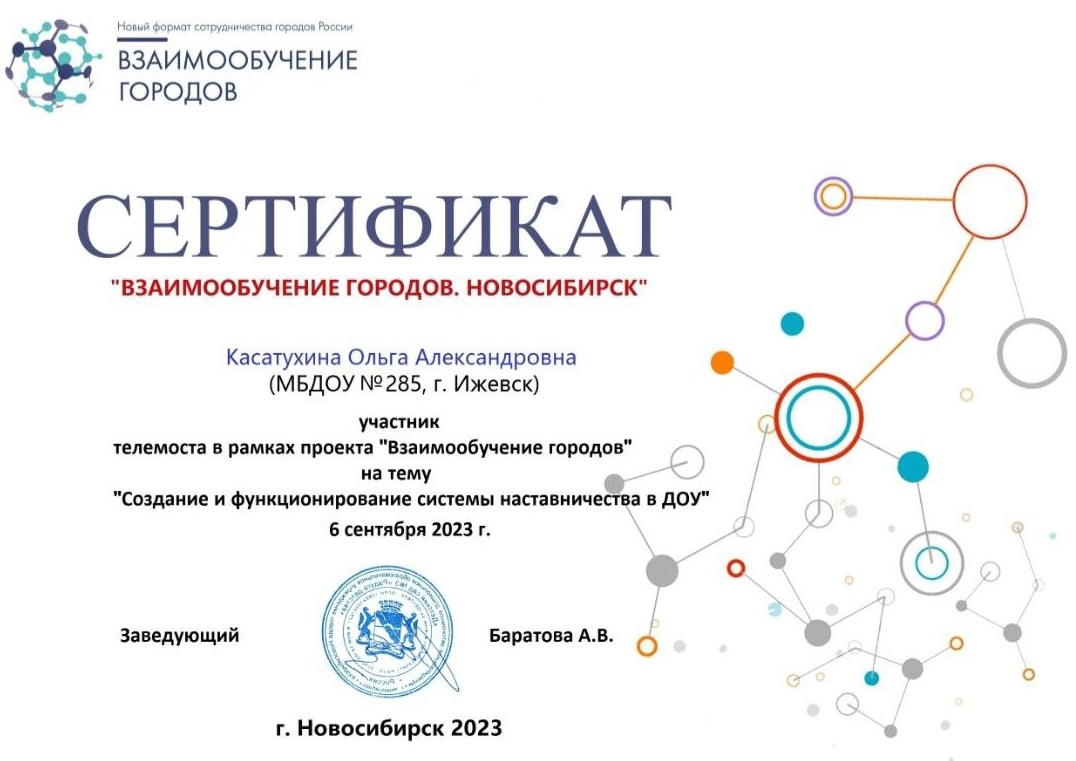 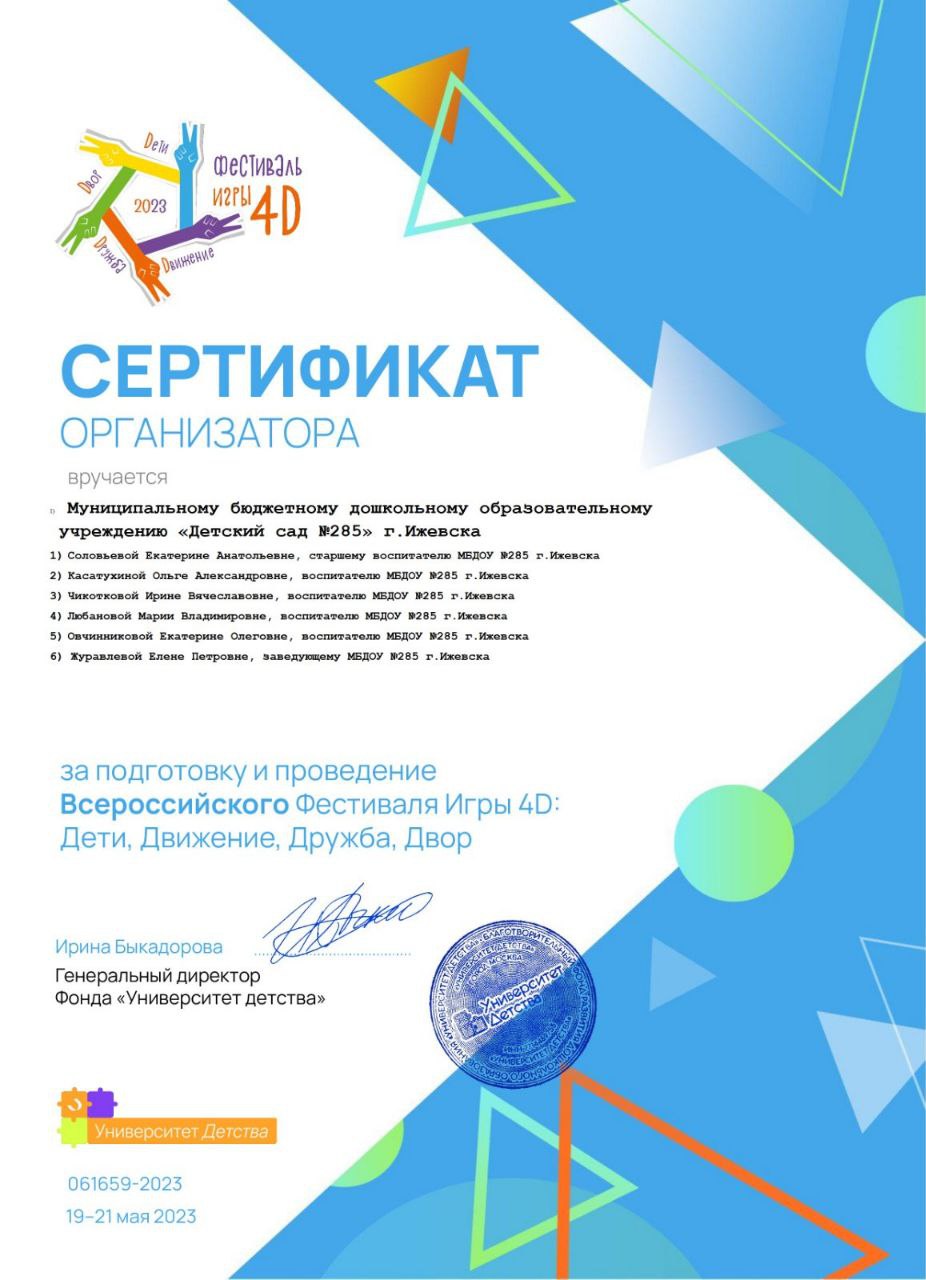 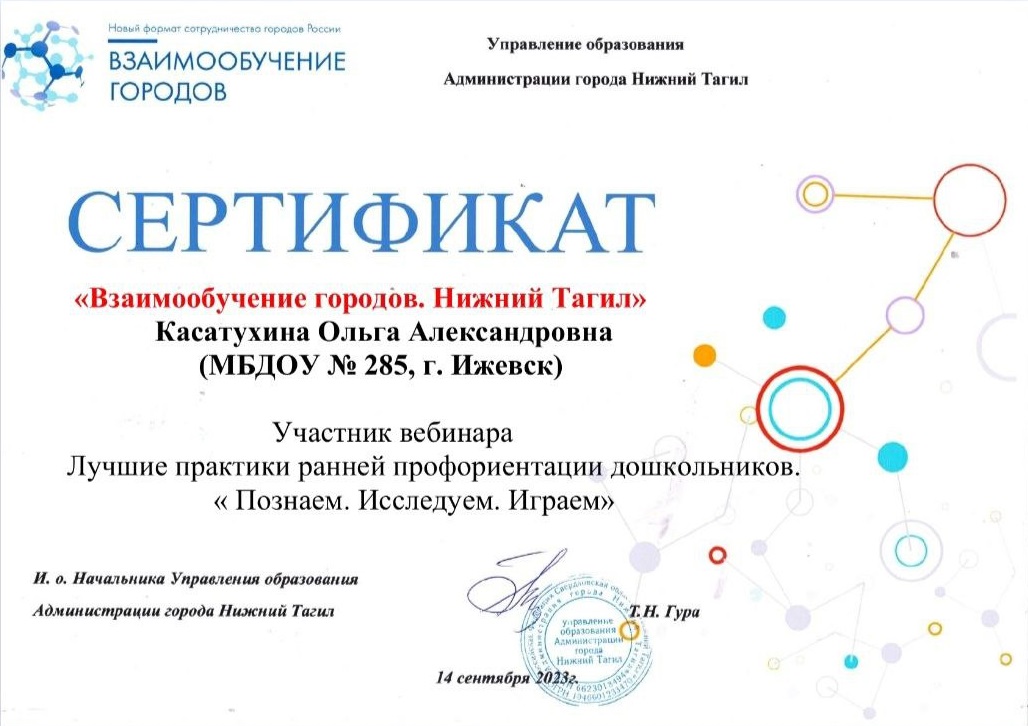 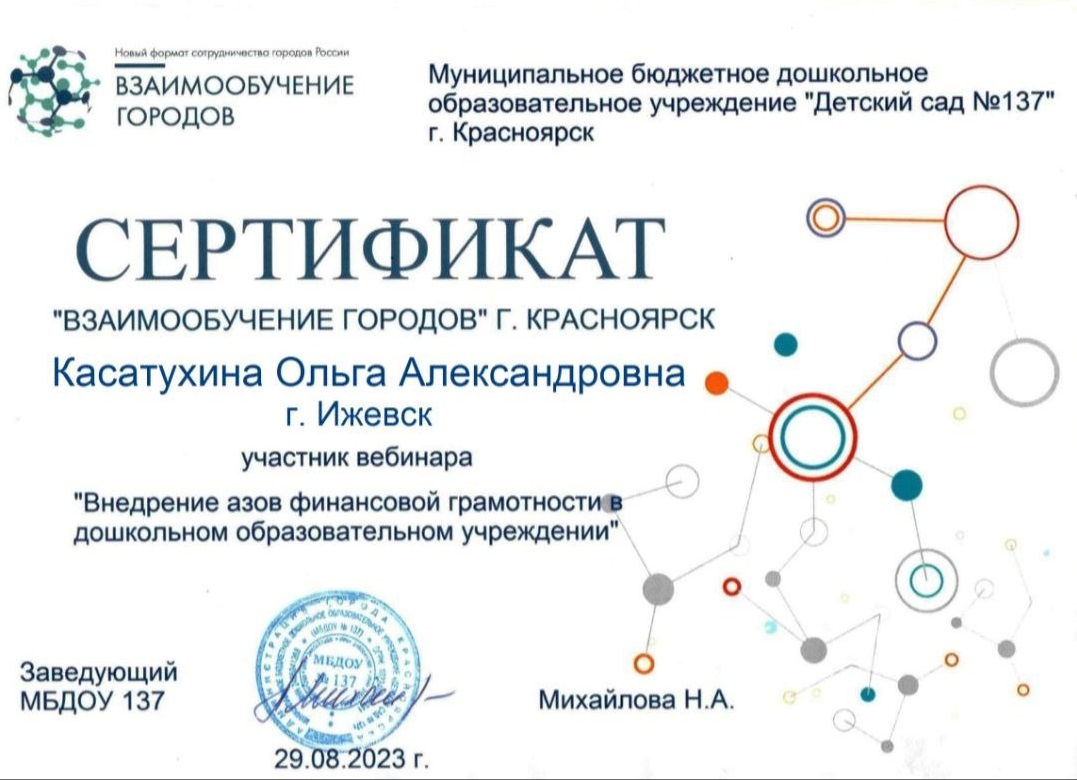 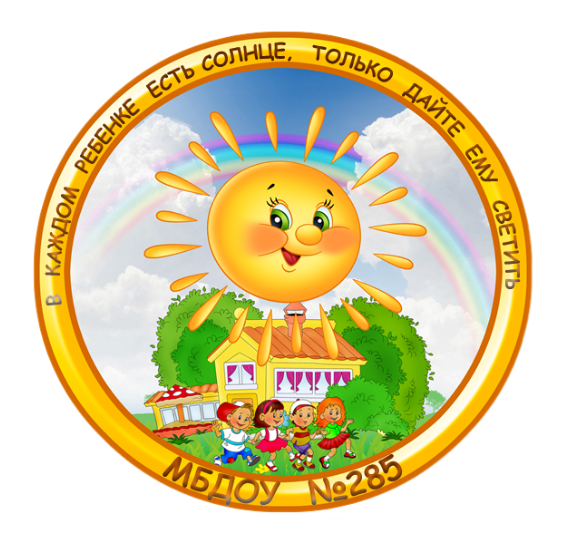 СЕРТИФИКАТЫ
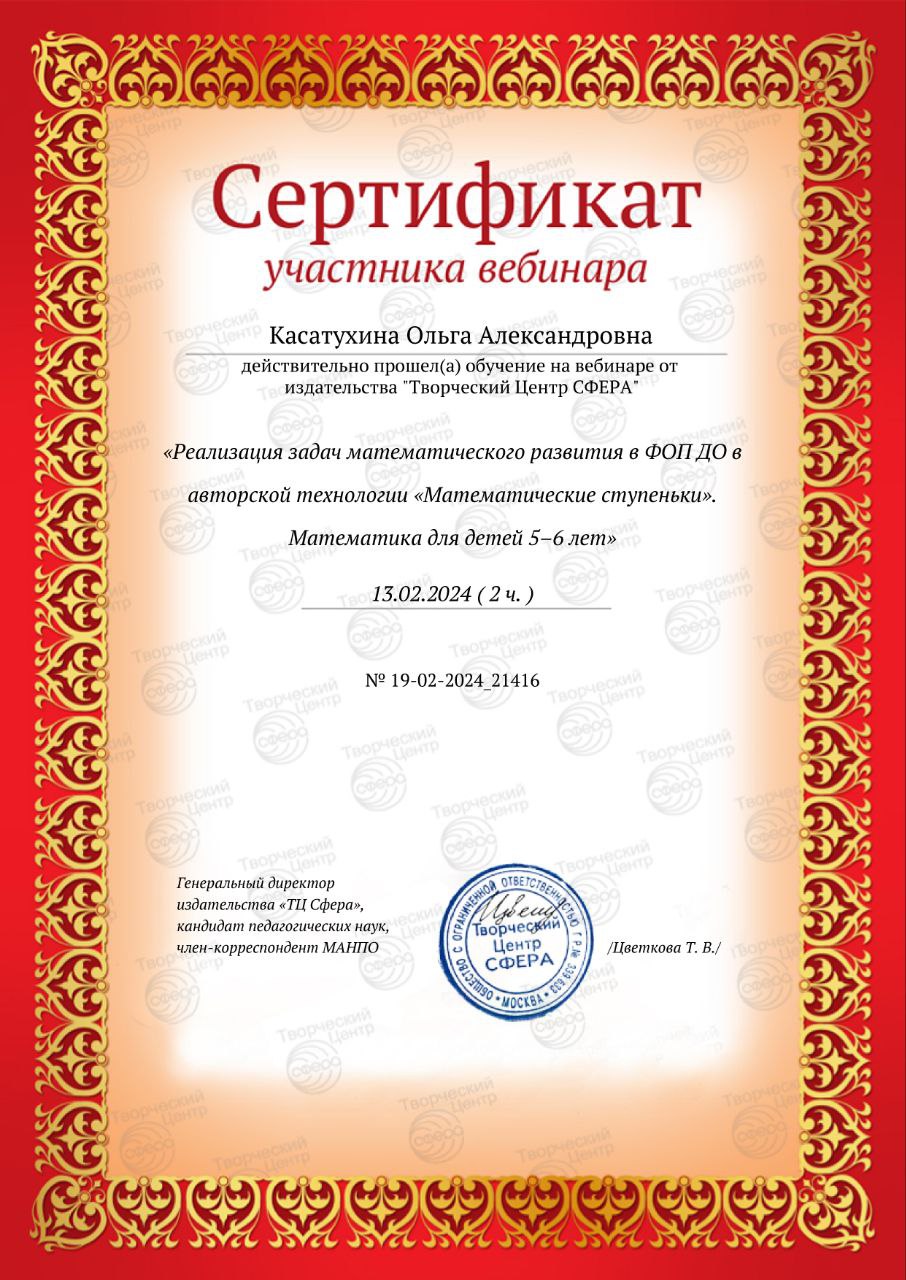 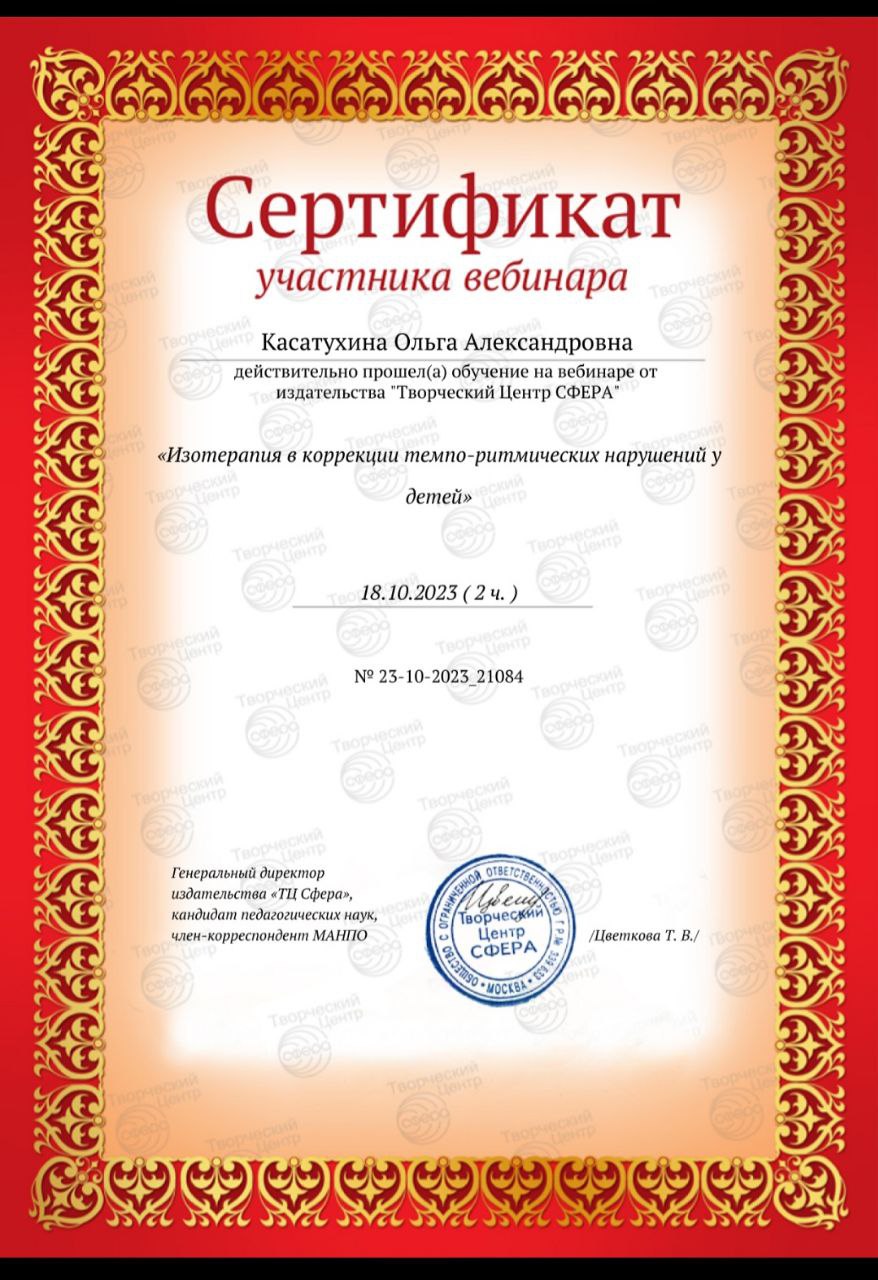 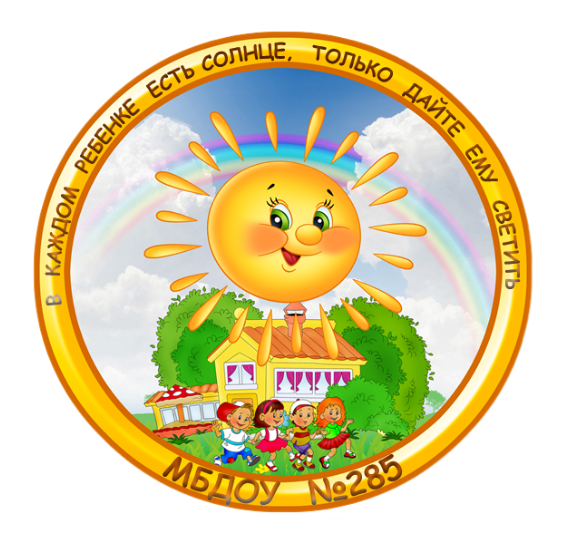 ГРАМОТЫ
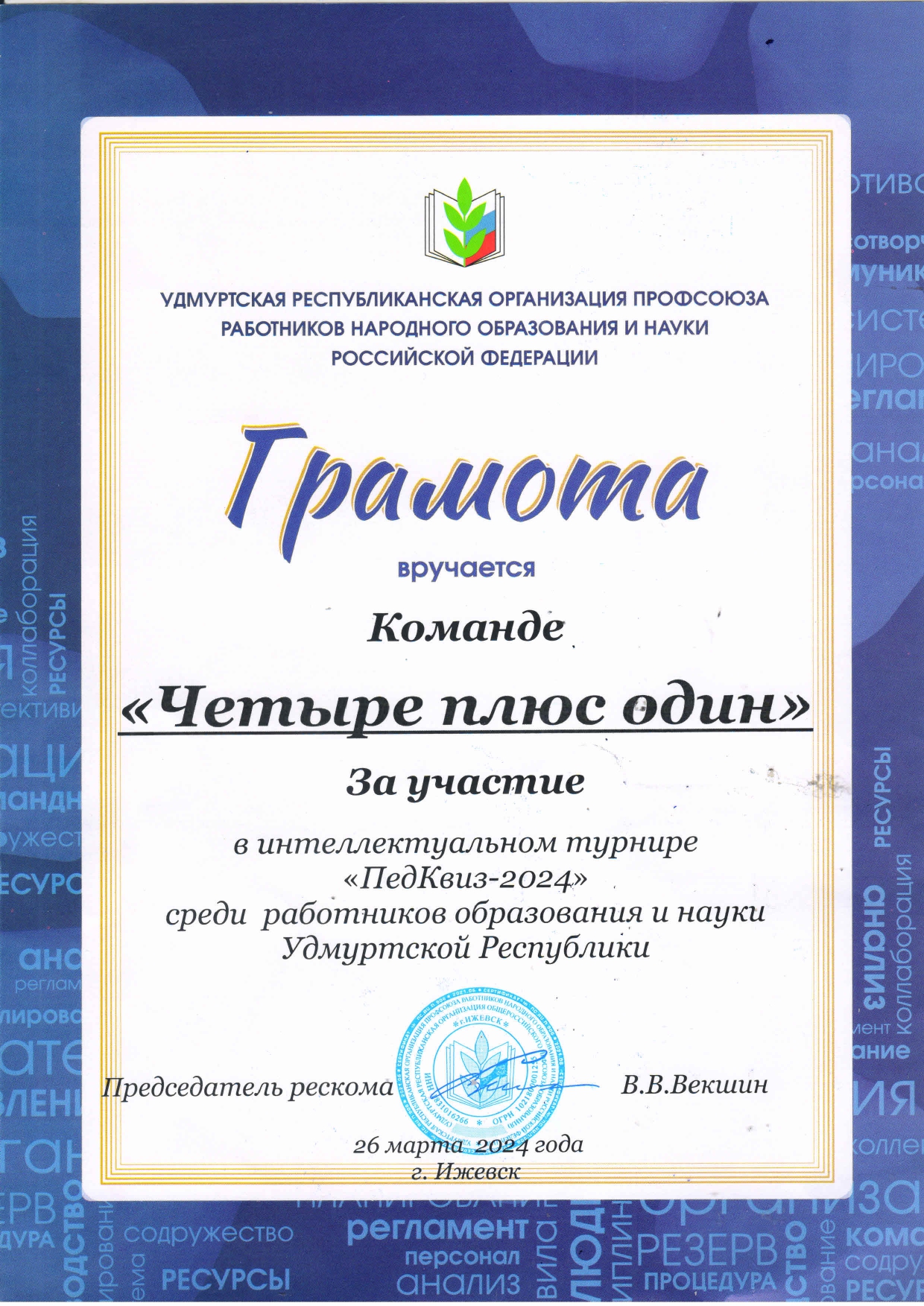 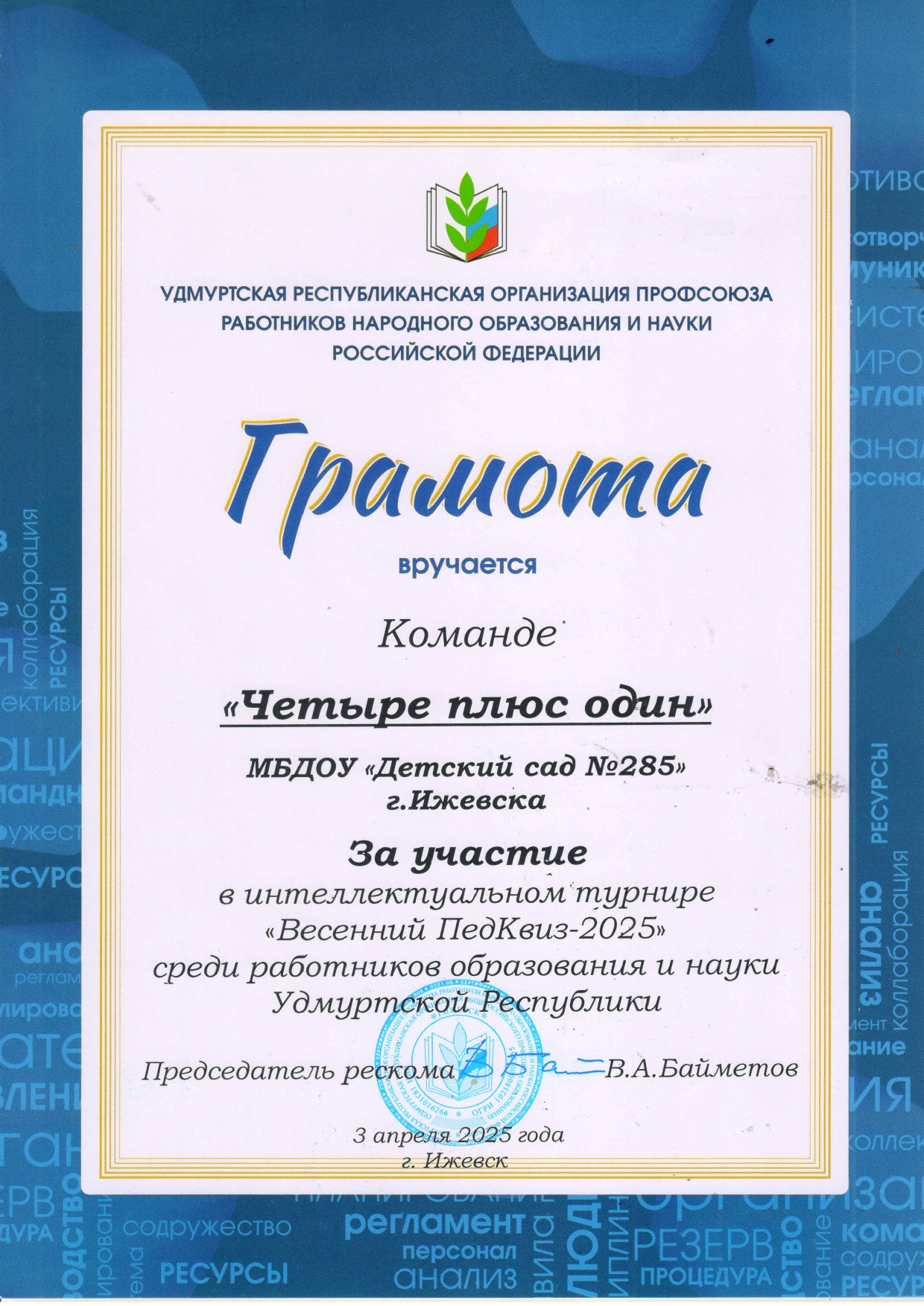 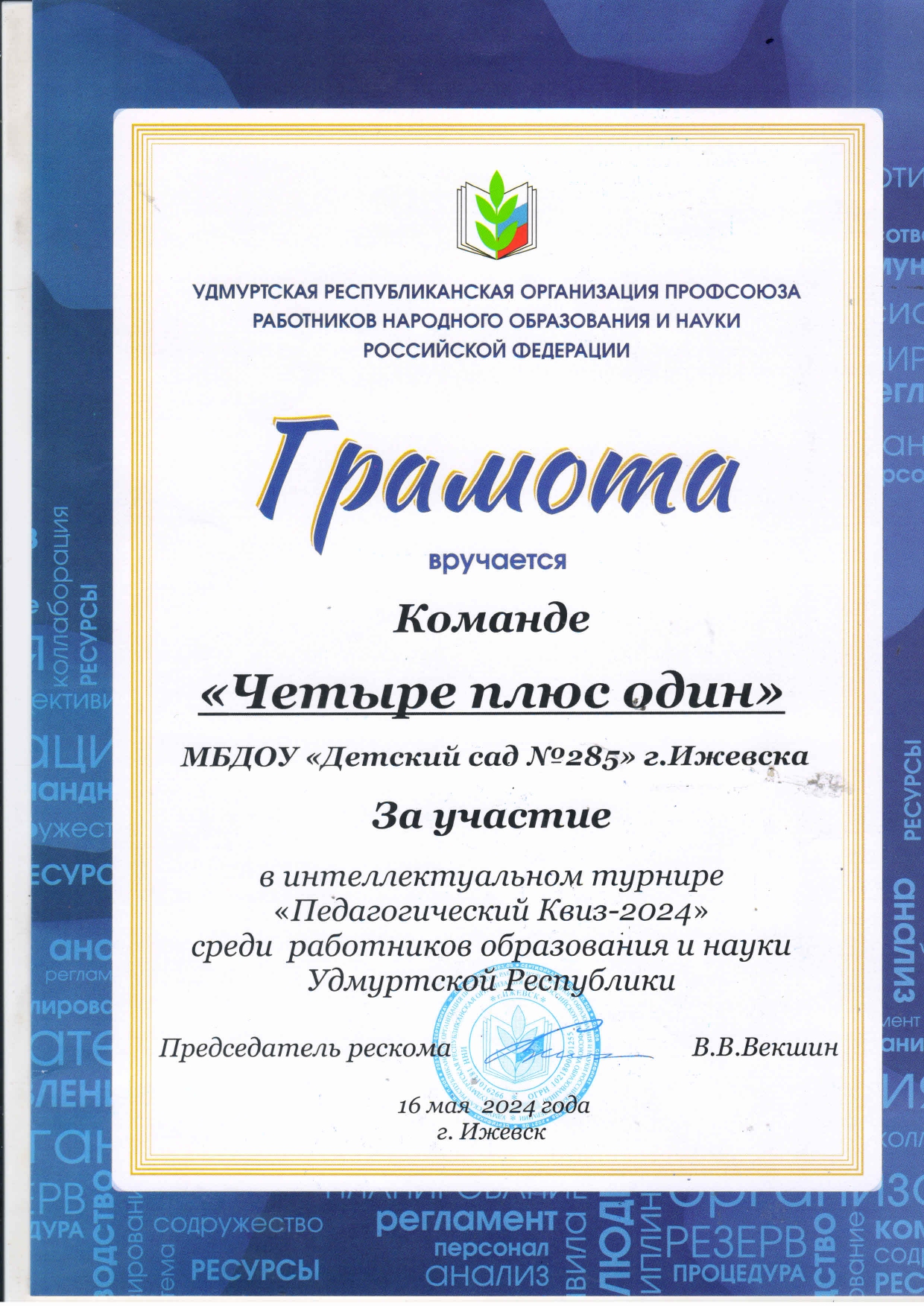 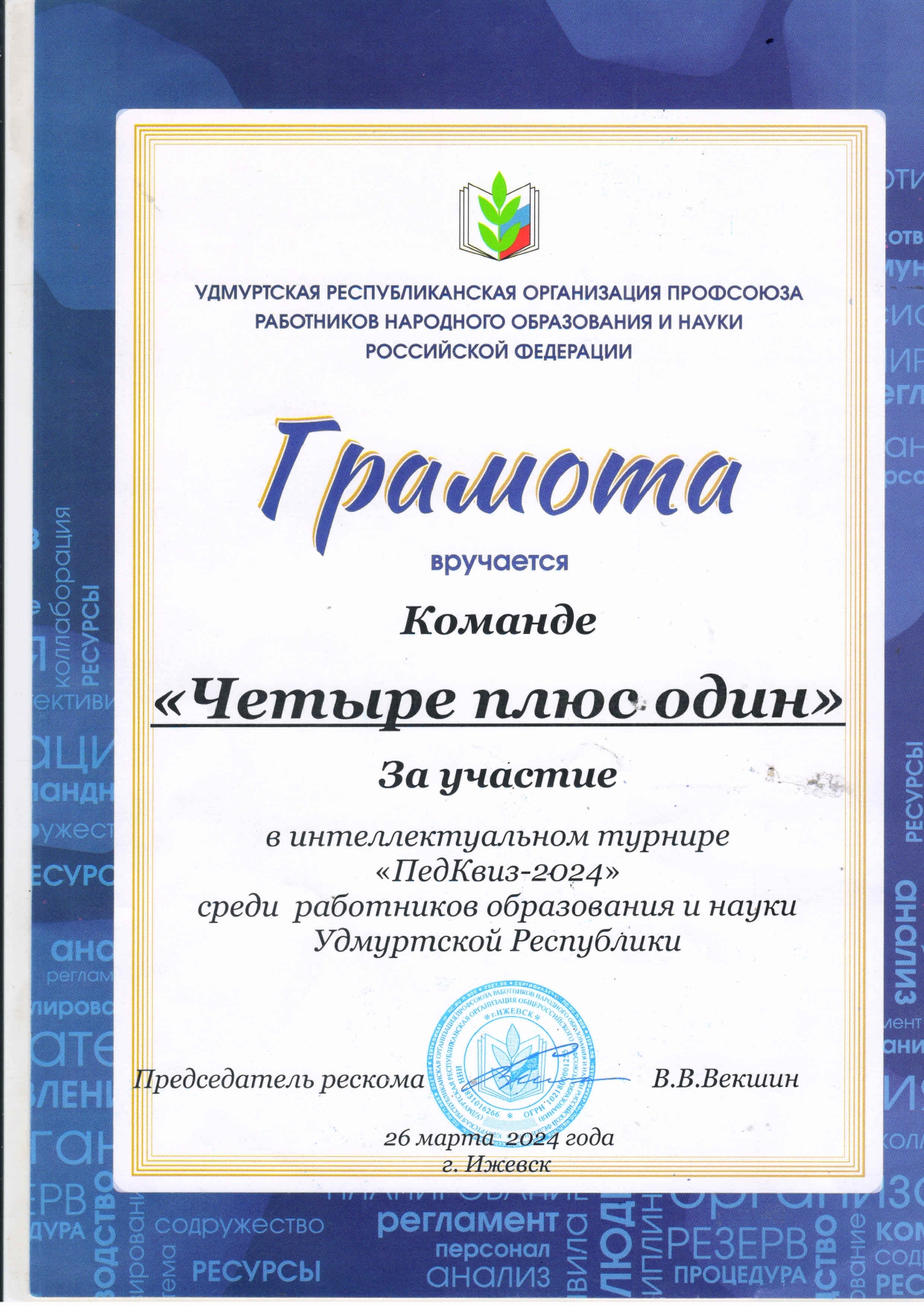 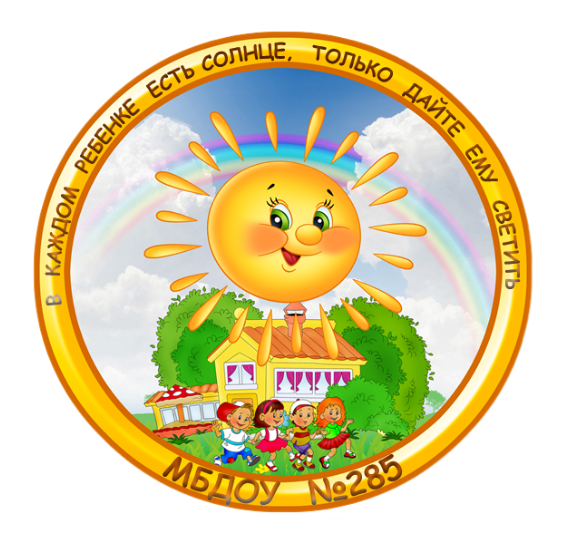 ГРАМОТЫ
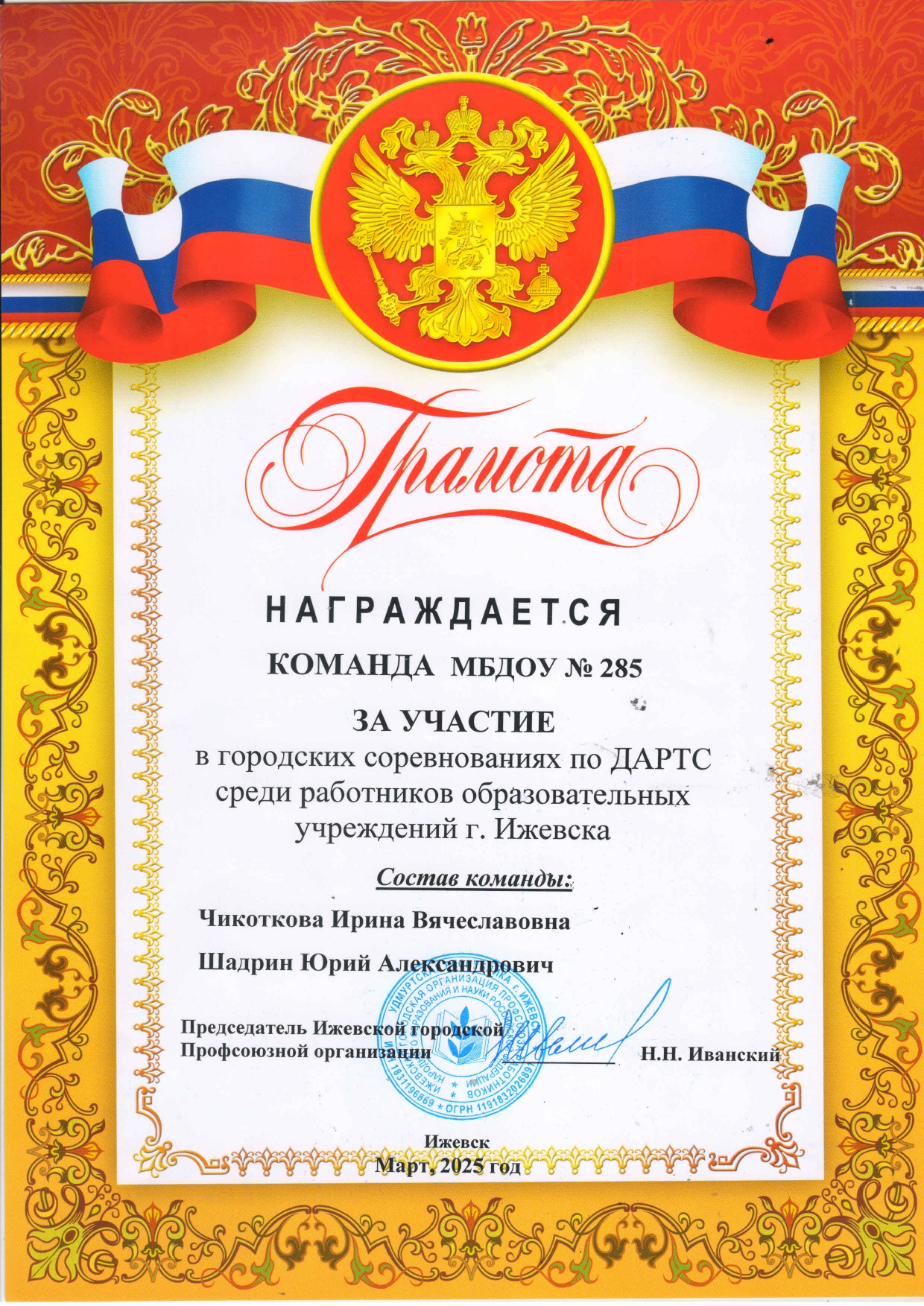 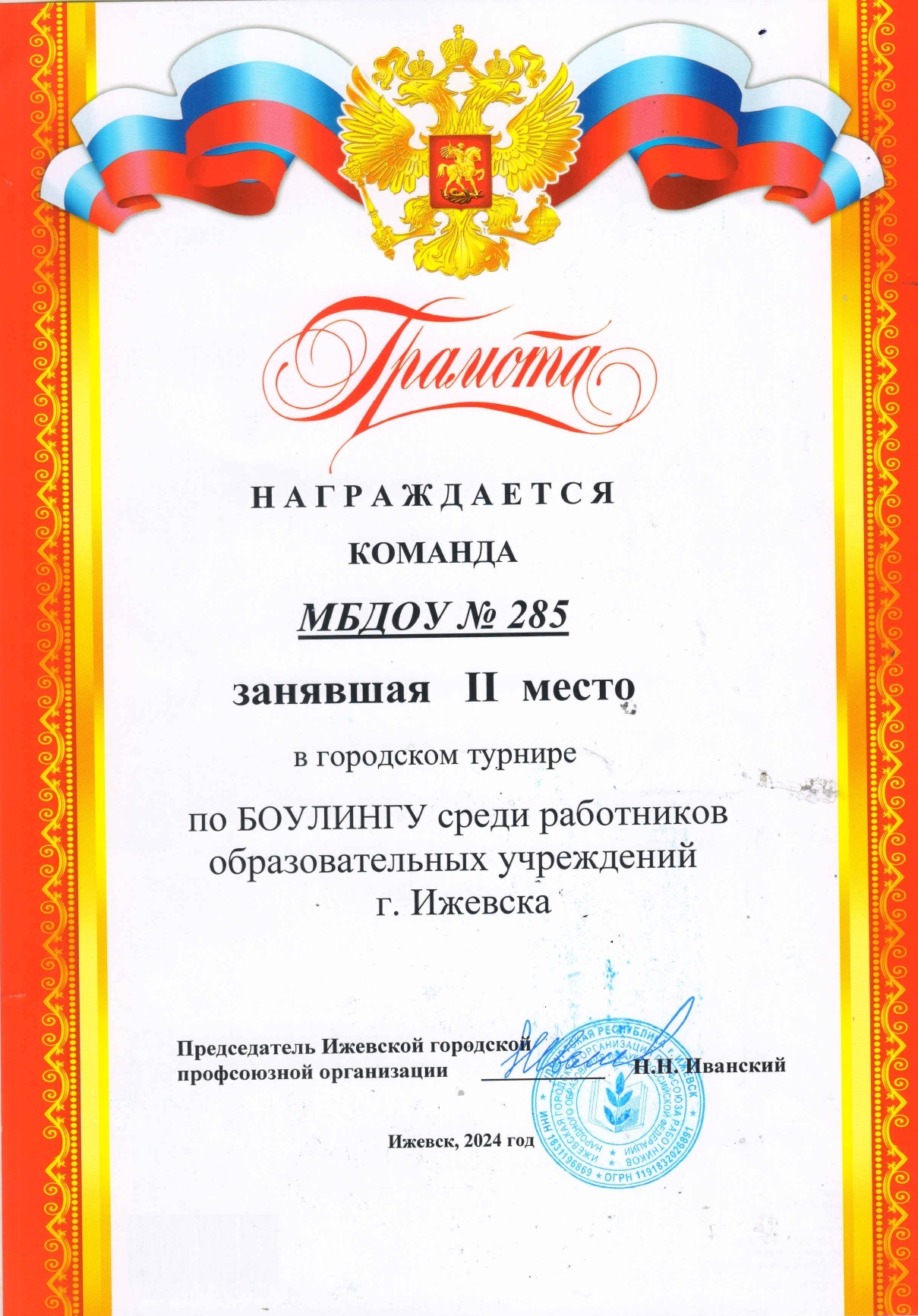 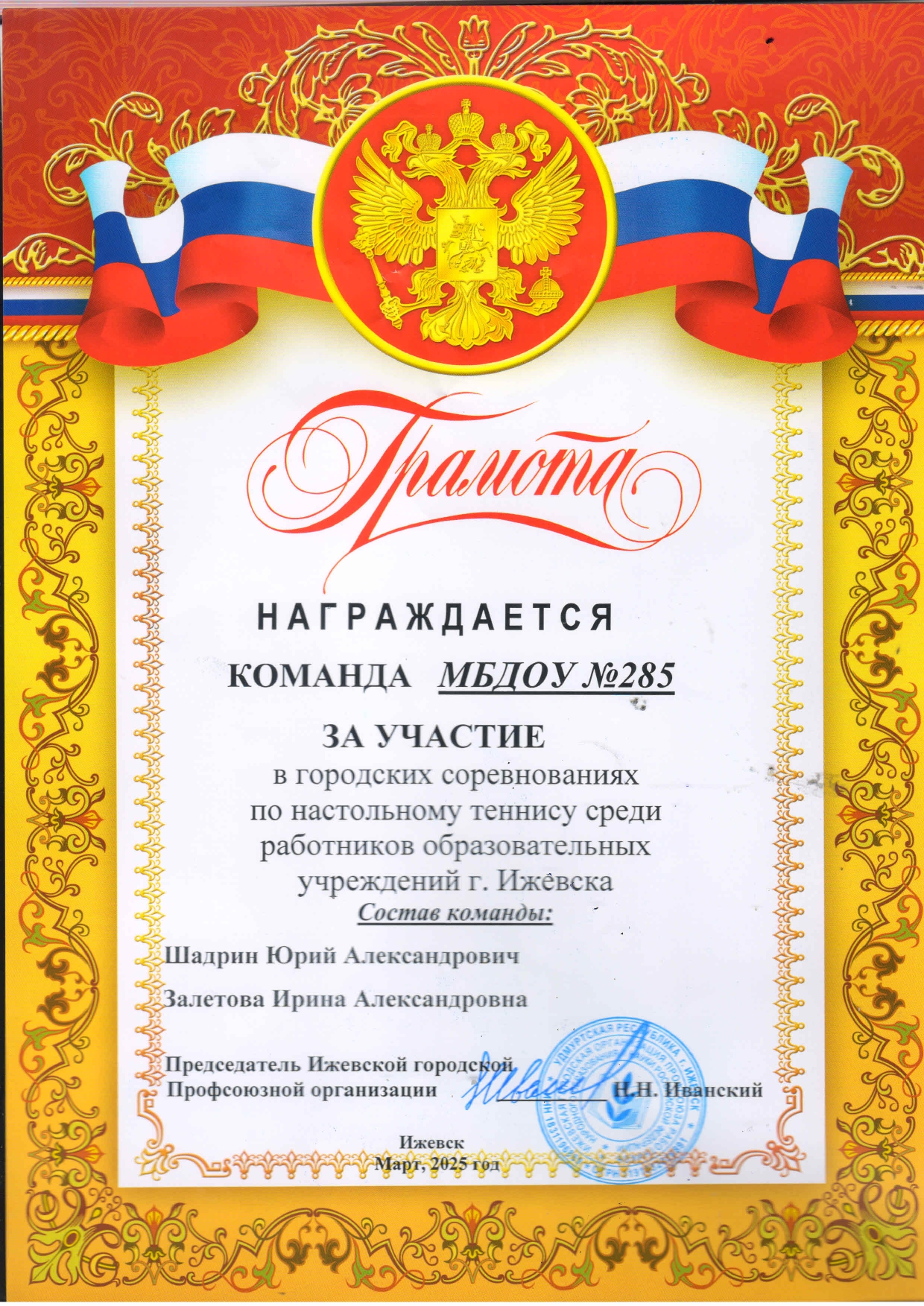 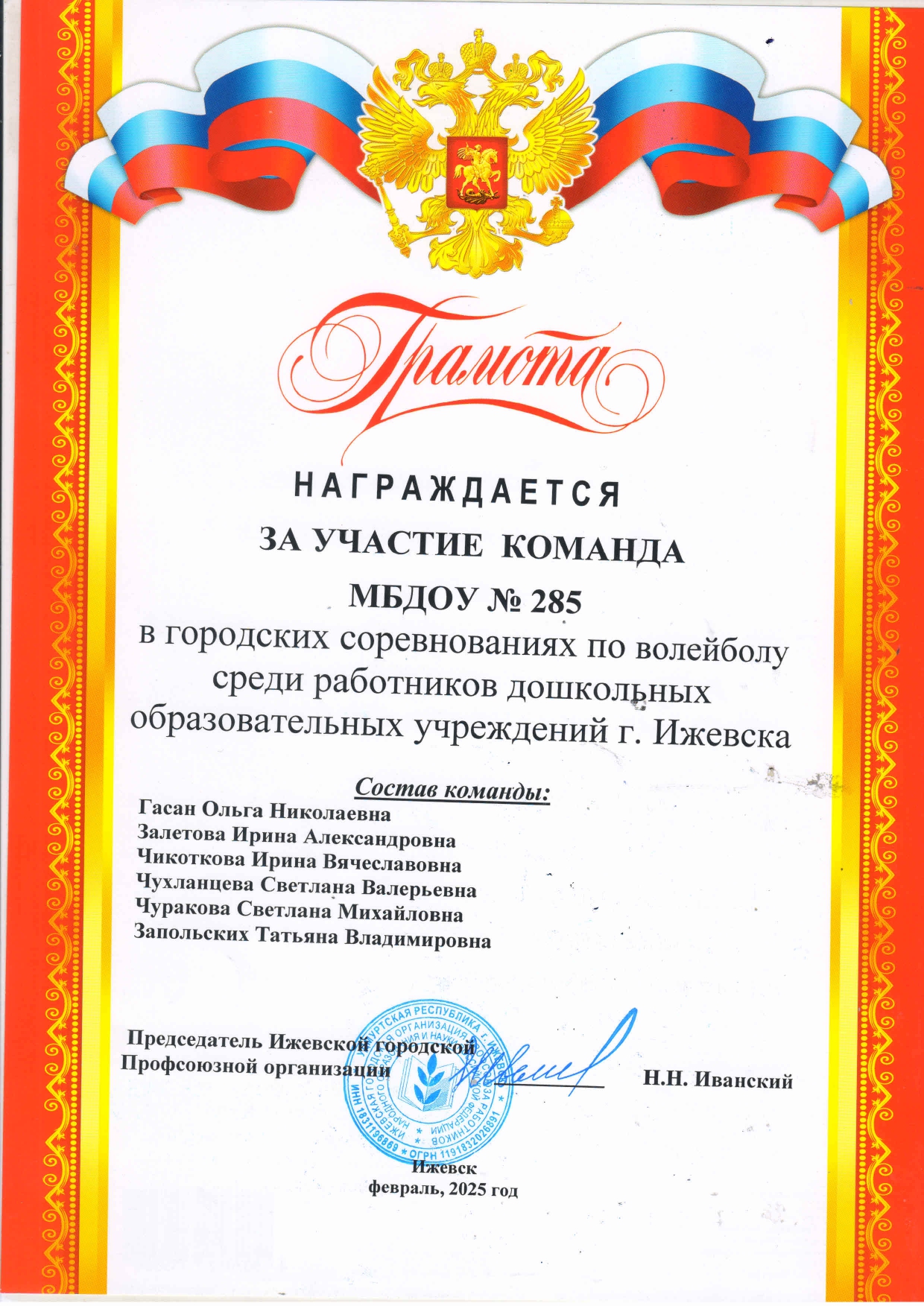 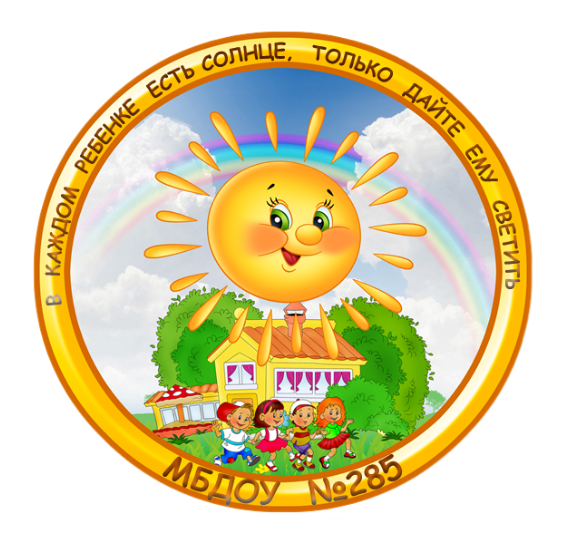 БЛАГОДАРСТВЕННЫЕ ПИСЬМА
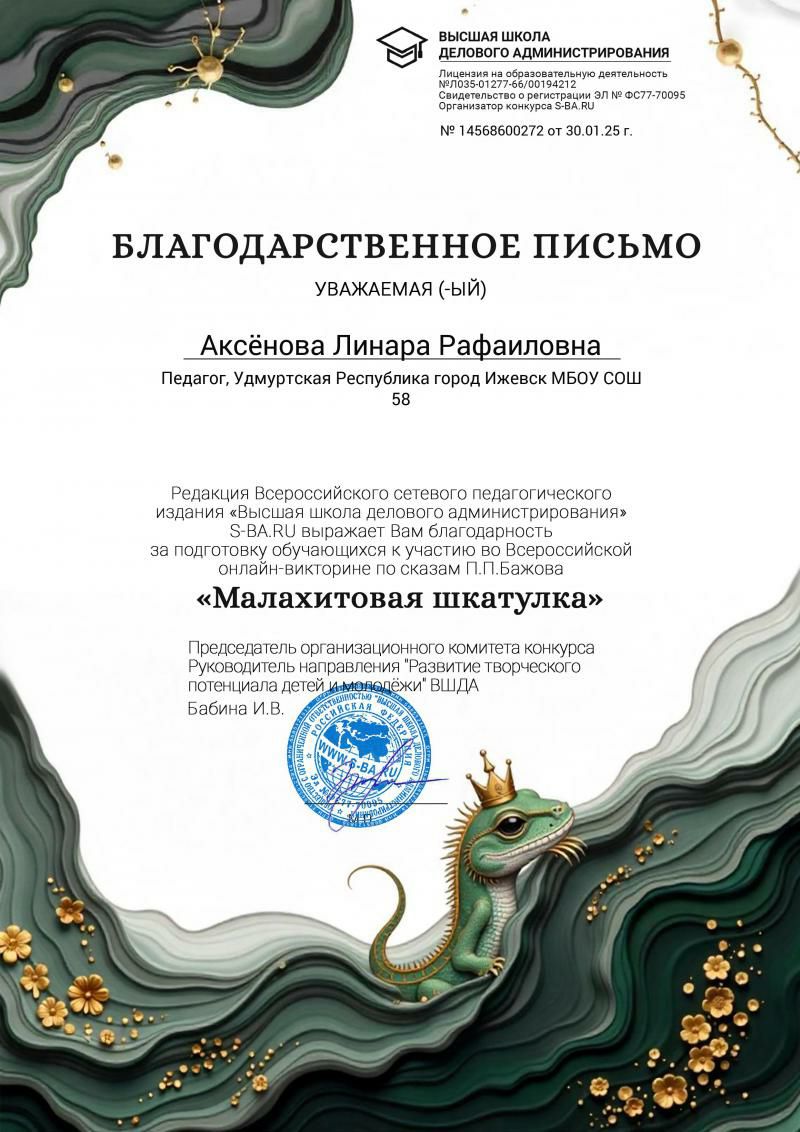 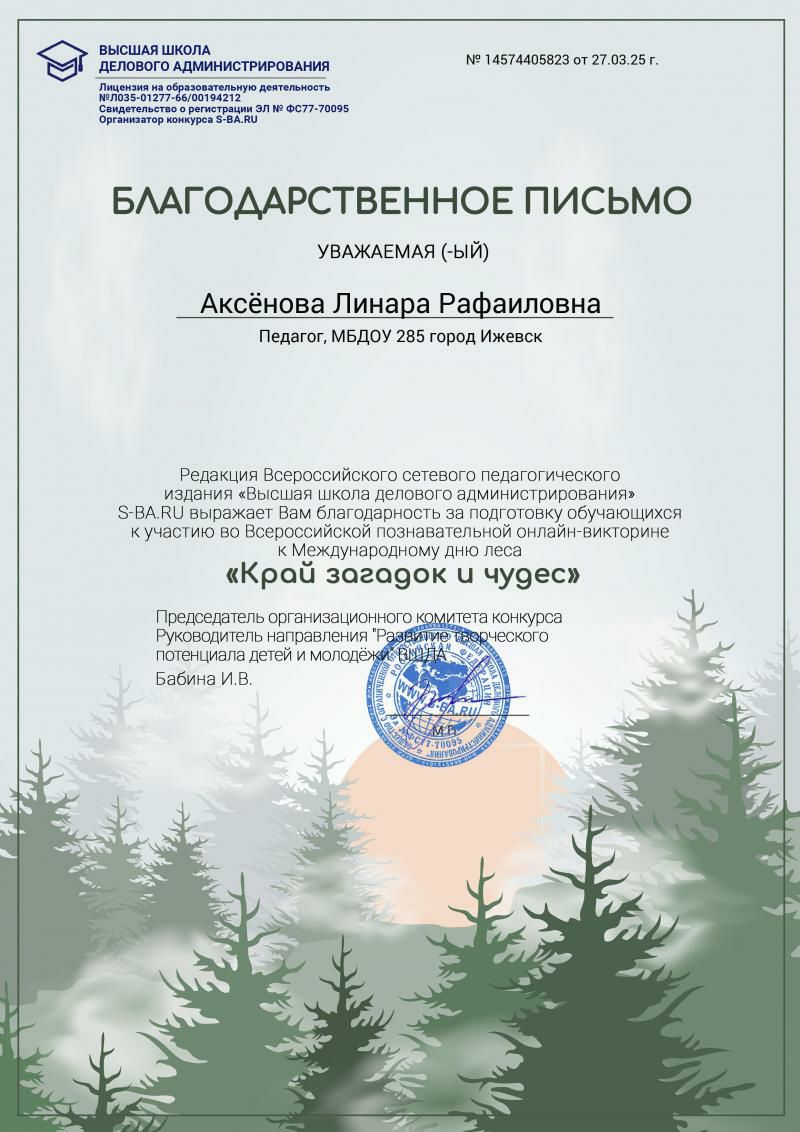 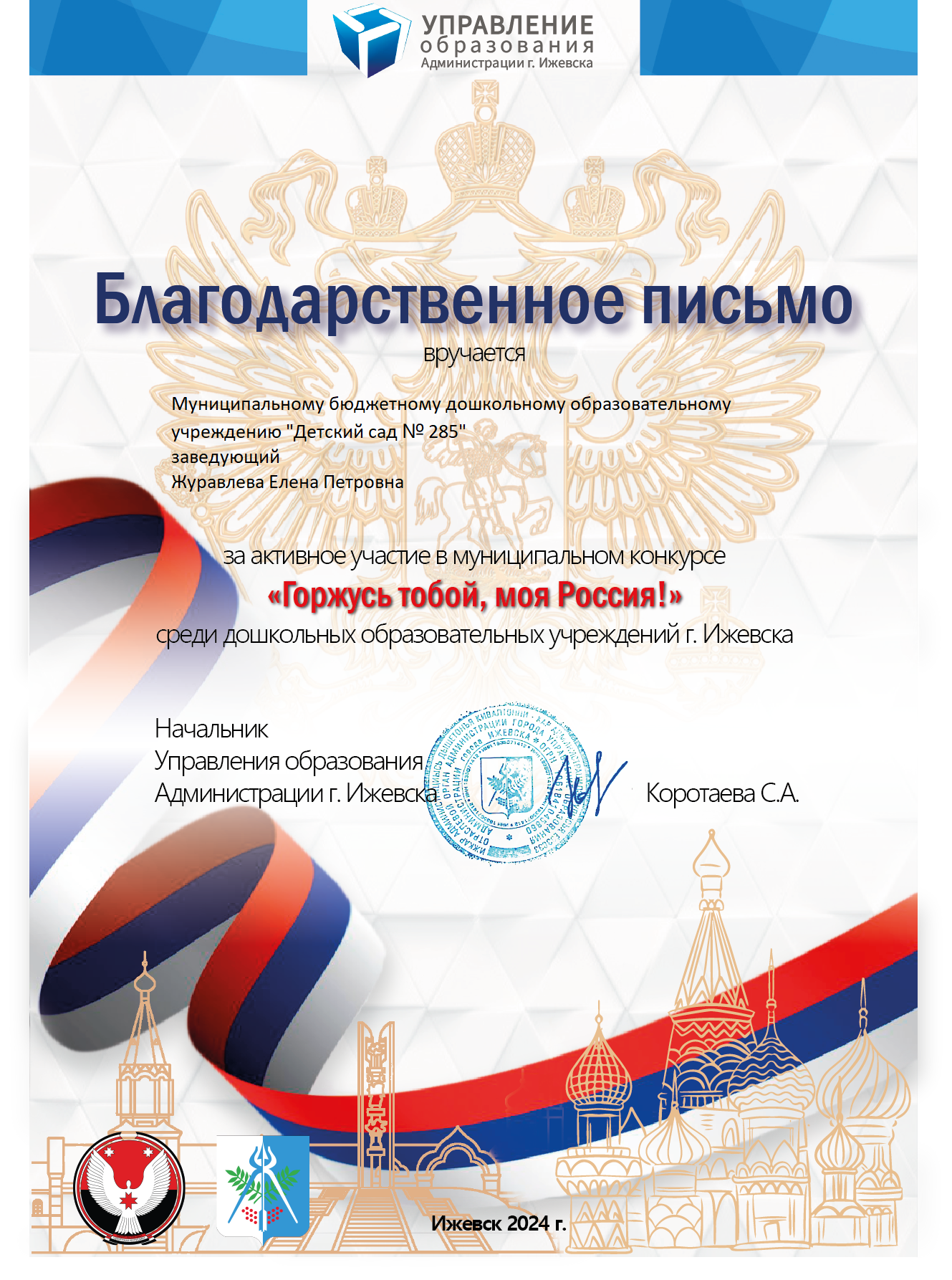 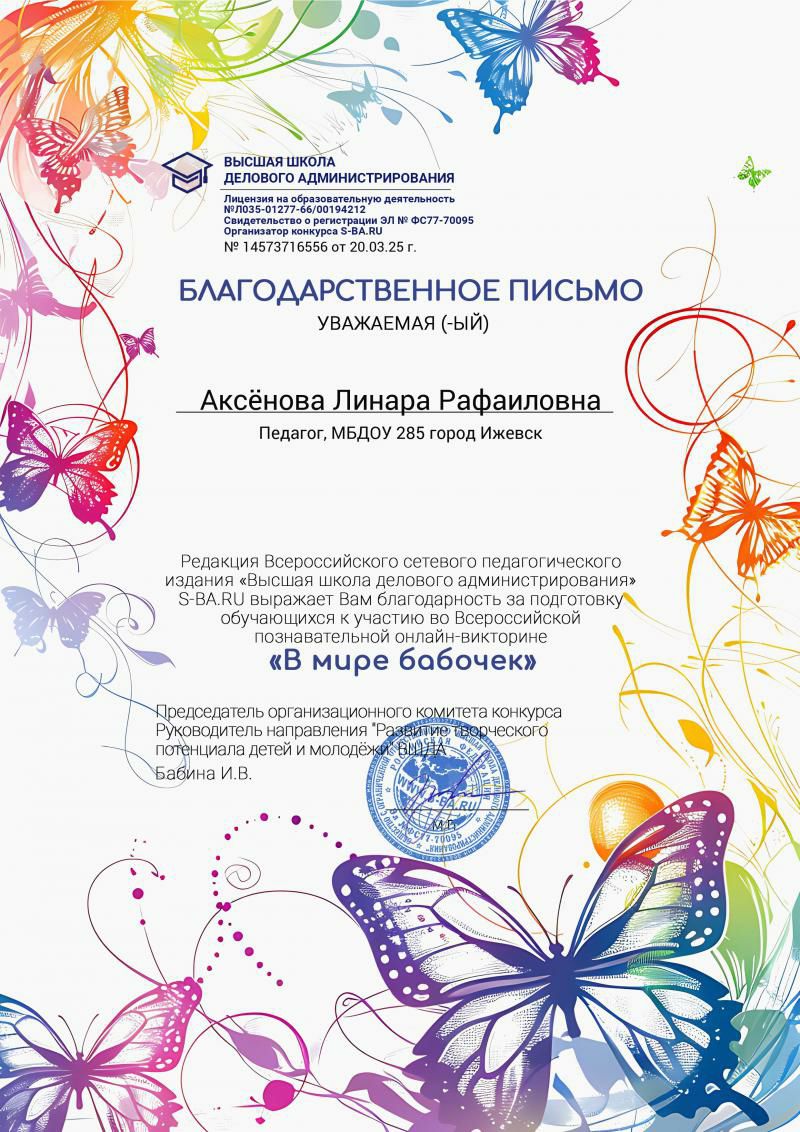 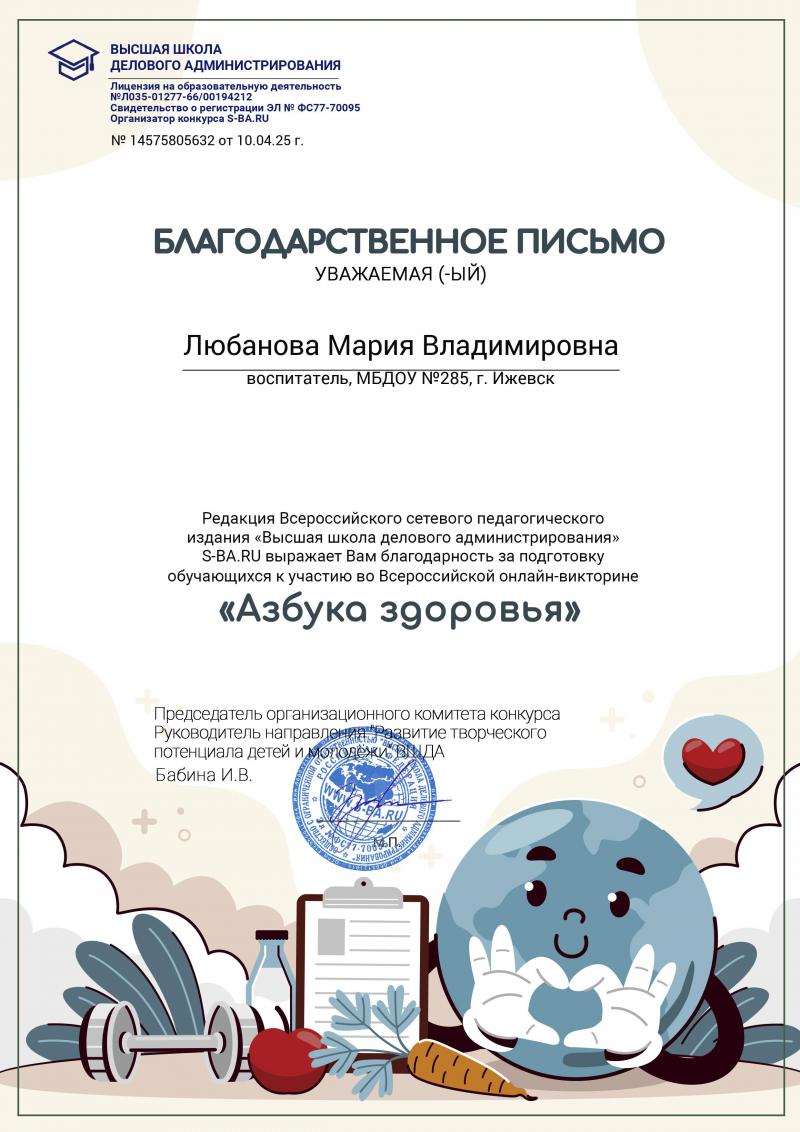 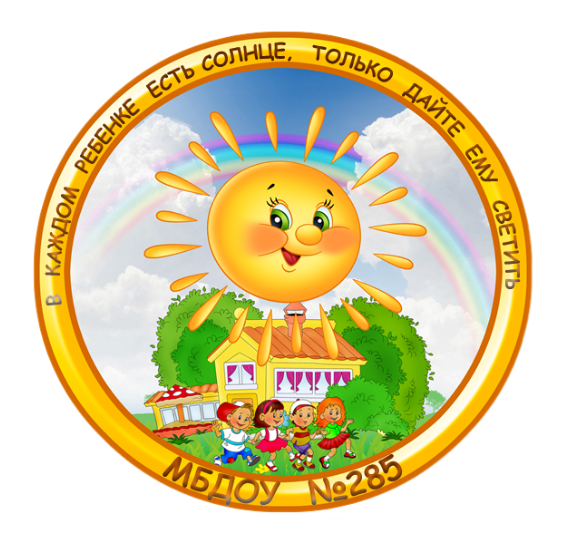 ДИПЛОМЫ
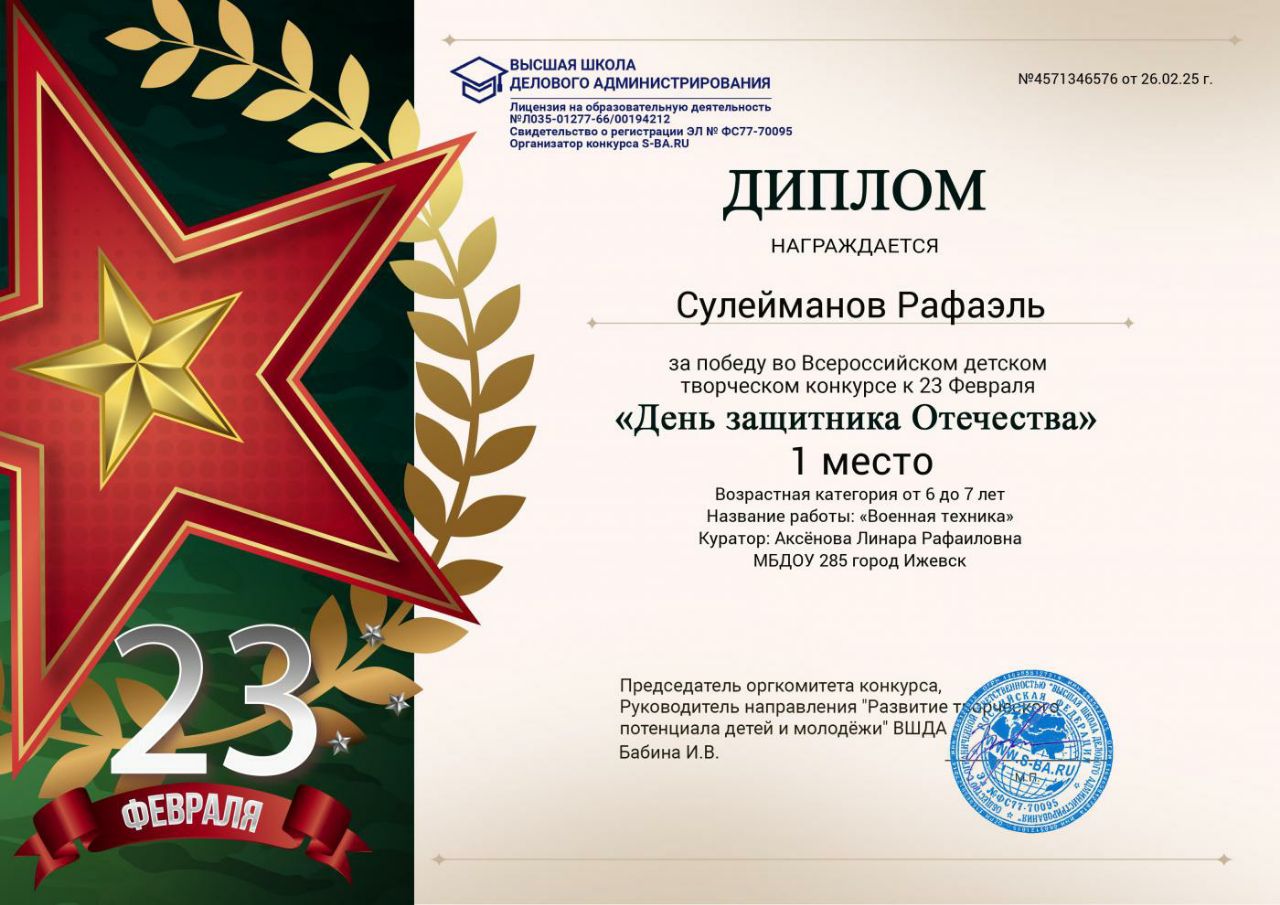 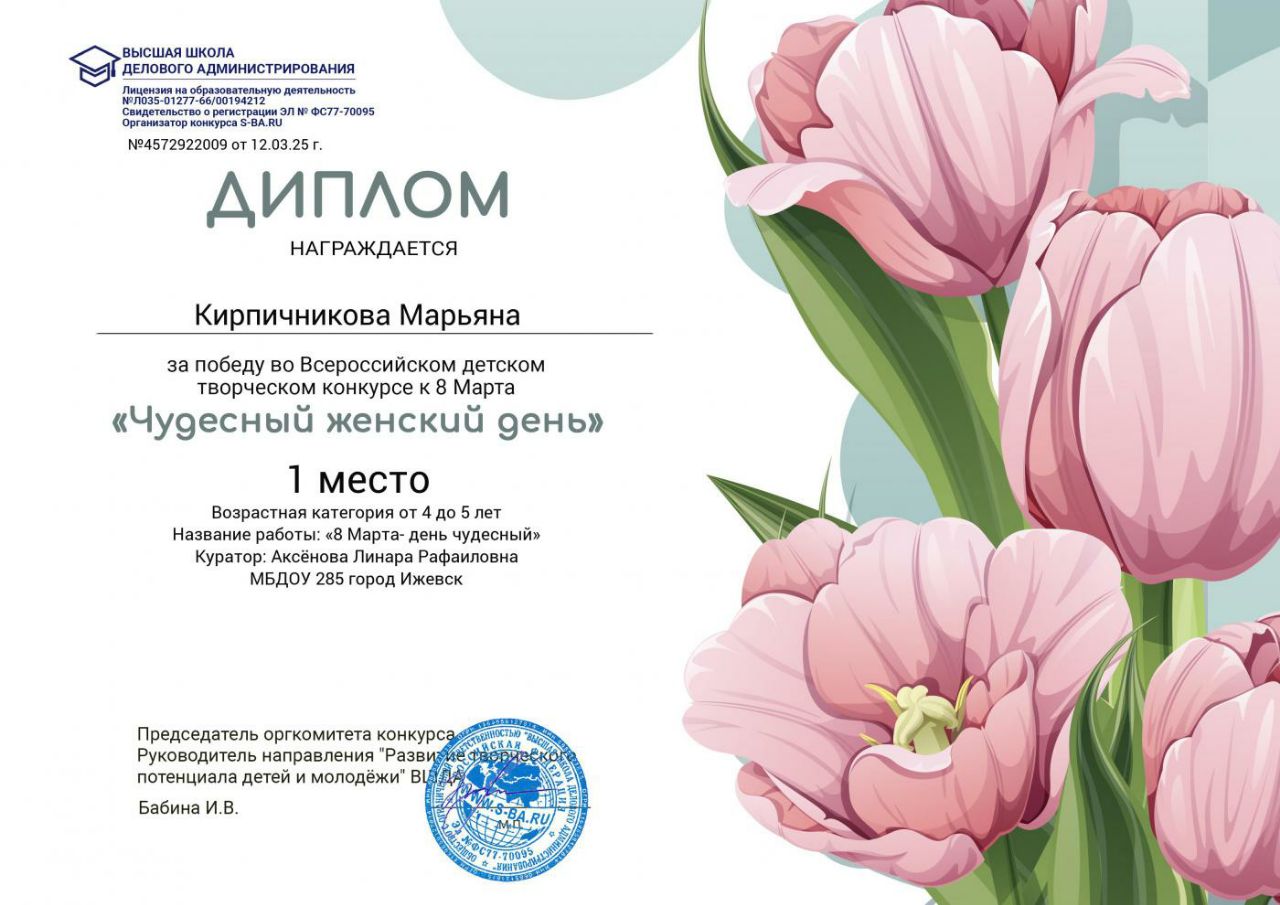 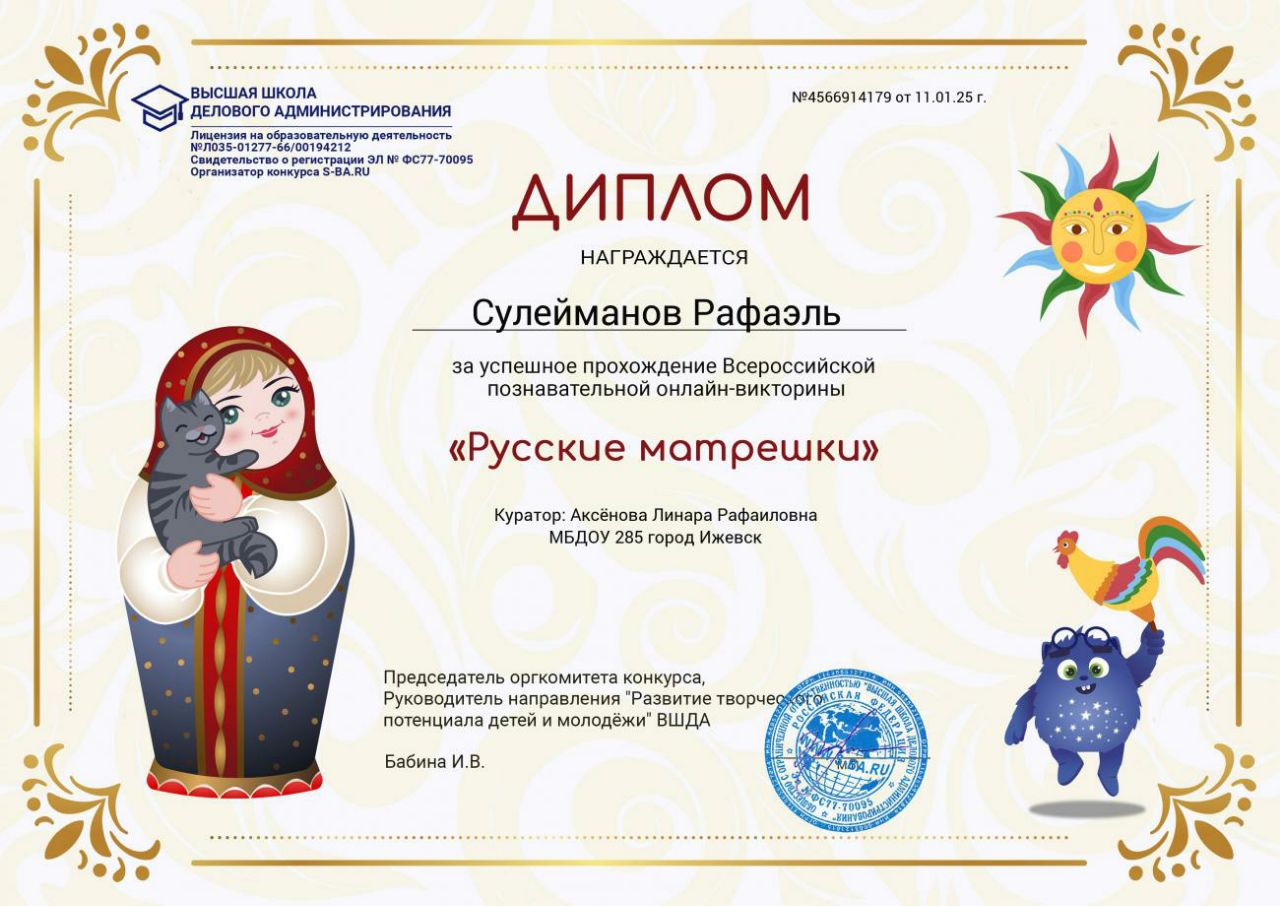 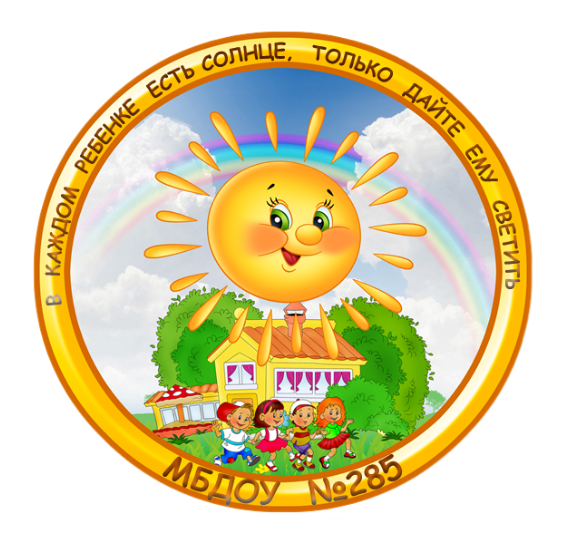 ДИПЛОМЫ
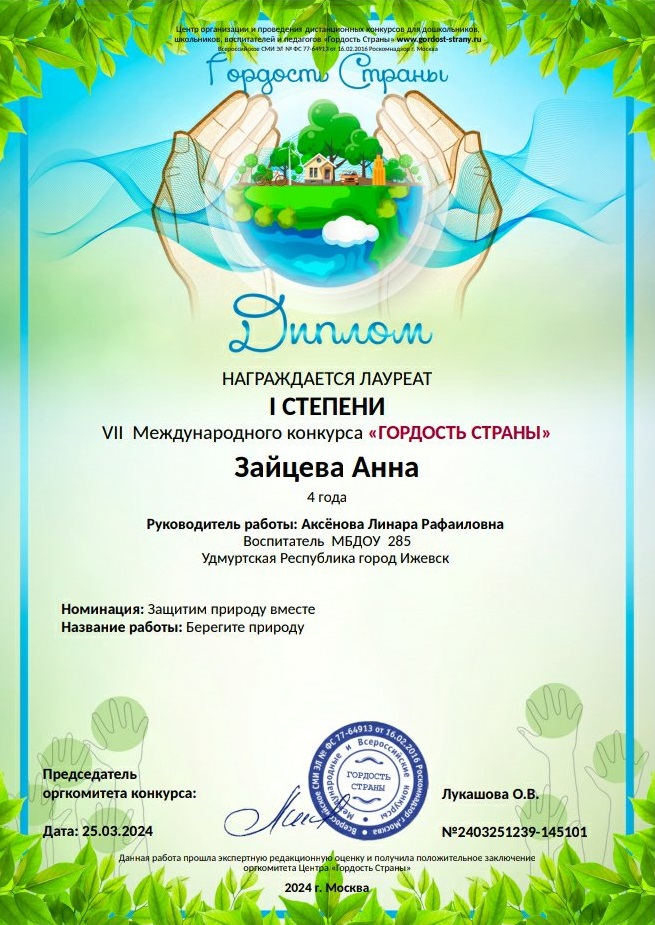 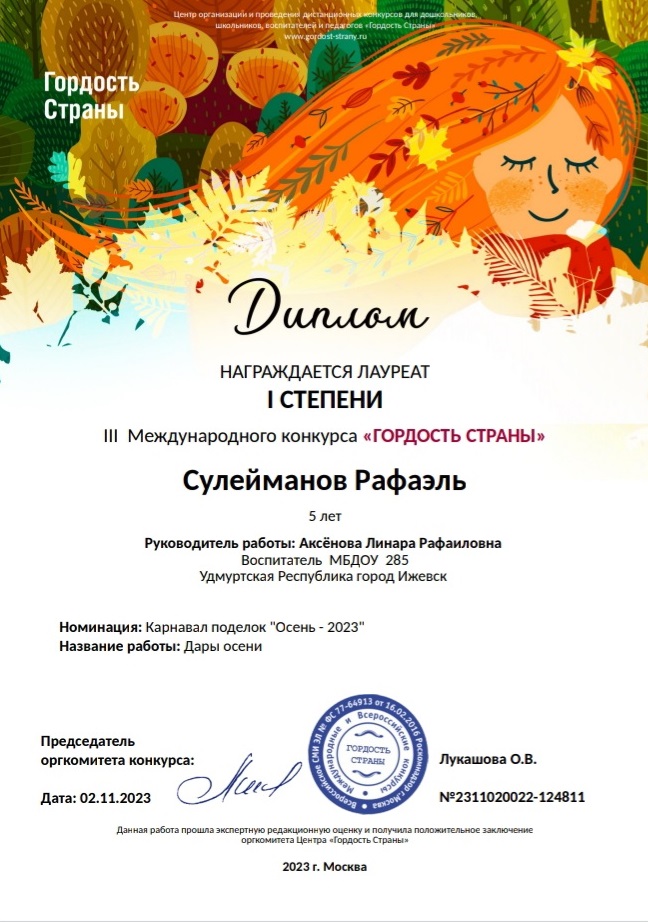 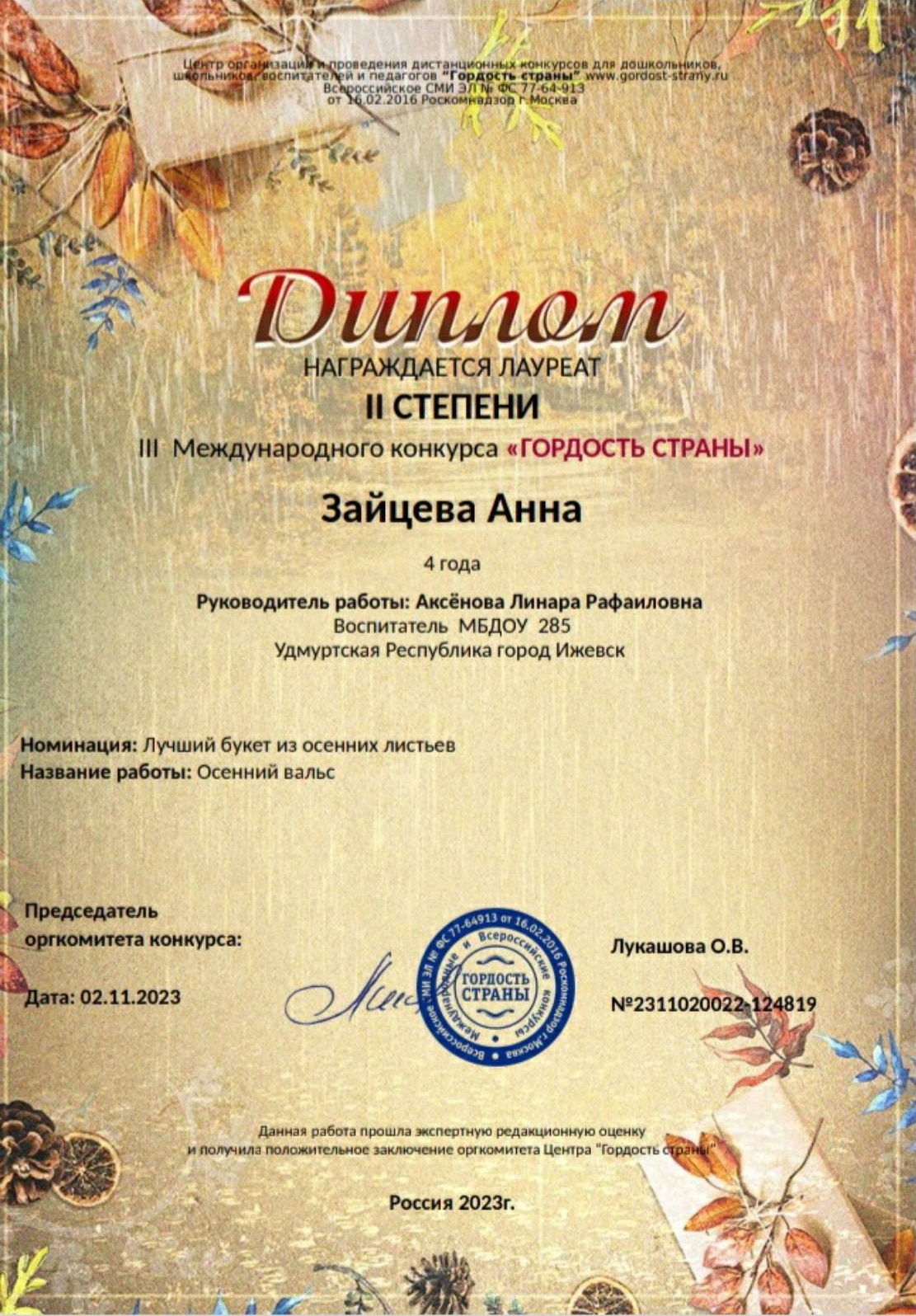 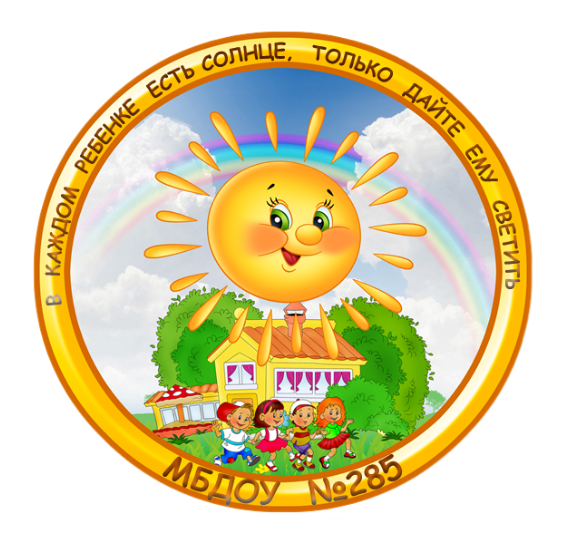 ДИПЛОМЫ
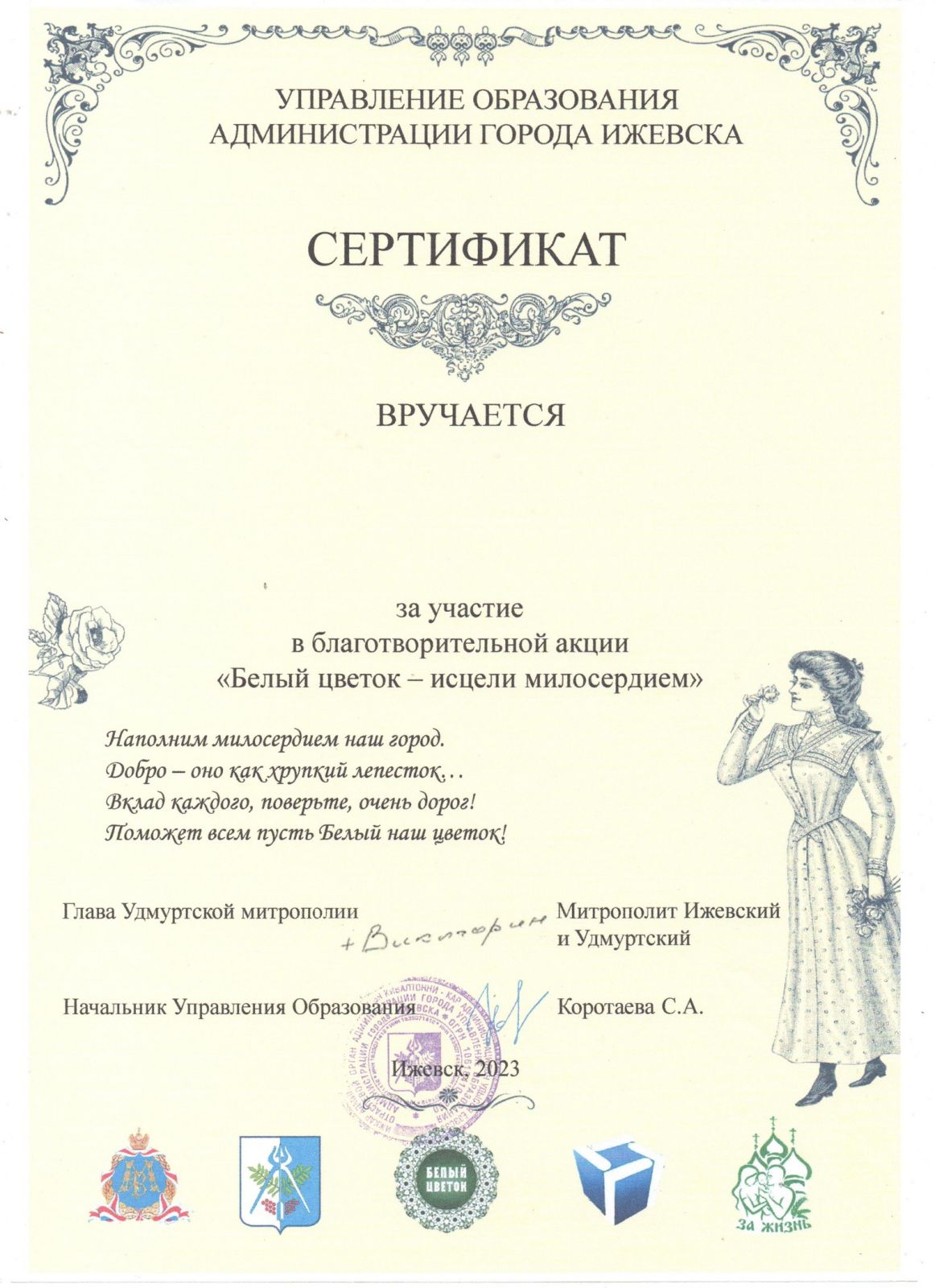 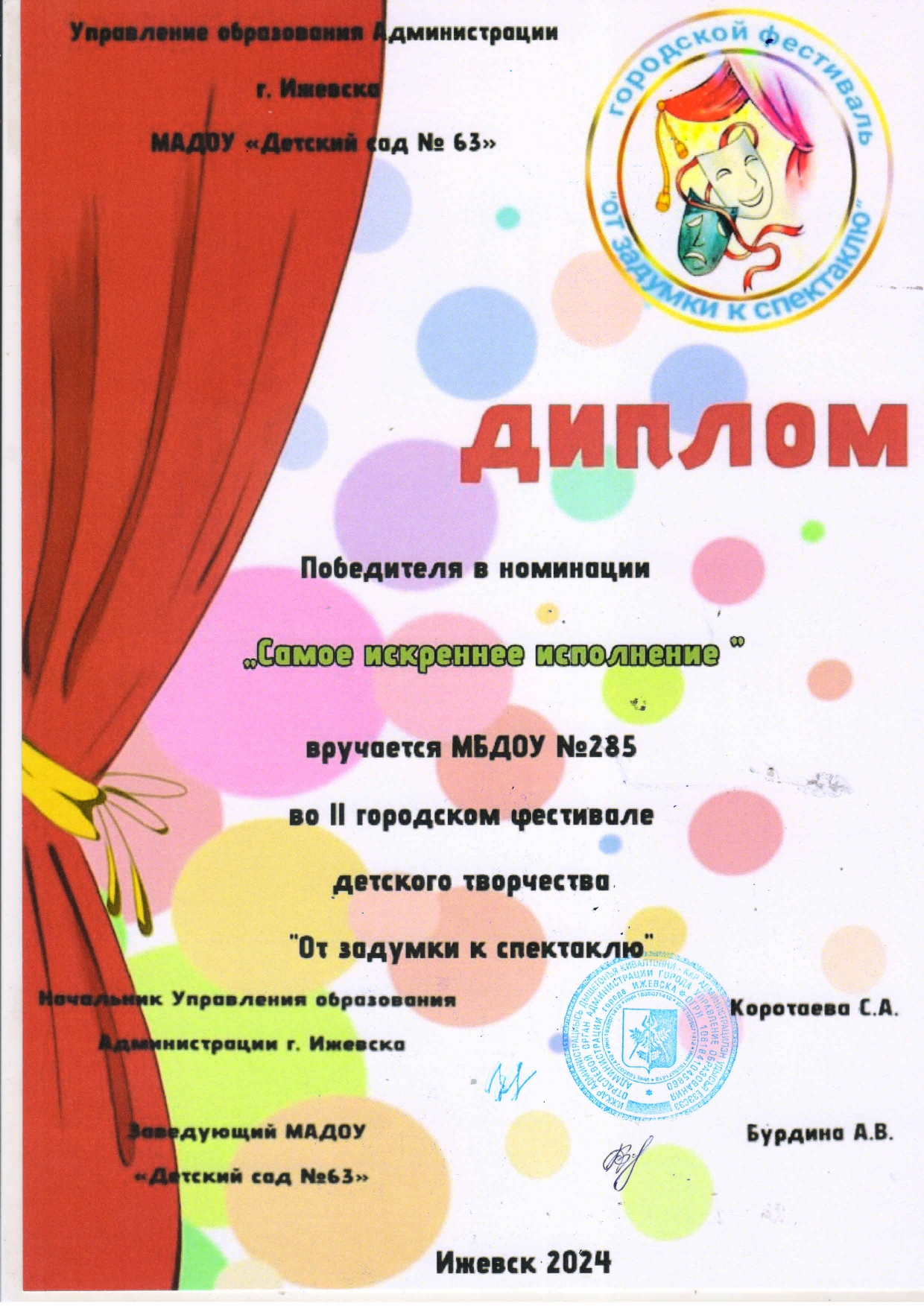 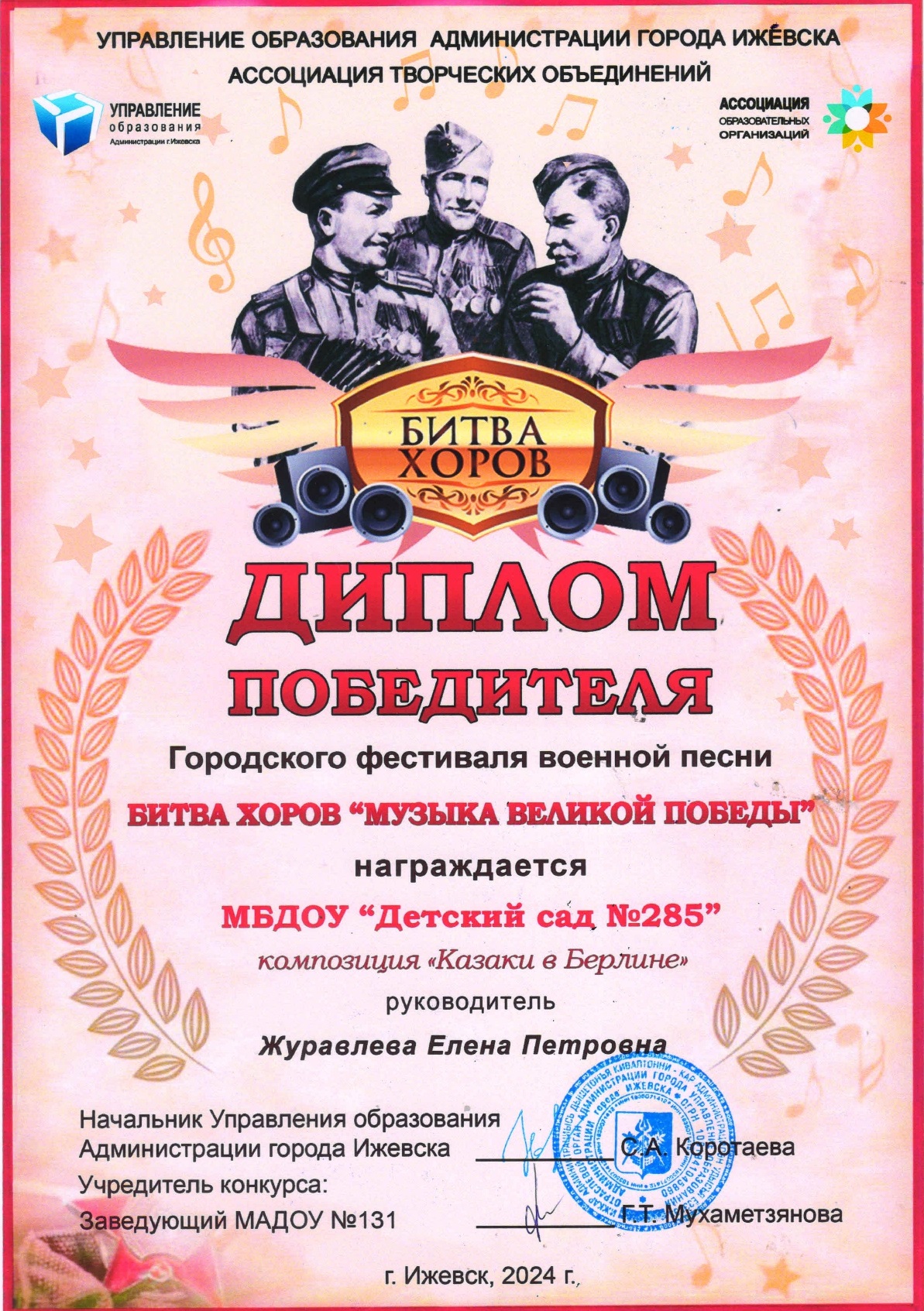 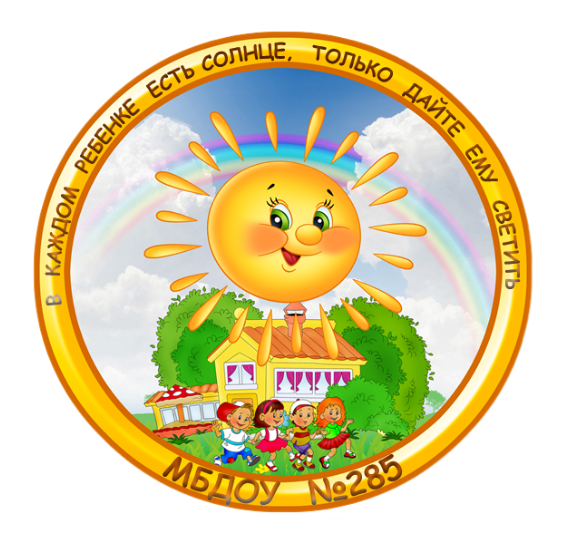 ДИПЛОМЫ
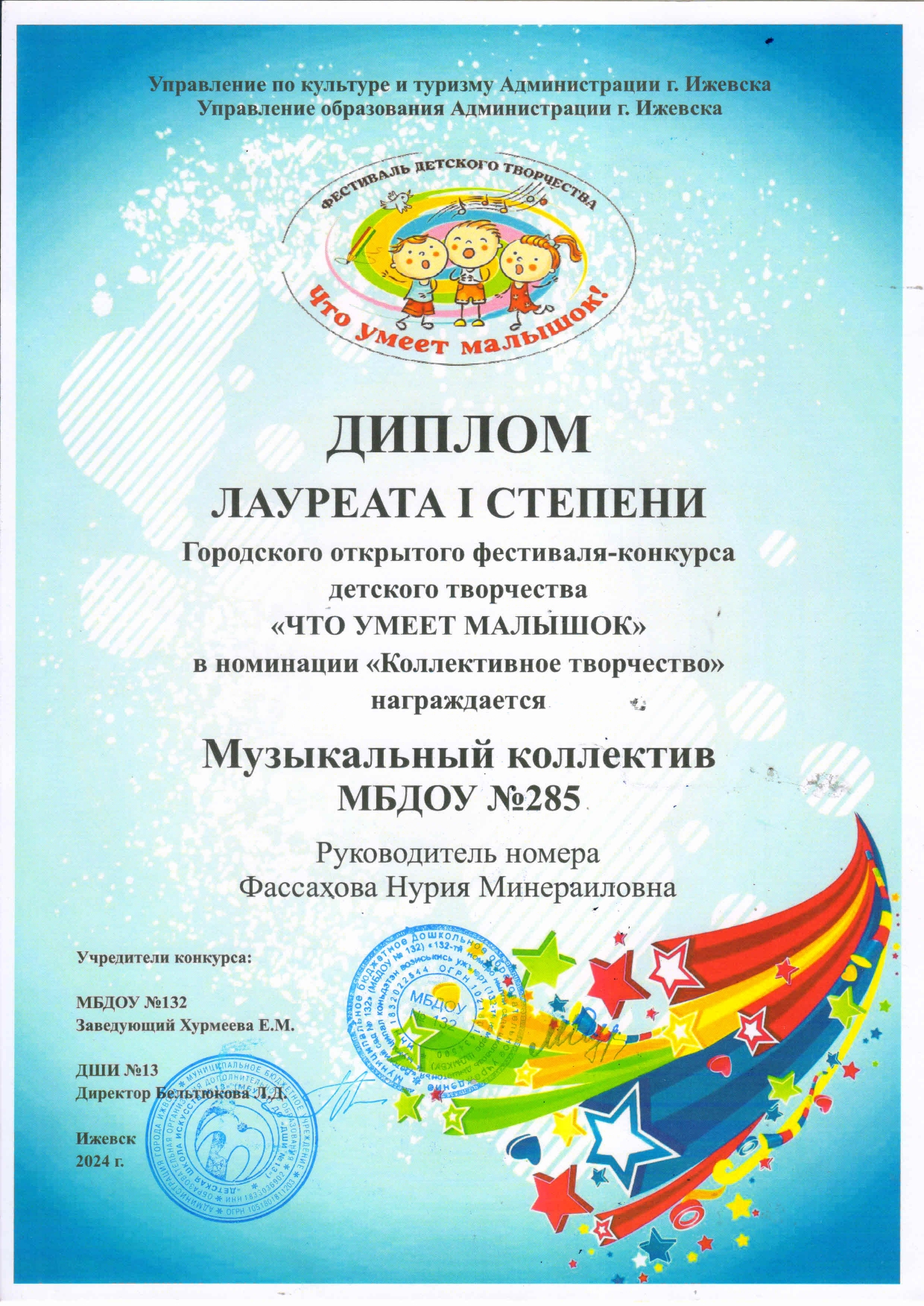 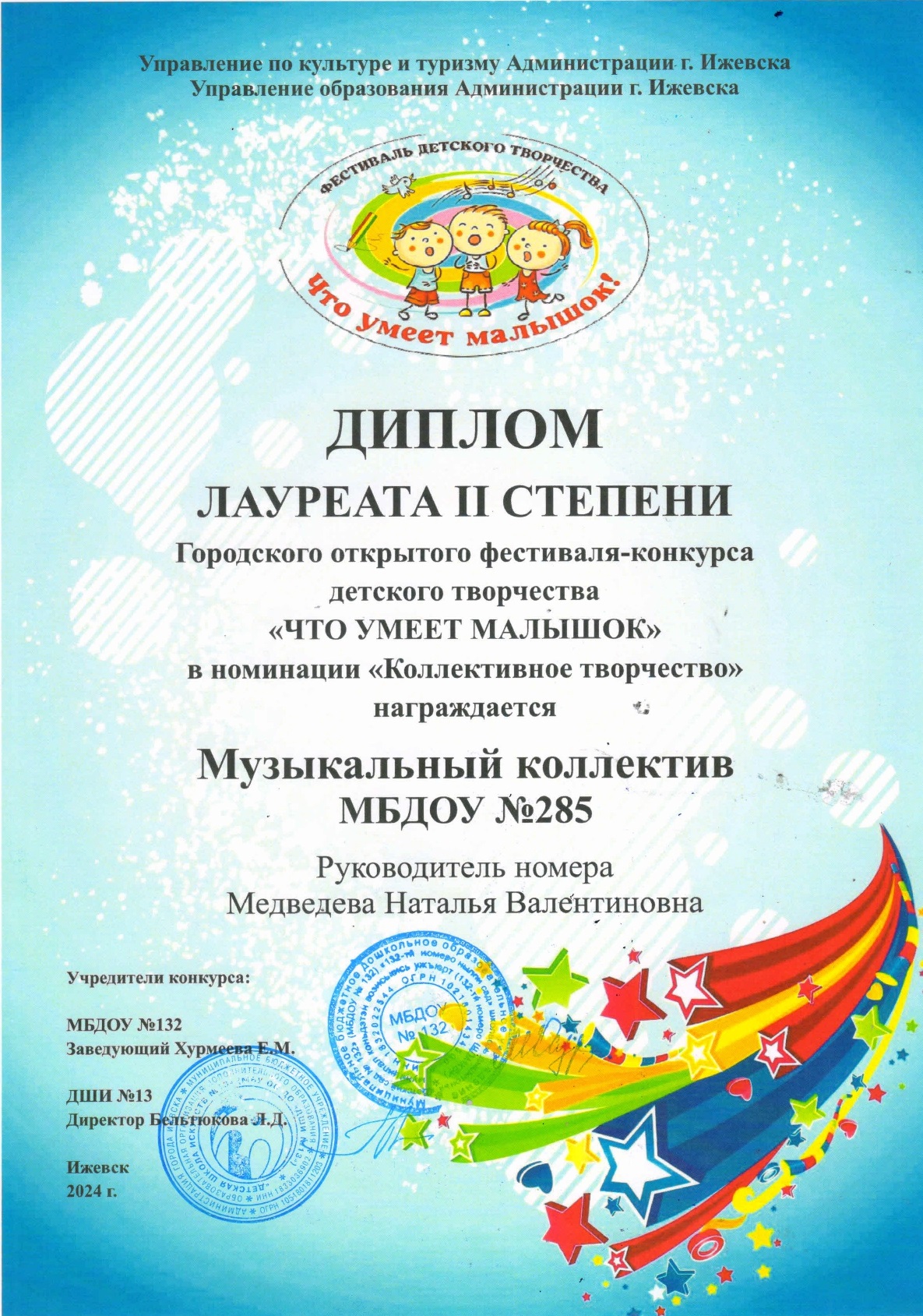 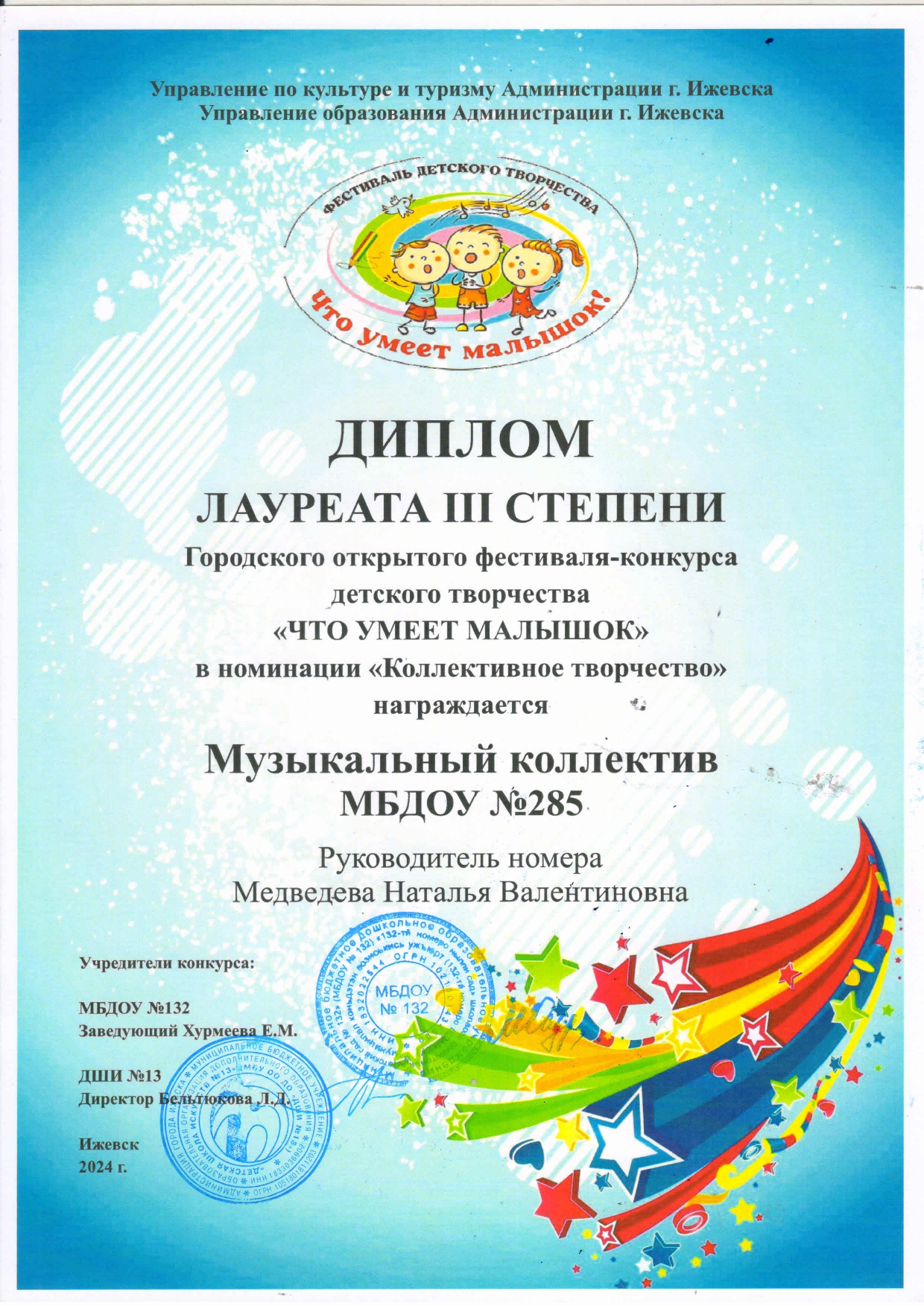 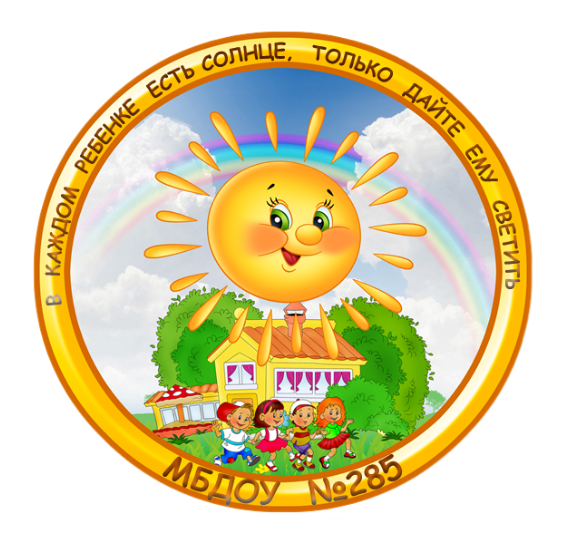 ДИПЛОМЫ
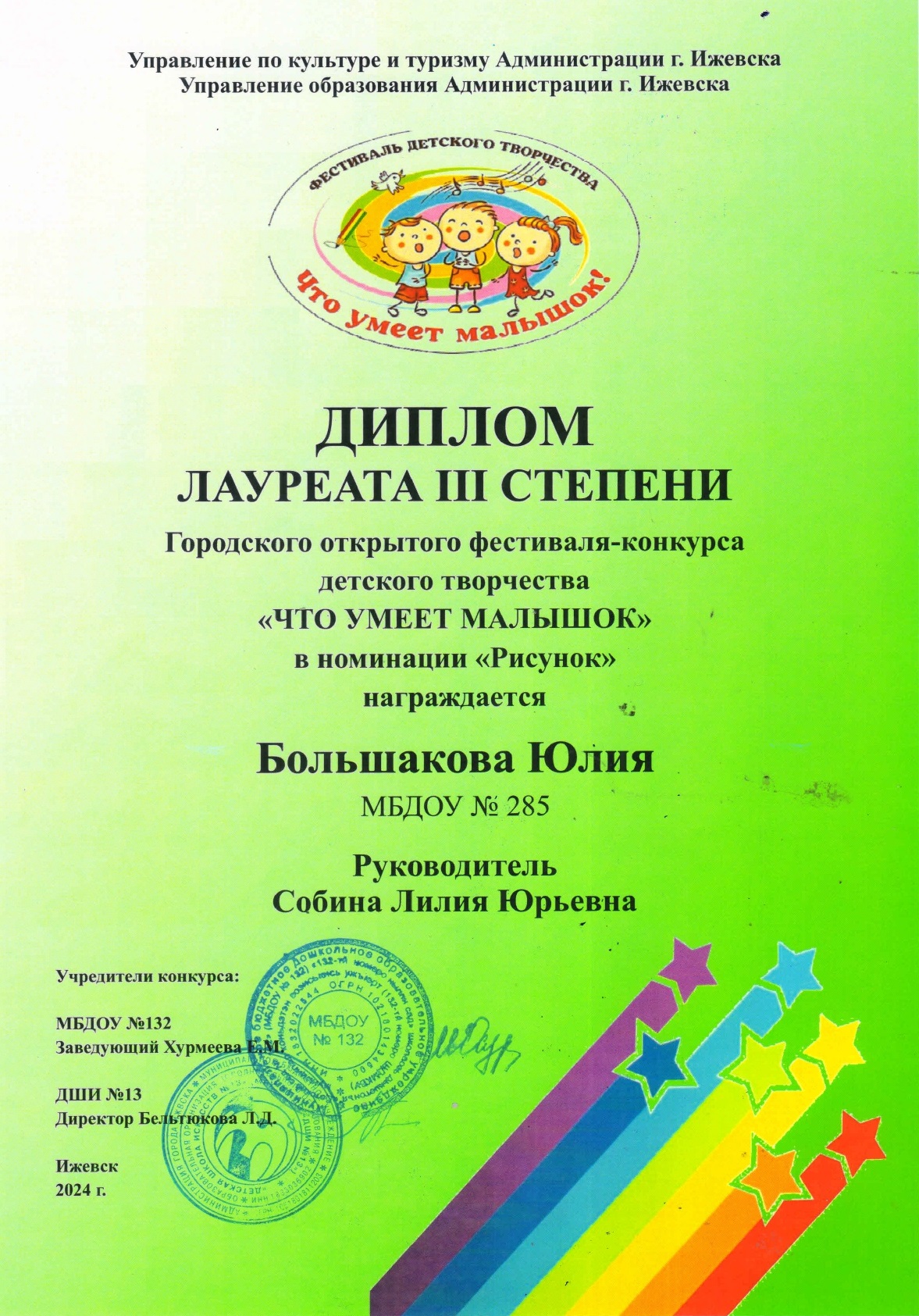 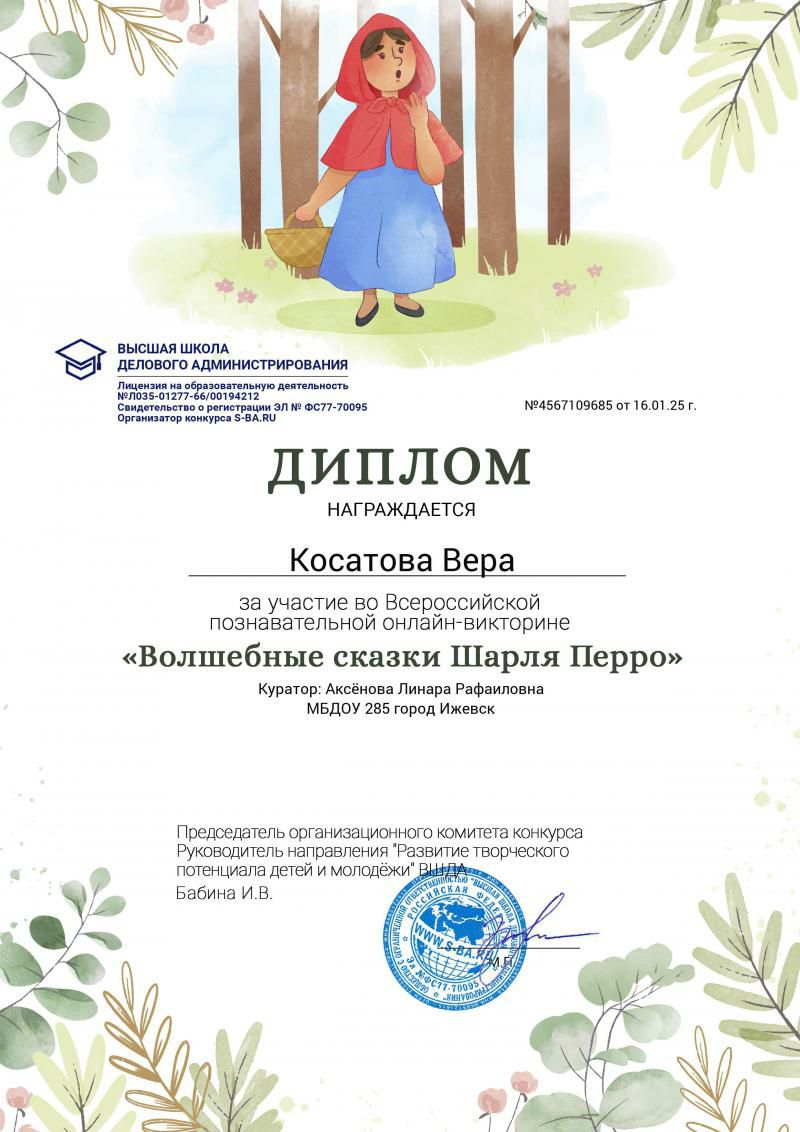 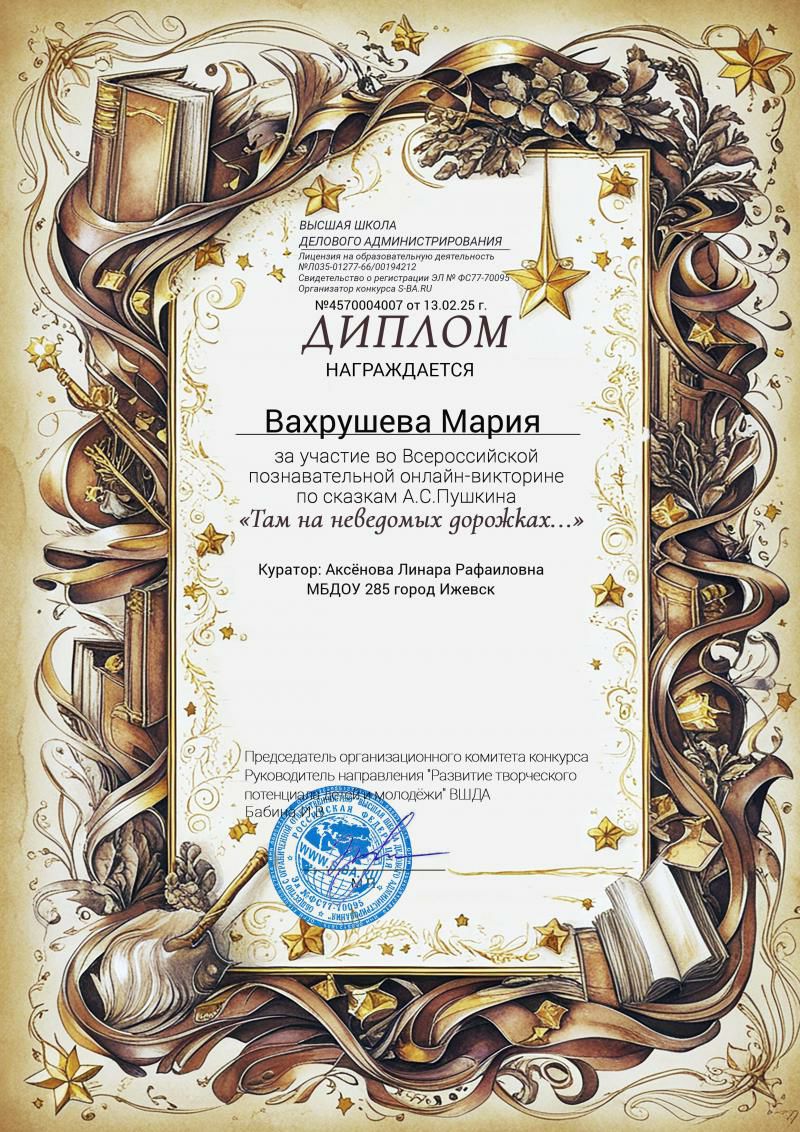 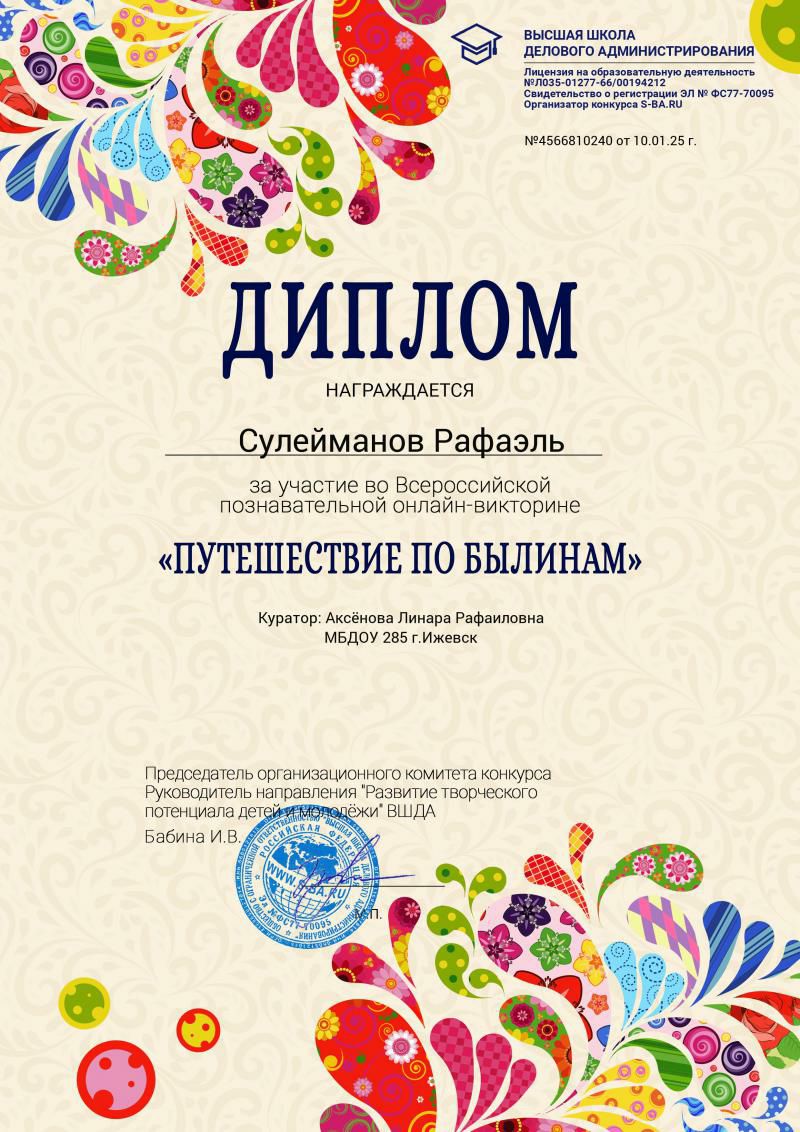 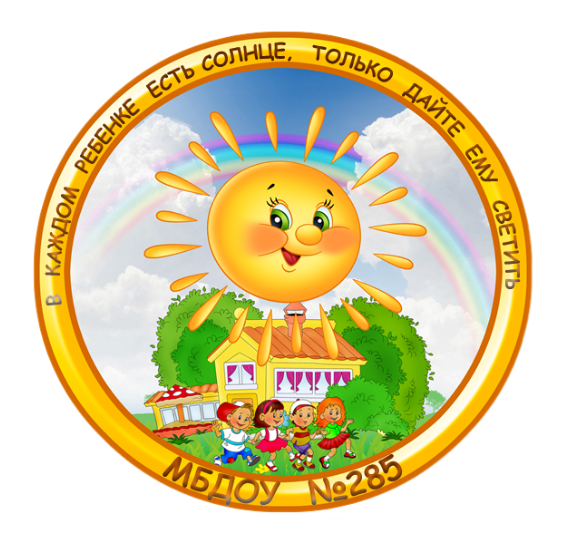 ДИПЛОМЫ
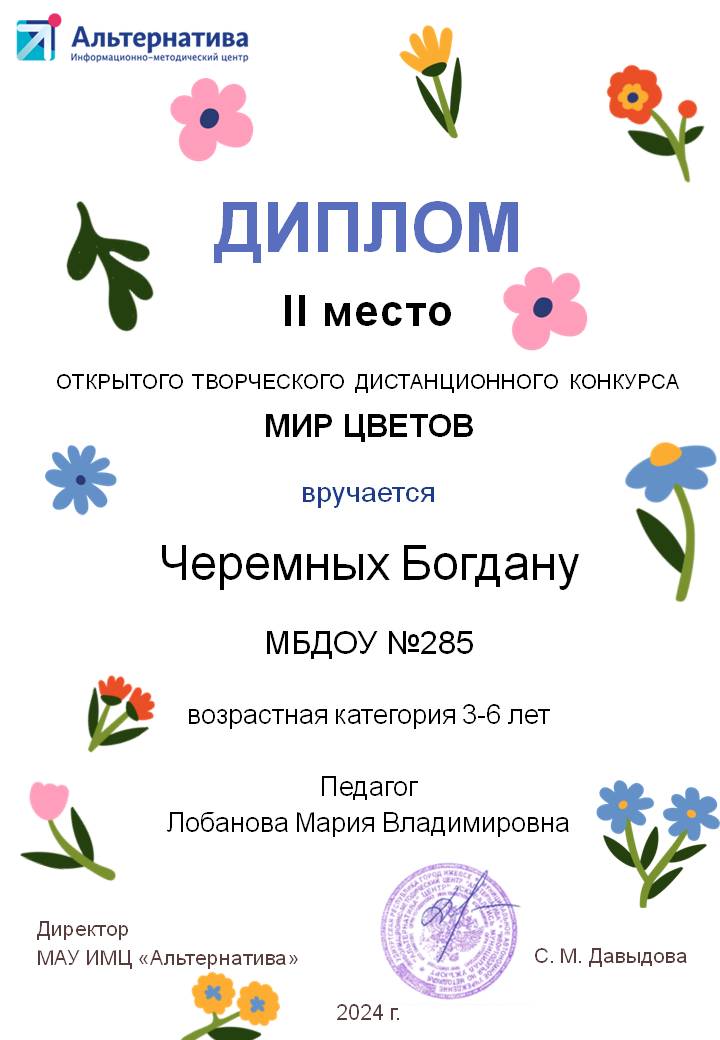 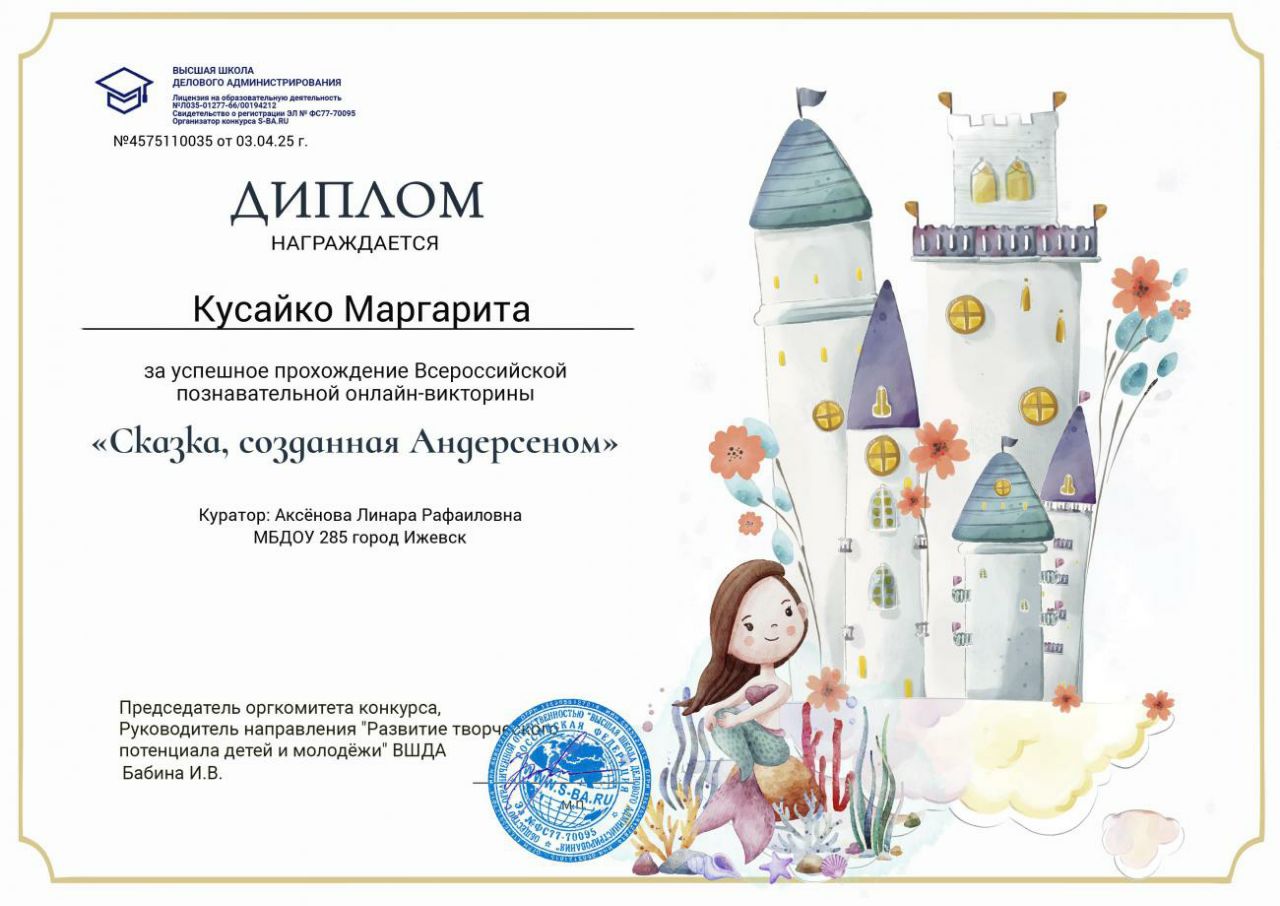 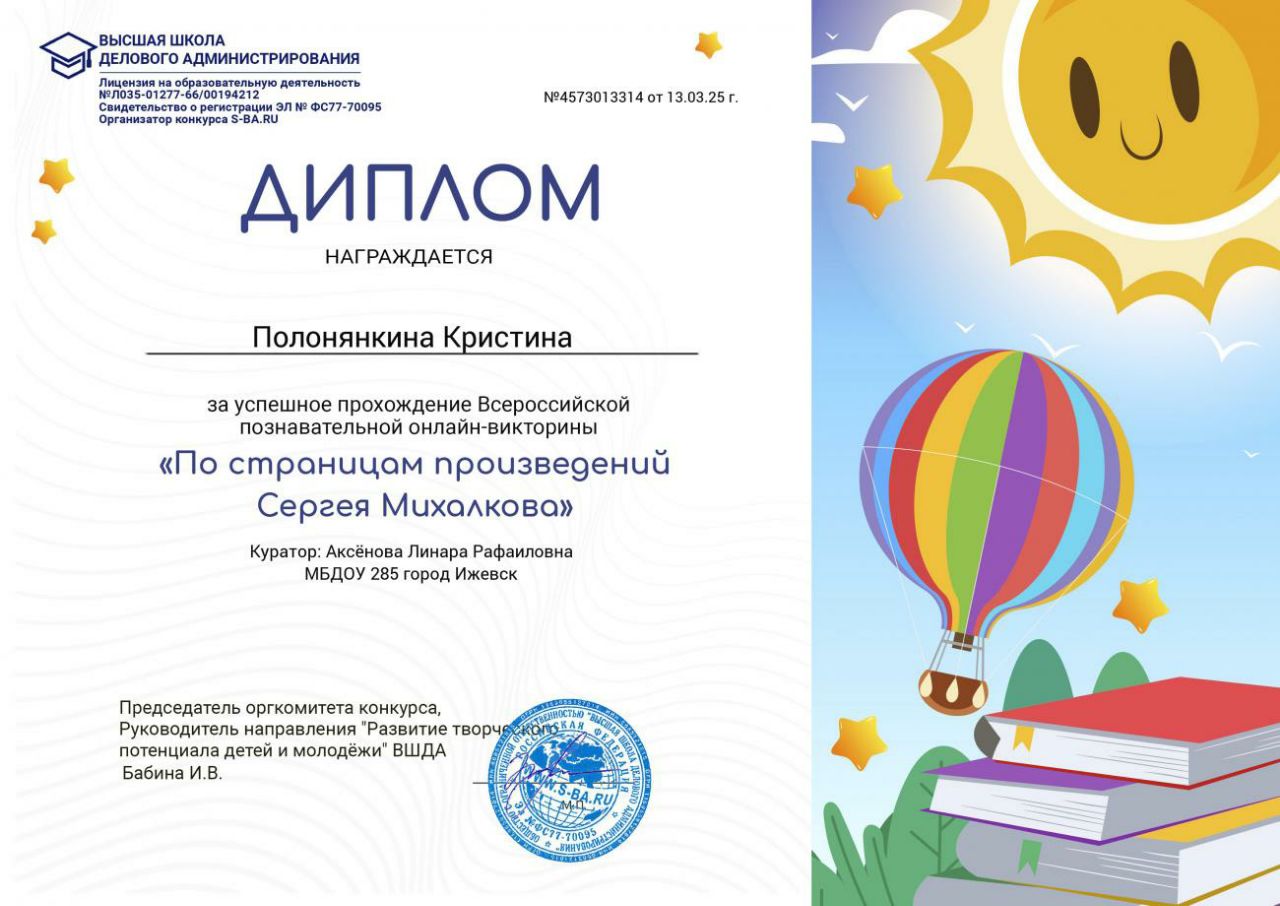 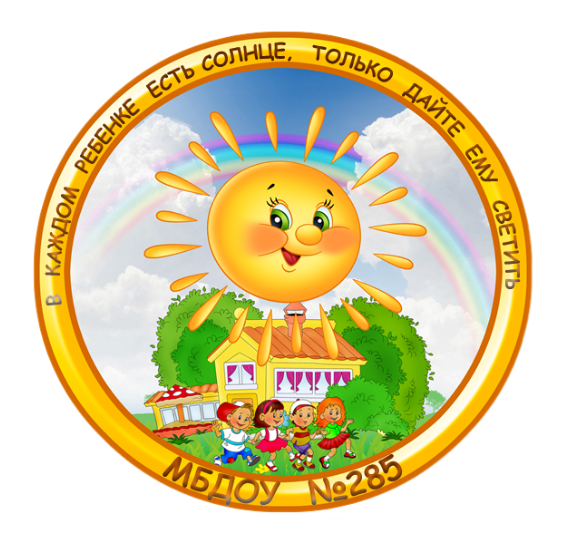 ДИПЛОМЫ
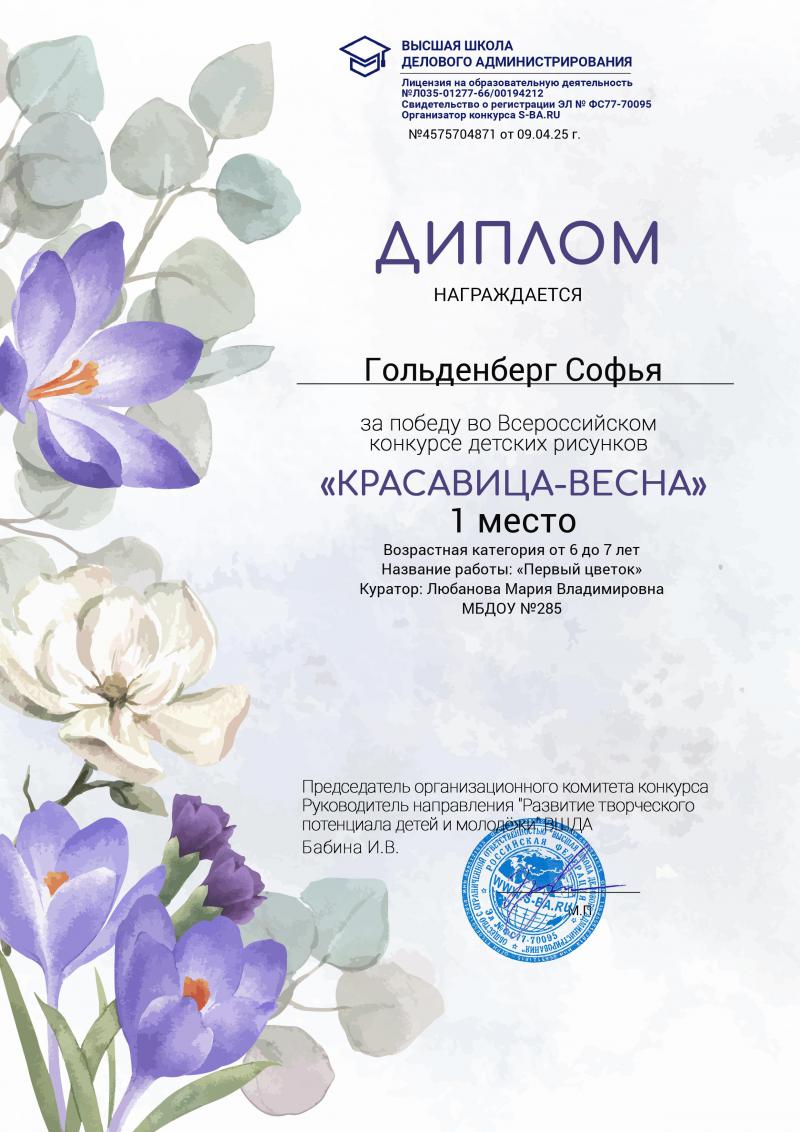 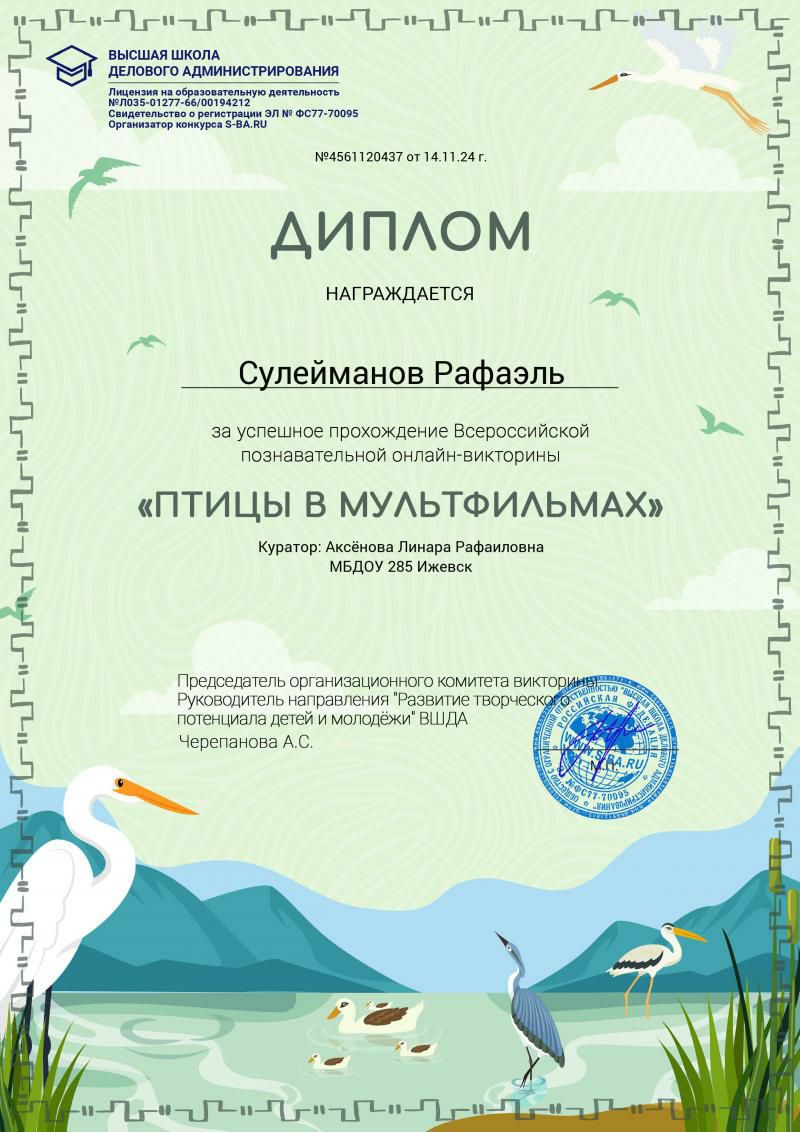 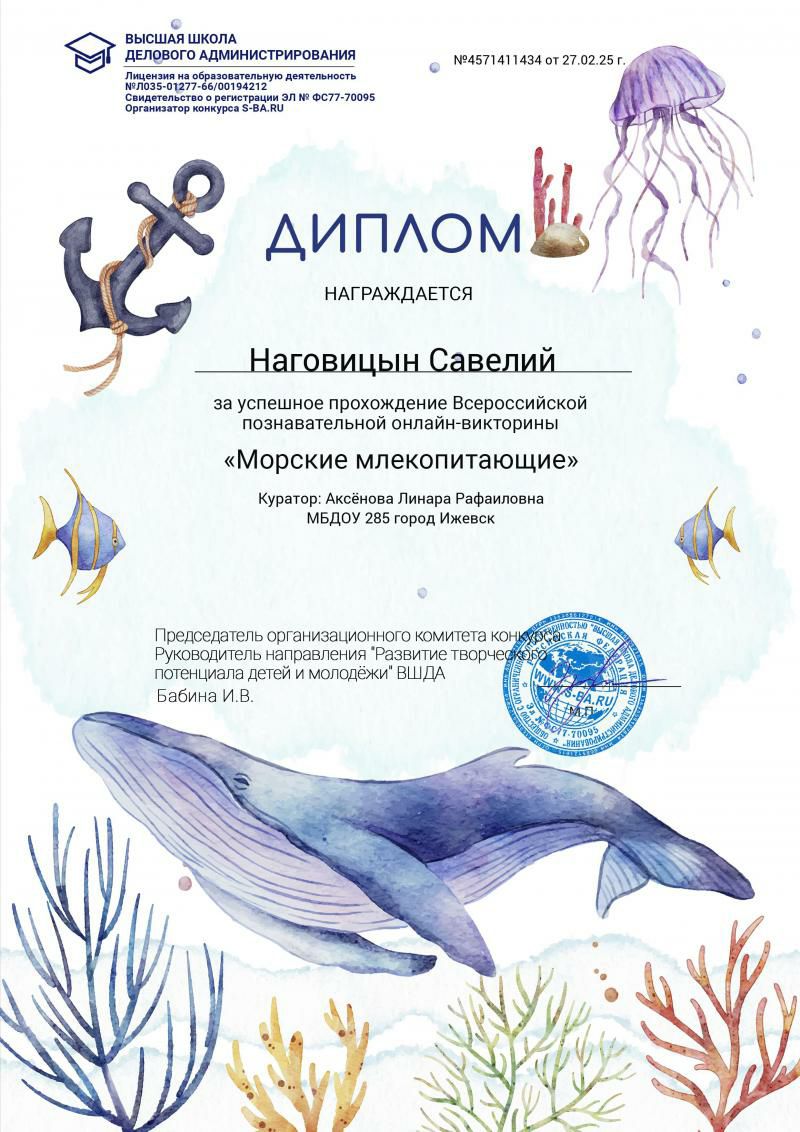 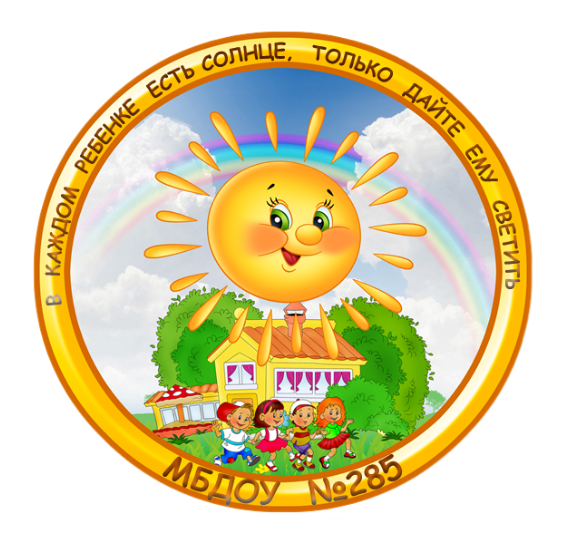 ДИПЛОМЫ
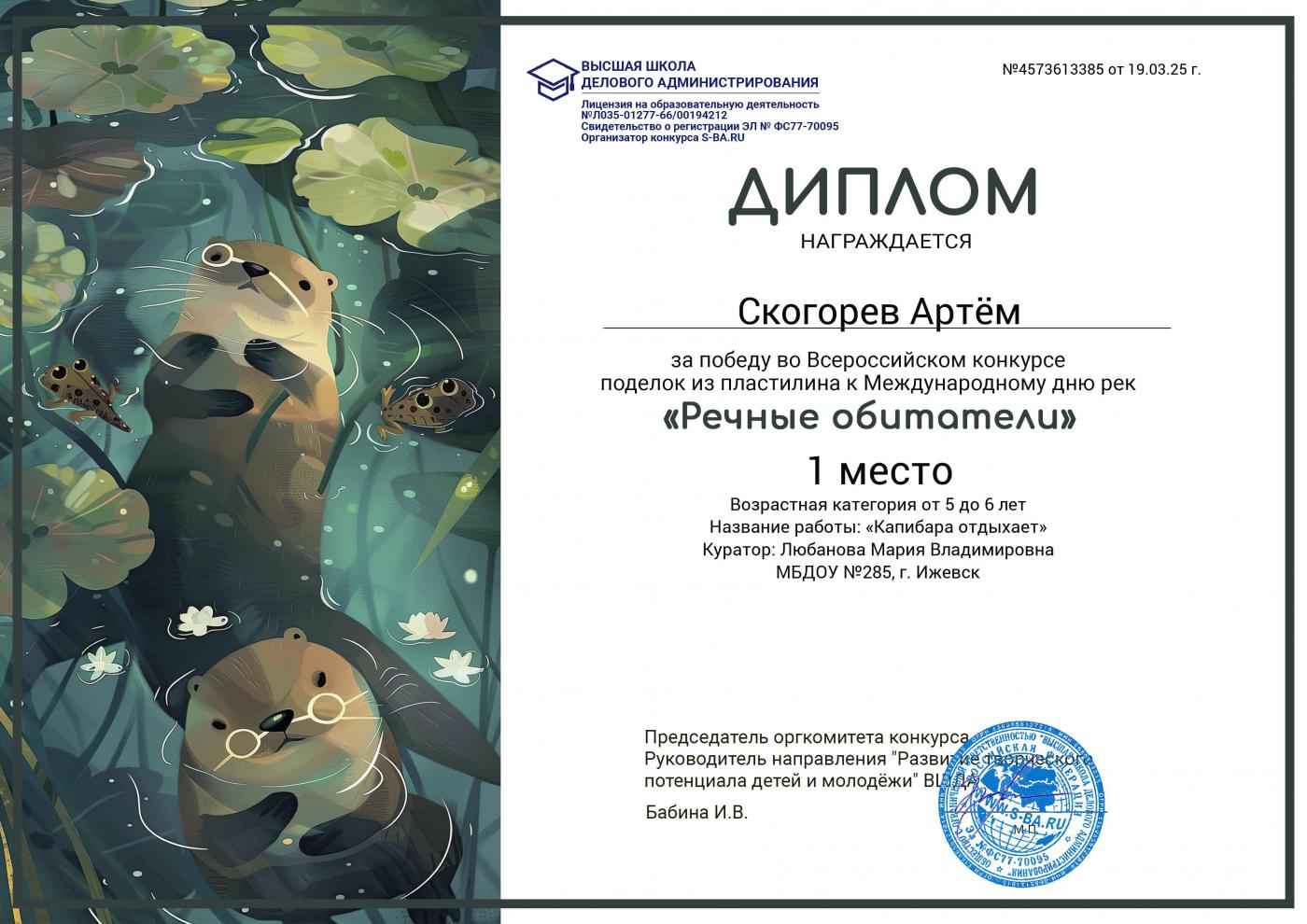 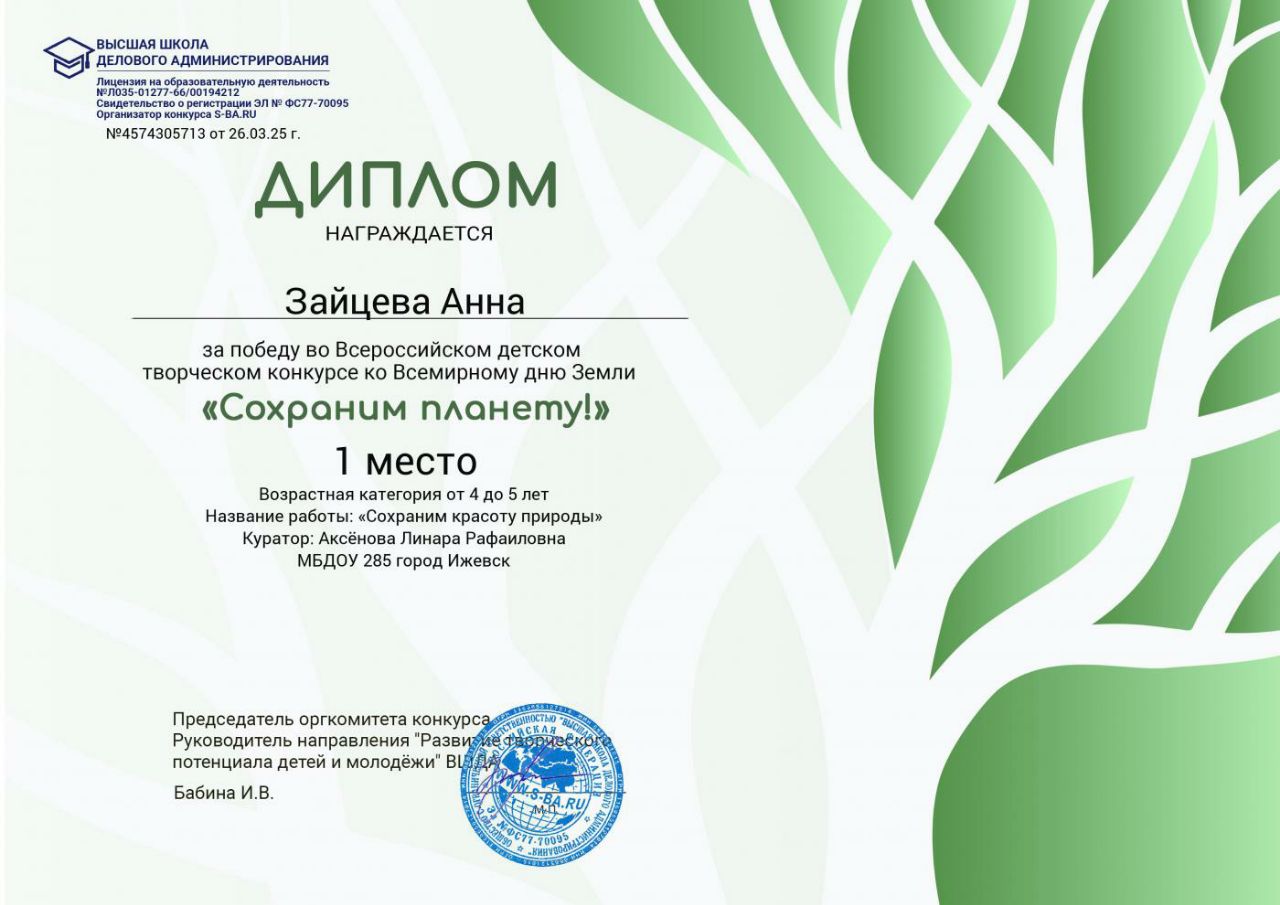 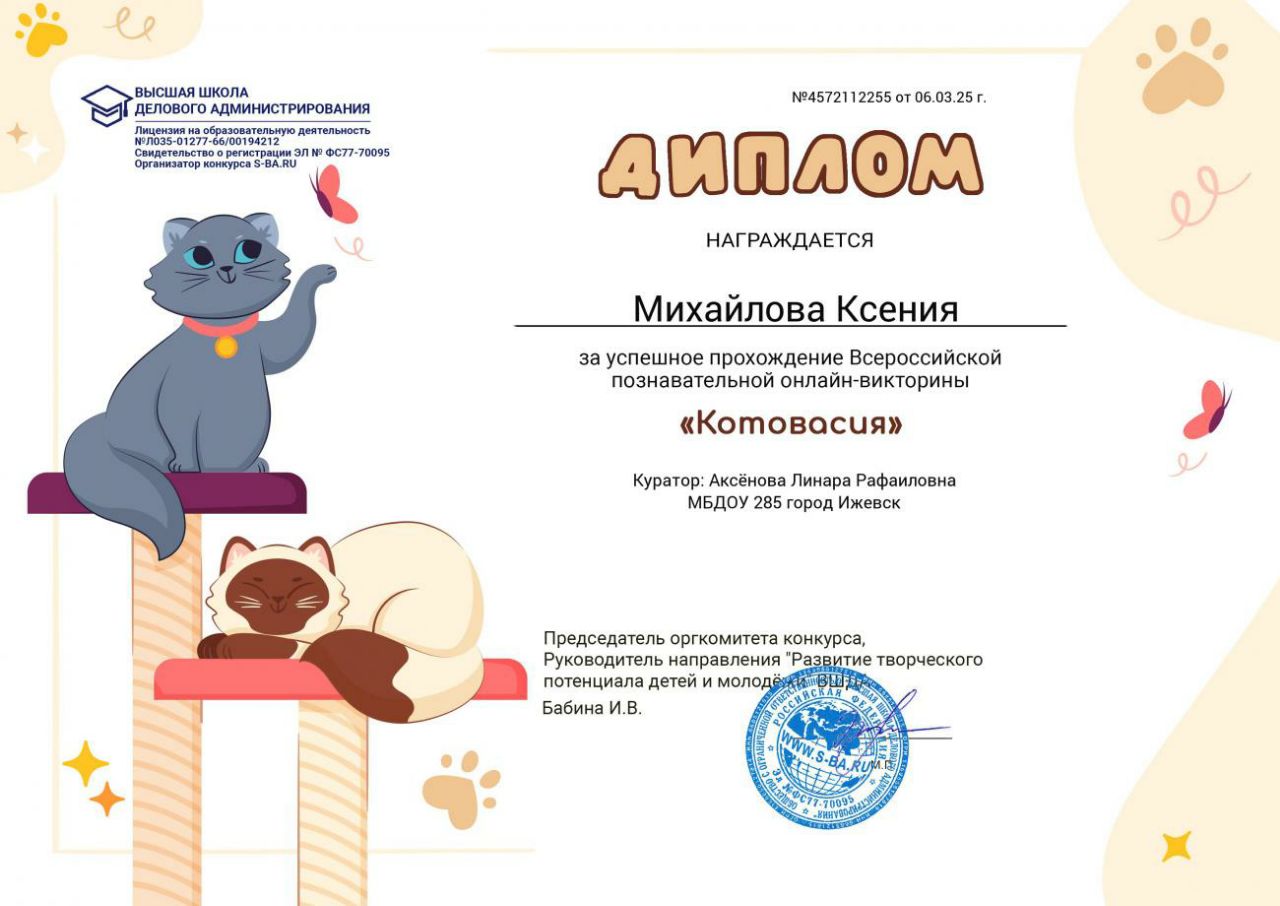 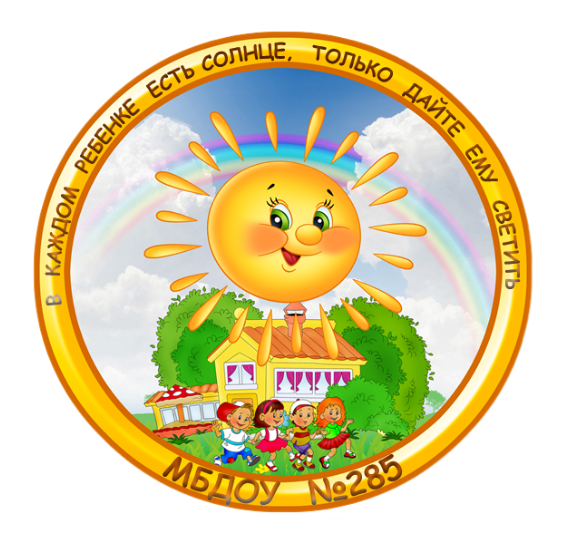 ДИПЛОМЫ
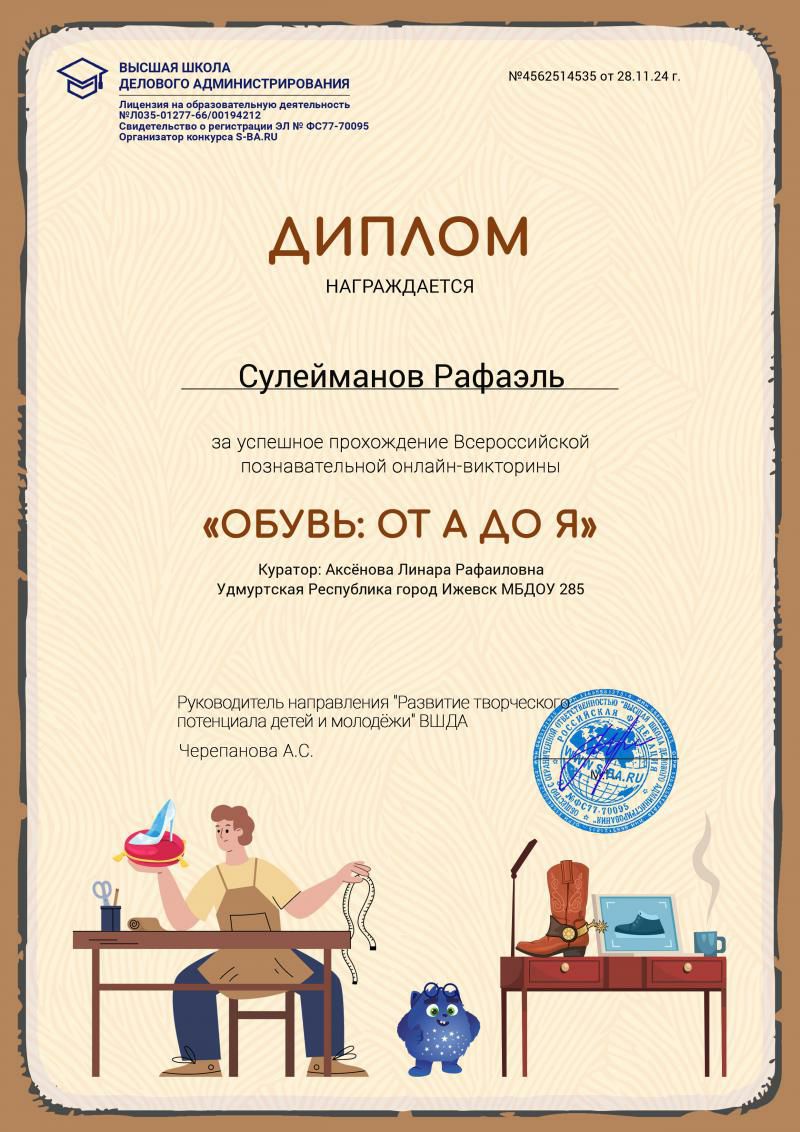 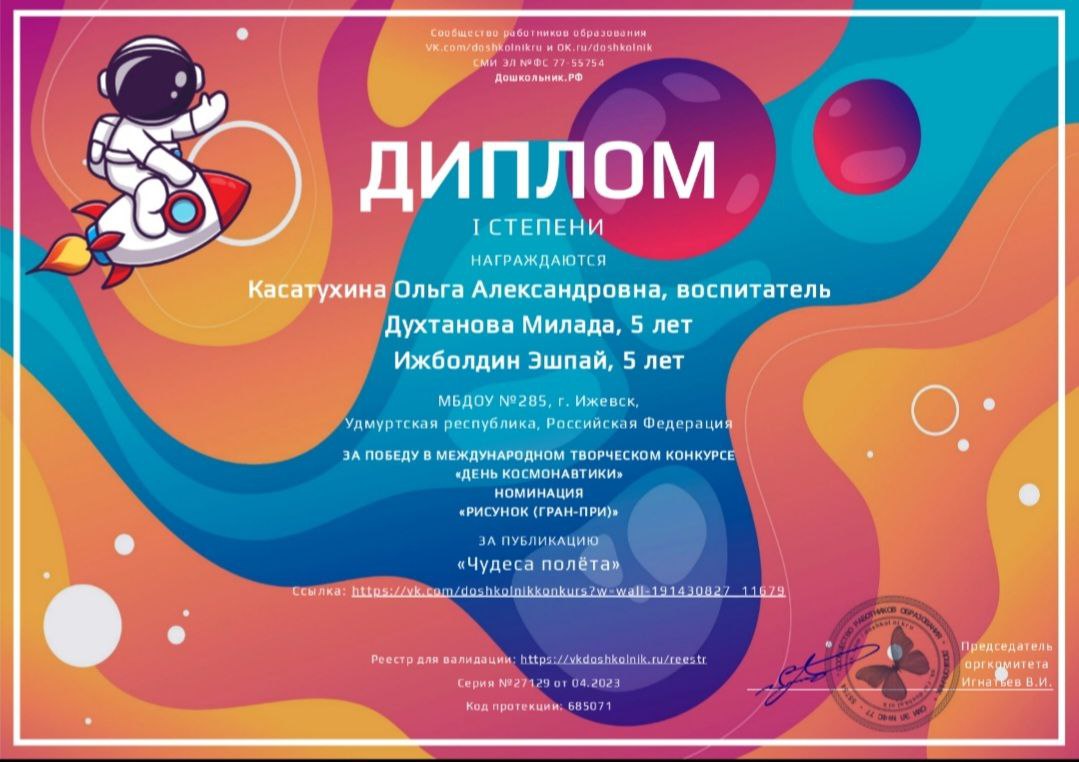 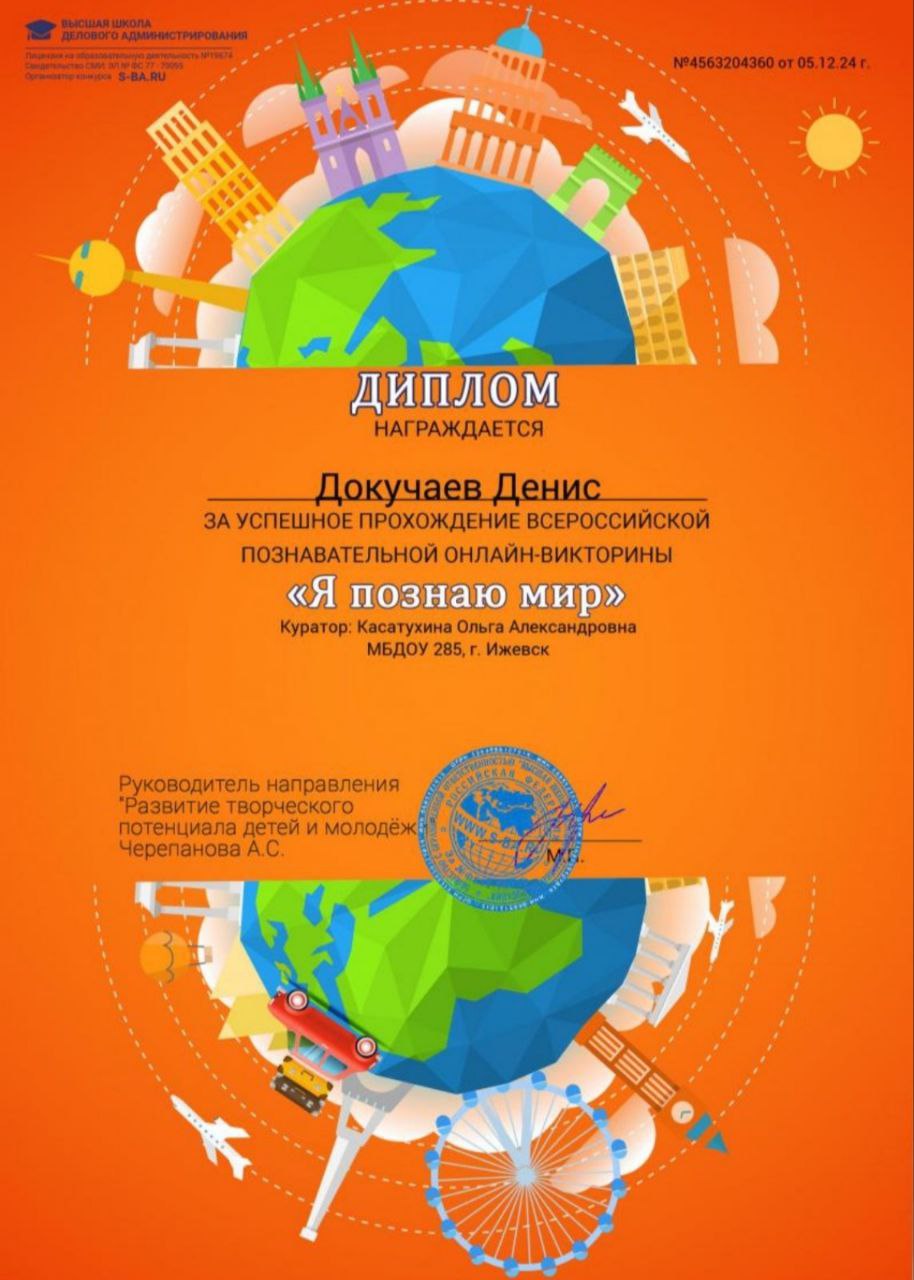 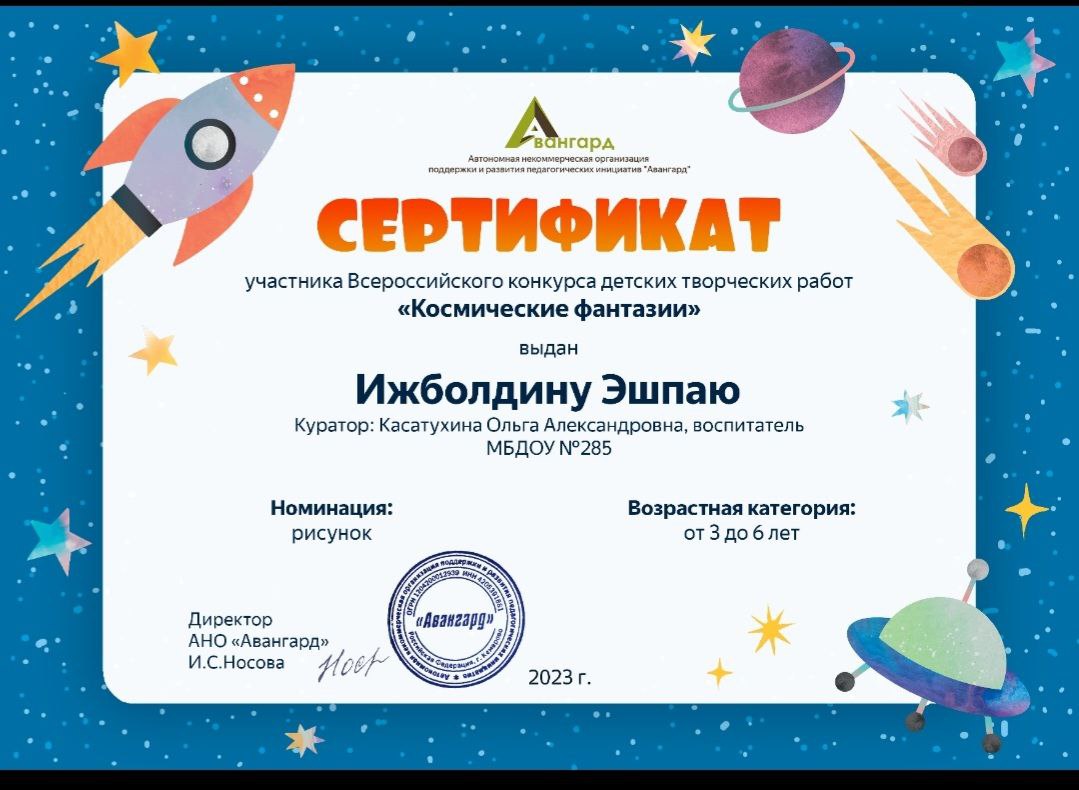 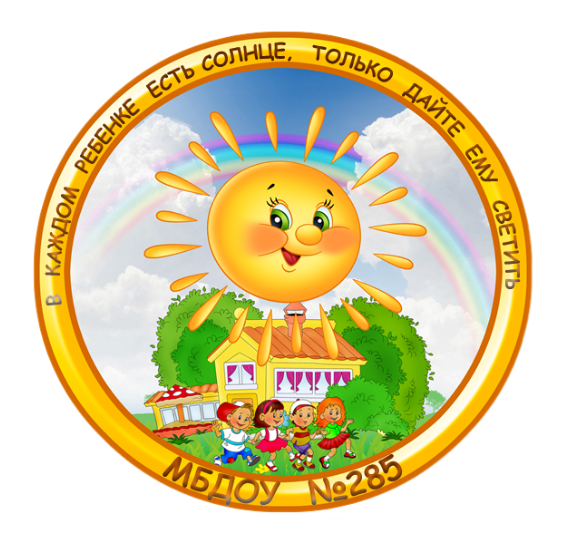 СЕРТИФИКАТЫ
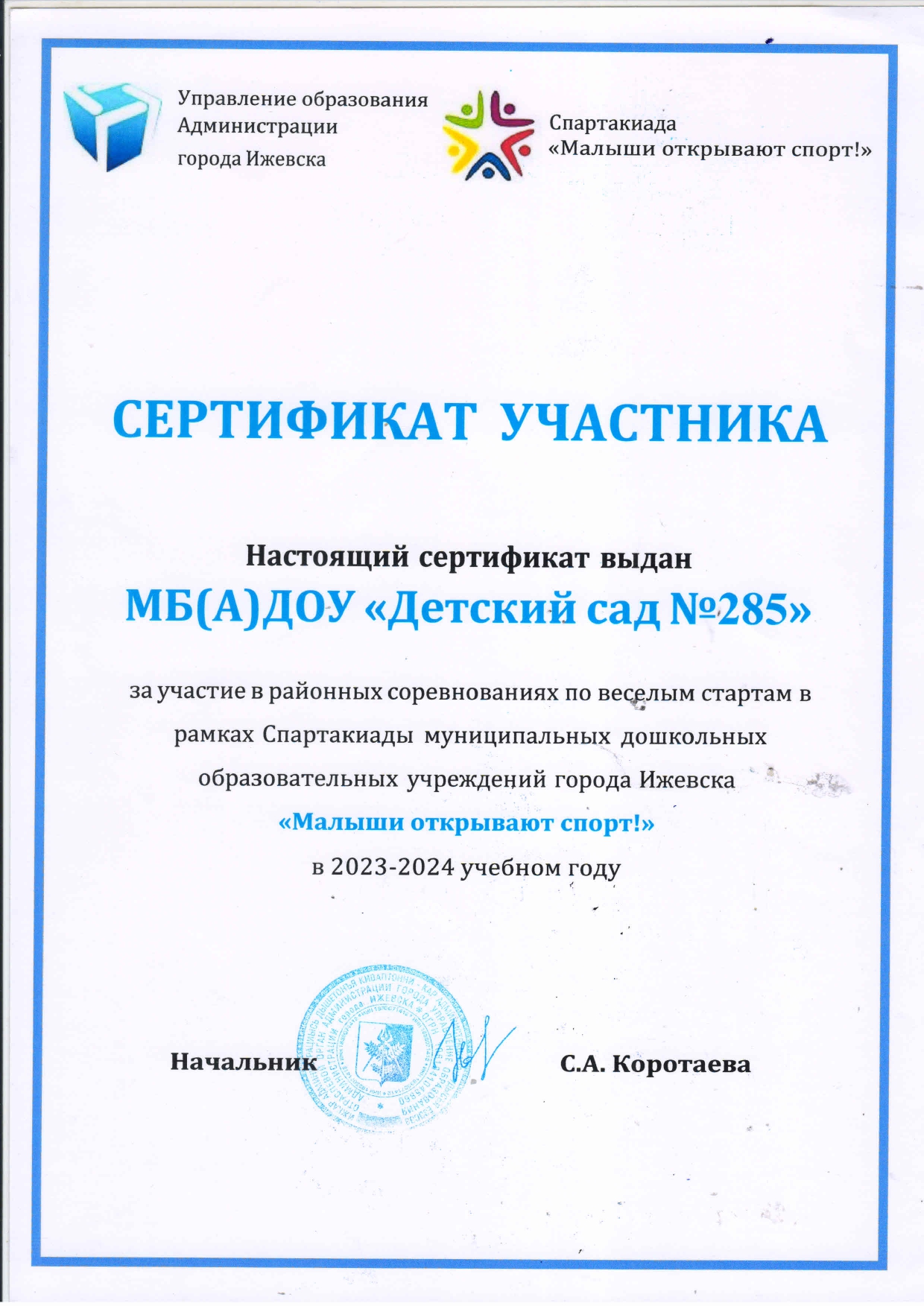 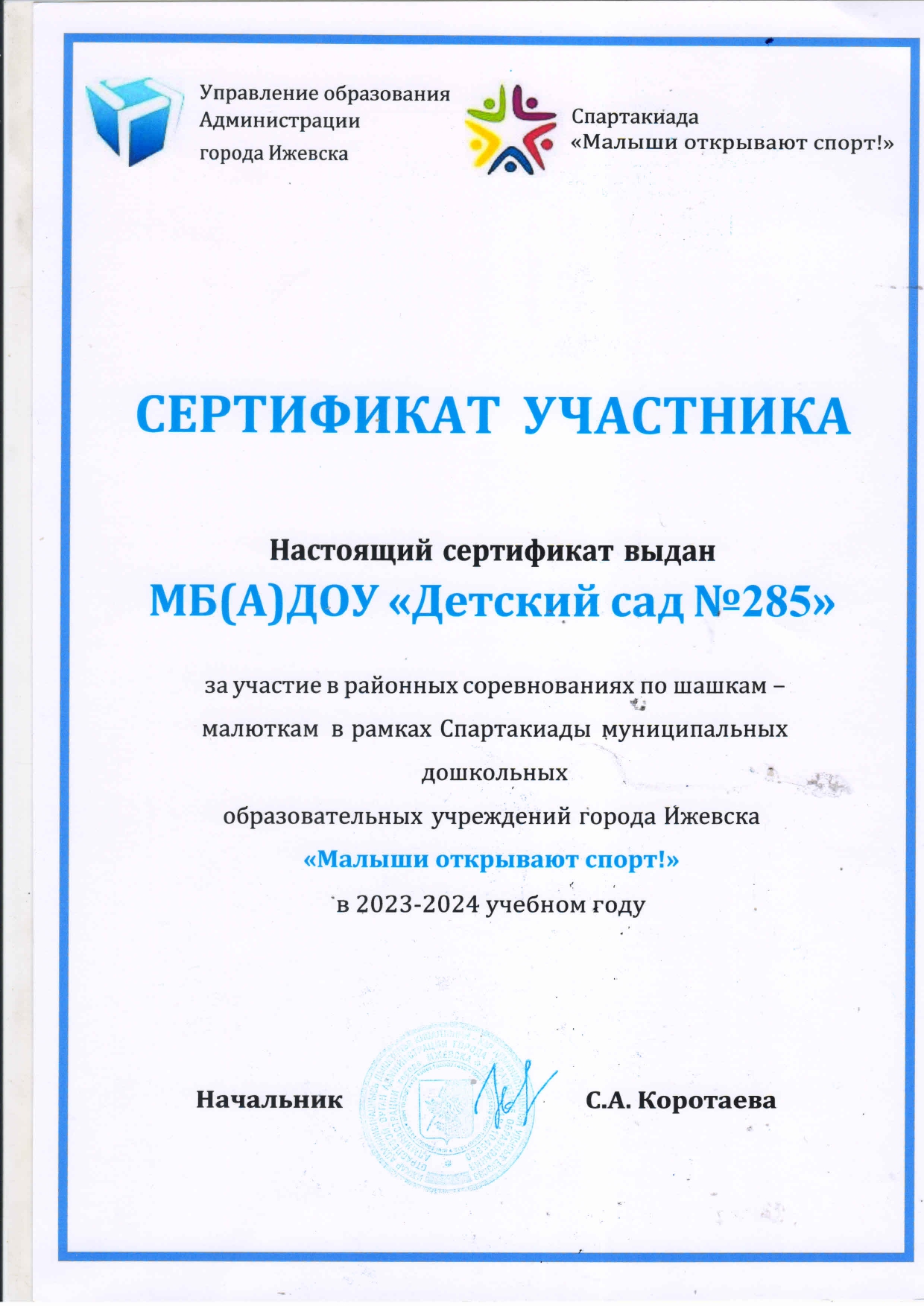 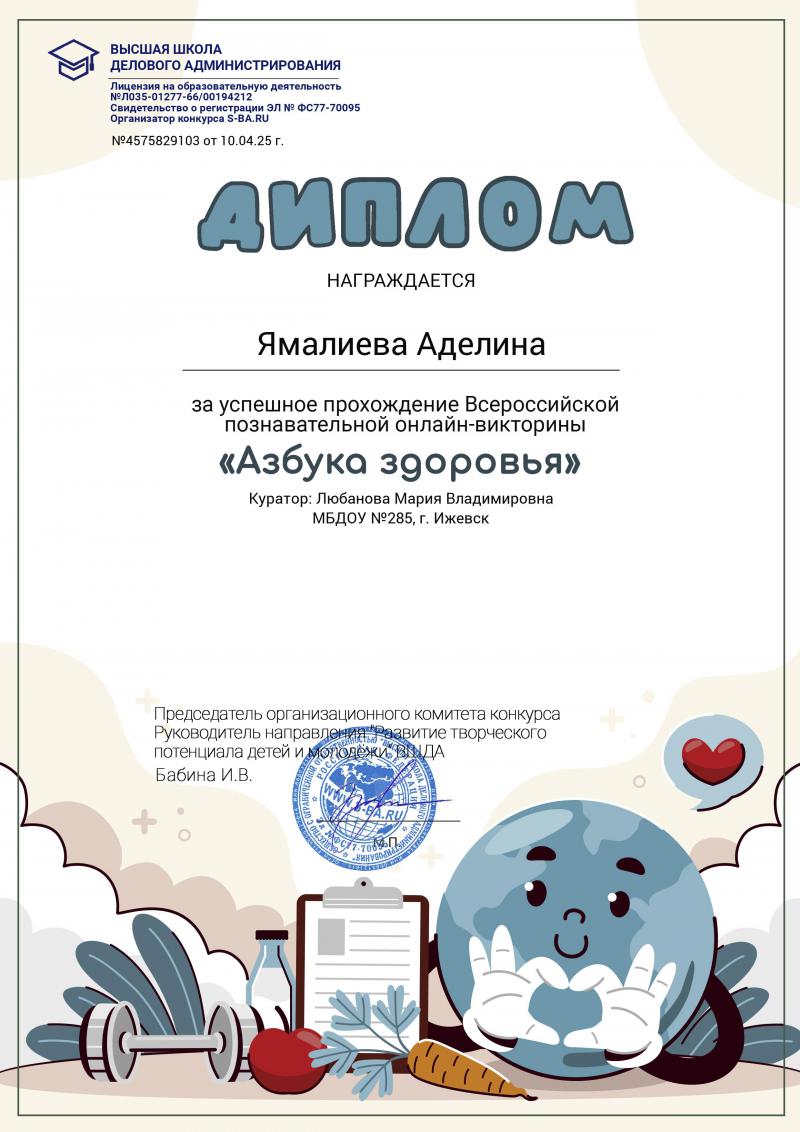 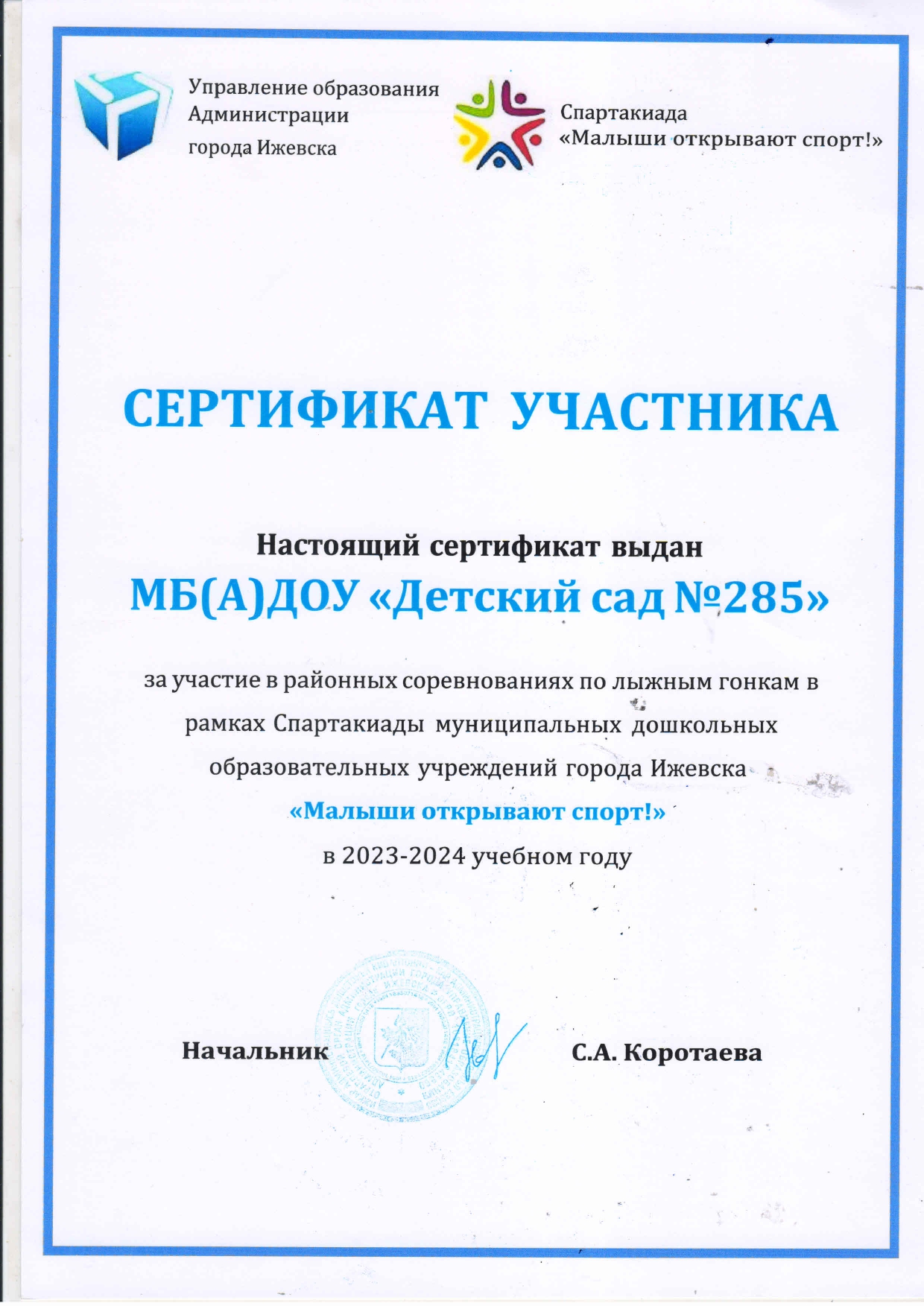 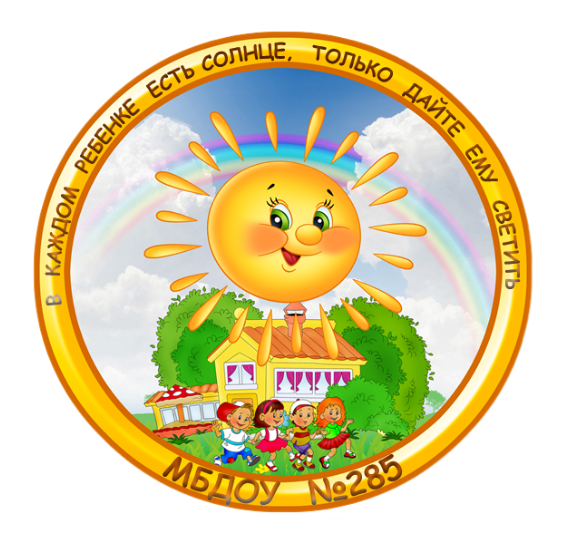 СПАСИБО ЗА ВНИМАНИЕ!